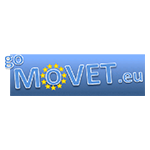 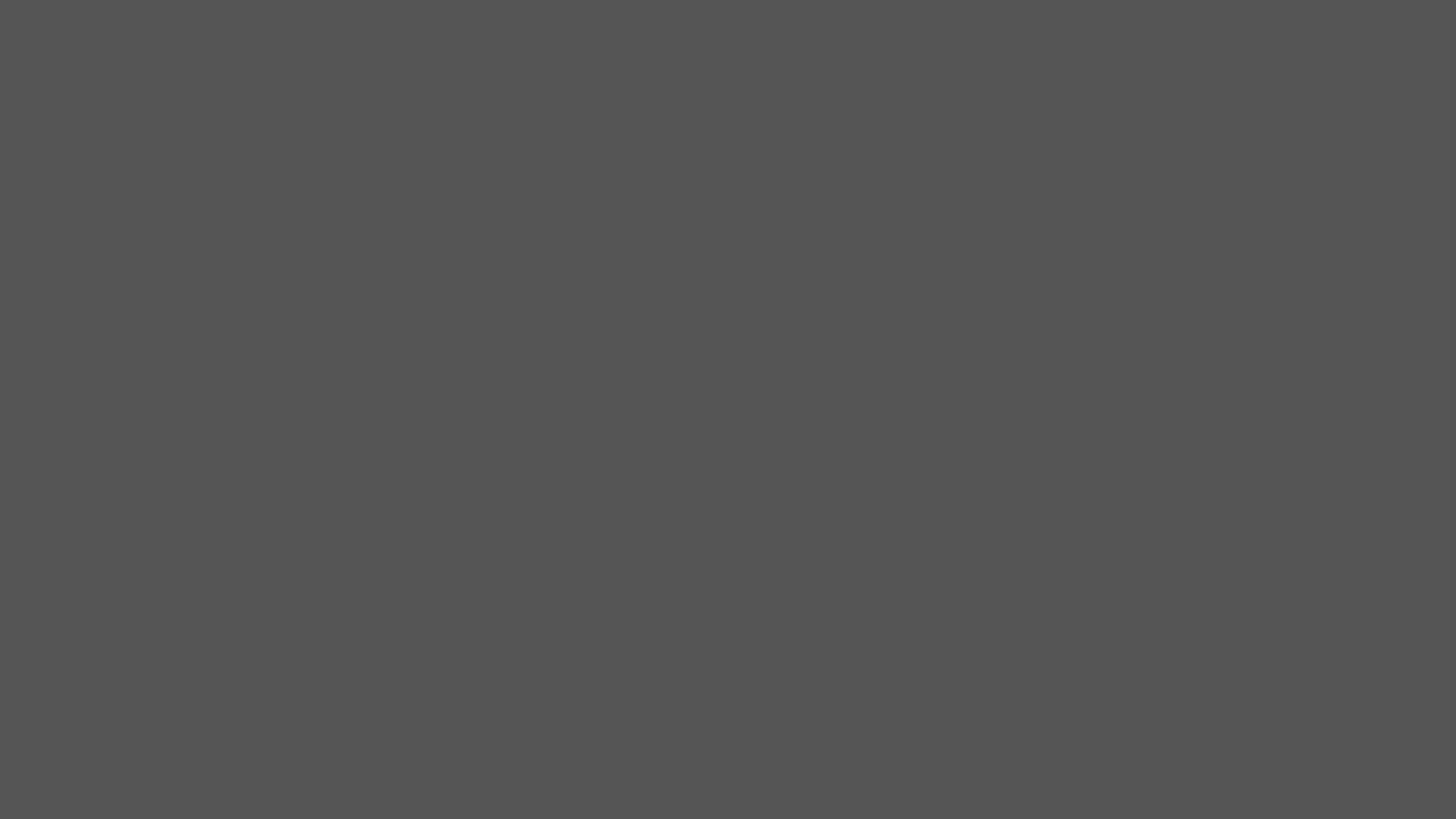 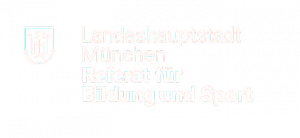 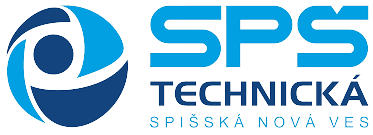 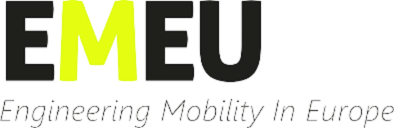 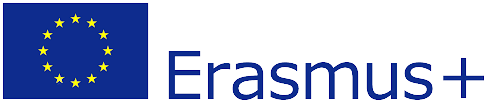 ERASMUS +ELEKTRO-PNEUMATIC MODULE
SLOVENSKO - NEMECKO
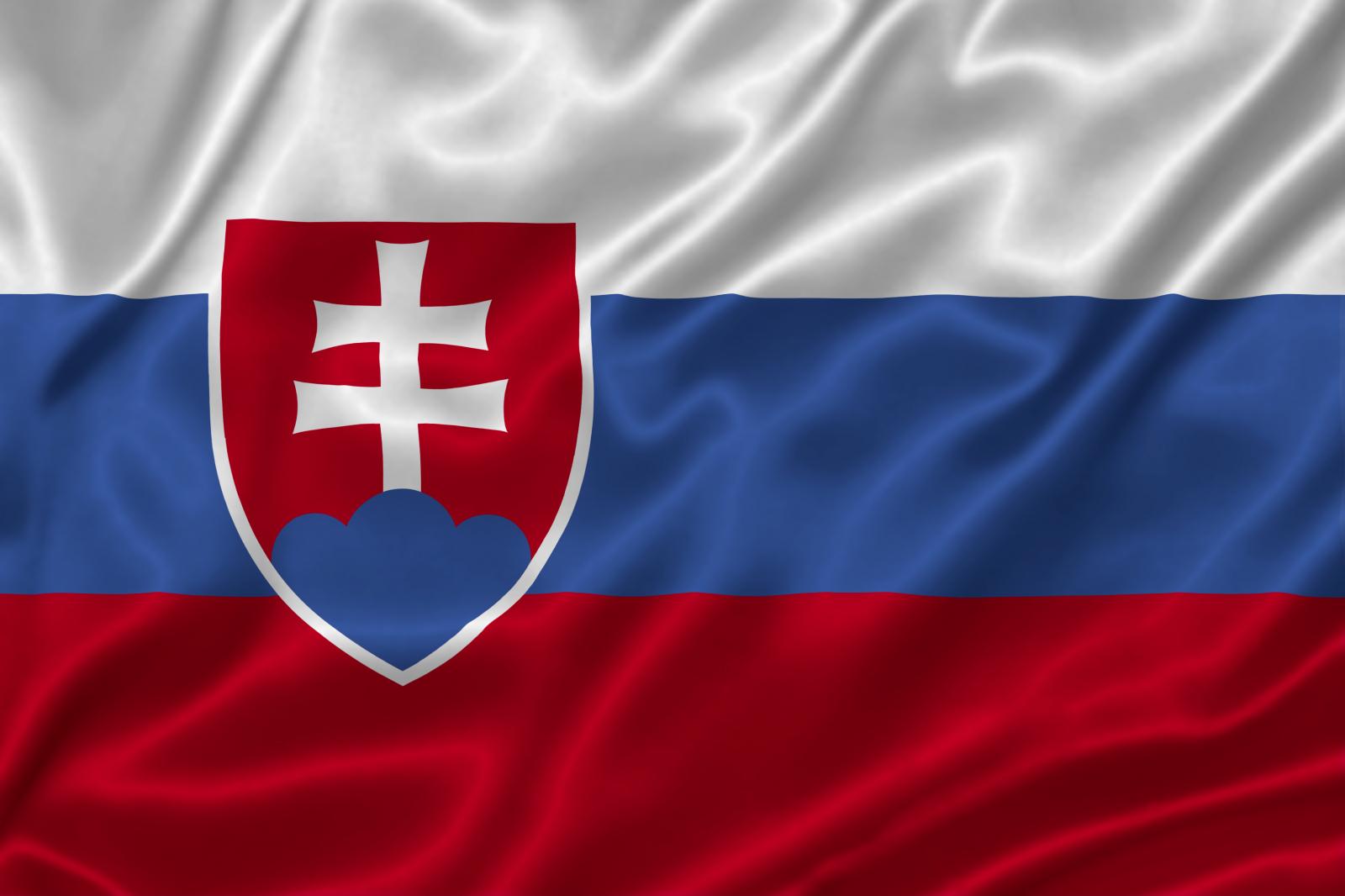 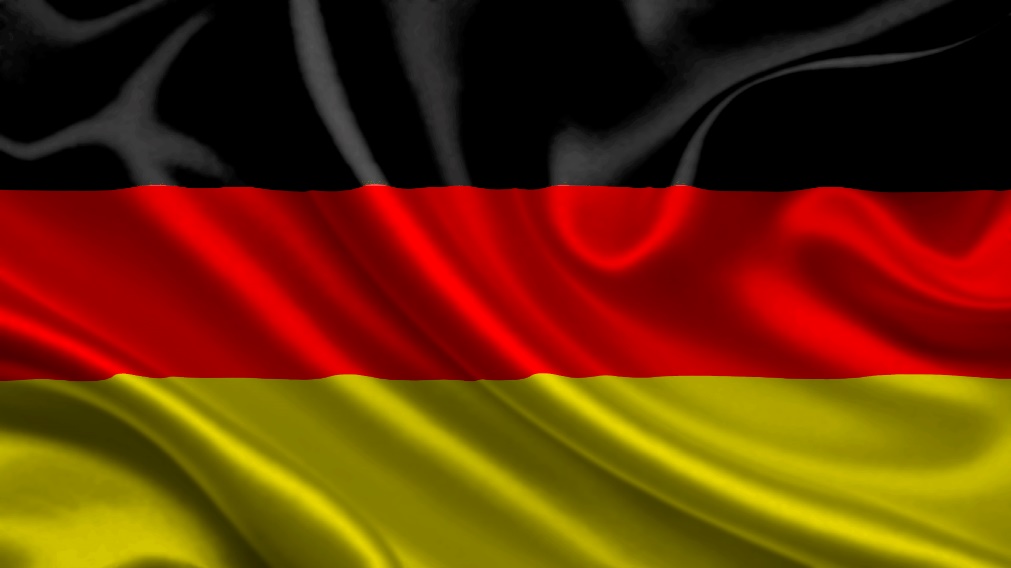 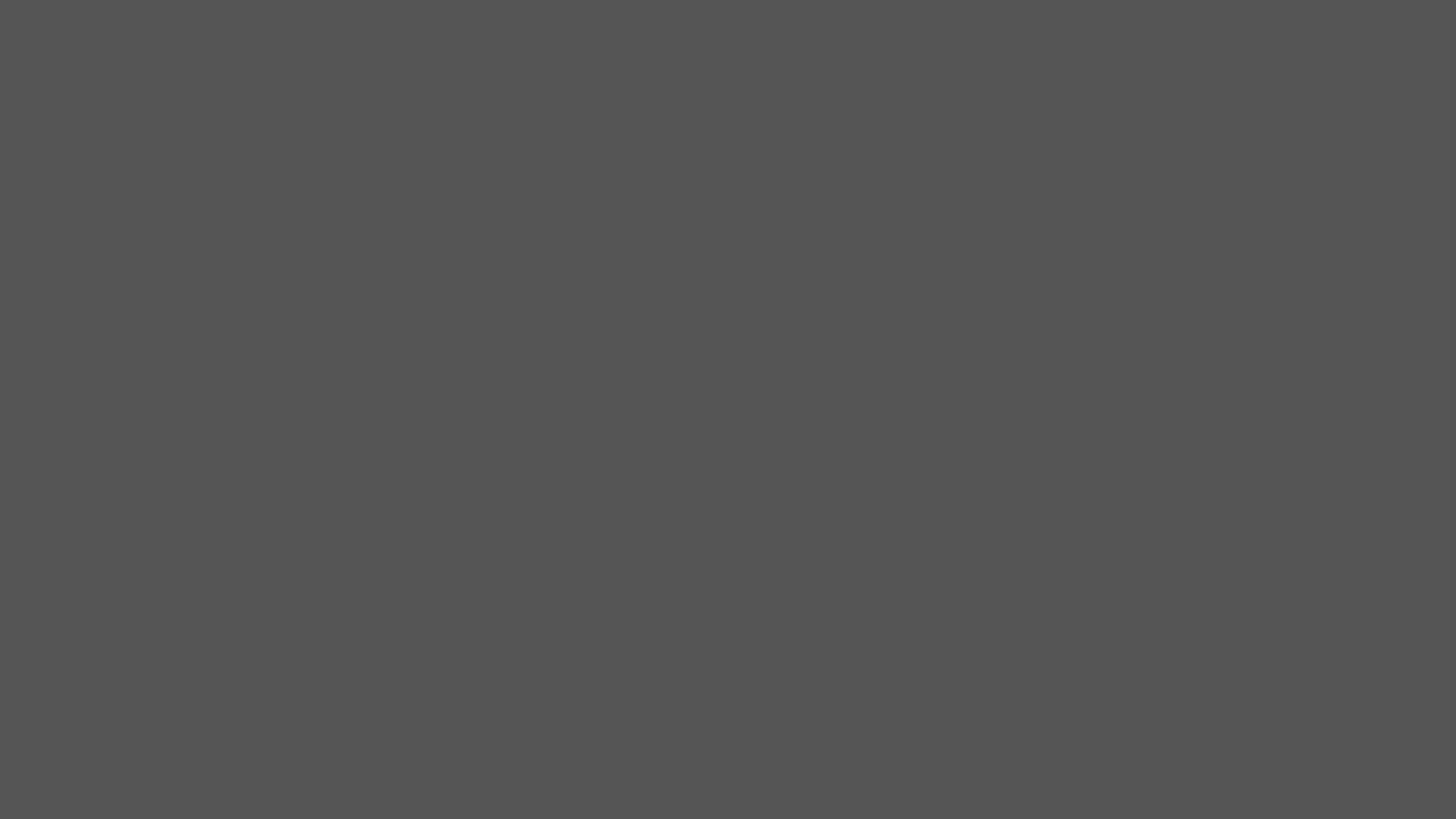 OBSAH
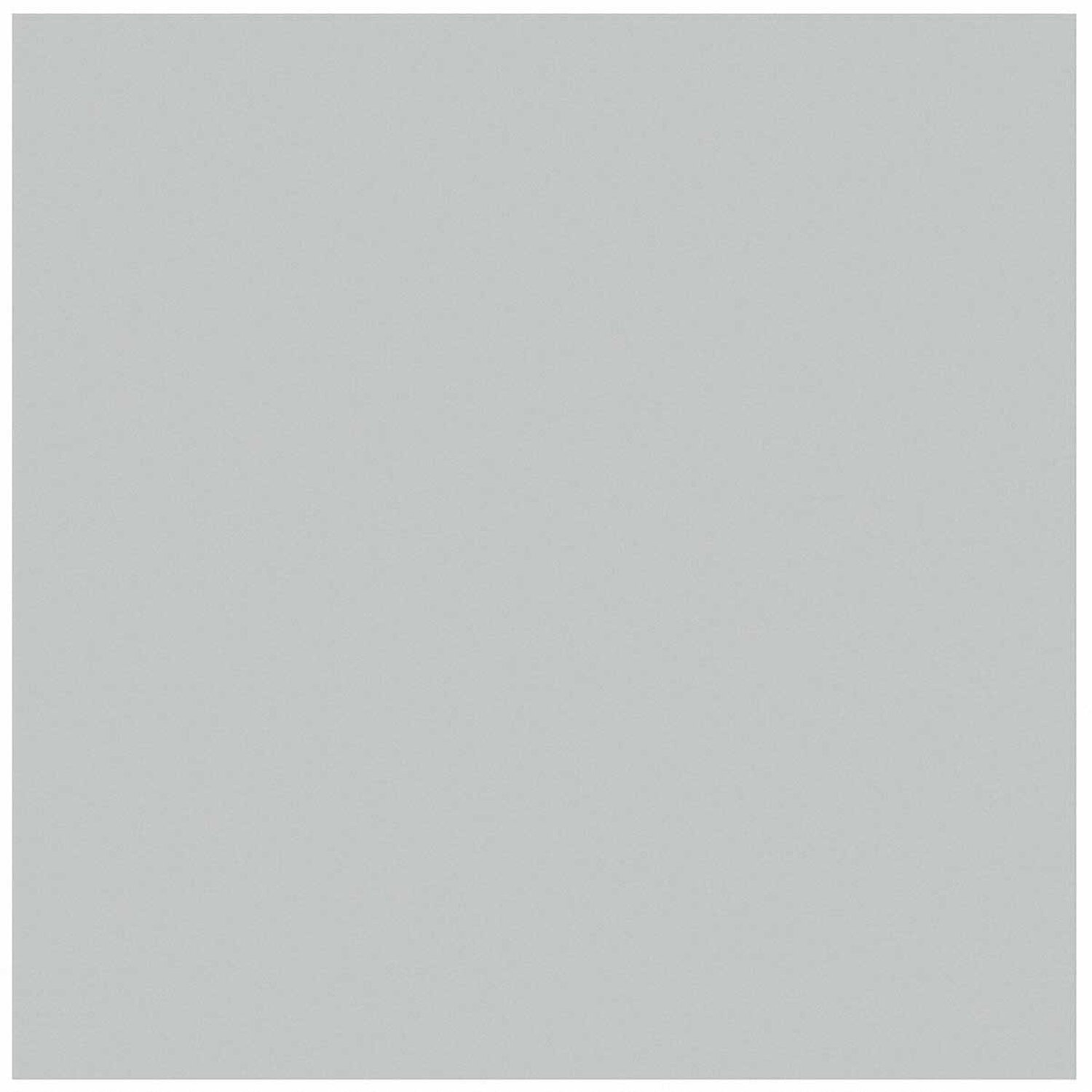 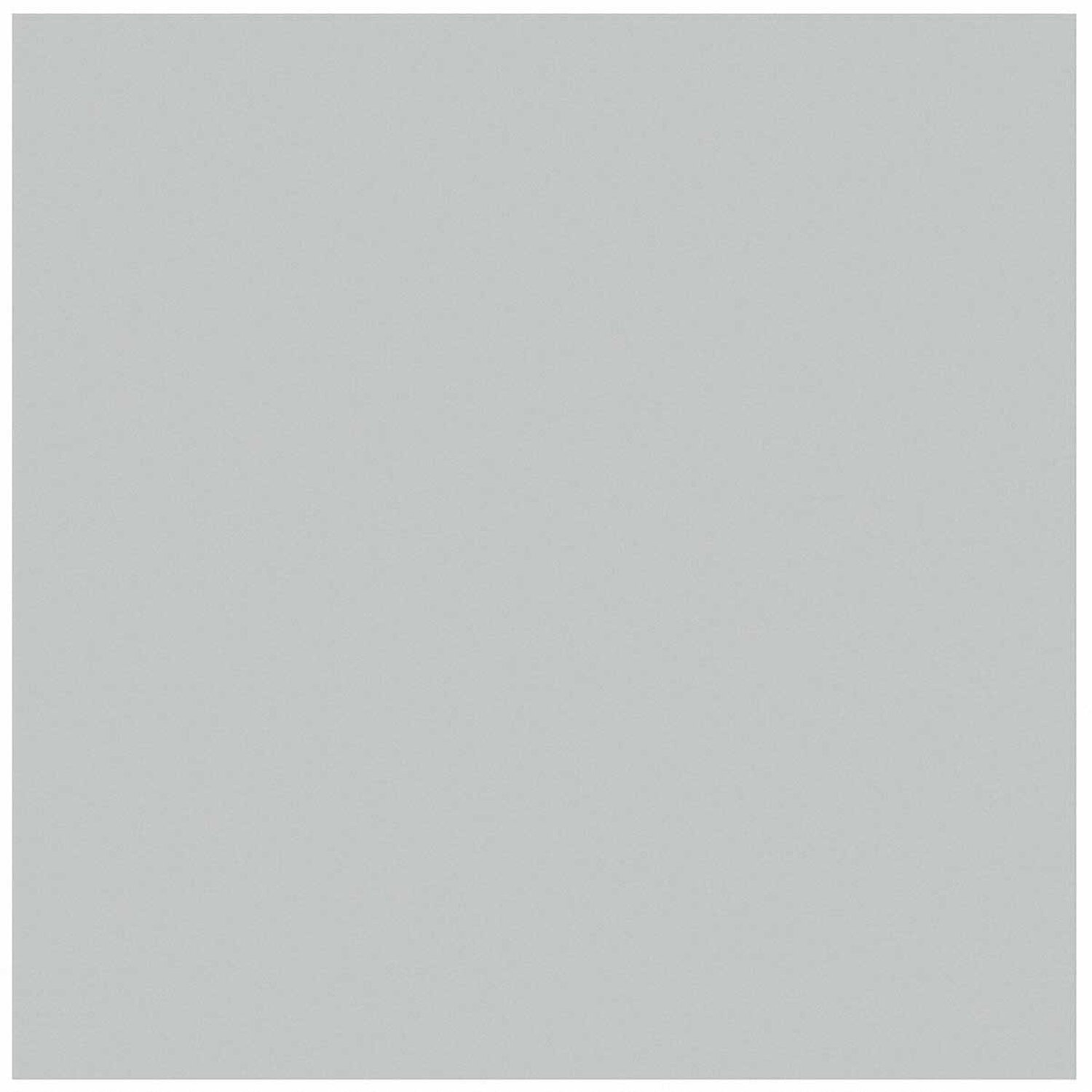 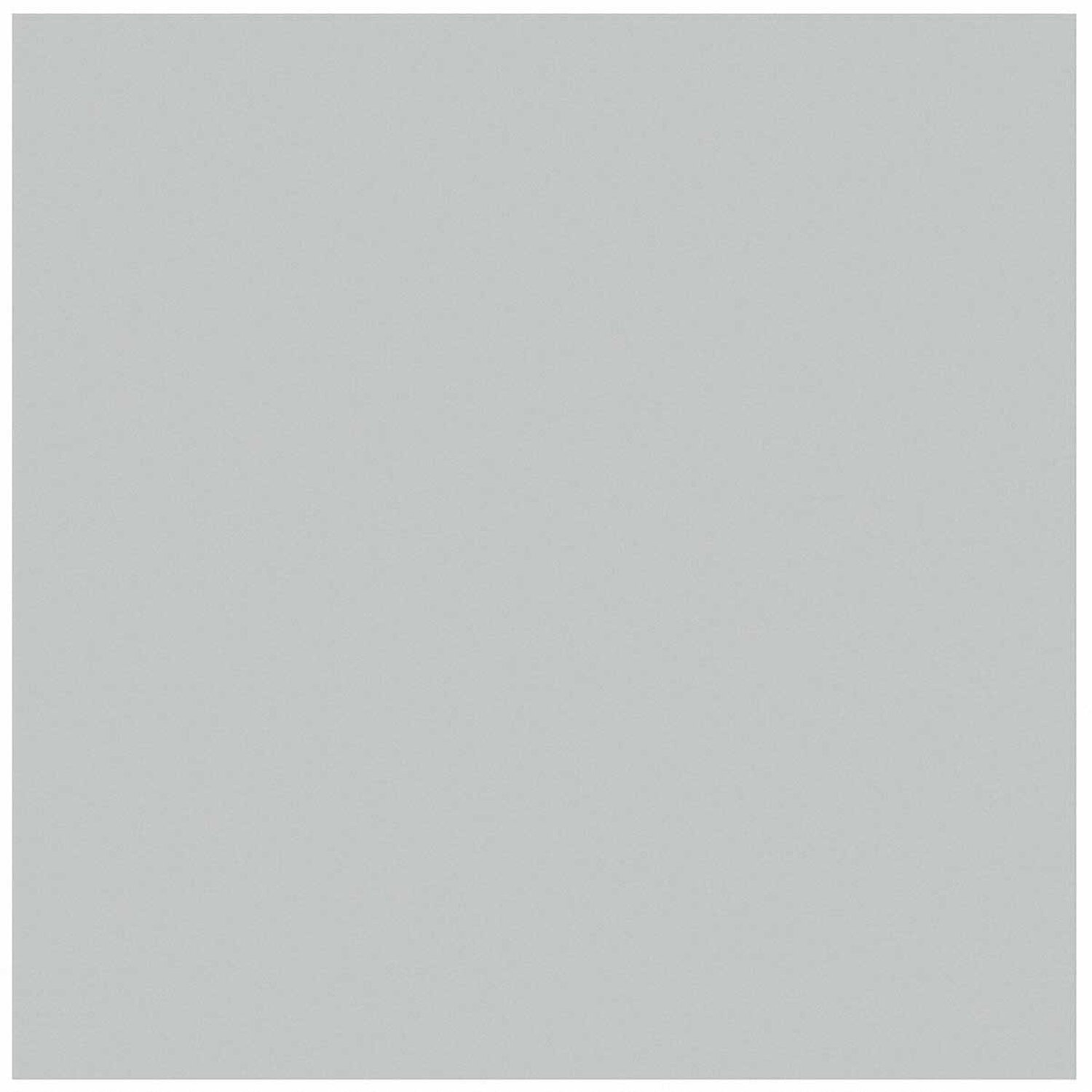 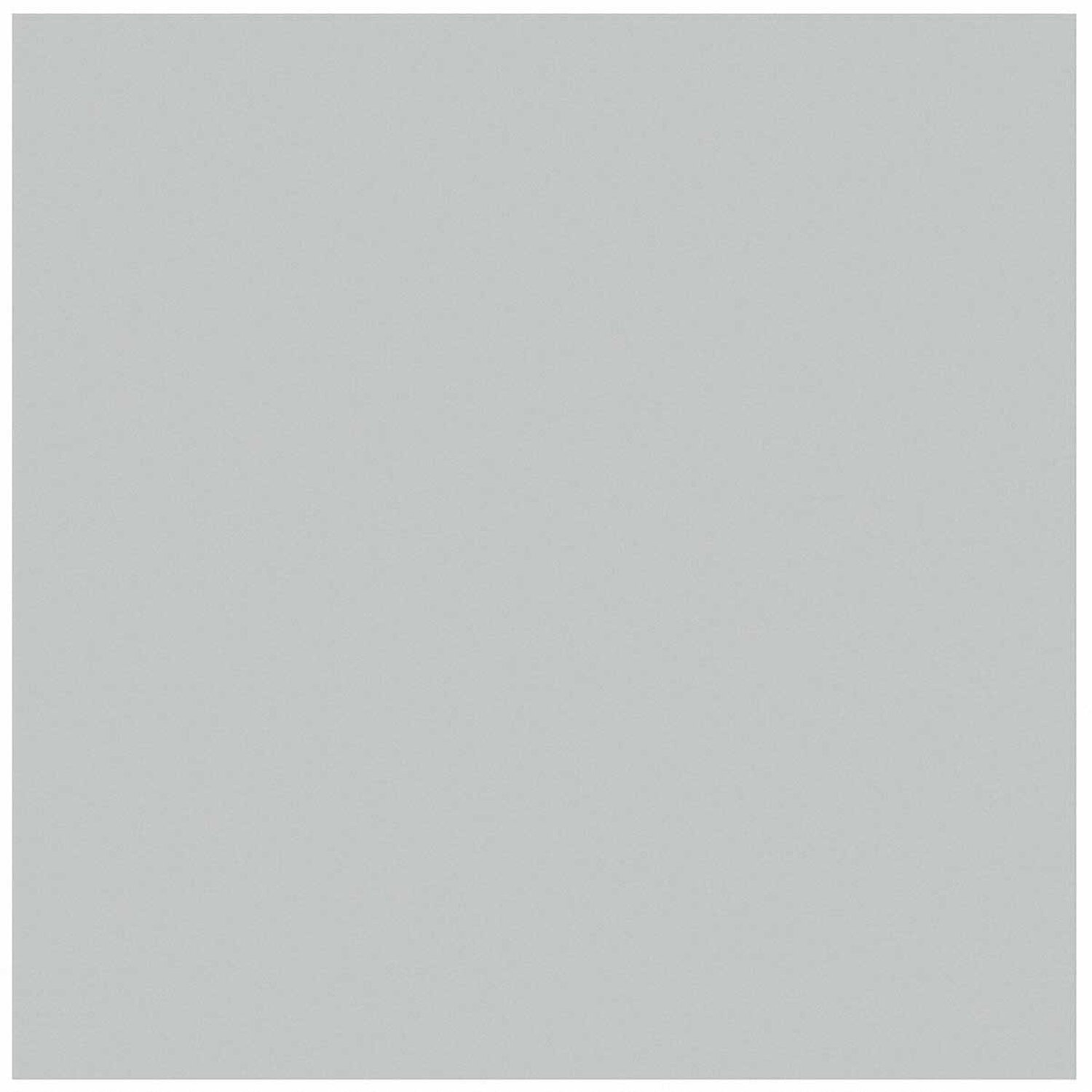 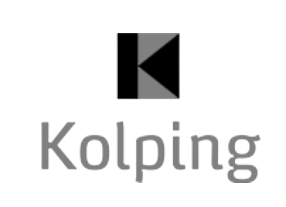 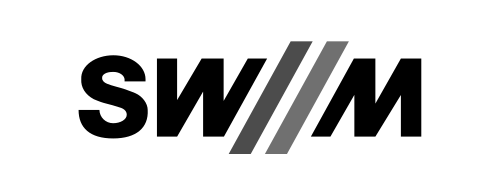 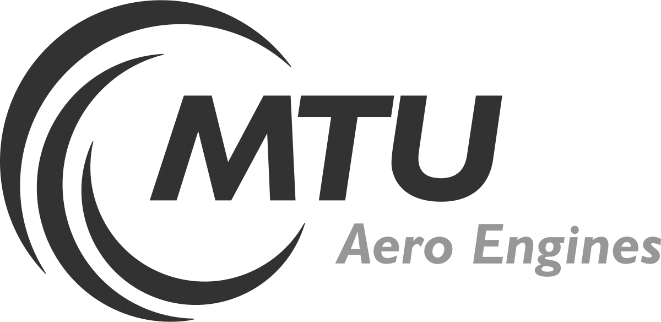 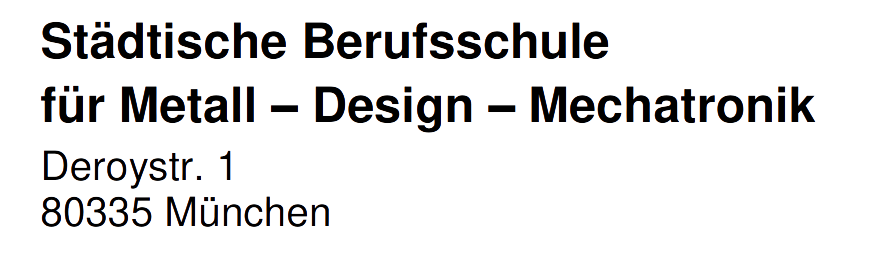 SWM - Stadtwerke München
MTU – Motor and Turbine Union
Ubytovanie v Mníchove
Hostiteľská škola
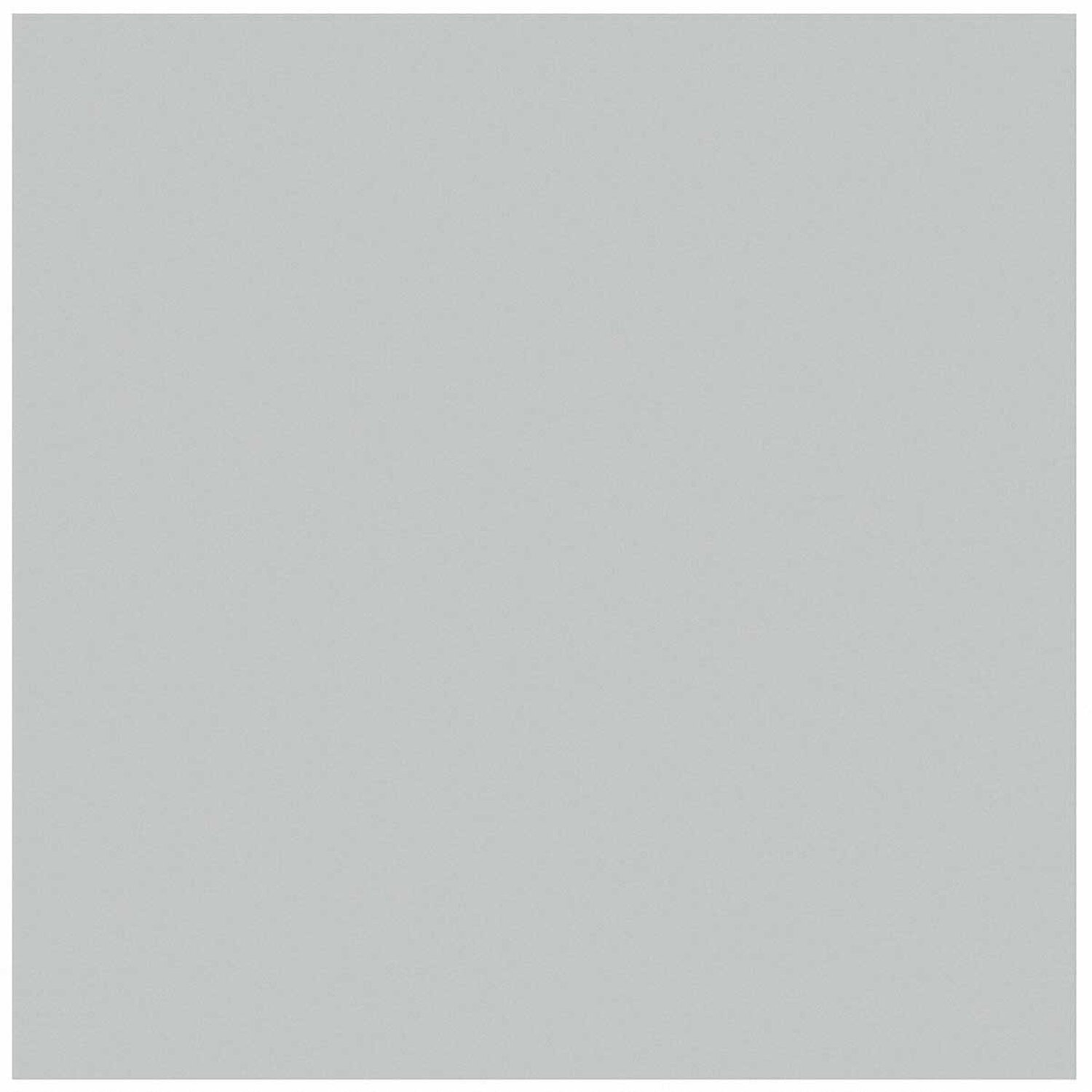 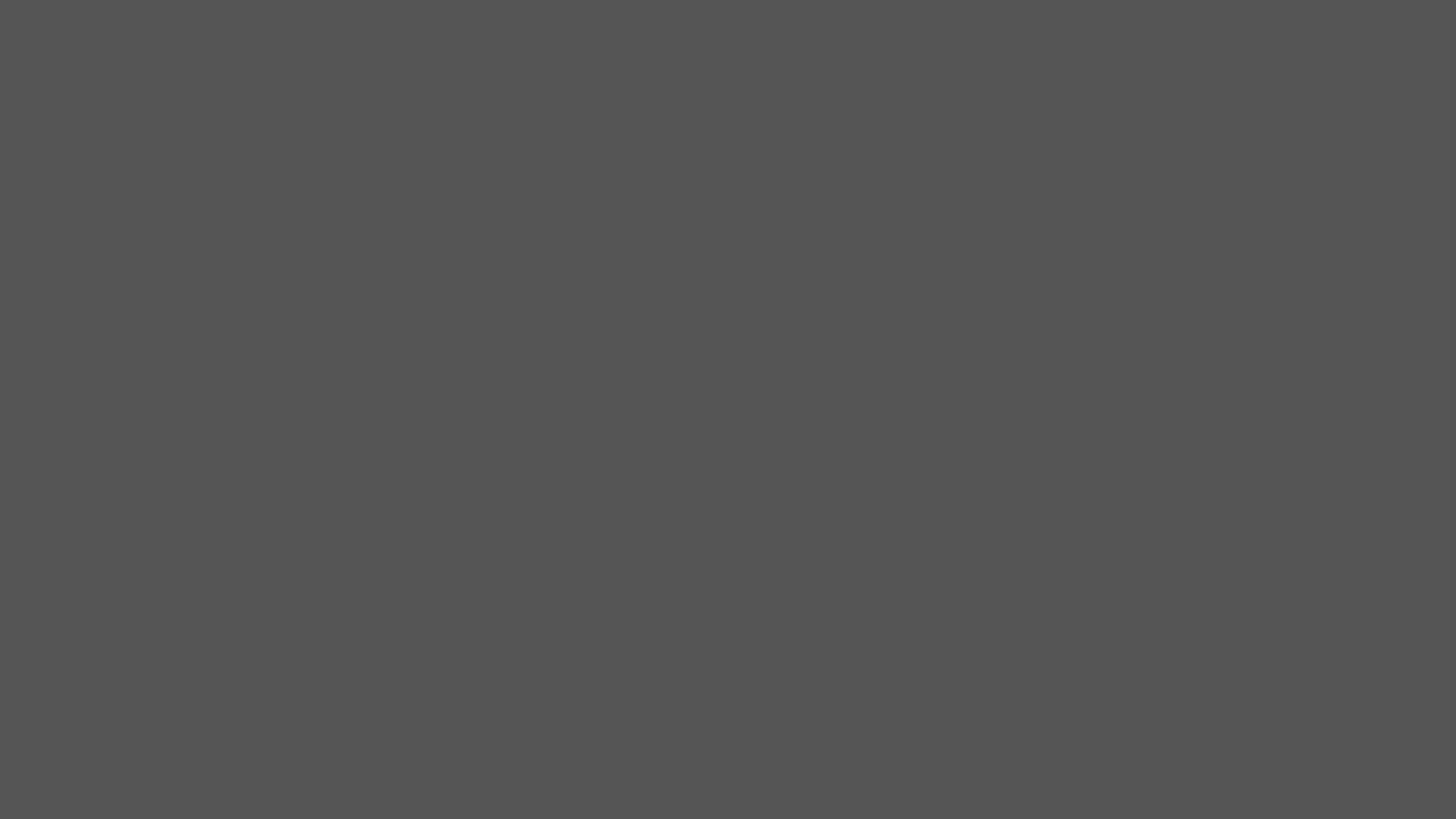 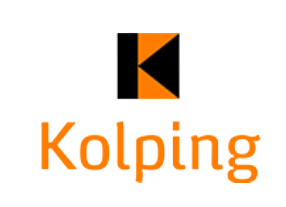 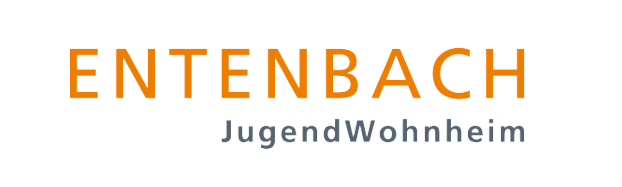 Ubytovanie v Mníchove
Ubytovanie uprostred Mníchova pre mladých ľudí 
z celého sveta. „Dočasné bývanie" počas pobytu na školenie, školu alebo štúdium. Ubytovanie pre osoby vo veku od 16 rokov, ktorí absolvujú učňovskú prípravu, študijný kurz, stáž alebo navštevujú odbornú školu ako blokoví študenti v Mníchove.
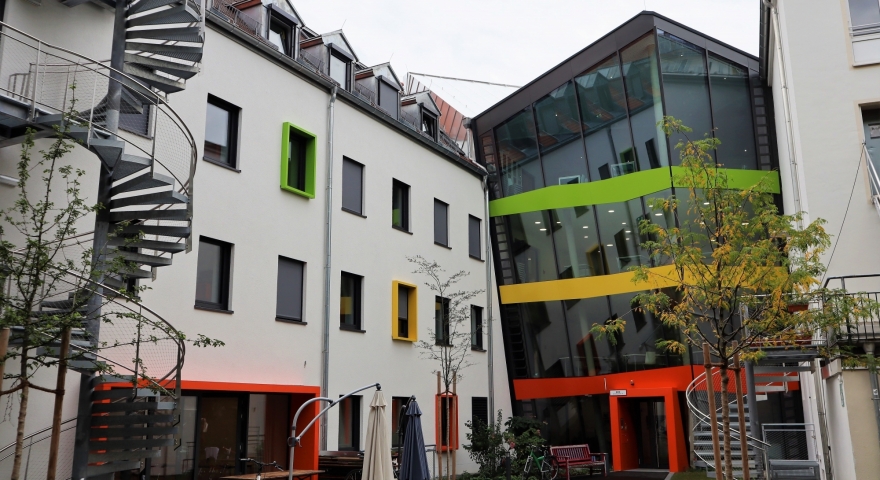 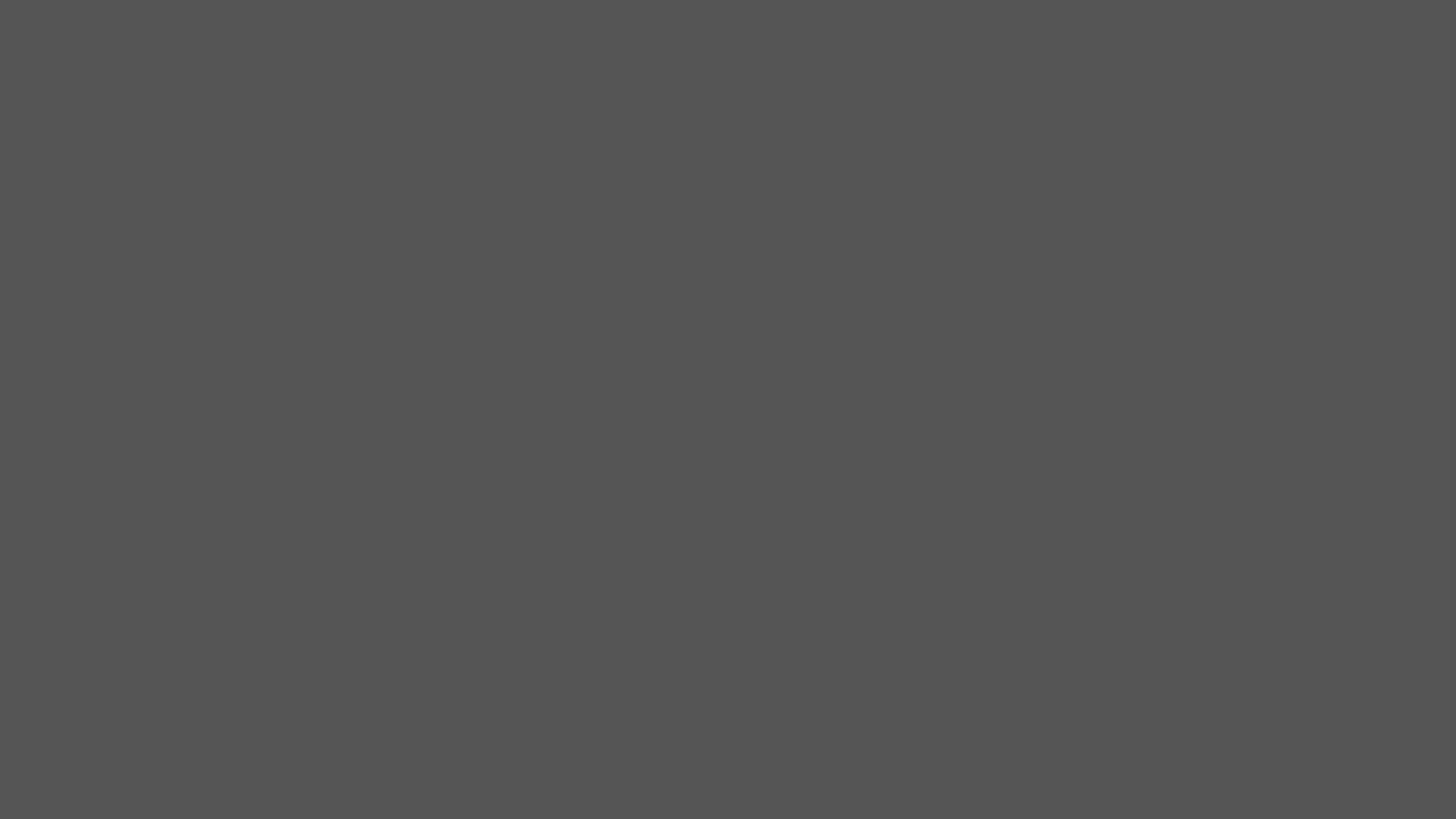 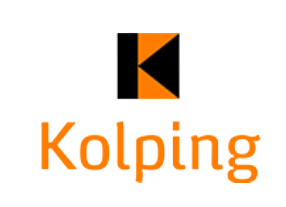 Ubytovanie v Mníchove
Krásne zariadená dvojposchodová, 4-lôžková izba s kúpeľňou.
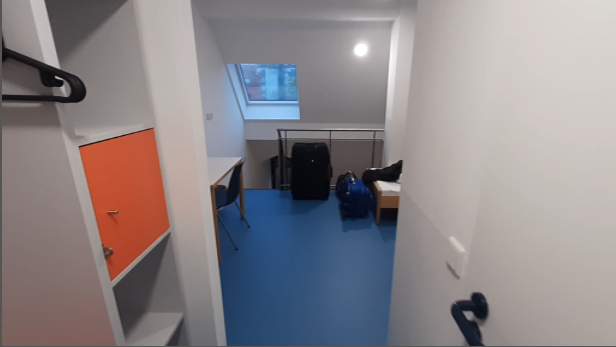 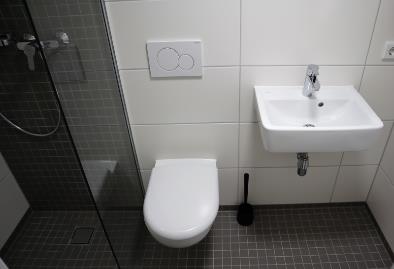 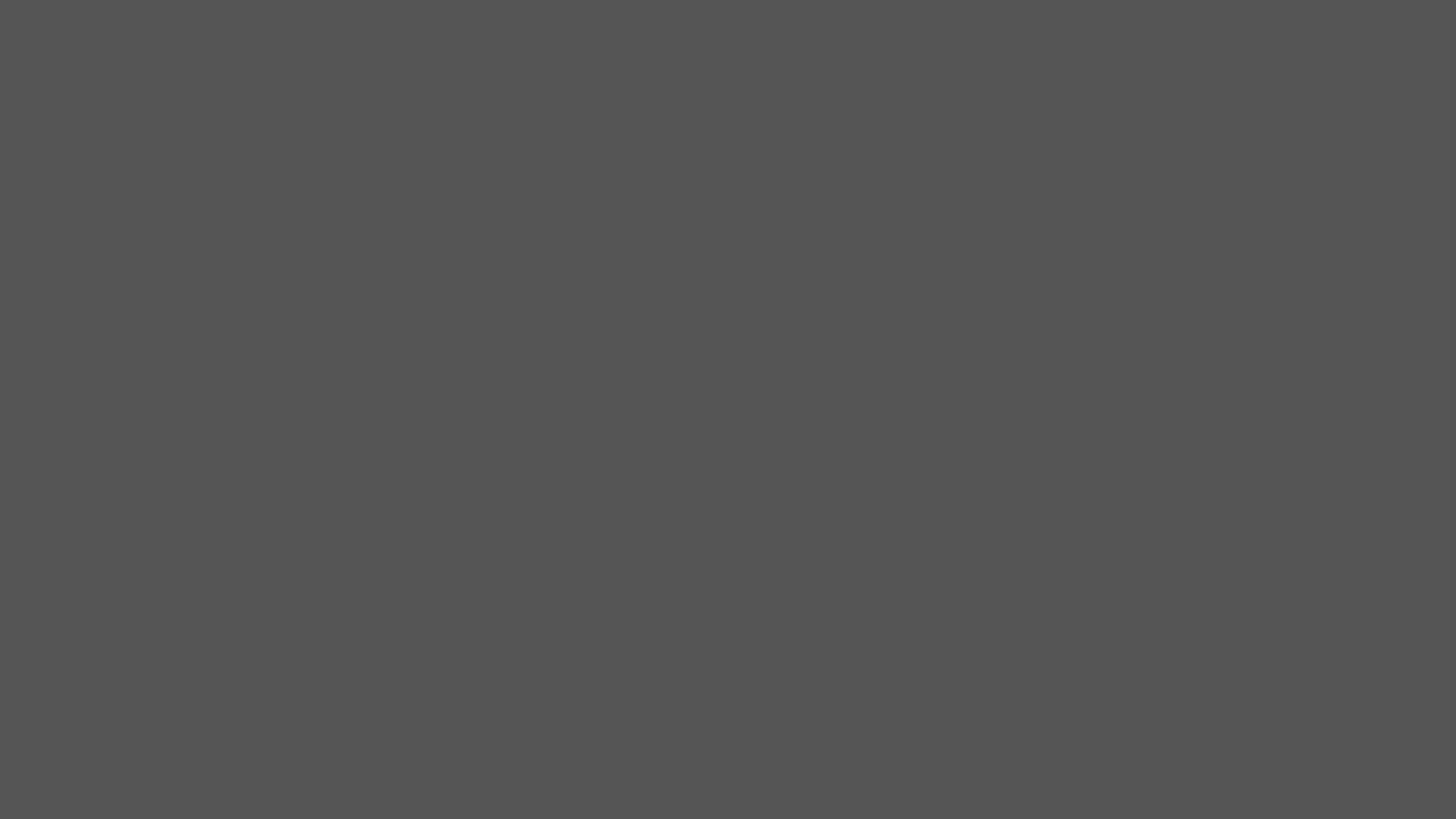 Ubytovanie v Mníchove
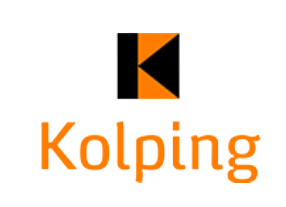 Na každom poschodí sa nachádza spoločná kuchyňa
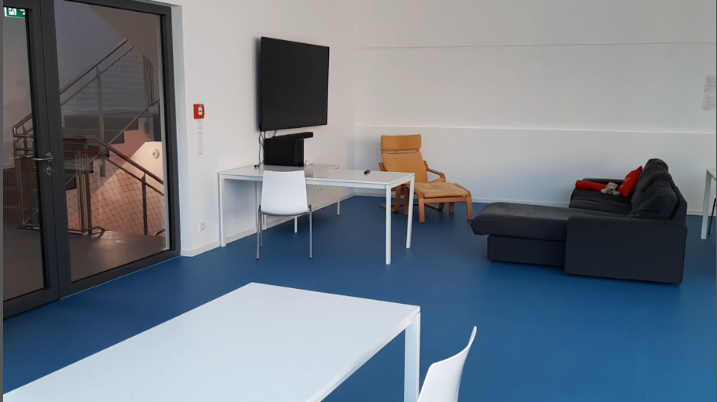 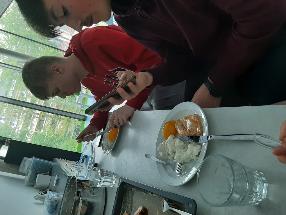 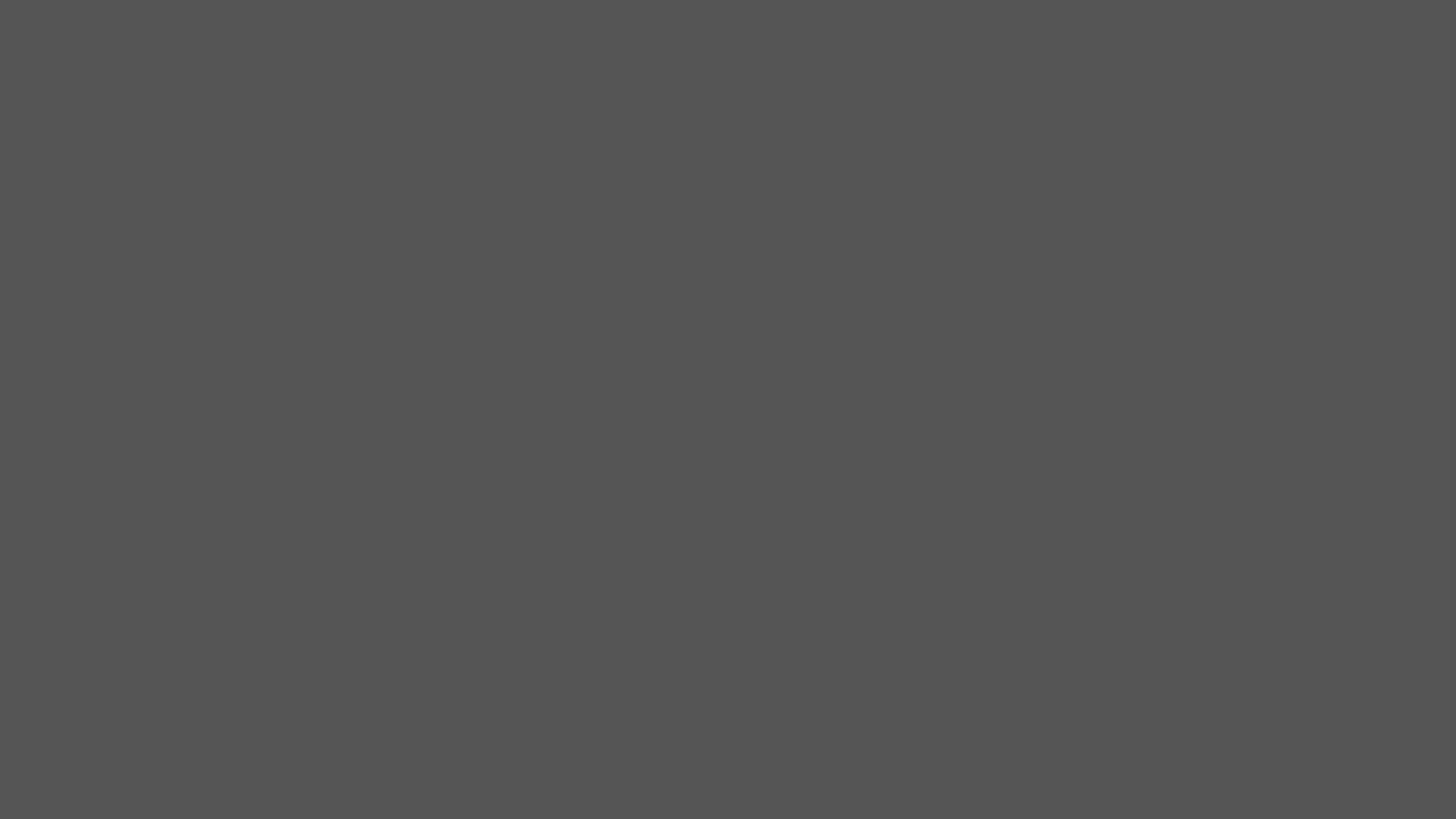 OBSAH
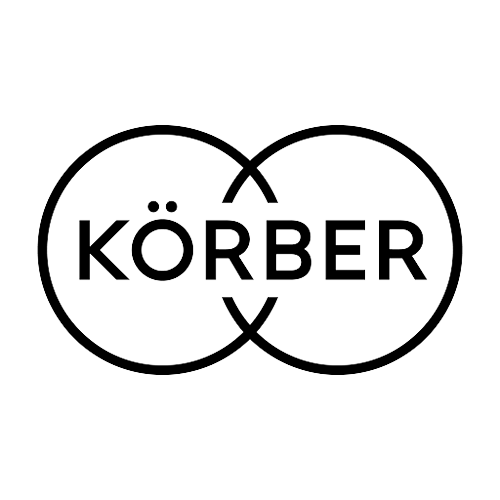 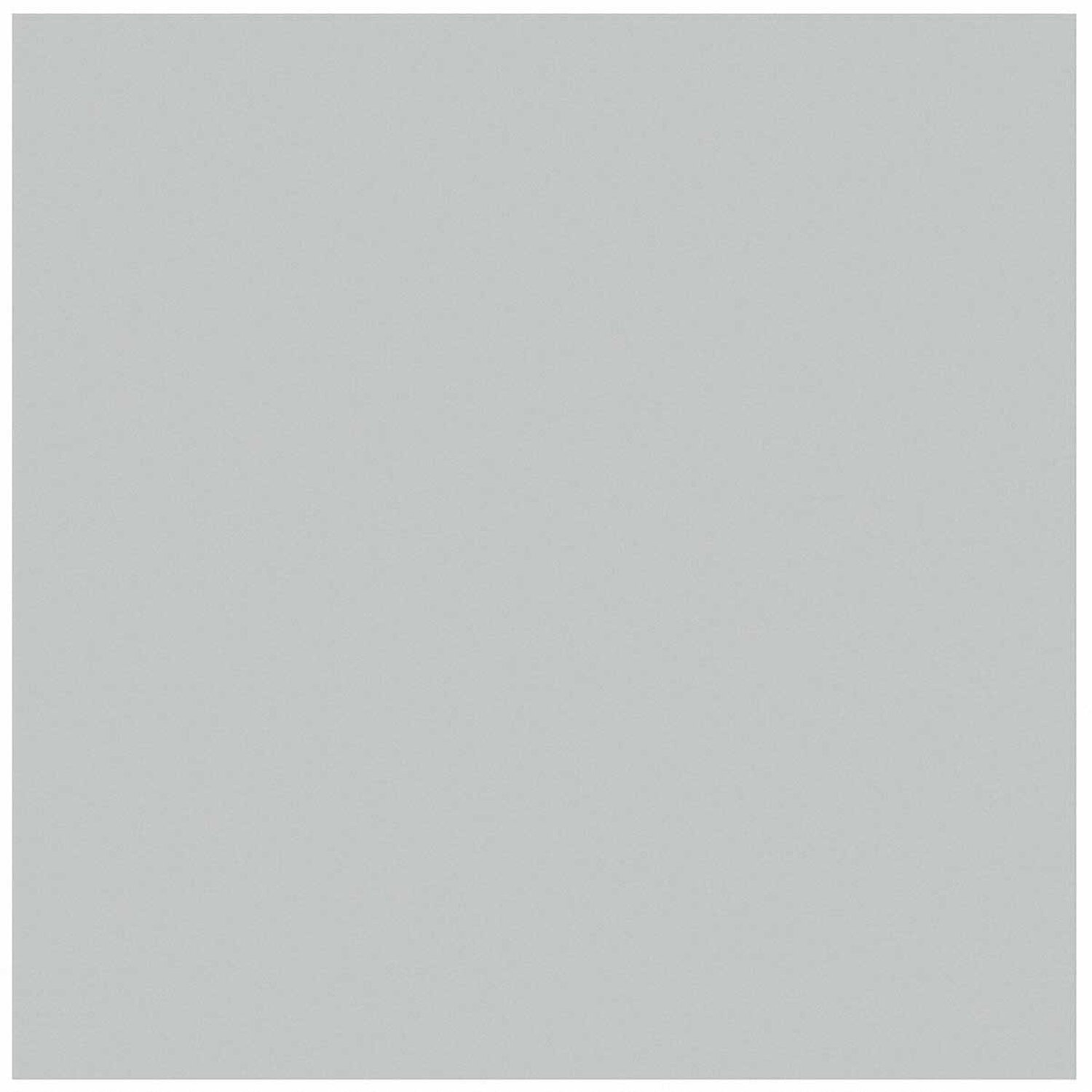 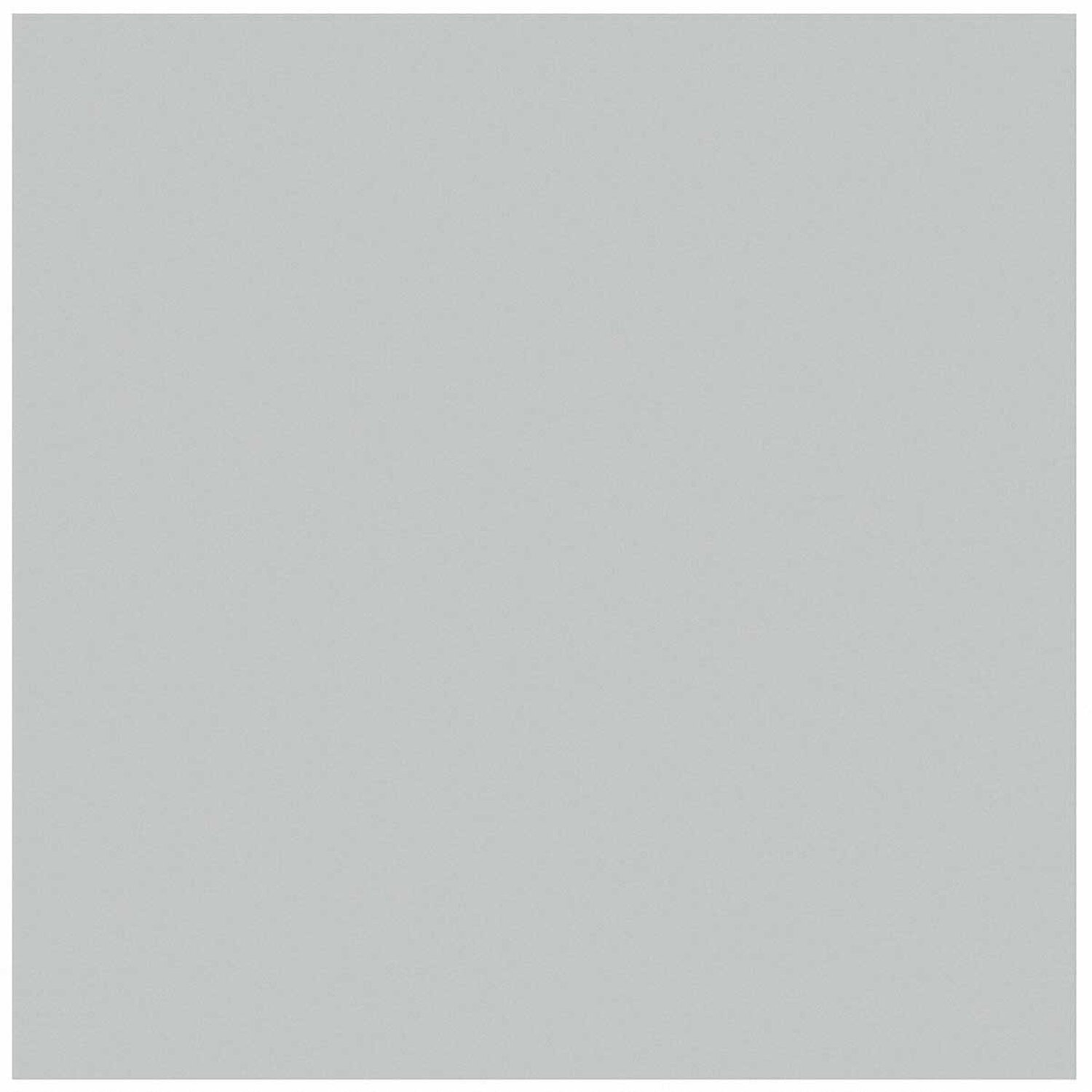 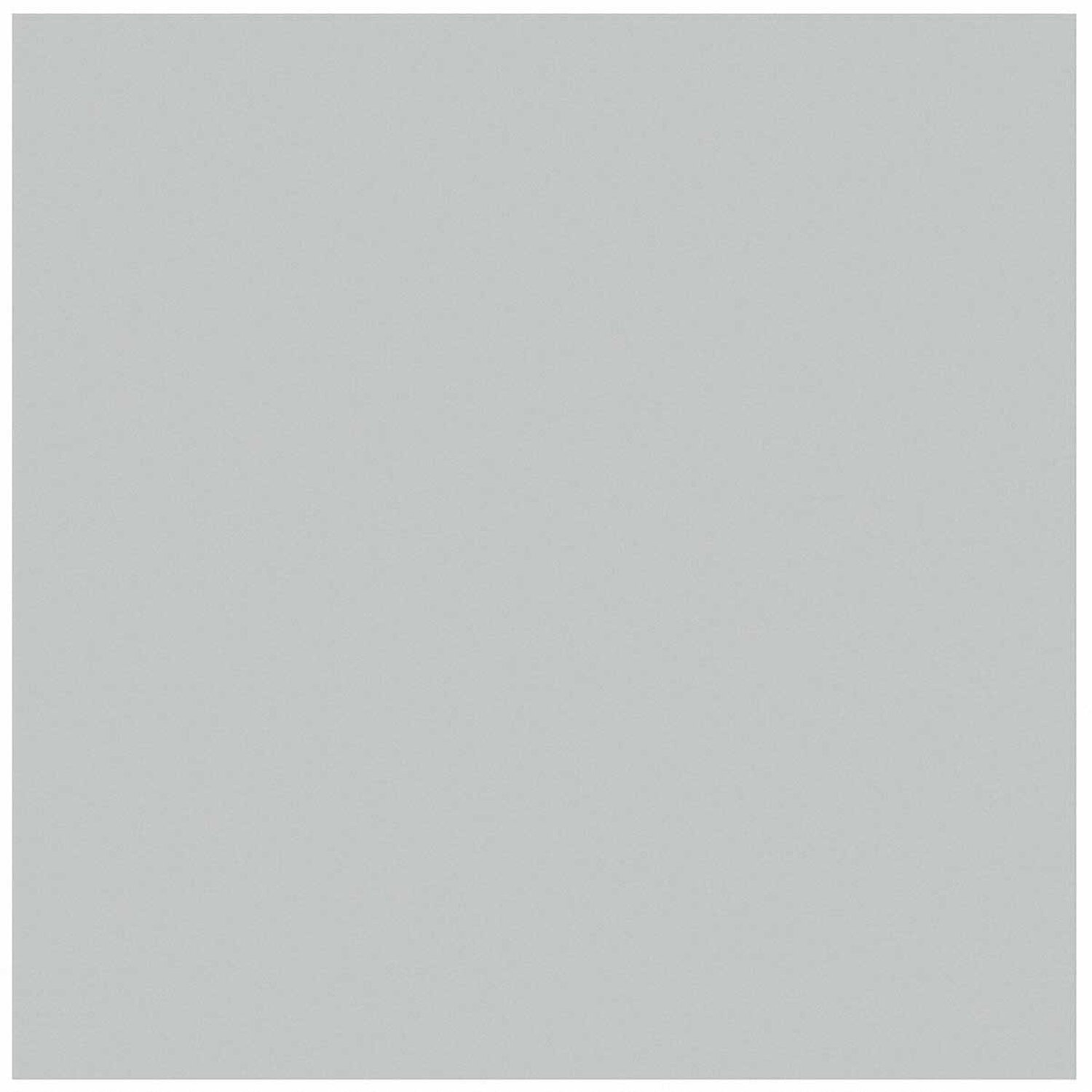 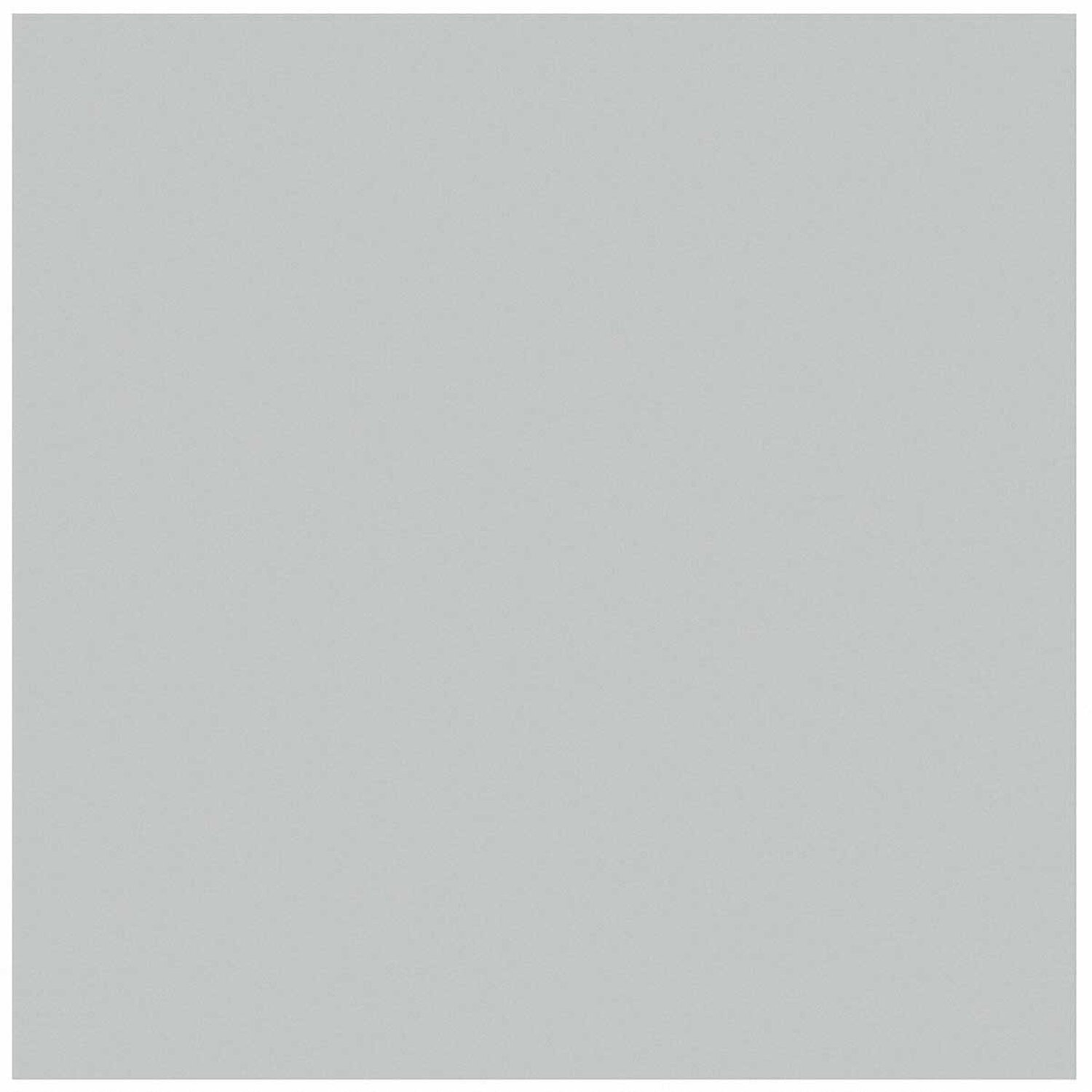 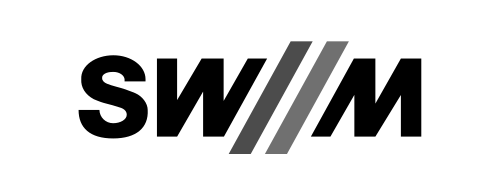 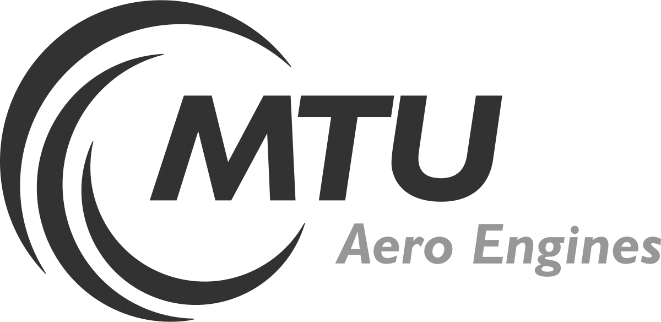 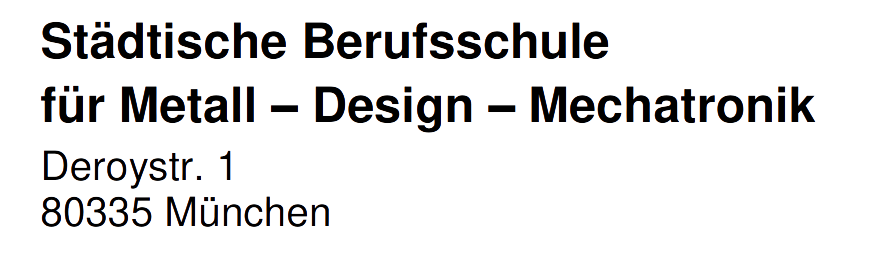 SWM - Stadtwerke München
MTU – Motor and Turbine Union
KÖRBER
Hositeľská škola
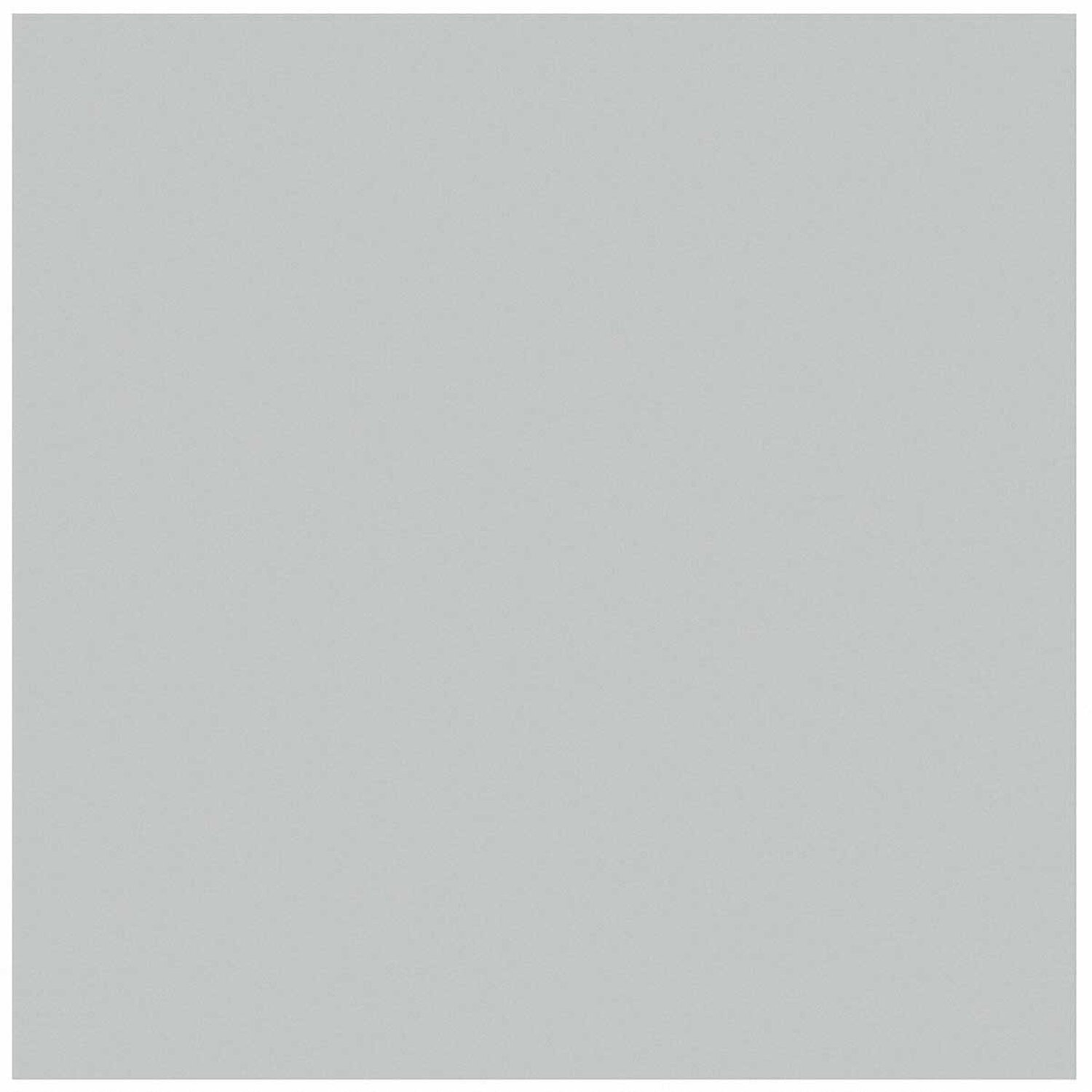 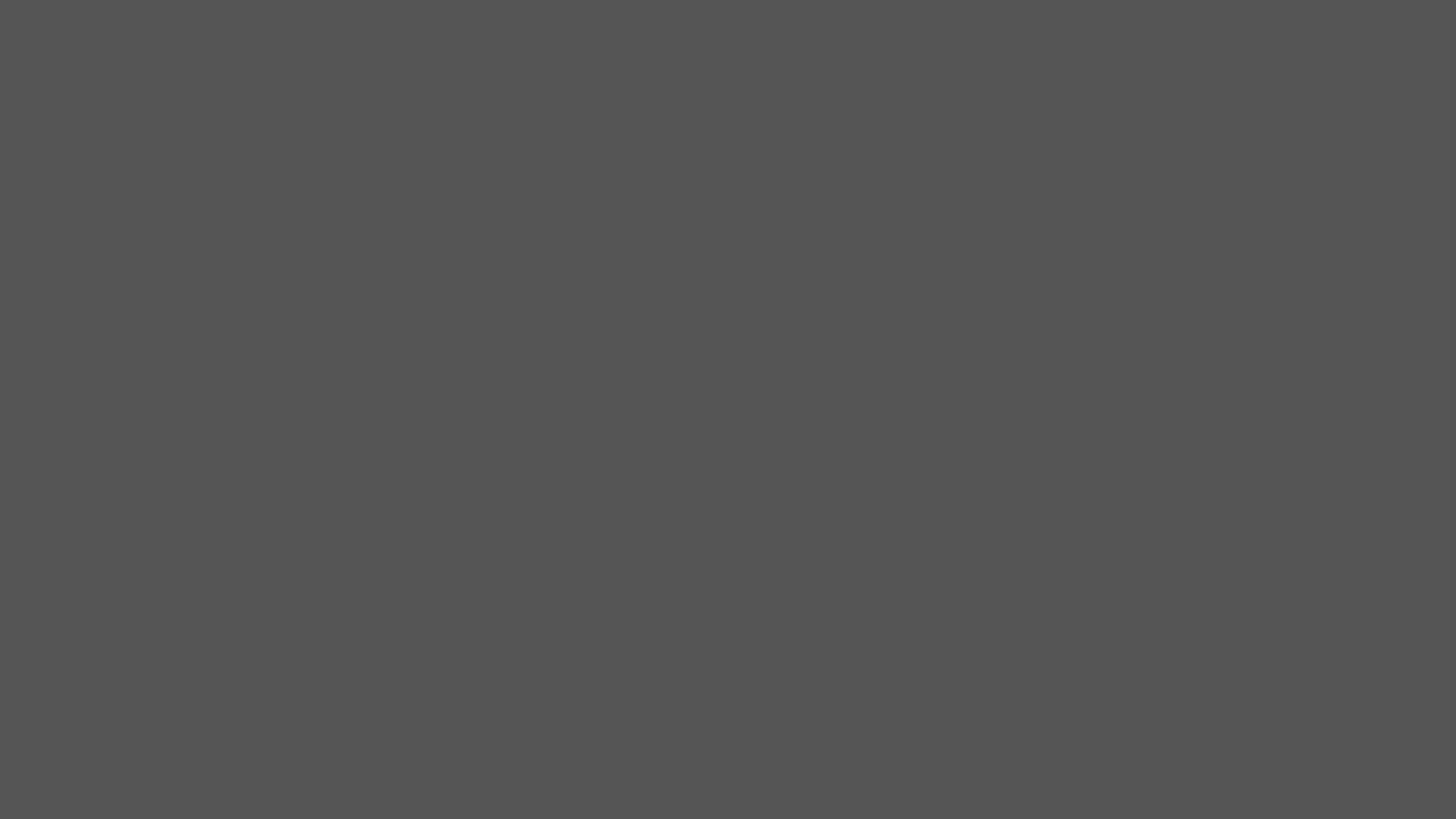 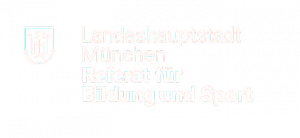 Hostiteľská škola
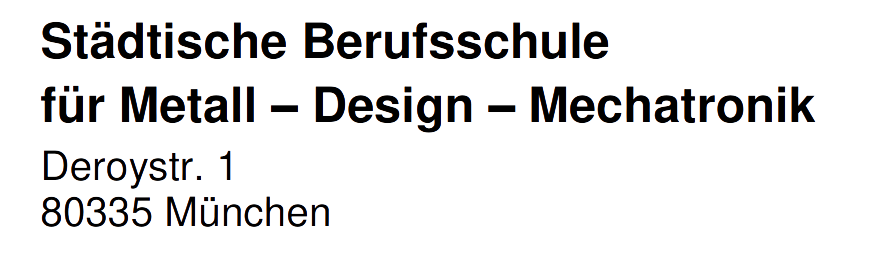 Mestská odborná škola pre kov – dizajn – mechatroniku spolu s Mestskou odbornou školou výrobným inžinierstvom a Technickou školou (Mestská technická škola strojnícka, kovová konštrukcia, informatika a elektrotechnika) sa nachádza v budove na Deroystraße 1 v Mníchove. 
Od dobudovania nášho školského centra v roku 1914 sa tu nachádza odborné vzdelávanie v kovoobrábacom priemysle mesta Mníchov, a tak sa obzerá späť    na viac ako storočnú históriu.
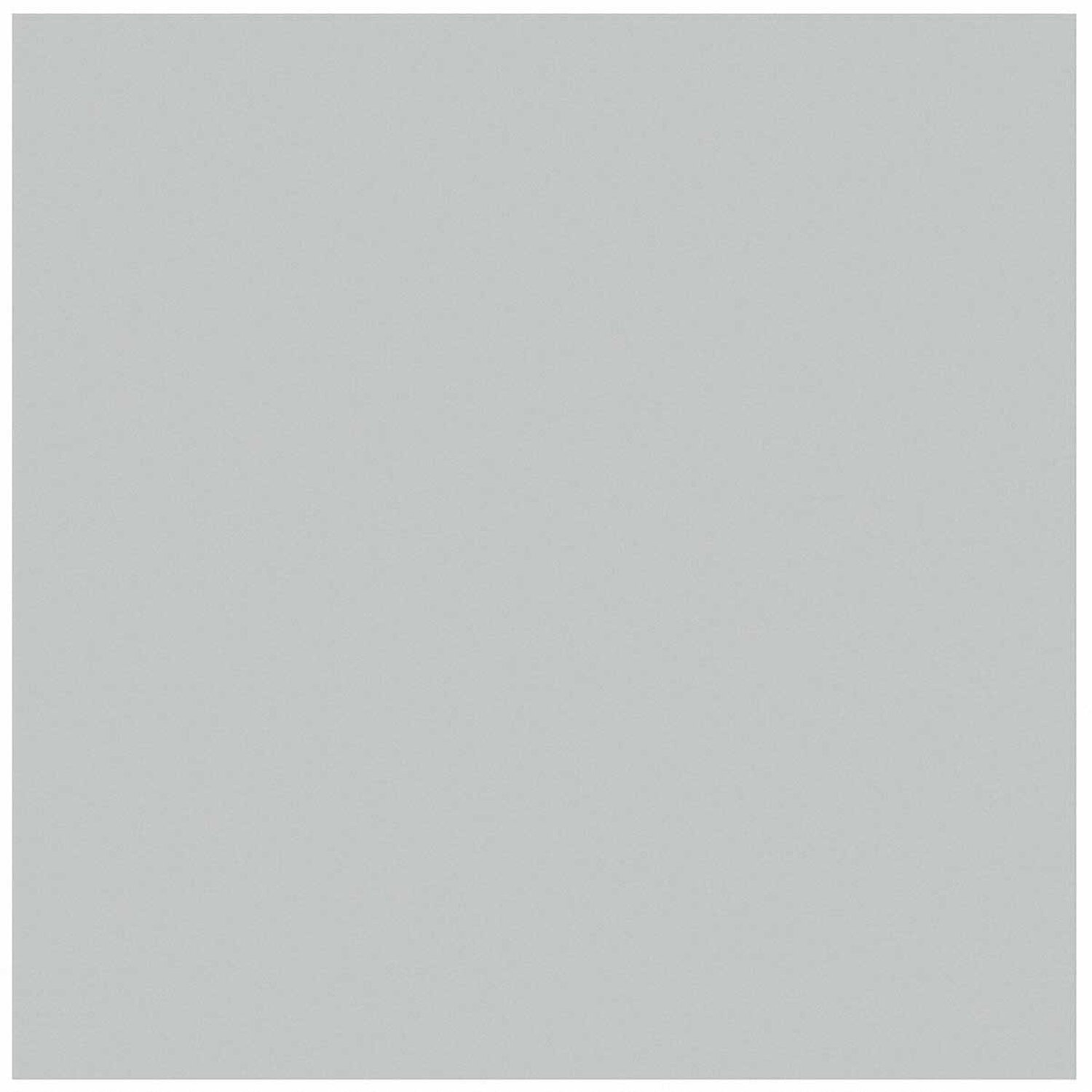 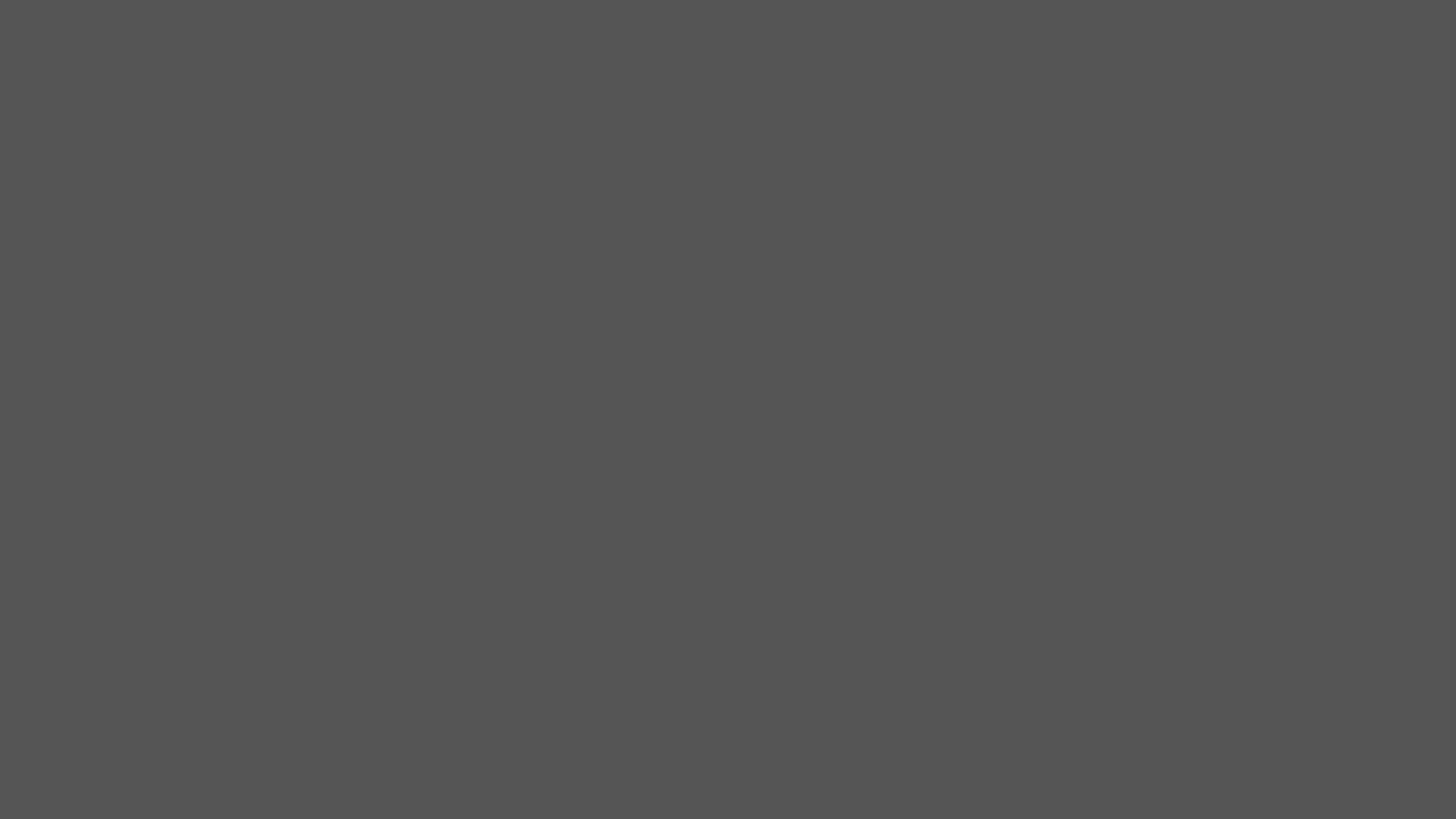 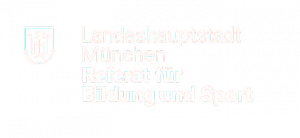 Prvý týždeň
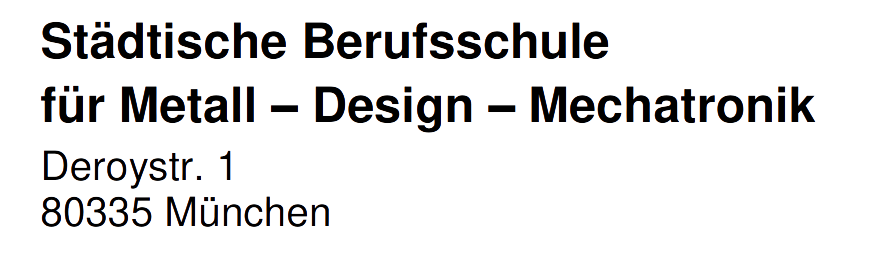 V prvom týždni sme sa oboznámili so základmi a základnými súčiastkami a ich částí z oblasti pneumatiky a elektrotechniky. Poznatky spojenia   elektrotechniky a pneumatiky sme uplatnili v programe FluidSIM a následne sme schému zrealizovali pomocou súčiastok.
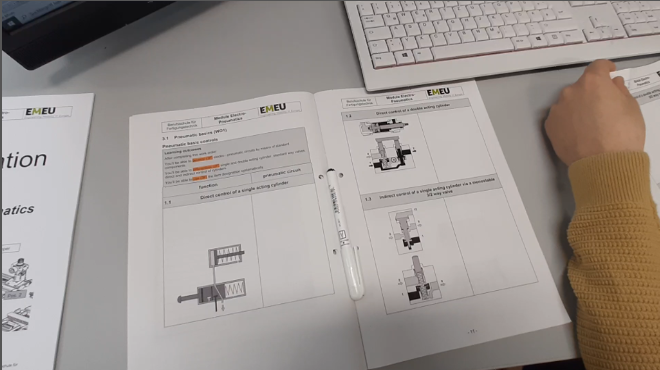 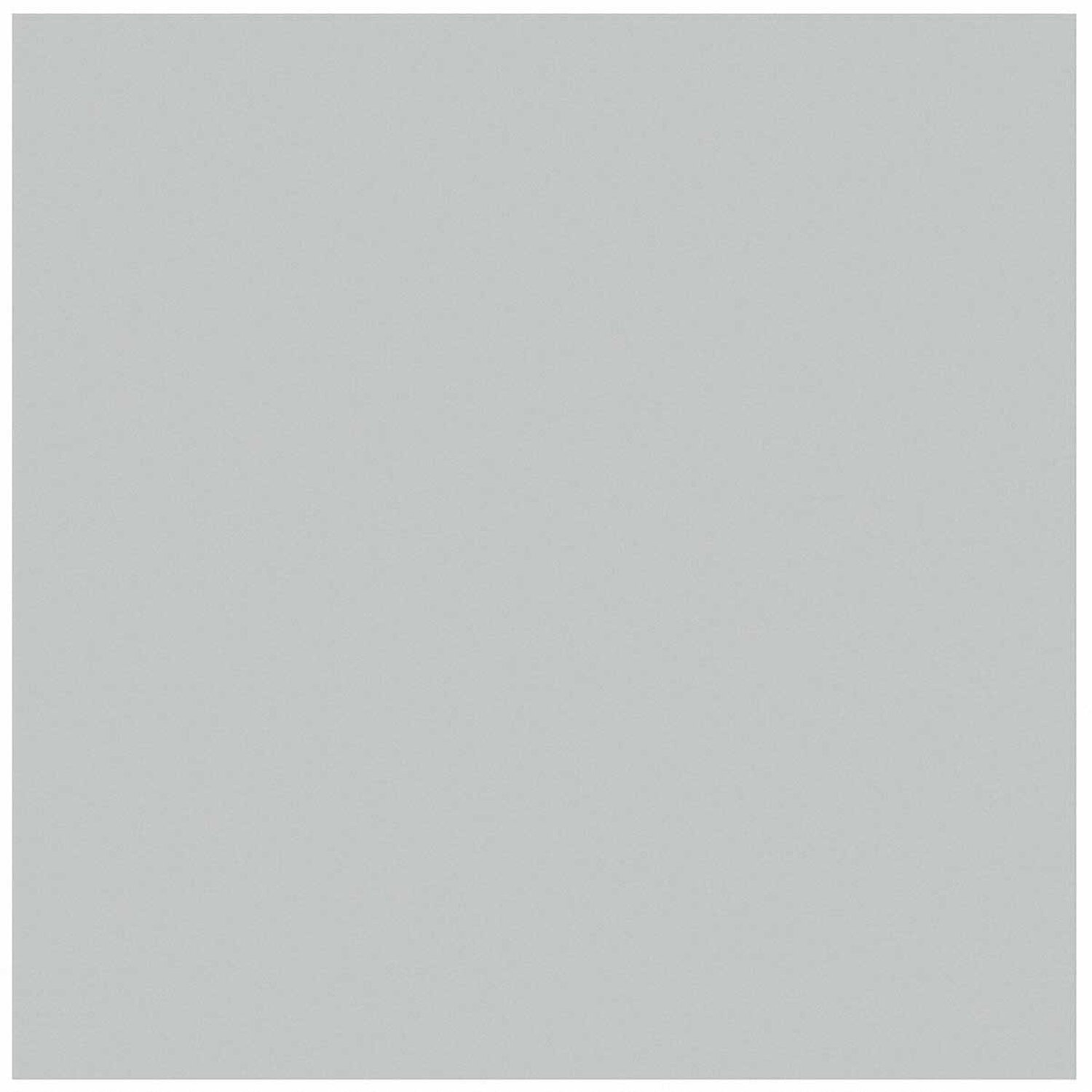 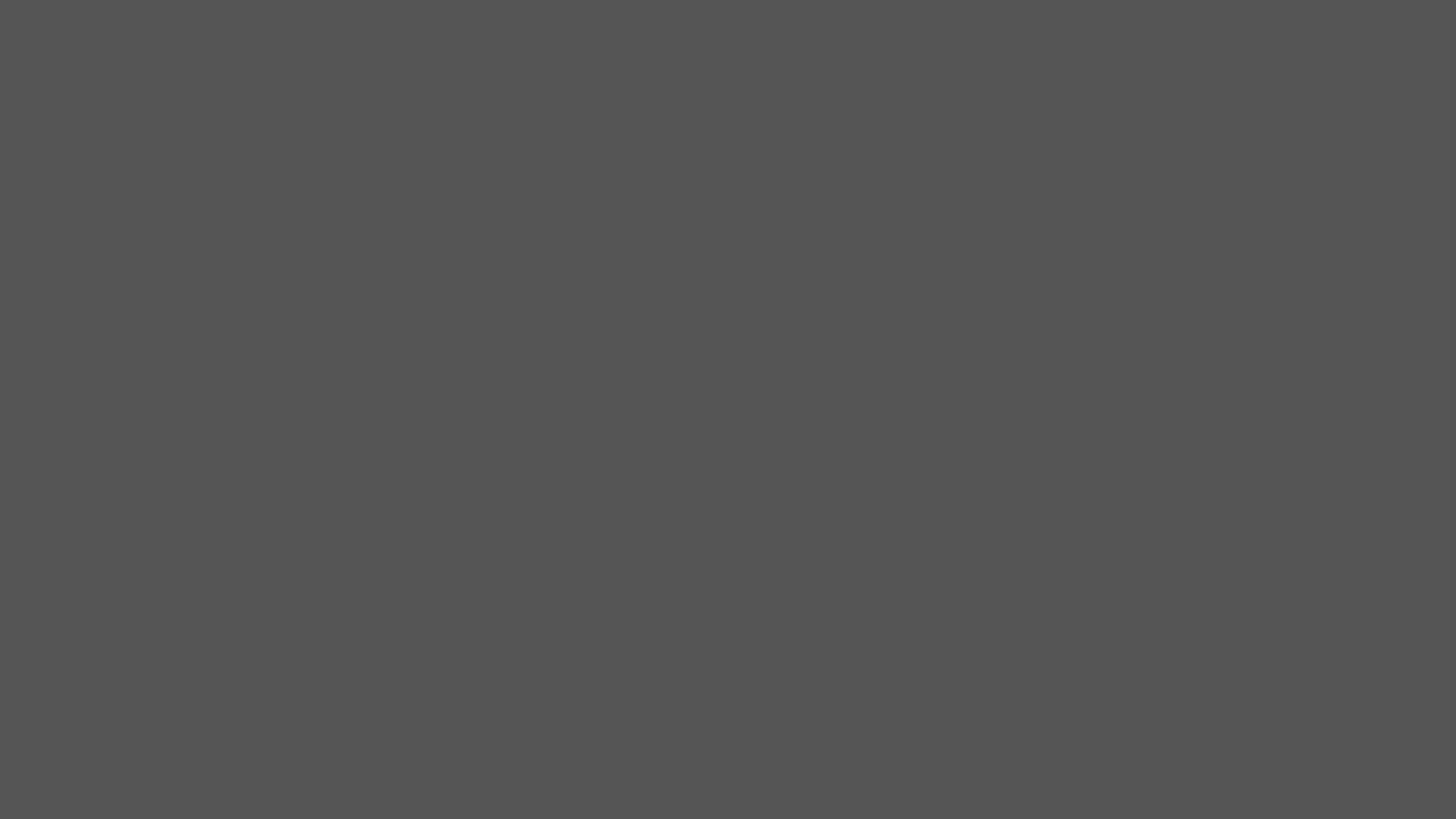 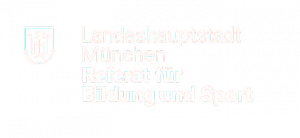 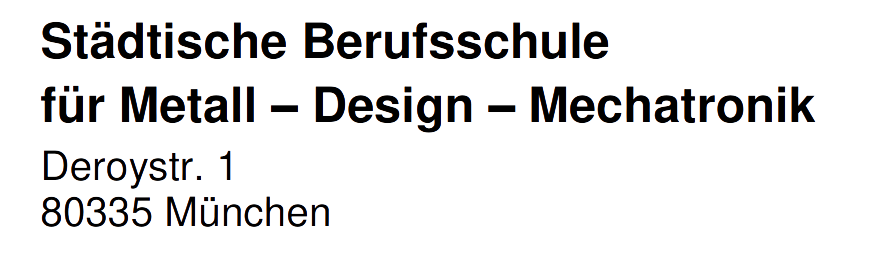 Prvý týždeň
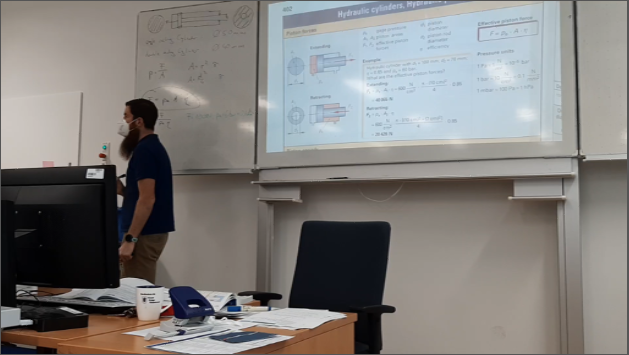 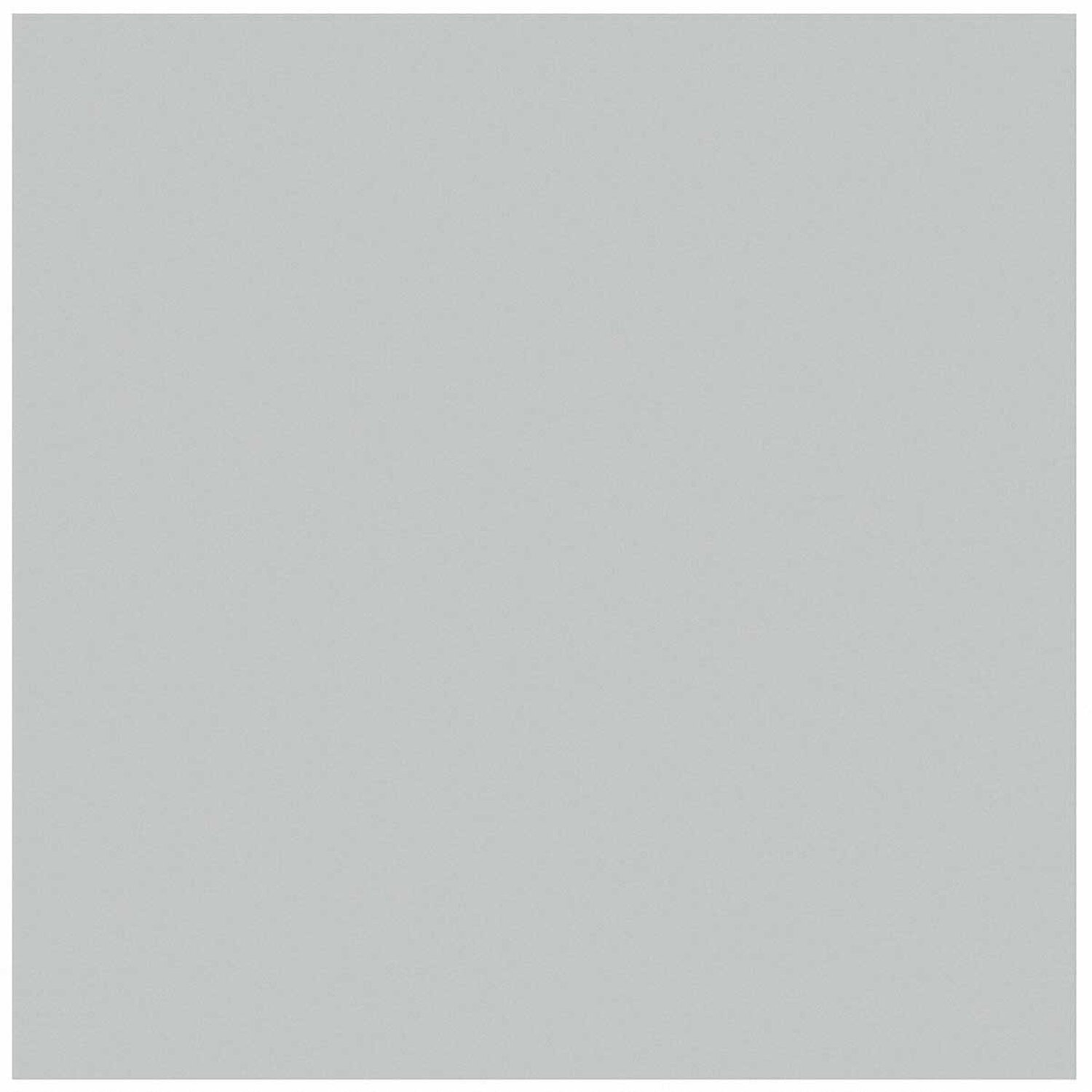 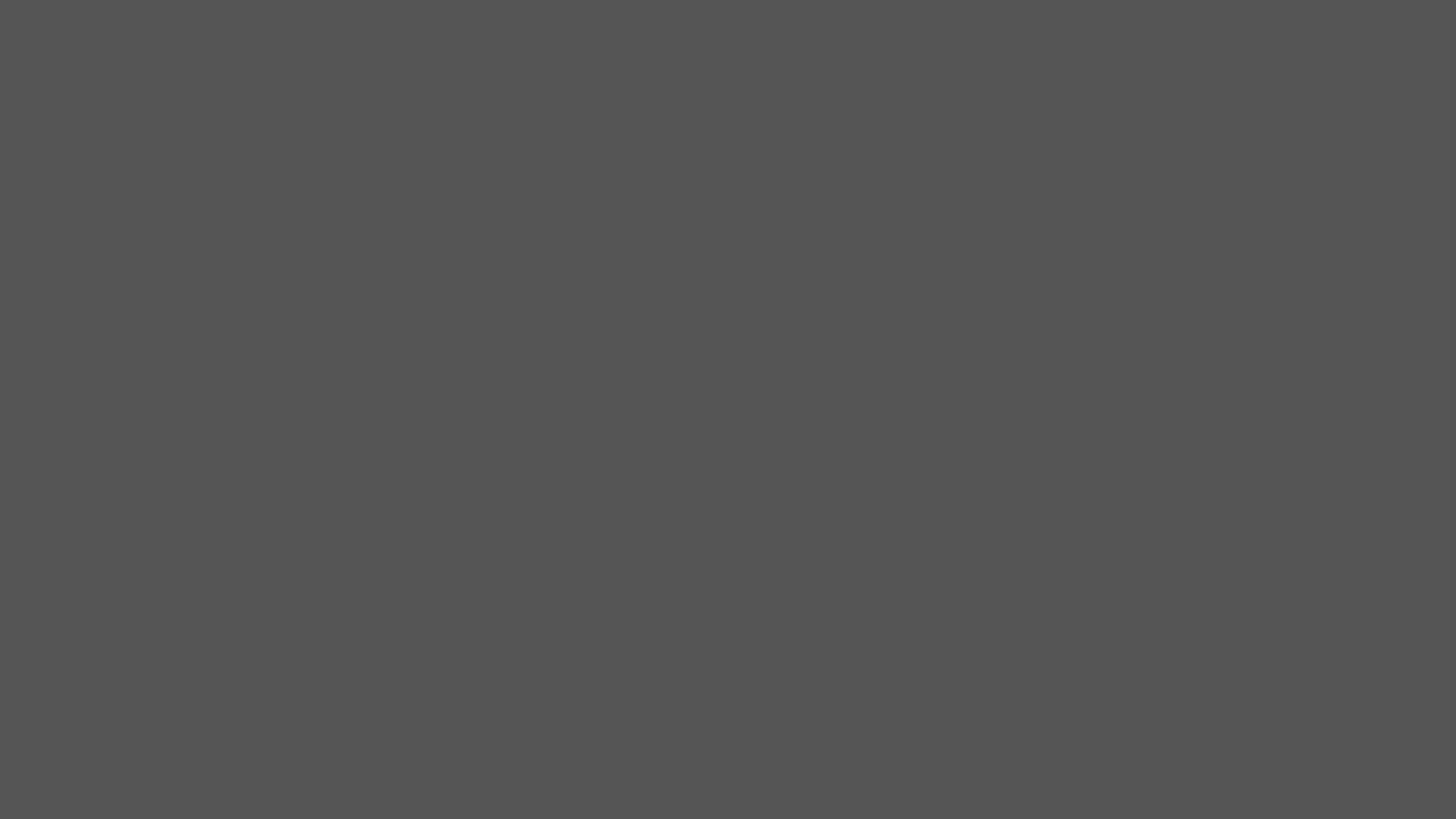 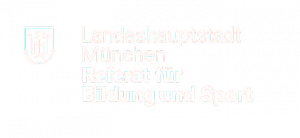 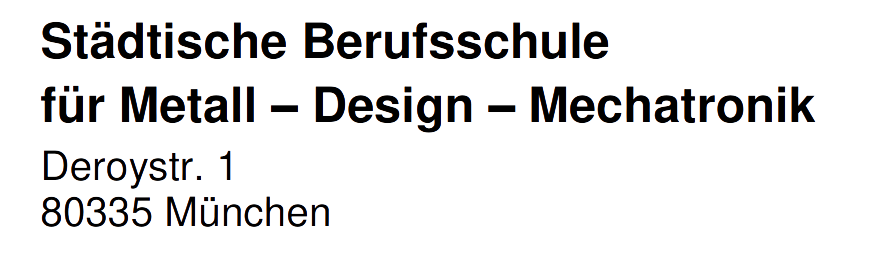 Prvý týždeň
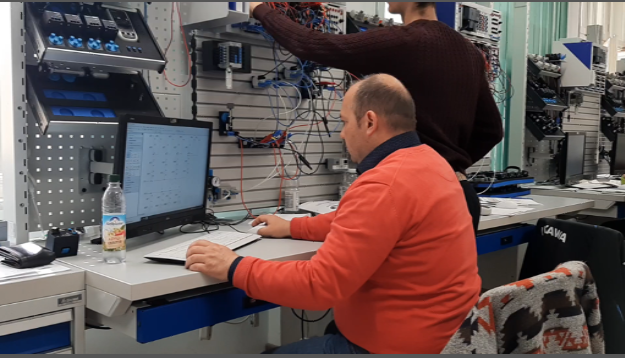 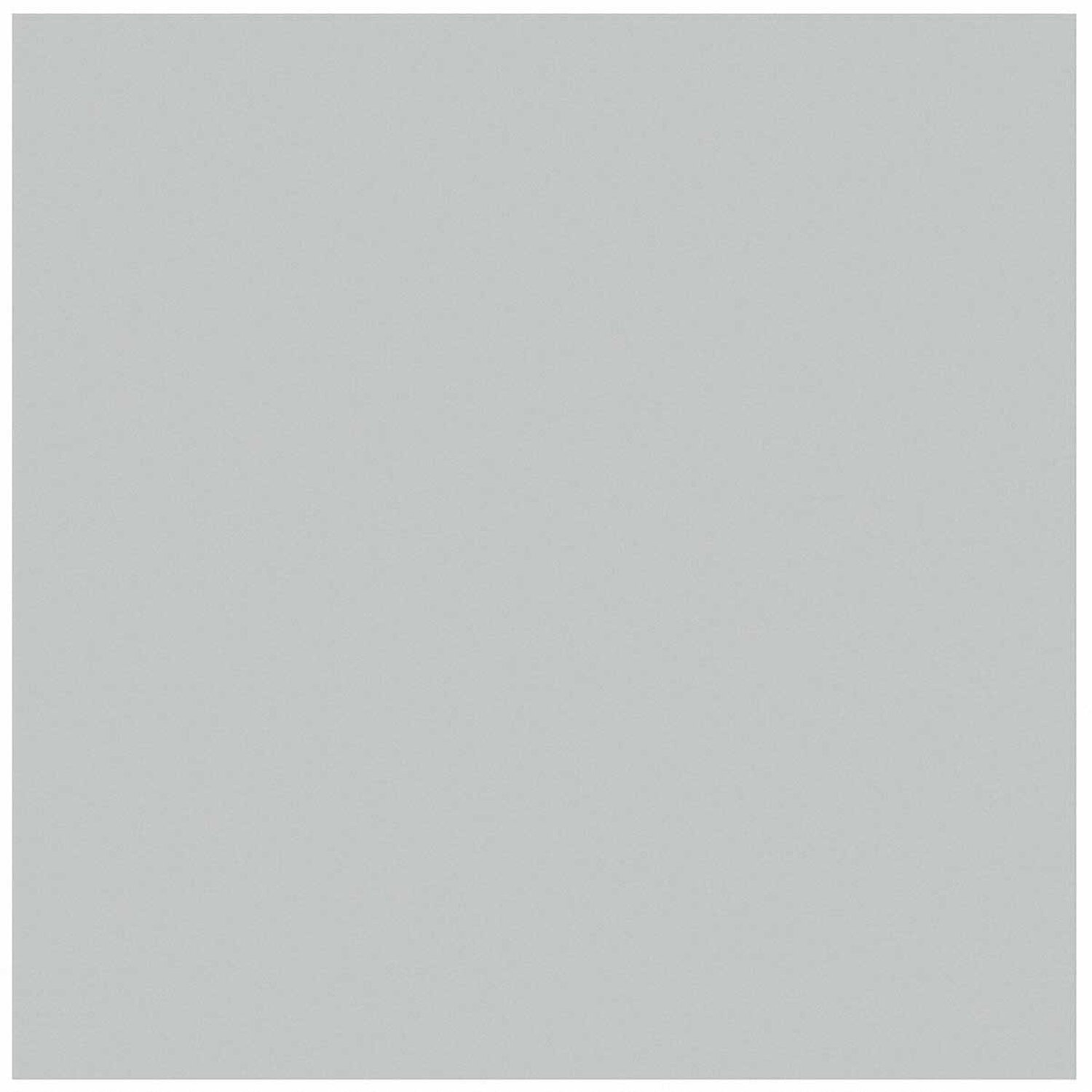 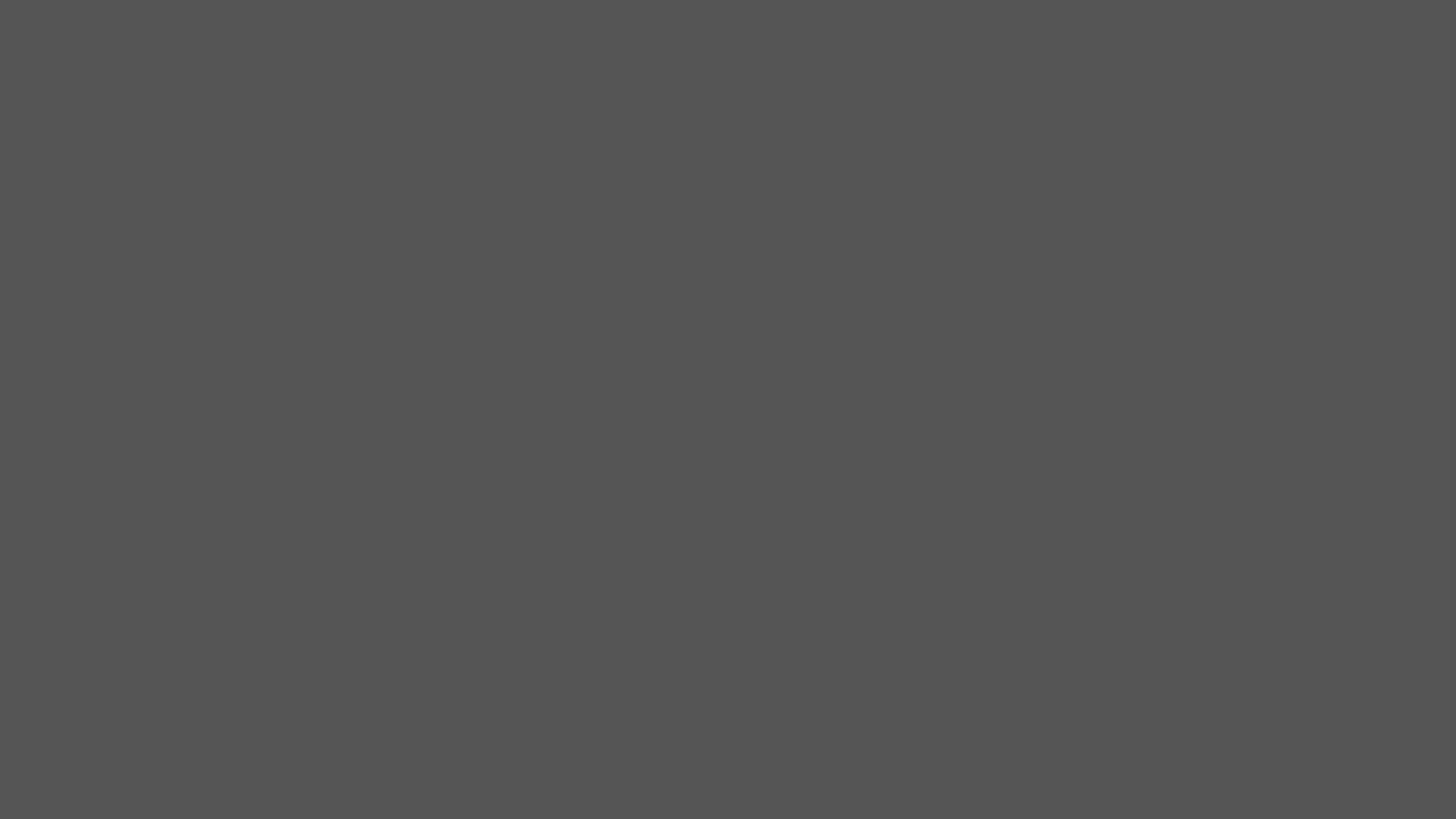 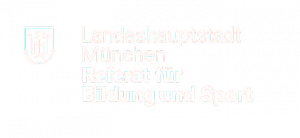 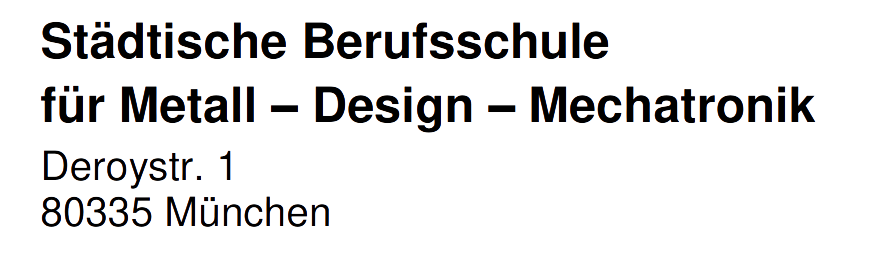 Prvý týždeň
Počas celého prvého týždňa v škole nás vzdelávali, pomáhali nám a starali sa o nás páni učitelia  Rudolf Michalenko a Philipp Schott
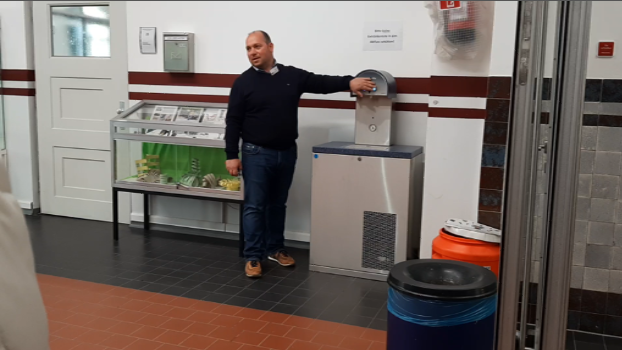 Mestská odborná škola pre kov – dizajn – mechatroniku spolu s Mestskou odbornou školou výrobným inžinierstvom a Technickou školou (Mestská technická škola strojnícka, kovová konštrukcia, informatika a elektrotechnika) sa nachádza v budove na Deroystraße 1 v Mníchove. 
Od dobudovania nášho školského centra v roku 1914 sa tu nachádza odborné vzdelávanie v kovoobrábacom priemysle mesta Mníchov, a tak sa obzerá späť    na viac ako storočnú históriu.
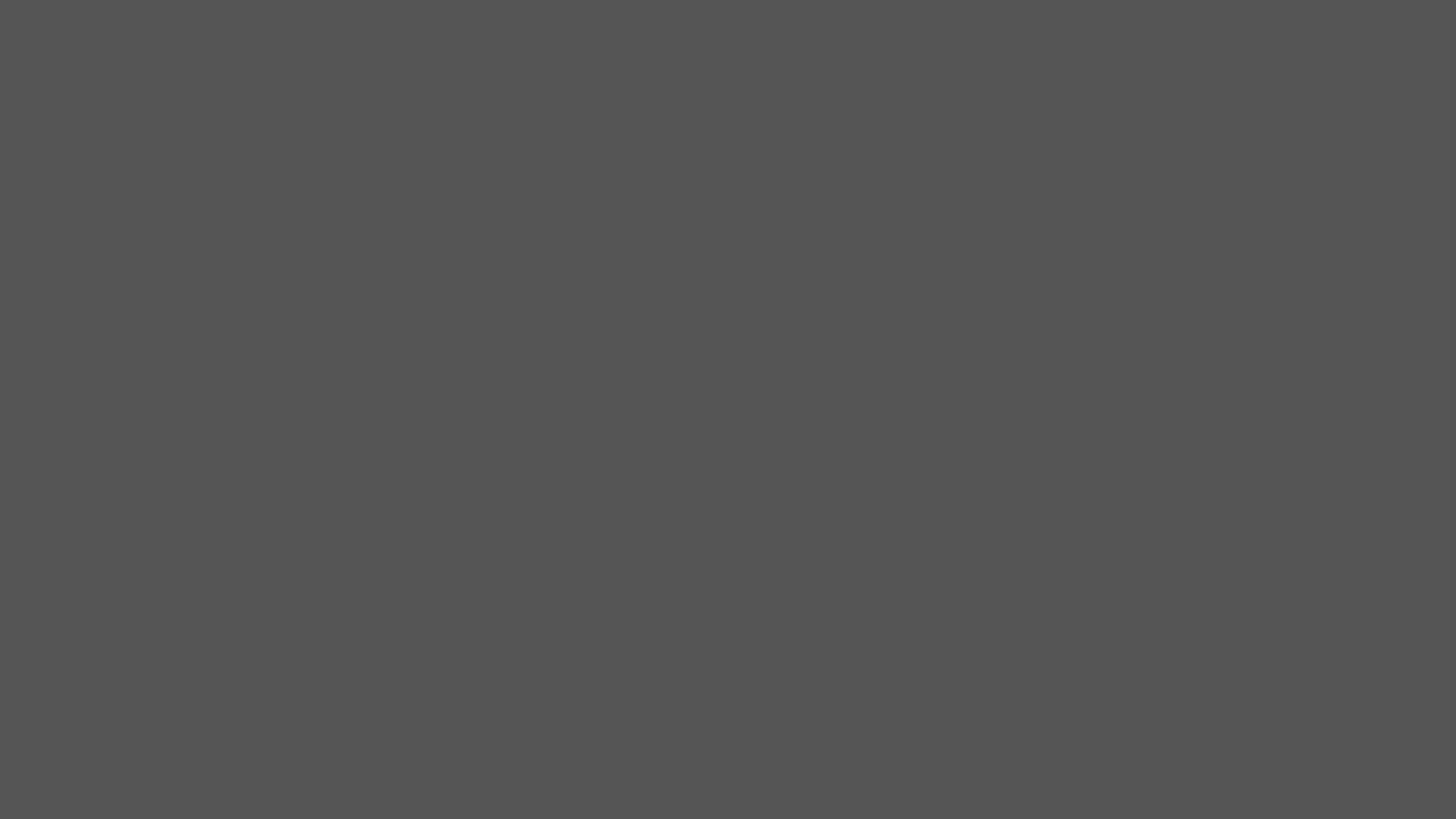 Prvý víkend
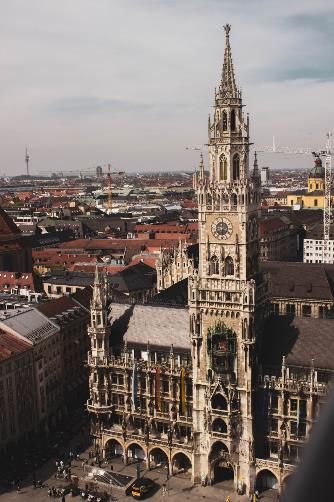 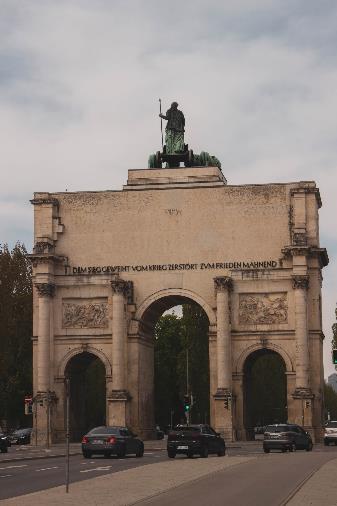 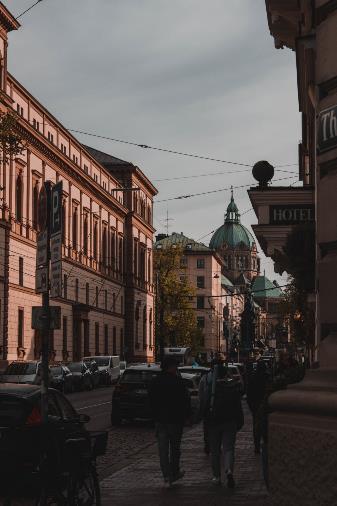 Počas prvého víkendu sme objavovali krásu a kultúru v Mníchove.
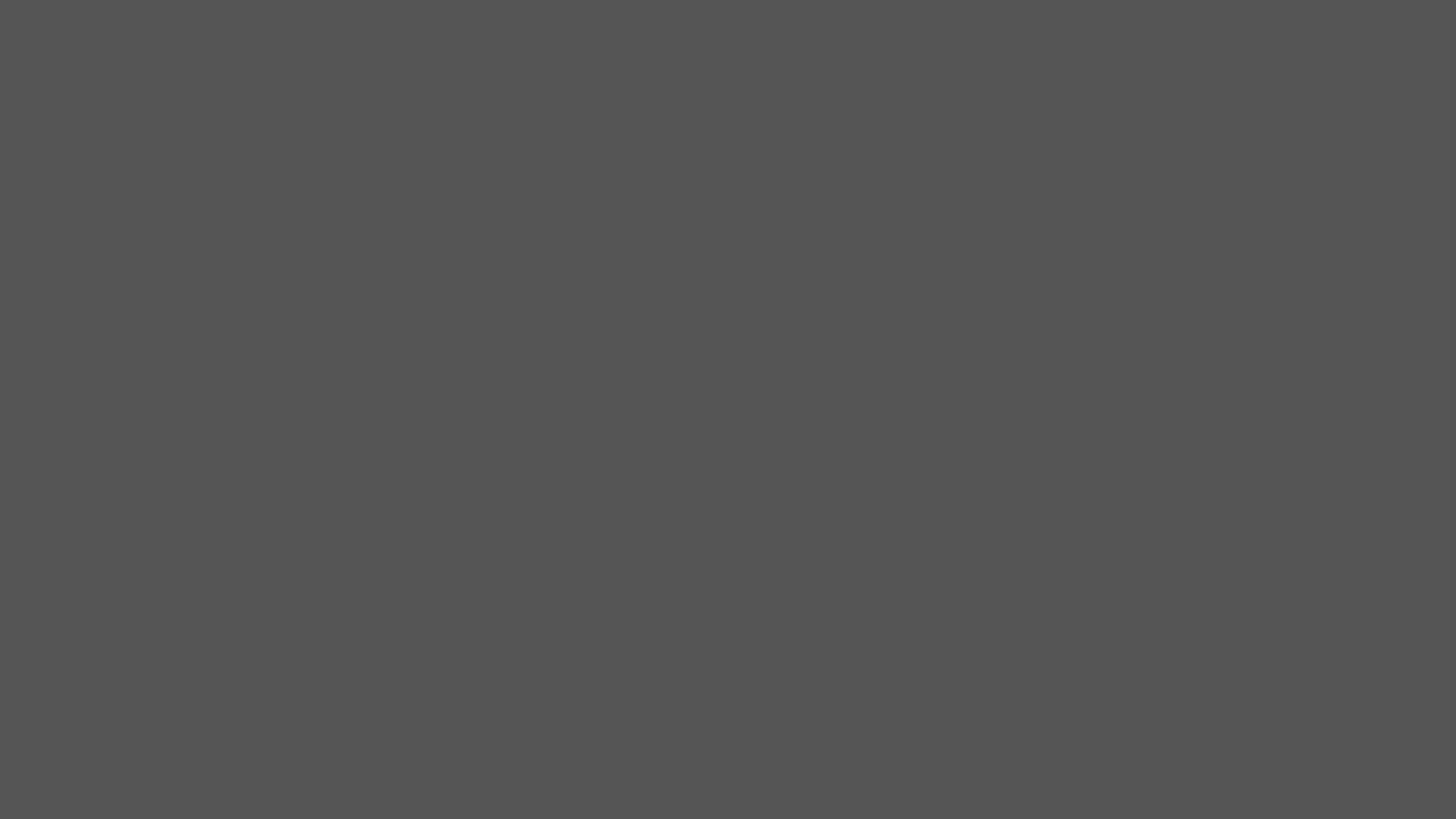 Prvý víkend
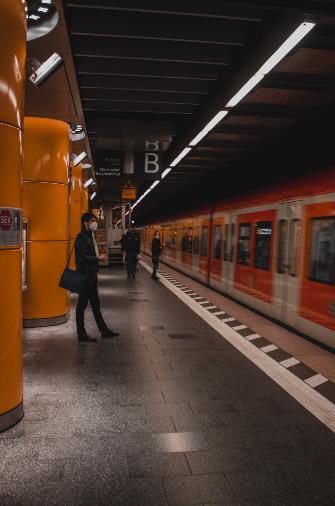 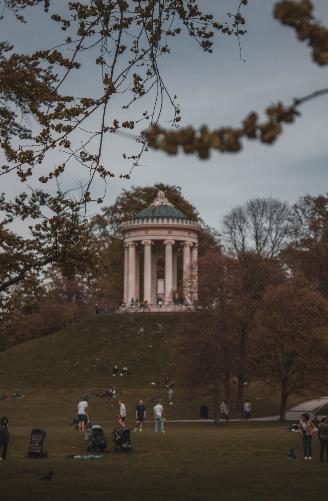 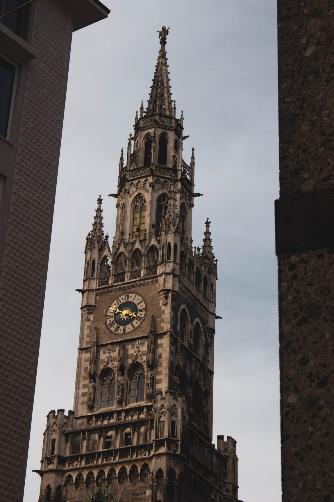 Počas prvého víkendu sme objavovali krásu a kultúru v Mníchove.
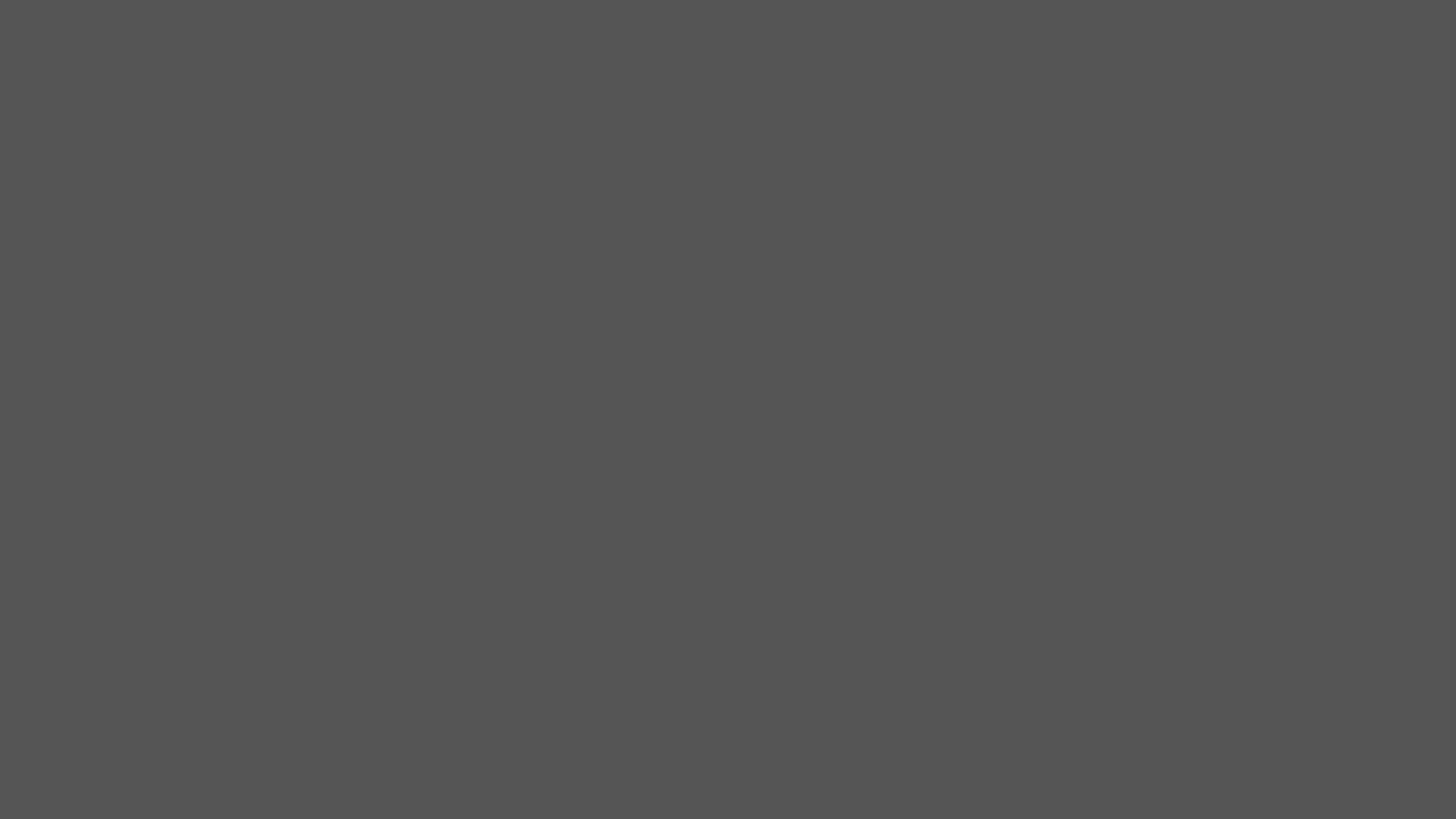 Prvý víkend
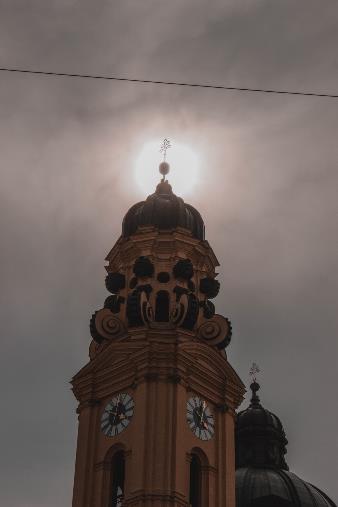 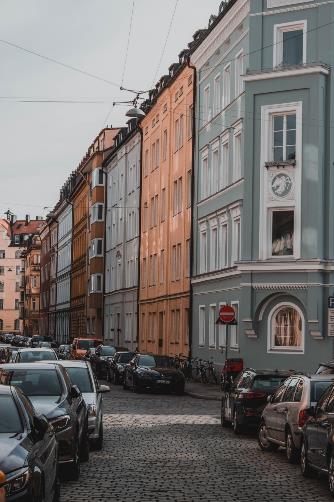 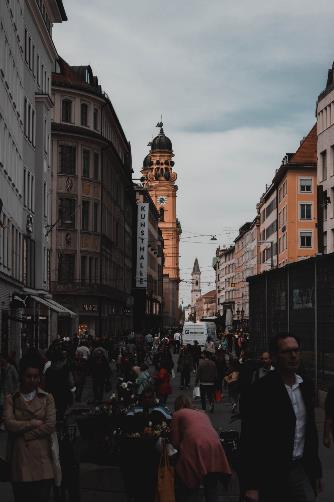 Počas prvého víkendu sme objavovali krásu a kultúru v Mníchove.
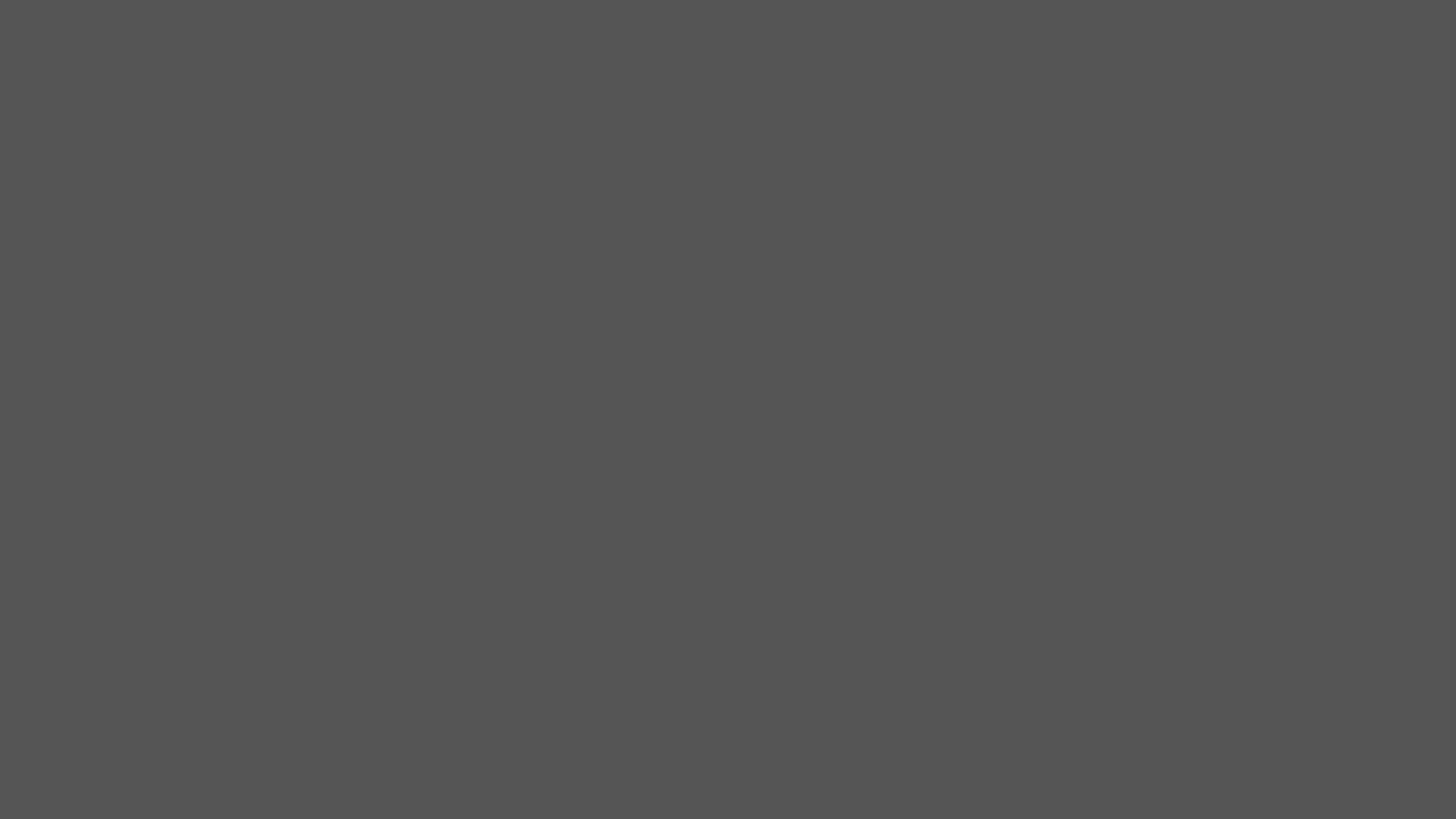 OBSAH
Práca vo firmách prvý týždeň
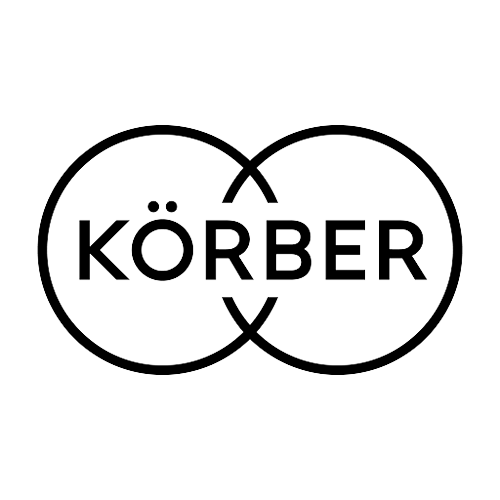 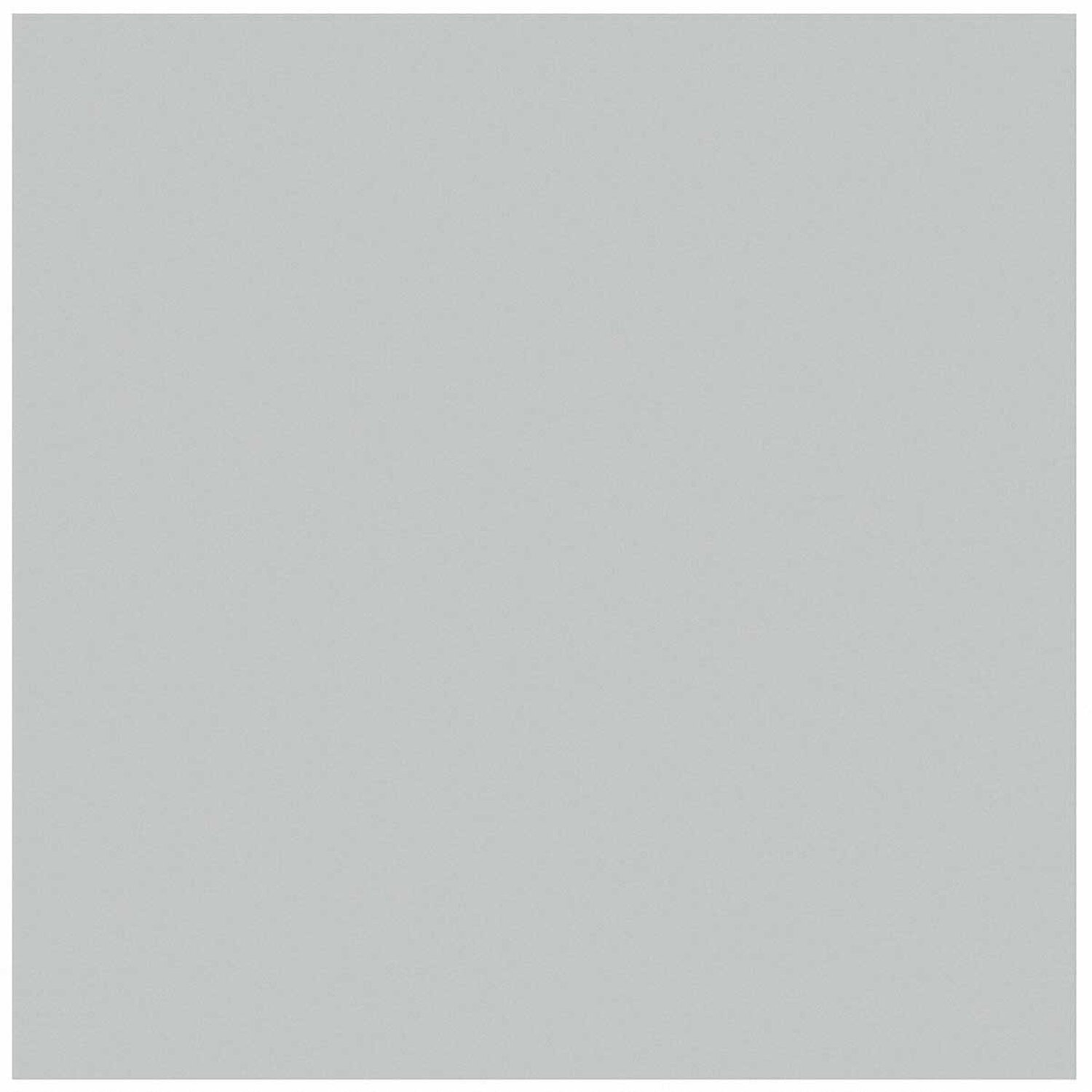 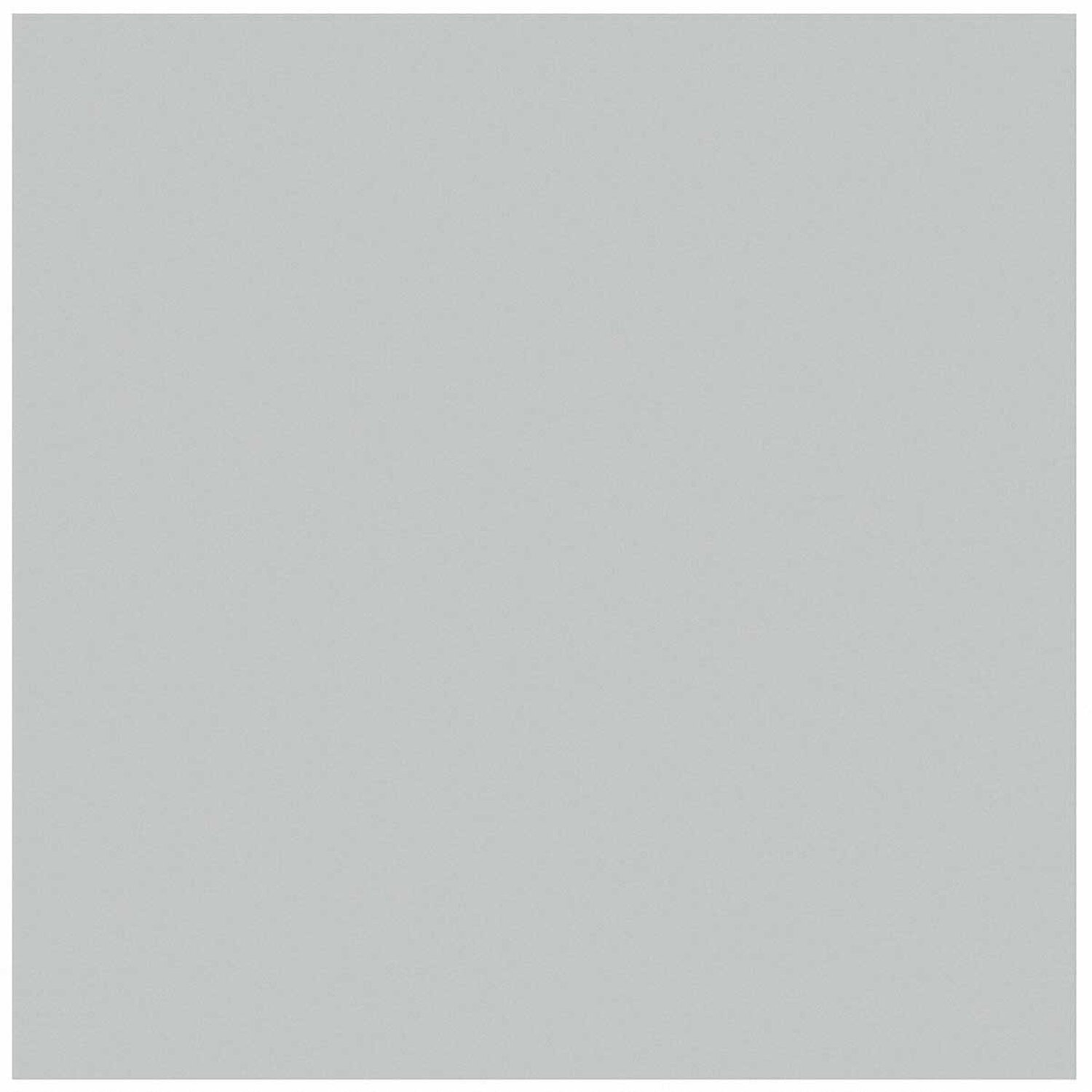 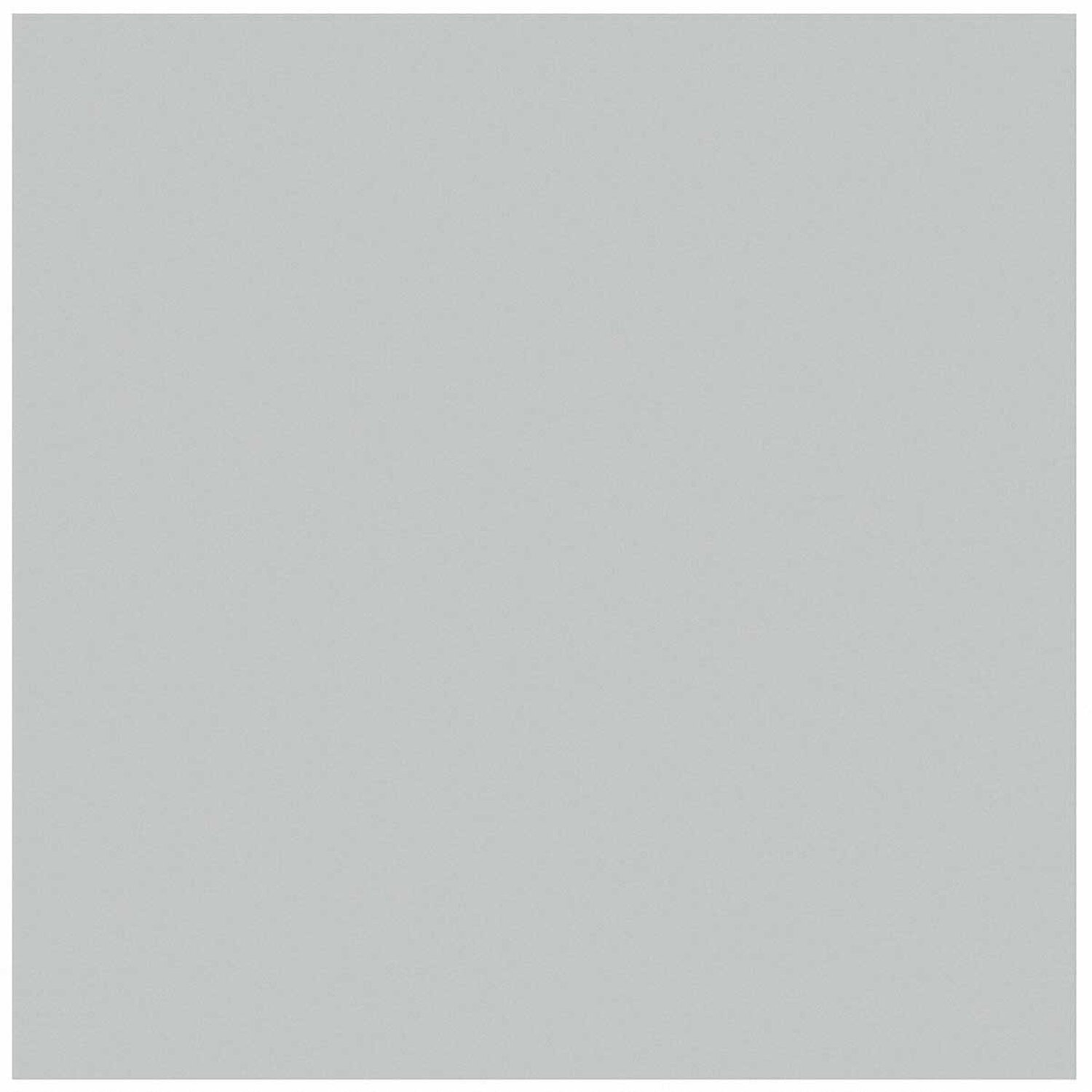 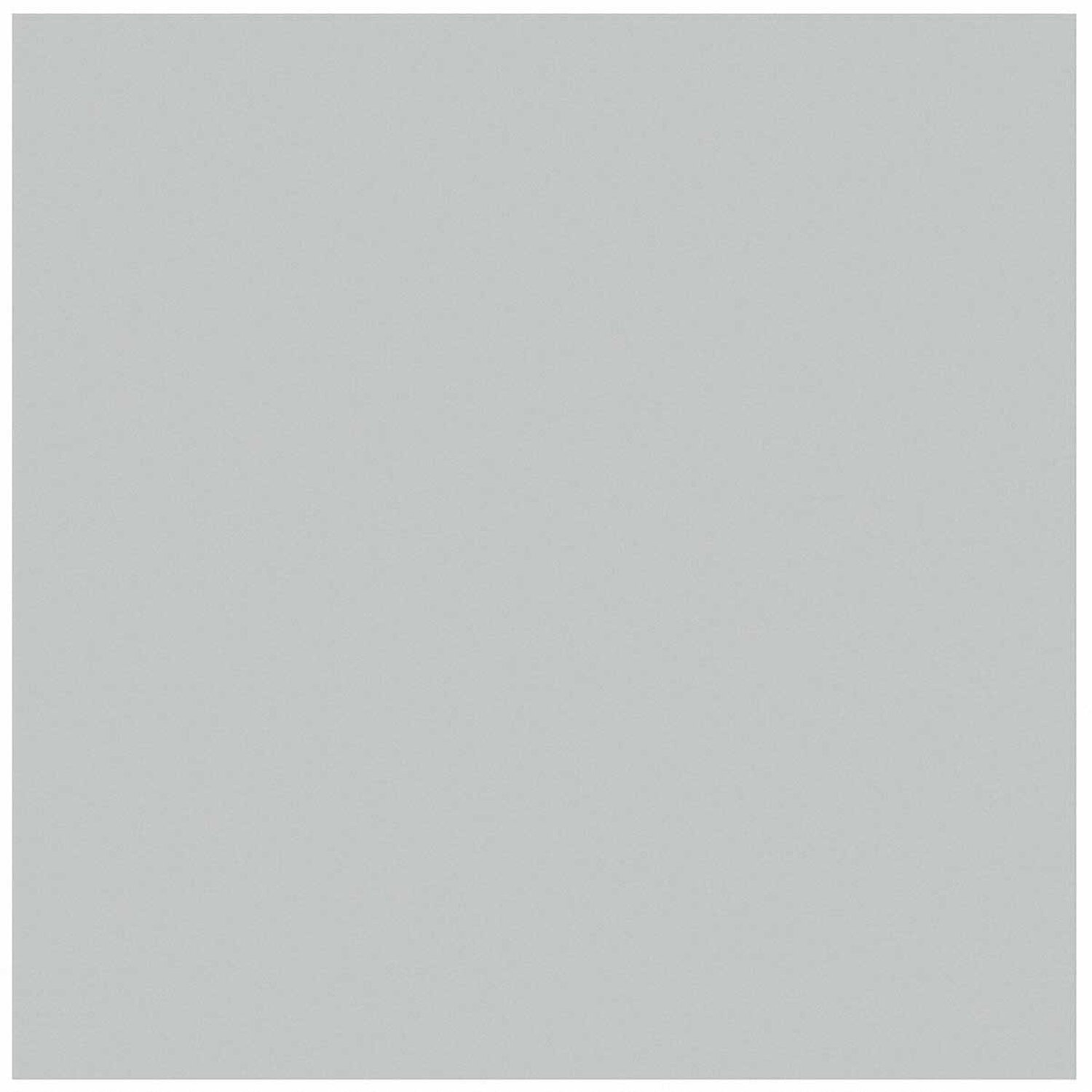 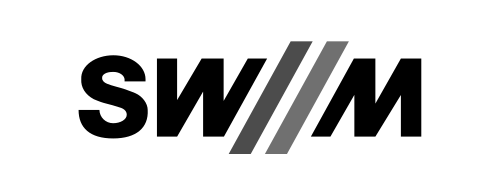 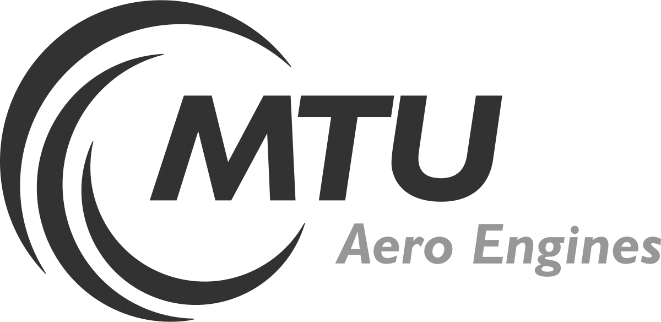 SWM - Stadtwerke München
MTU – Motor and Turbine Union
KÖRBER
YASKAWA
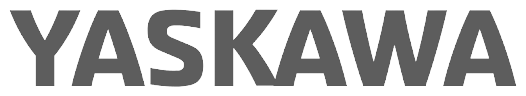 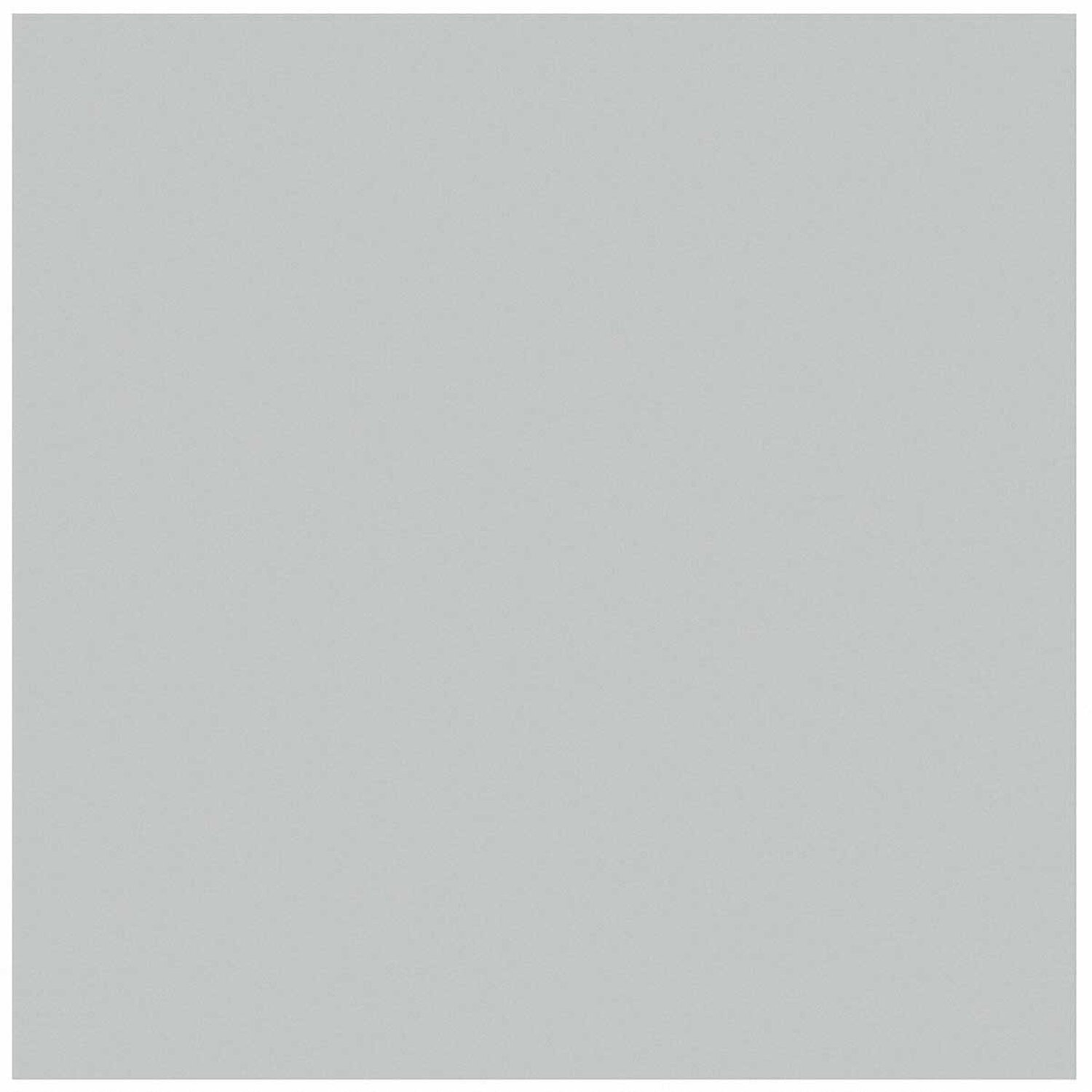 SWM - Stadtwerke München
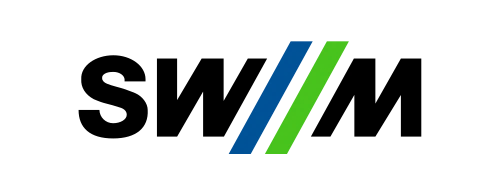 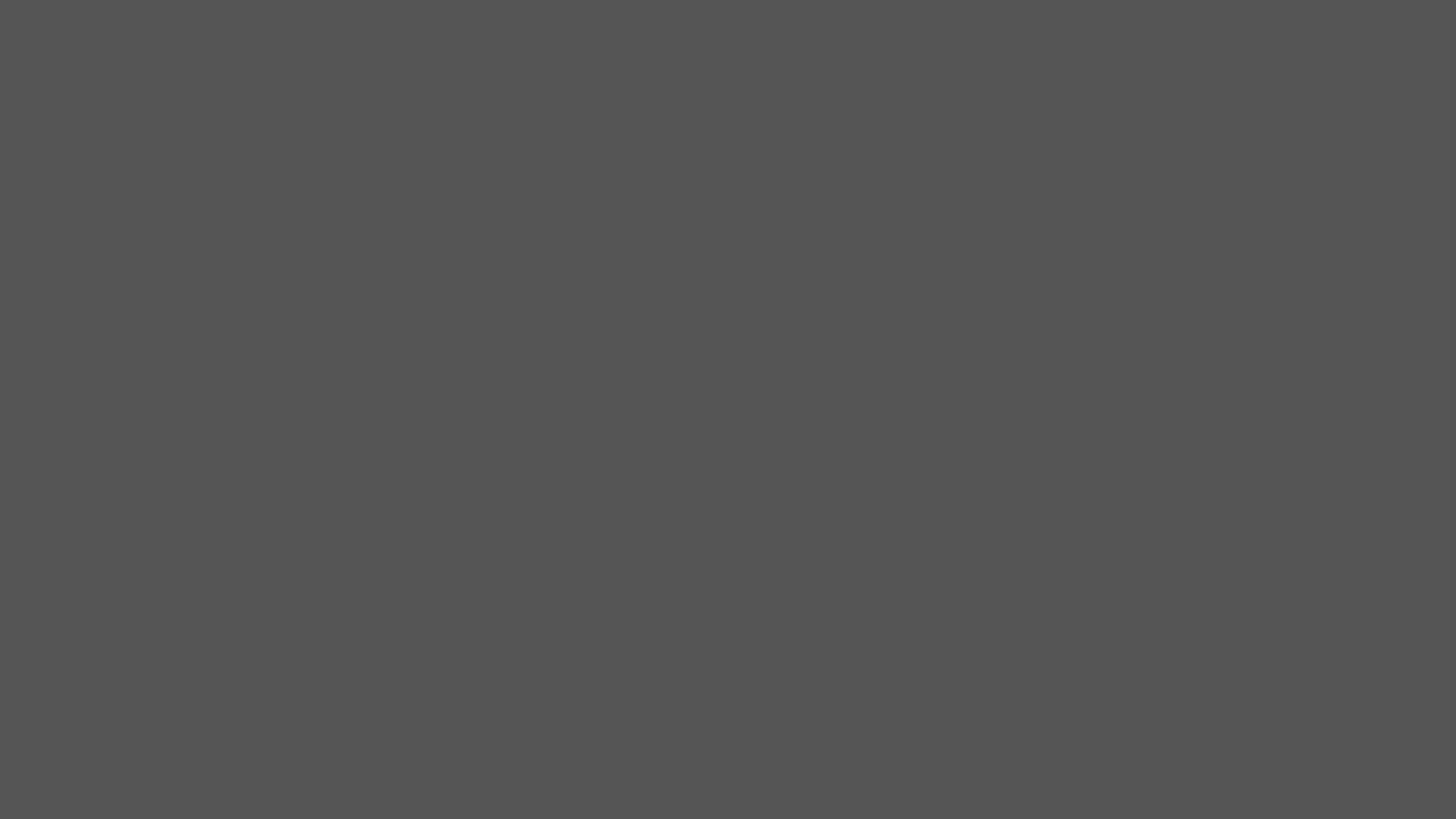 Stadtwerke München je jednou z najväčších nemeckých komunálnych dodávateľských a servisných spoločností. SWM distribuuje energie (elektrina, zemný plyn, pitná voda) do domácností v Mníchove a okolí , poskytuje internet a taktiež spravuje kúpaliská. Dcérska spoločnosť MVG (Münchner Verkehrsgesellschaft mbH ) prevádzkuje metro (U-bahn), električky, mestské autobusy a verejné bicykle v Mníchove a blízkom okolí.
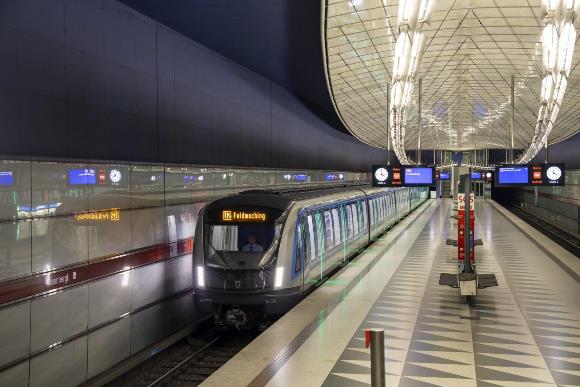 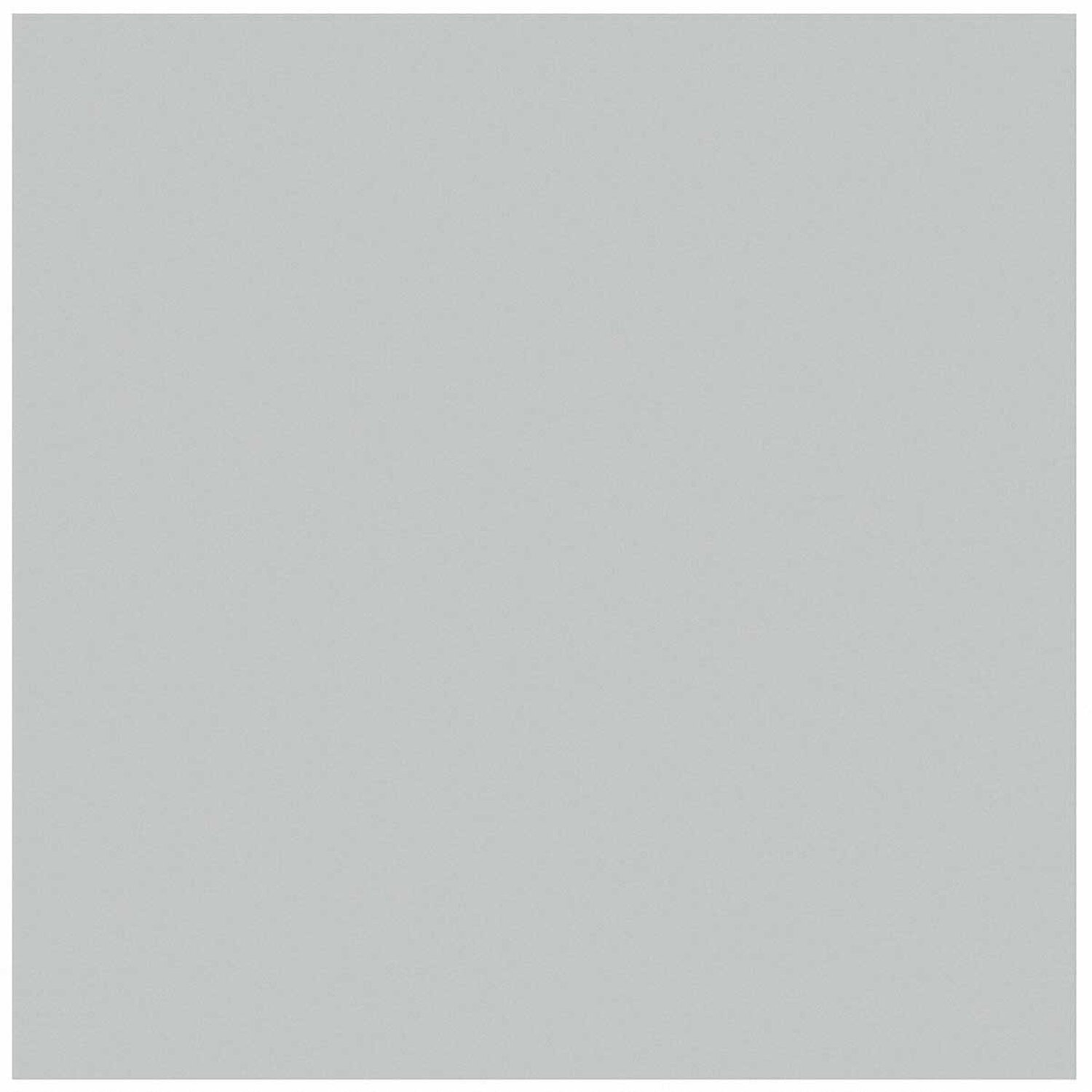 SWM - Stadtwerke München
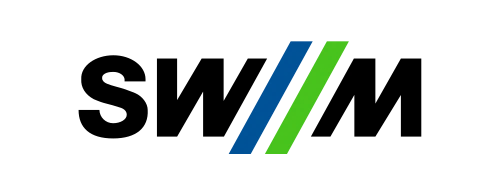 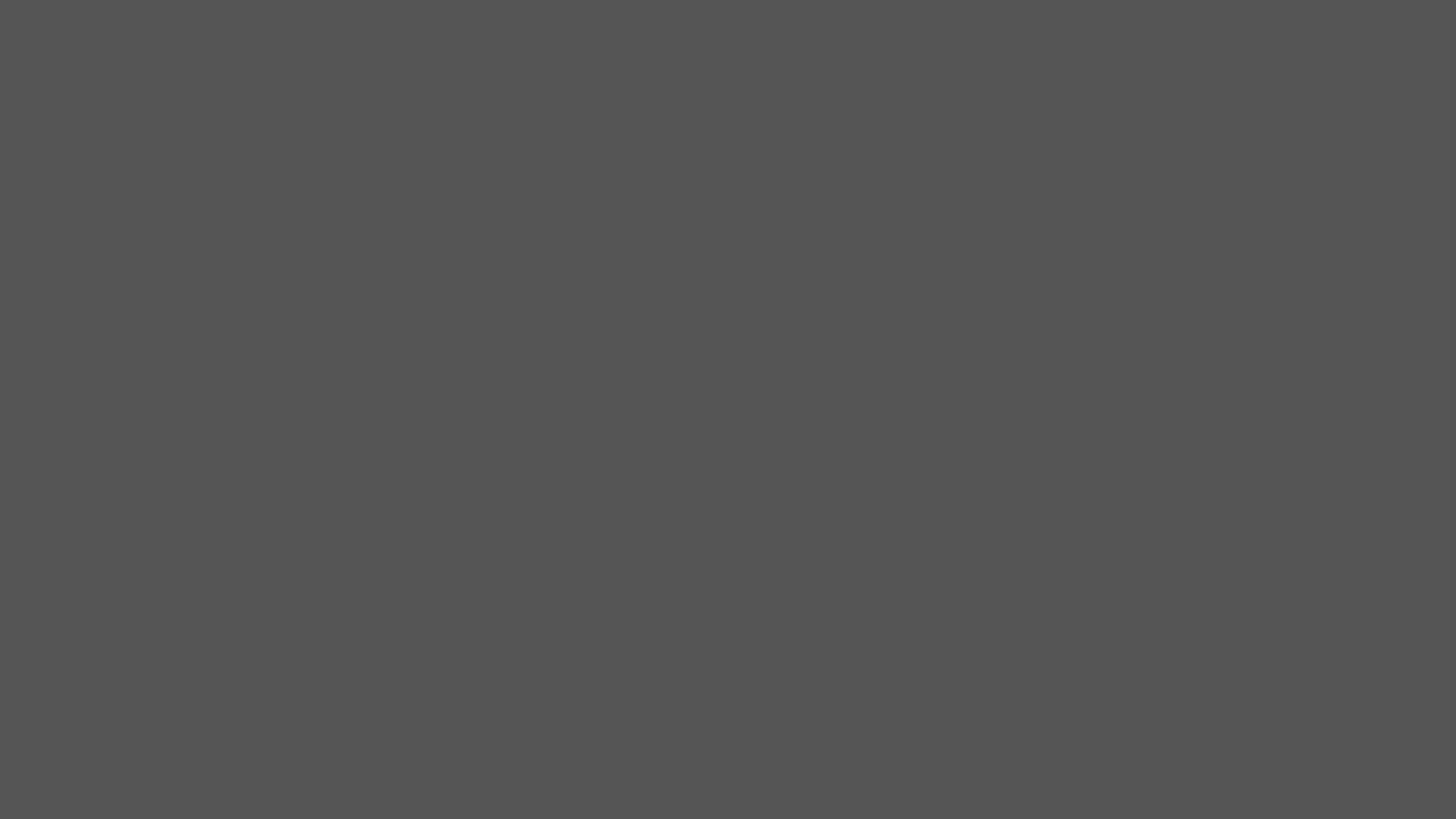 Prvý týždeň vo firme sme urobili pár malých projektov. V stredu a vo štvrtok sme boli na pracovisku, ktoré sa nachádza vo Fröttmaningu. Mali sme za úlohu repasovať dvojčinné piesty a 5/2 cestné ventily, ktoré sa používajú na otváranie dverí metra. Piesty a ventily sme rozobrali, vyčistili, skontrolovali sme ich stav, vymenili sme tesnenia, premastili sme ich a po poskladaní sme ich otestovali.
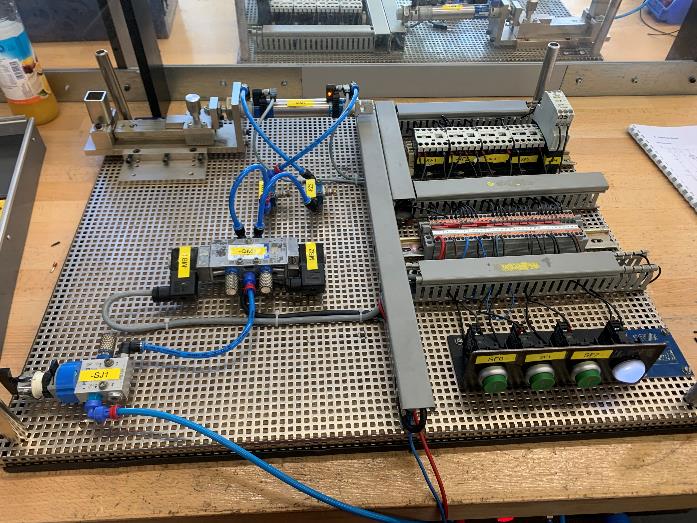 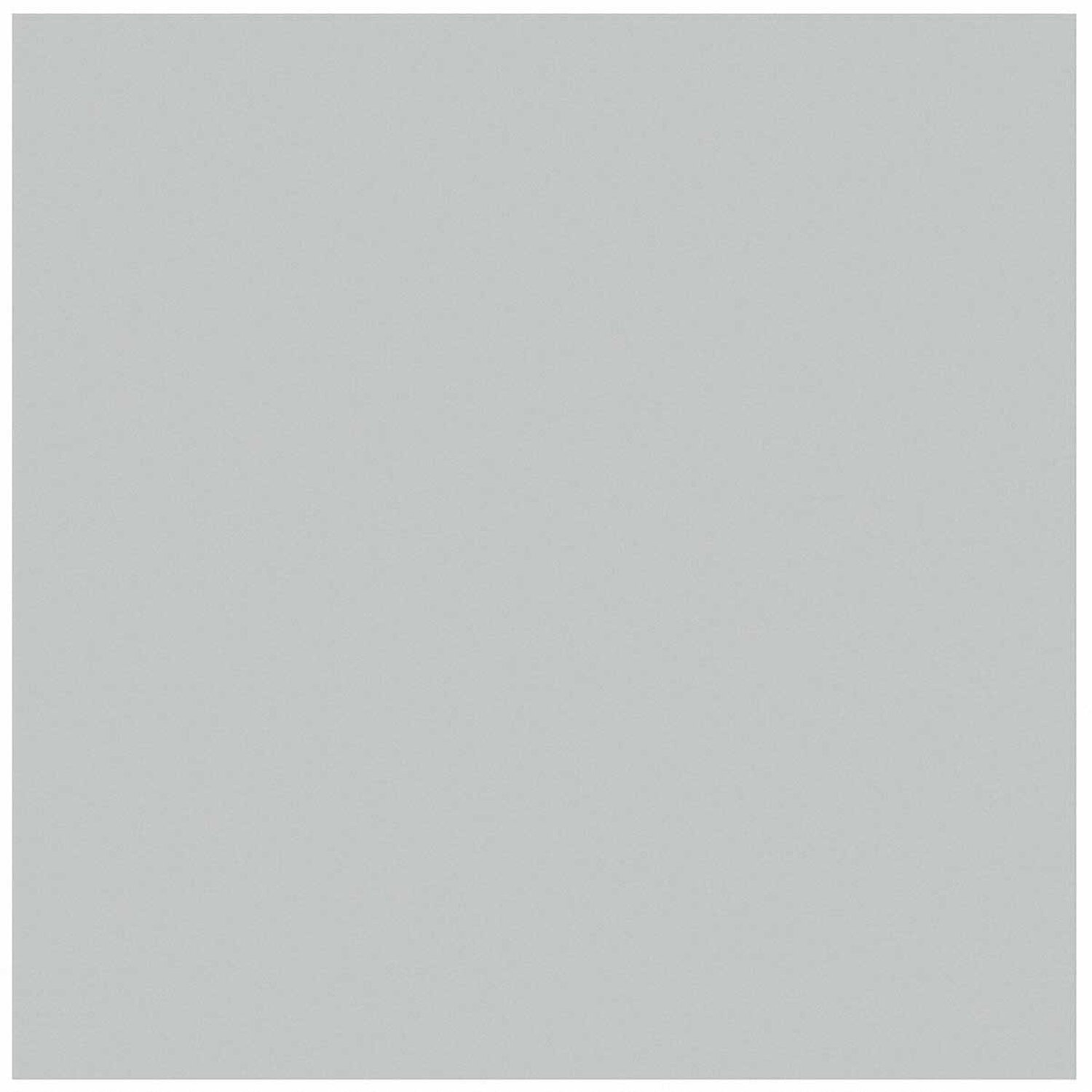 SWM - Stadtwerke München
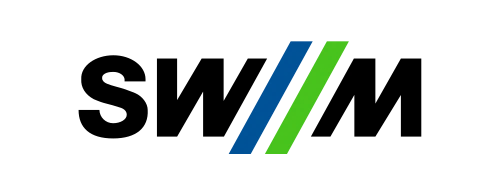 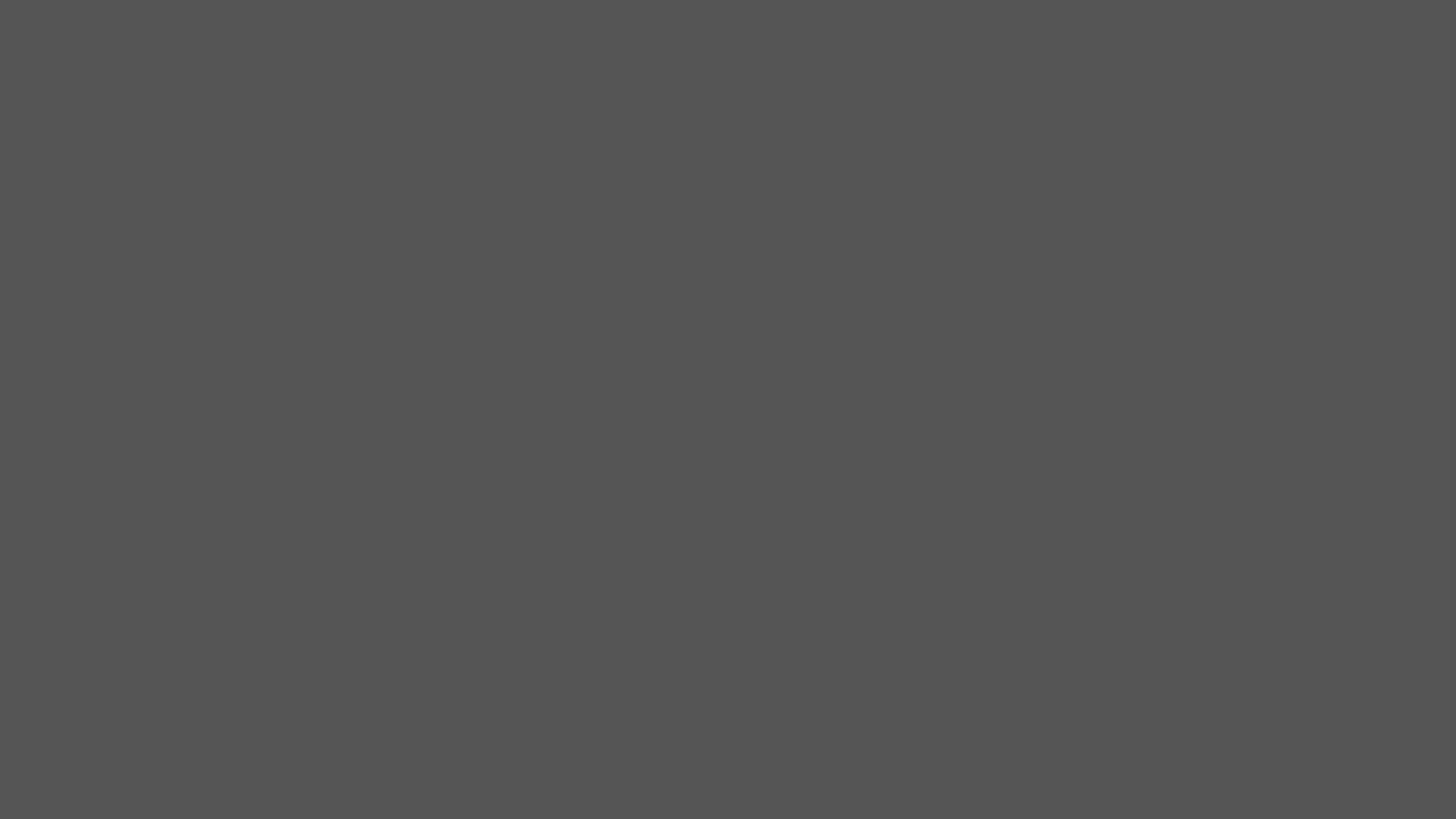 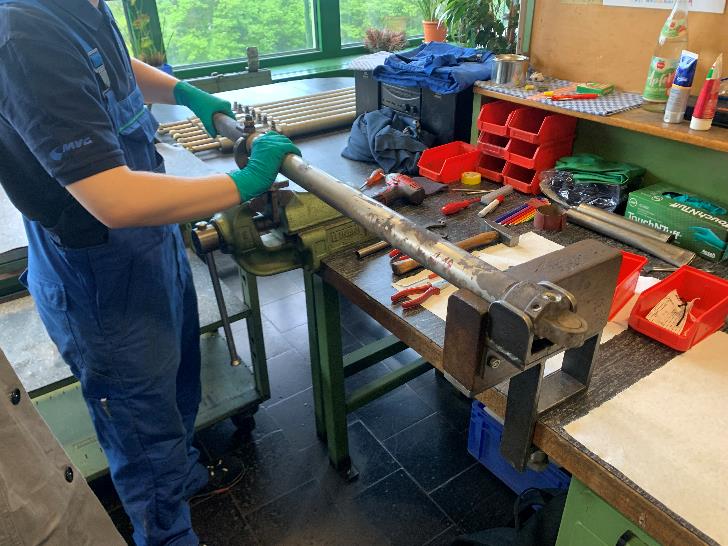 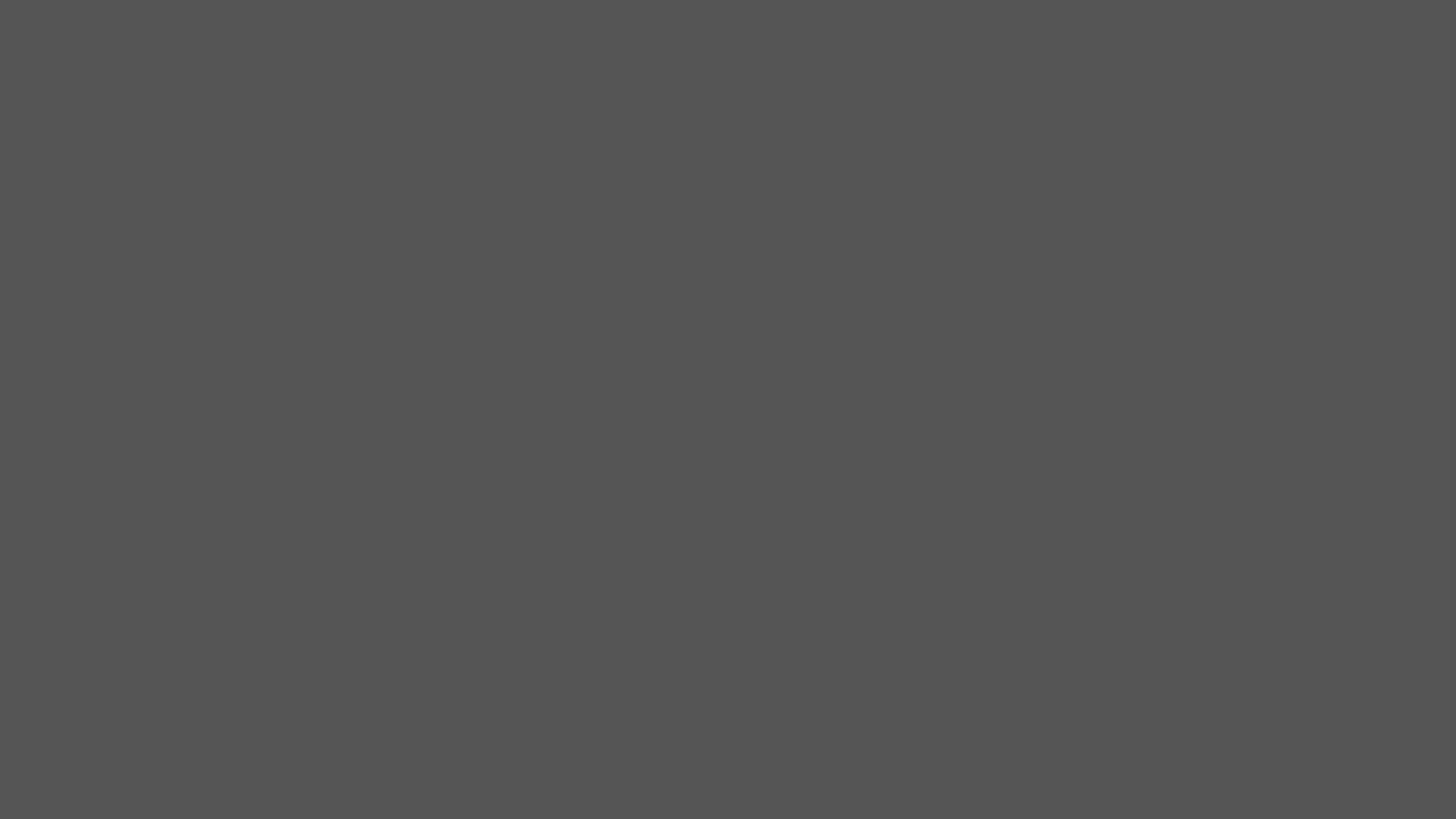 OBSAH
Práca vo firmách prvý týždeň
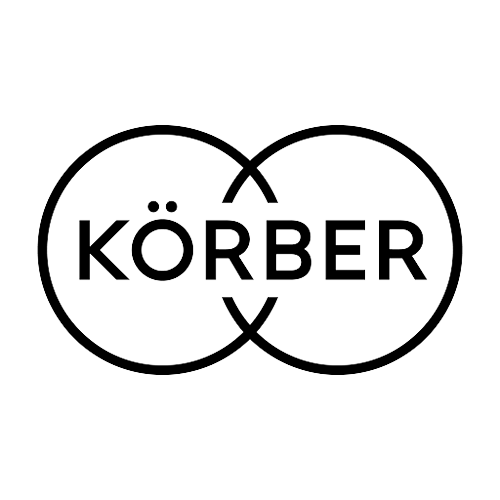 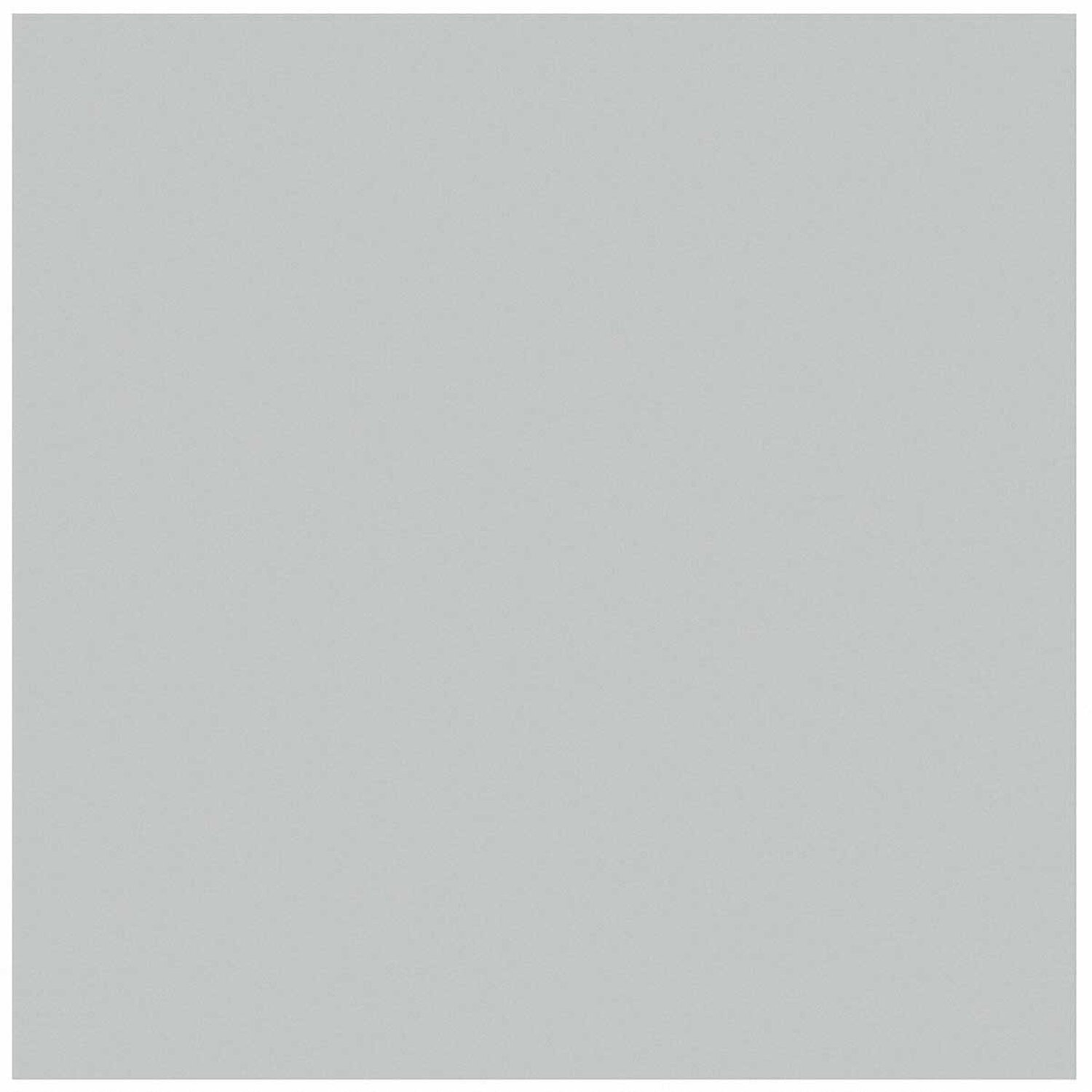 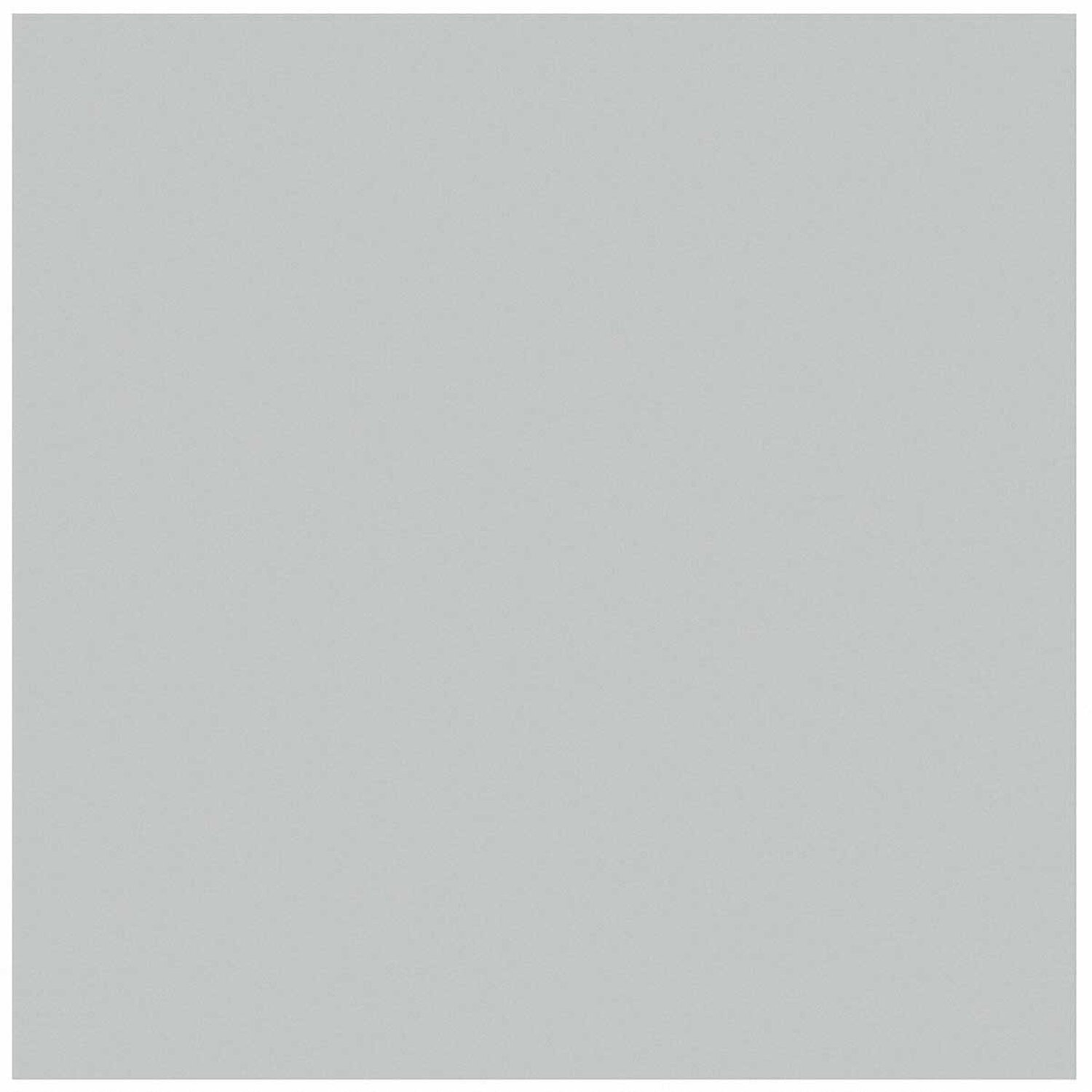 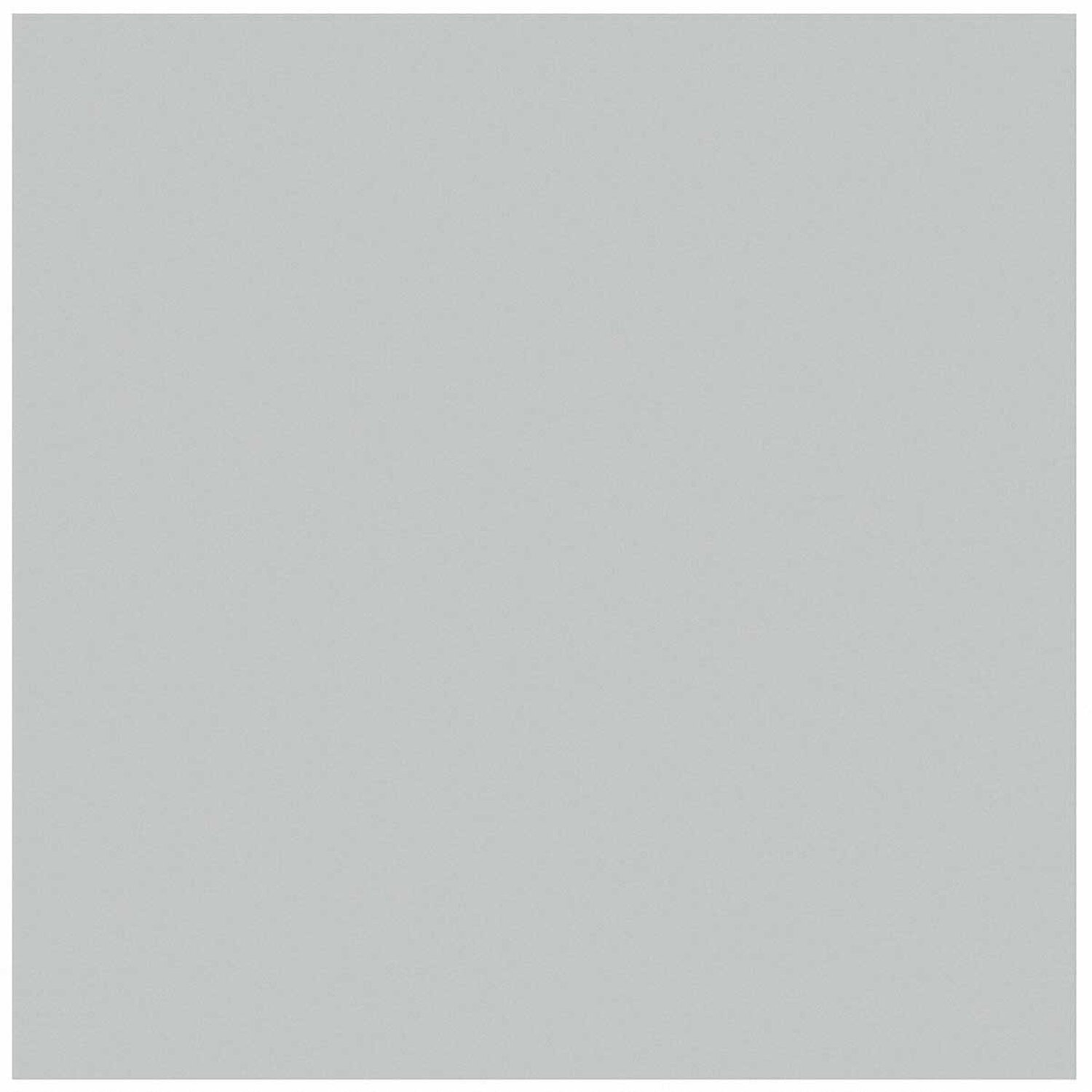 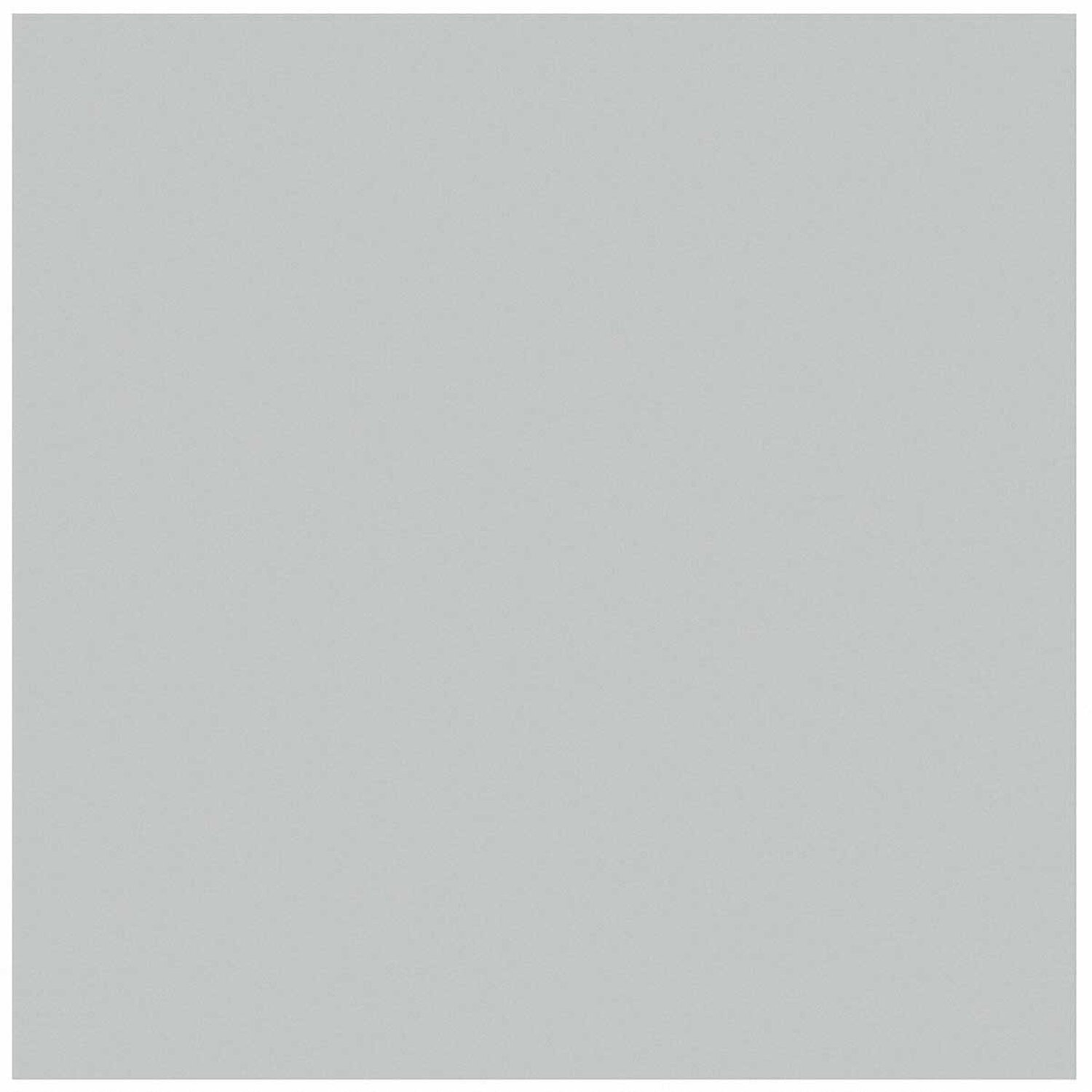 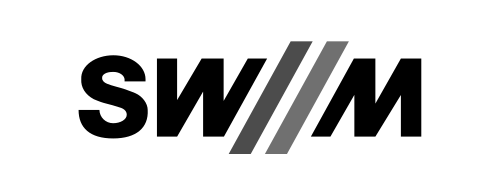 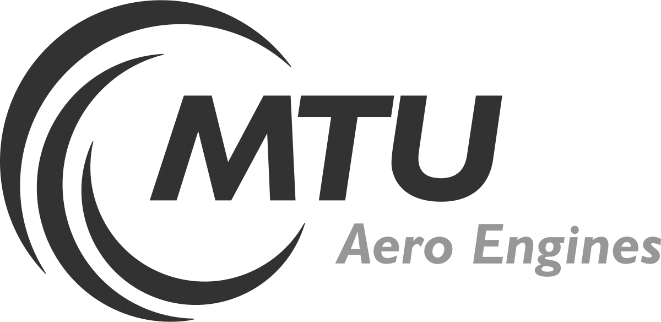 SWM - Stadtwerke München
MTU – Motor and Turbine Union
KÖRBER
YASKAWA
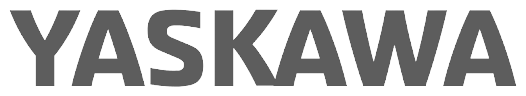 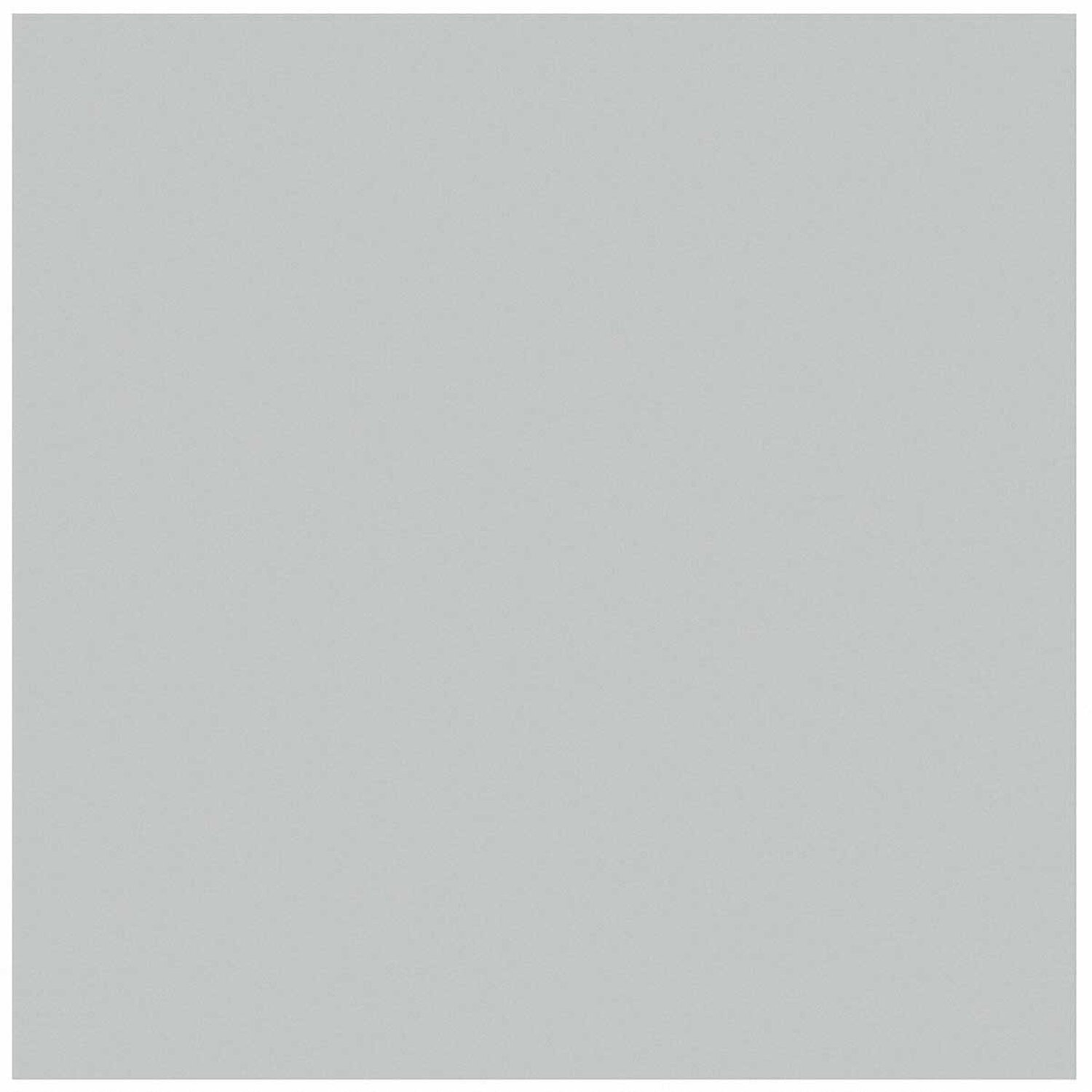 MTU – Motor and Turbine Union
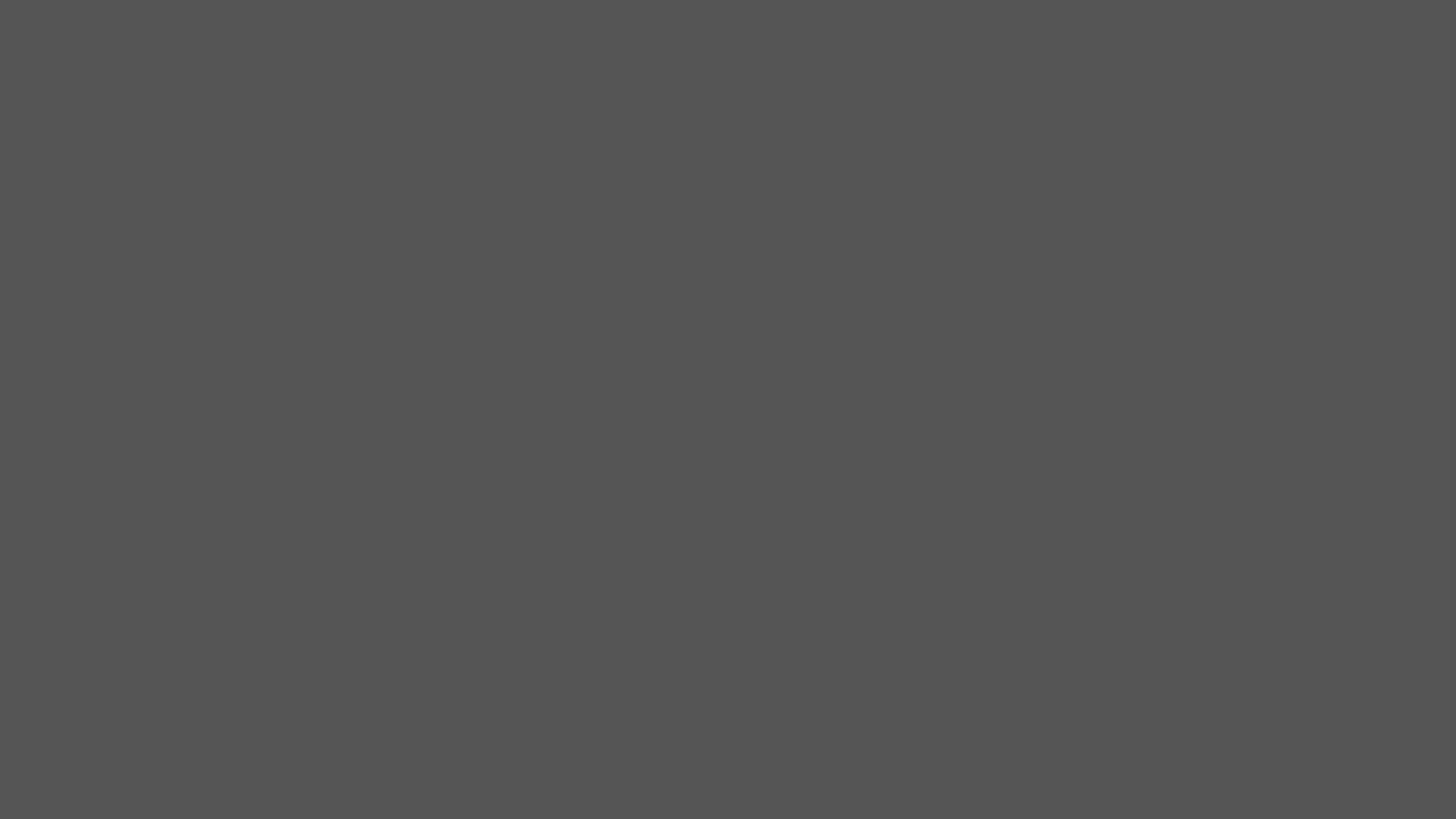 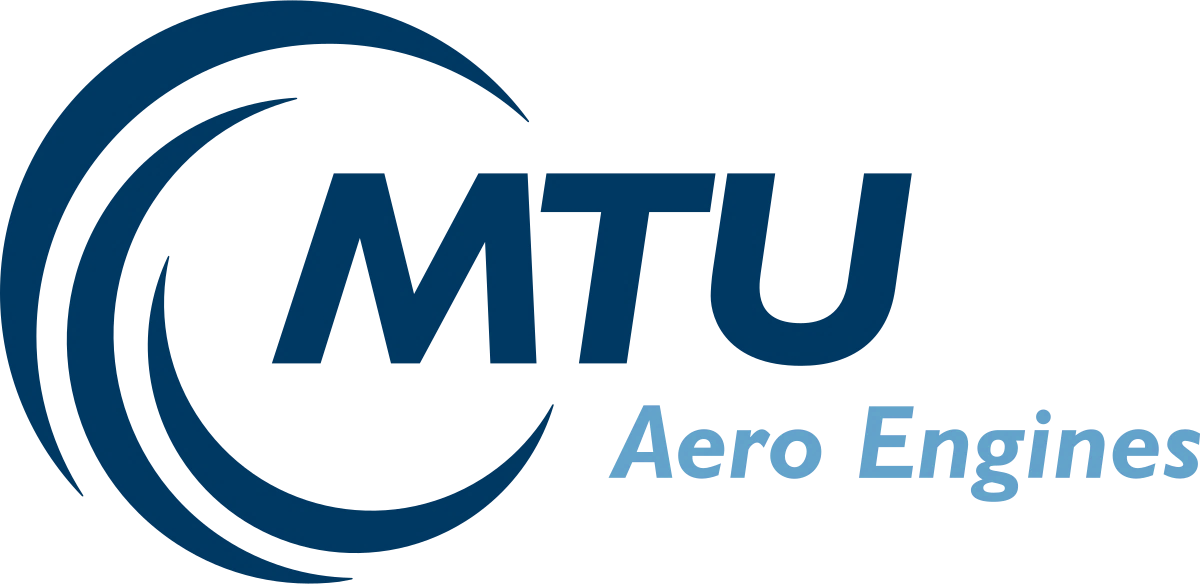 MTU Aero Engines je popredný nemecký výrobca motorov a celosvetová firma s dlhoročnými skúsenosťami v tomto odvetví. Zaoberá sa vývojom, výrobou, marketingom a podporou komerčných a vojenských leteckých motorov všetkých ťahových a výkonových kategórií a priemyselných plynových turbín. Nemecký výrobca celkovo zamestnáva približne 10 000 ľudí a so svojimi rôznymi pobočkami a dcérskymi spoločnosťami má zastúpenie vo všetkých významných regiónoch a trhoch po celom svete. 
Firma bola založená v roku 1913 Karlom Rappom v Mníchove 
MTU spolupracuje s firmami ako Rolls-Royce aerospeace alebo Pratt and Whitney
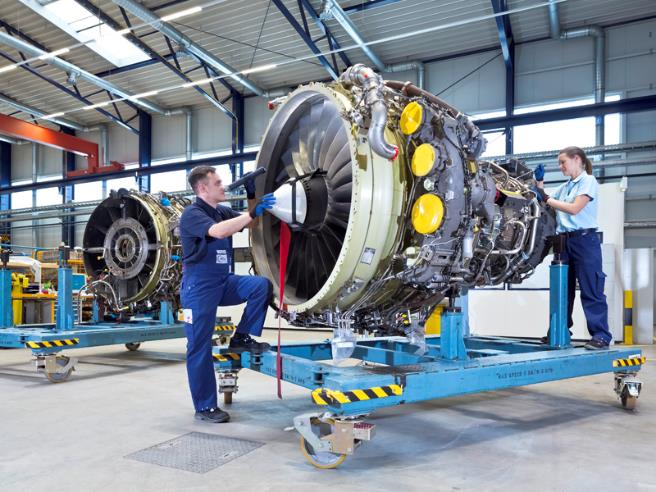 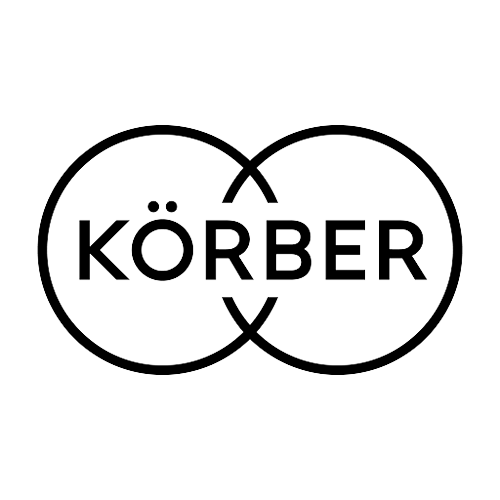 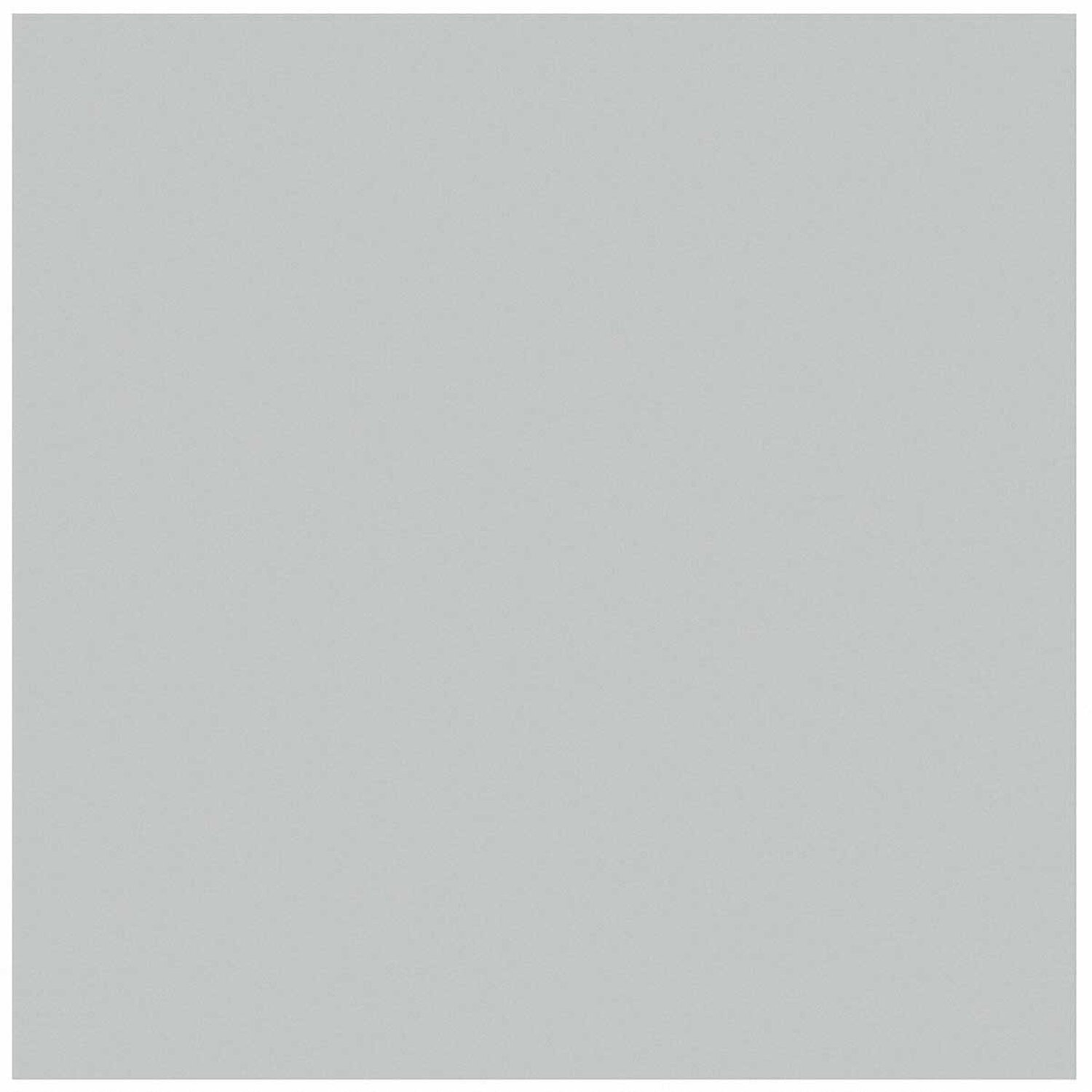 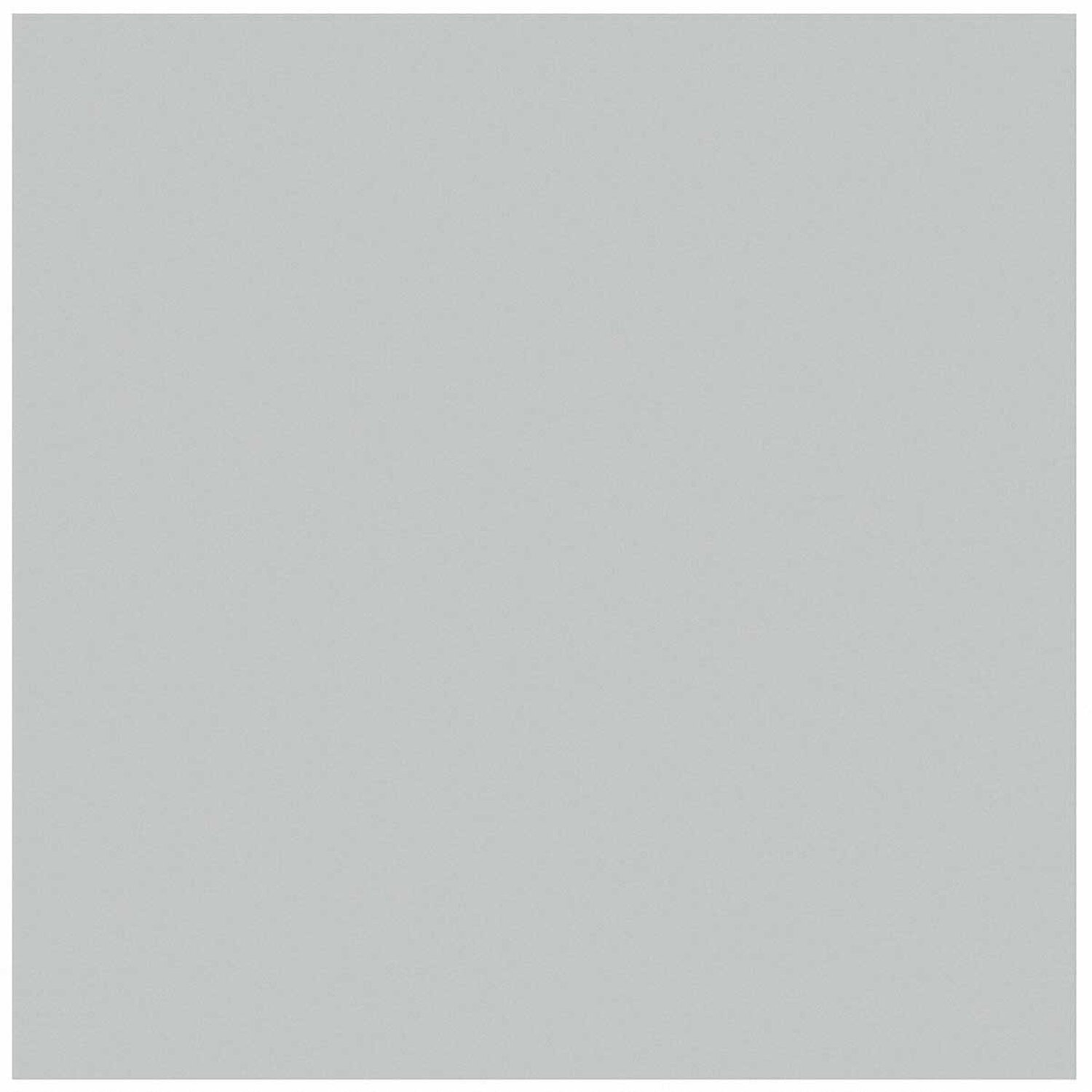 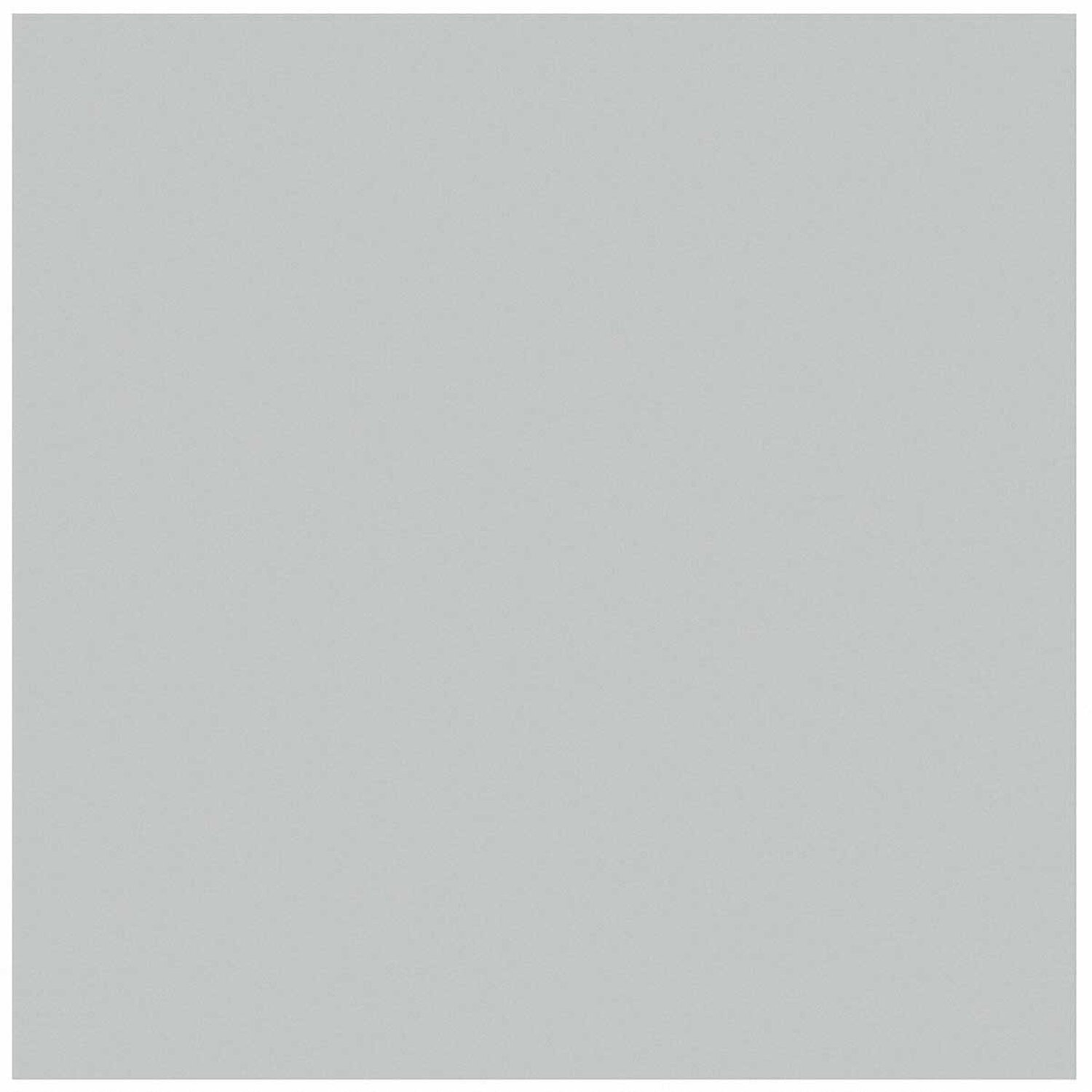 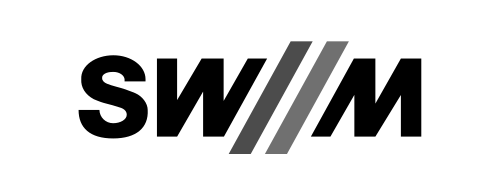 KÖRBER
YASKAWA
SWM - Stadtwerke München
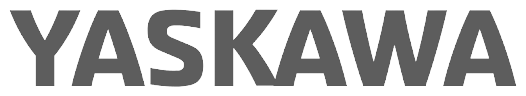 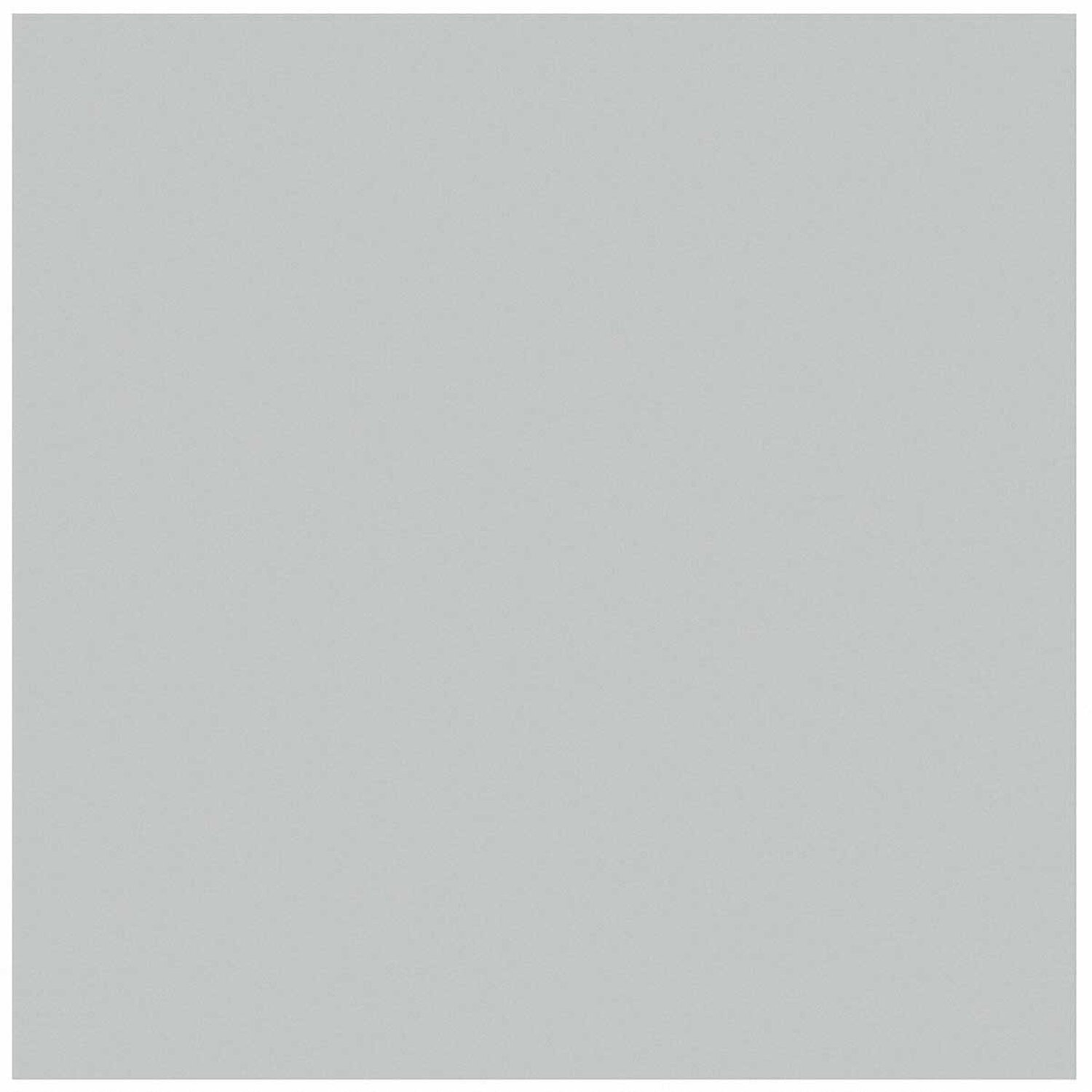 MTU – Motor and Turbine Union
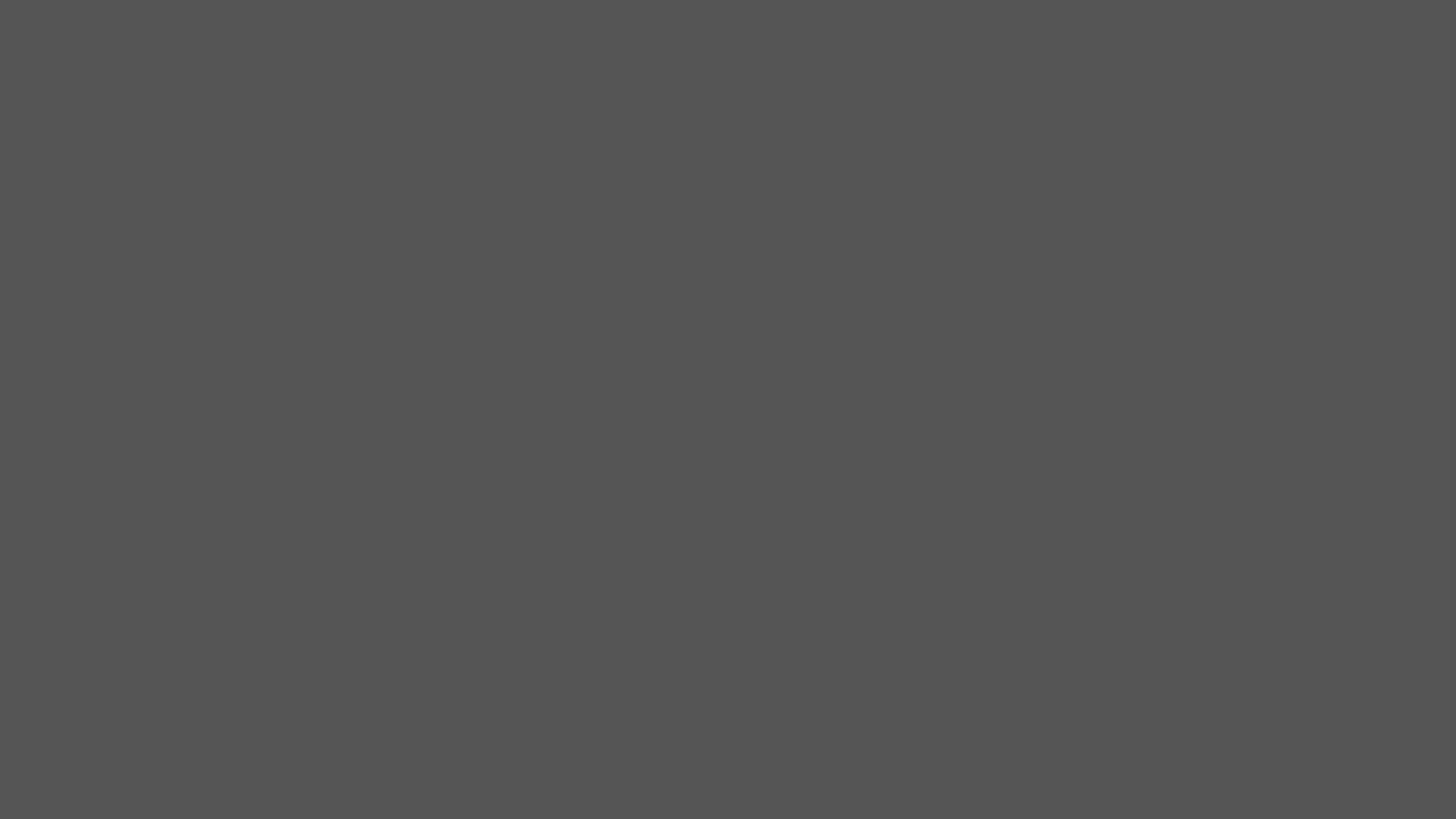 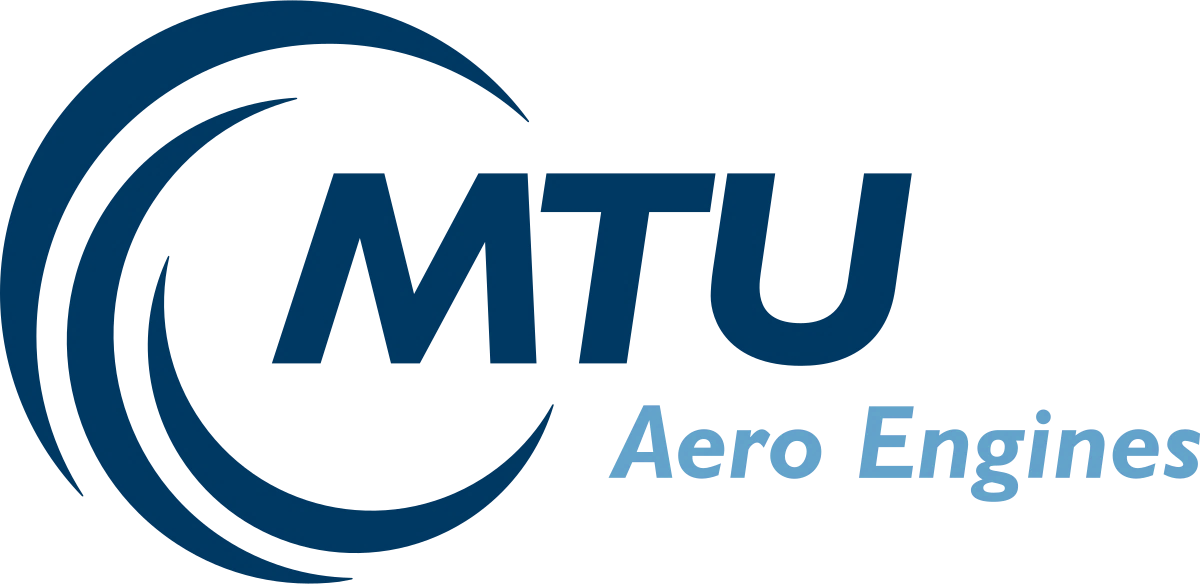 Vo firme nás oboznámili s tým, čo môžeme robiť a čo by sme robiť nemali. Poučili nás o bezpečnosti a zoznámili sme sa s vedúcimi pracovísk, na ktorých sme trávili ďalšie 2 týždne. Nasledujúce dni sme už pracovali vo dvojiciach na úlohách, ktoré nám zadali naši hosťujúci spolužiaci a kolegovia. Pracovali sme v programe fluidsim, kde sme mali nasimulovať funkciu rôznych elektro-pneumatických zariadení 
a následne sme ich mali v praxi zapojiť. Na konci prvého týždňa sme mali zapojiť elektro-pneumatickú zostavu, ktorá po spojení s mechanickou časťou vykonávala rôzne funkcie, ktoré môžete vidieť na videu.
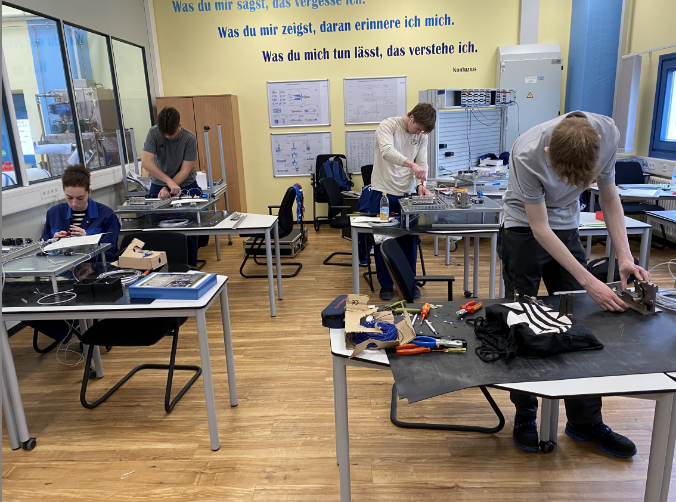 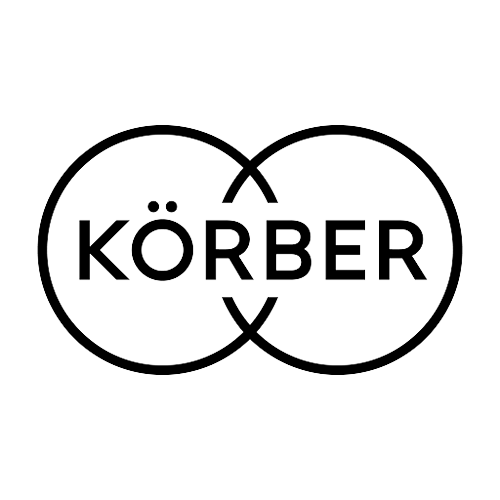 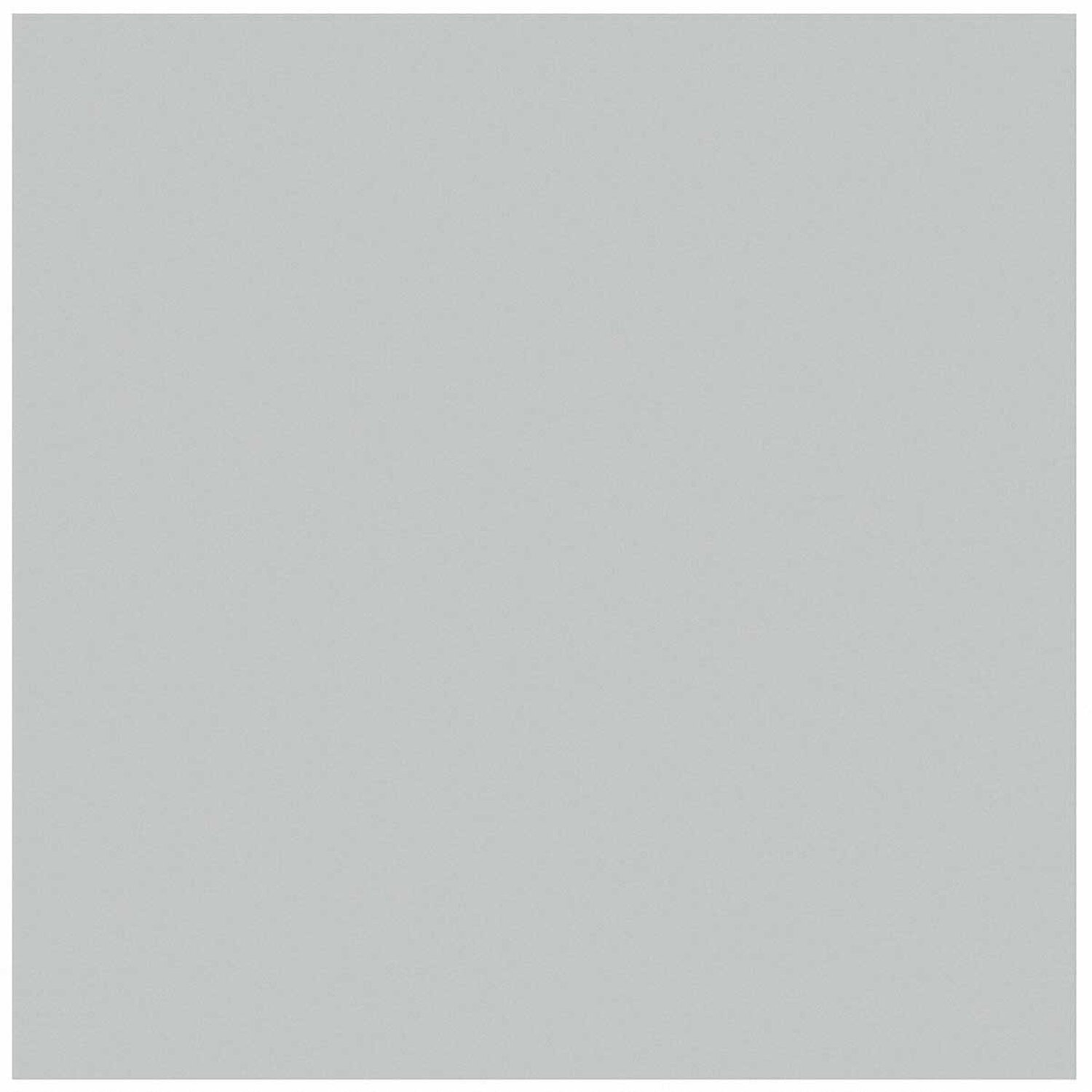 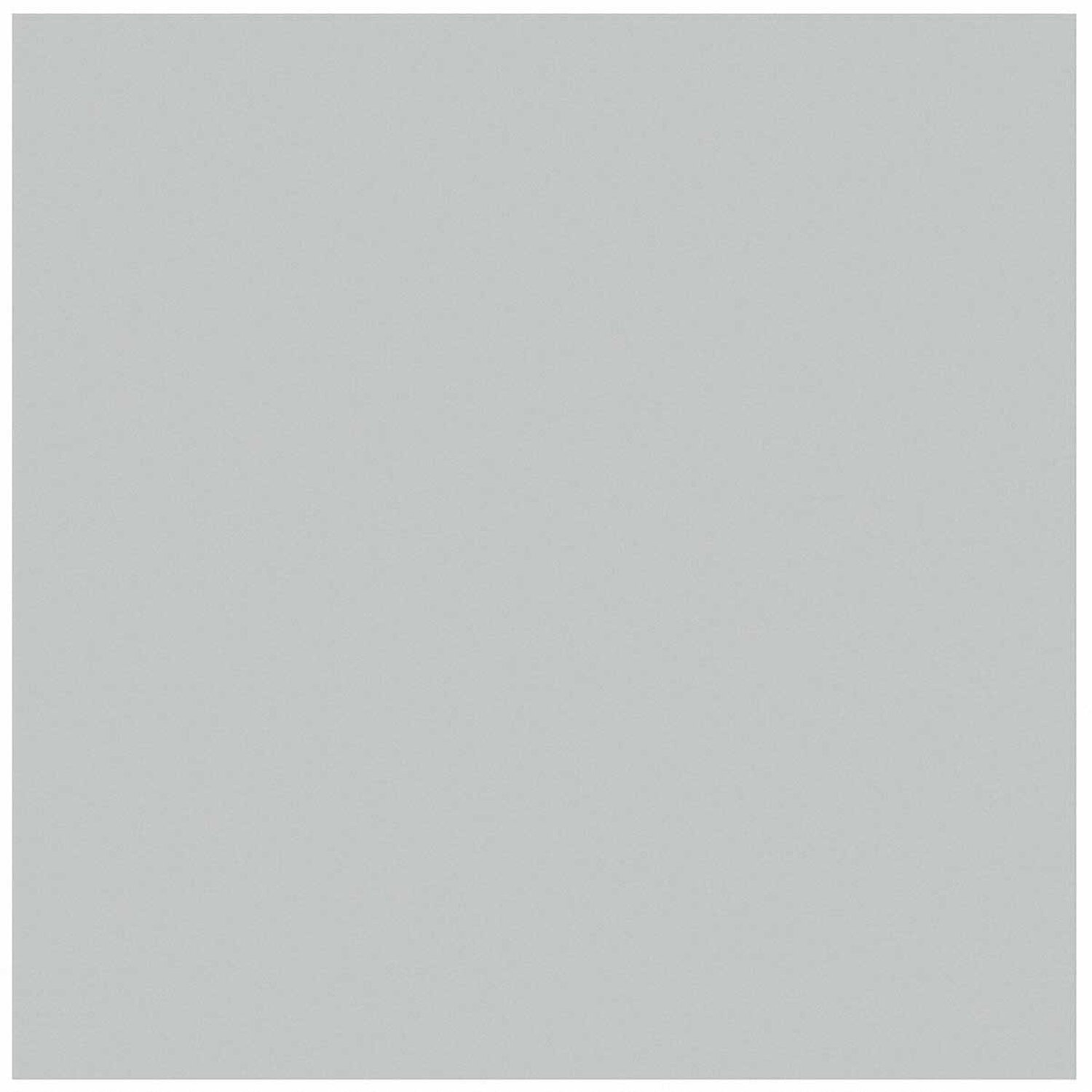 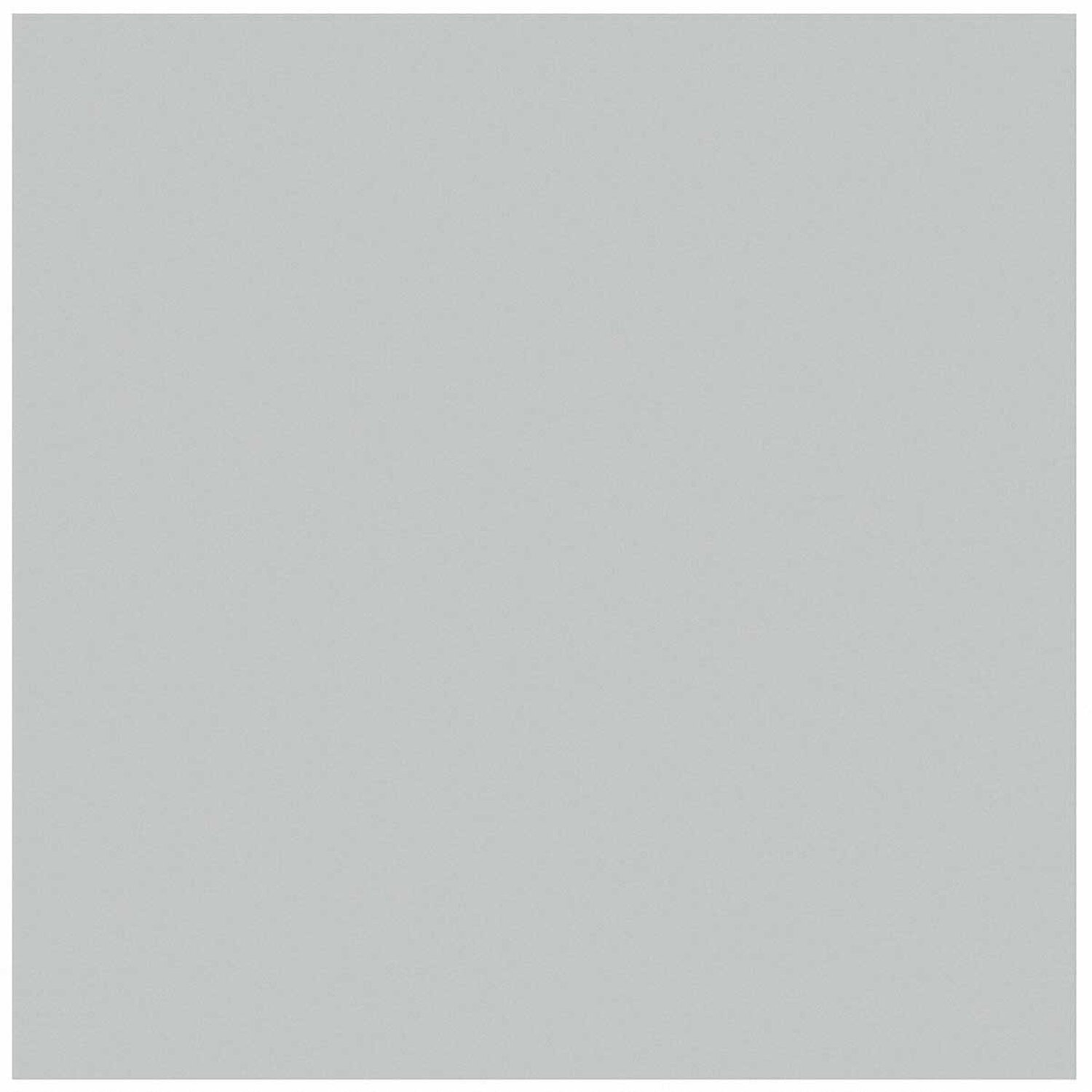 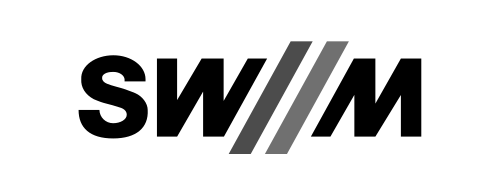 KÖRBER
YASKAWA
SWM - Stadtwerke München
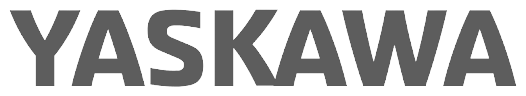 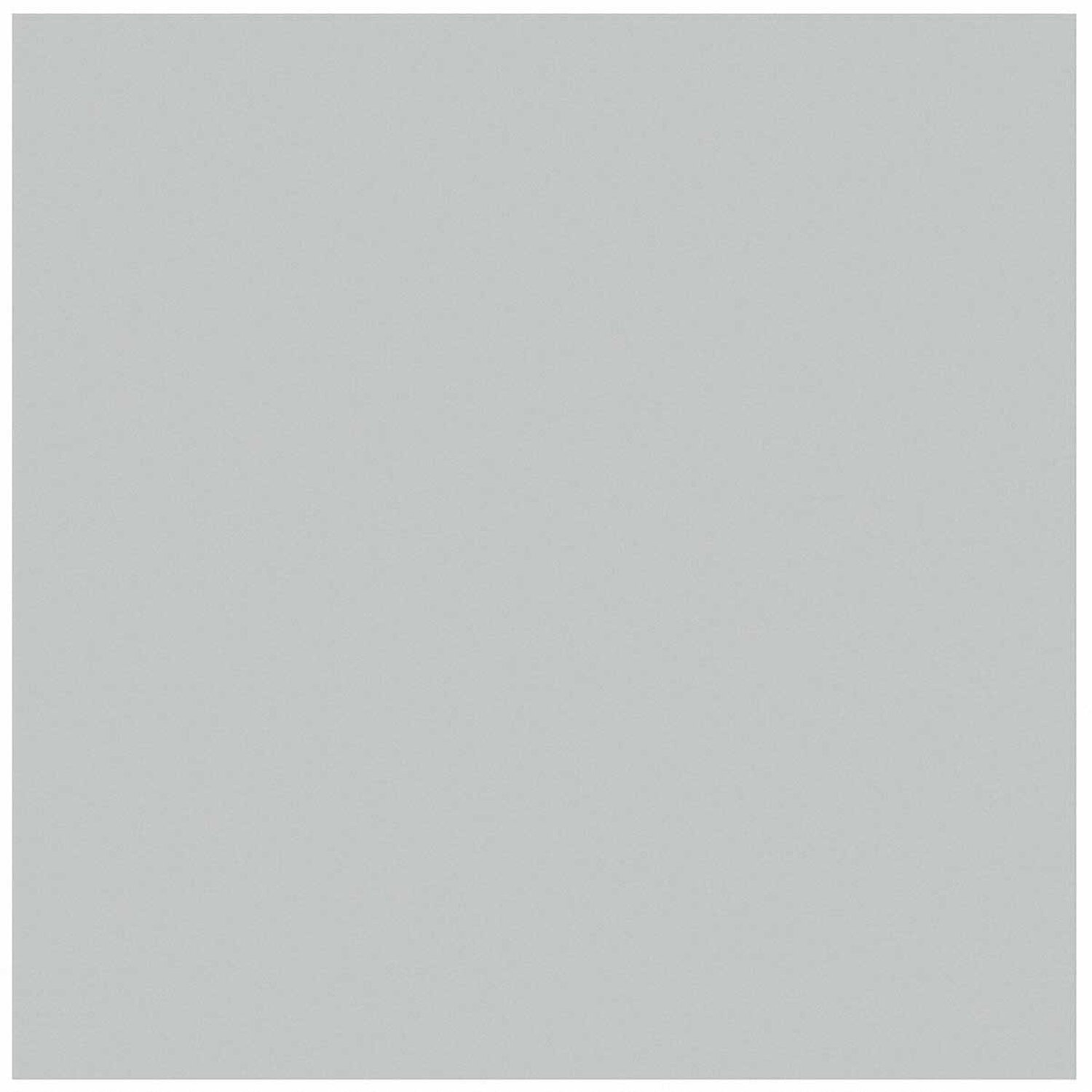 MTU – Motor and Turbine Union
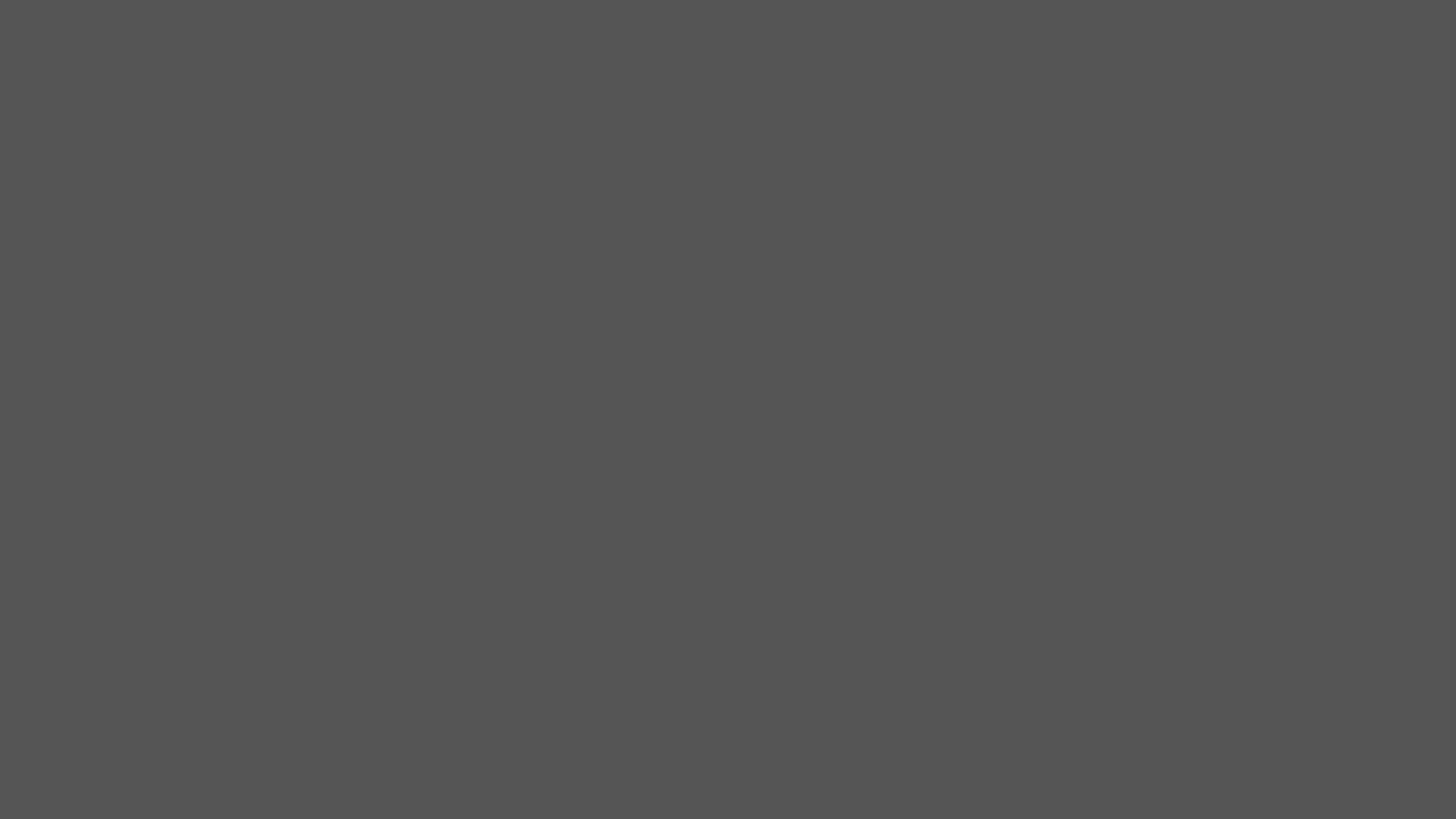 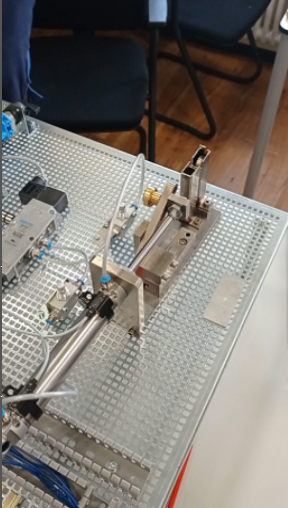 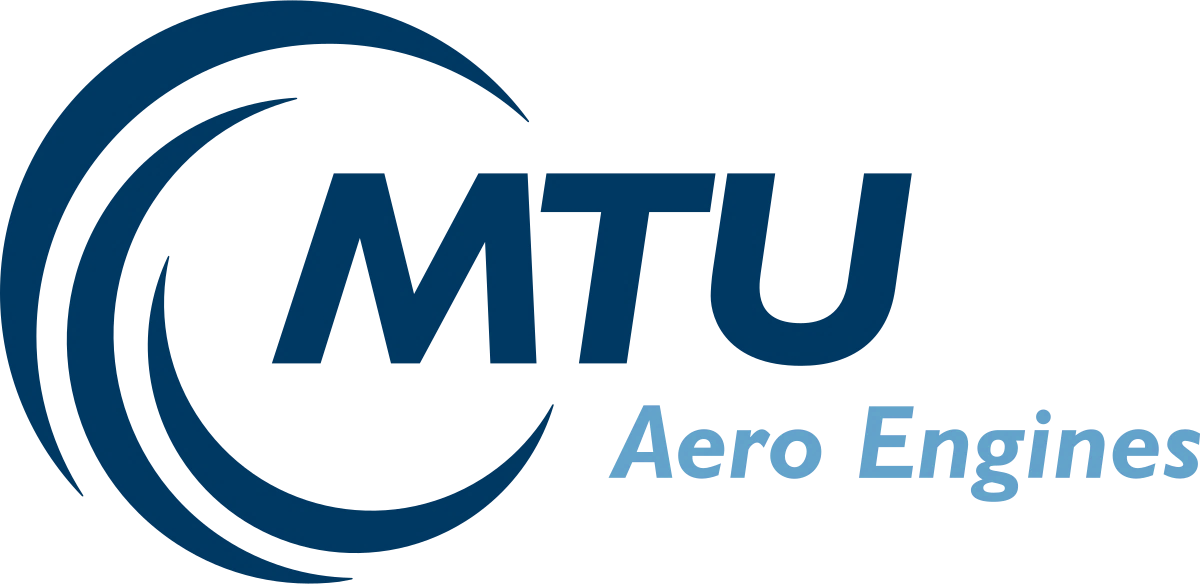 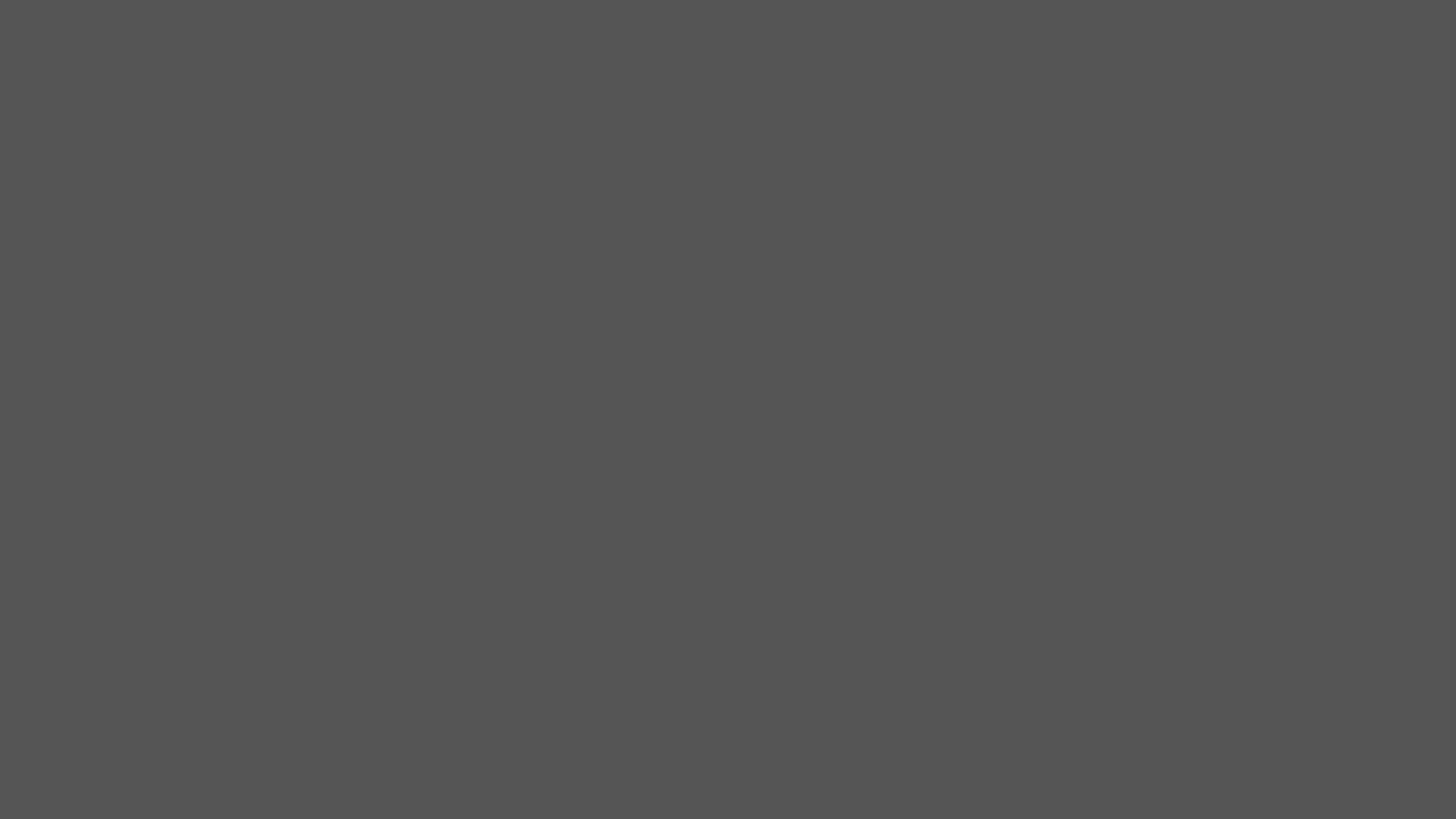 OBSAH
Práca vo firmách prvý týždeň
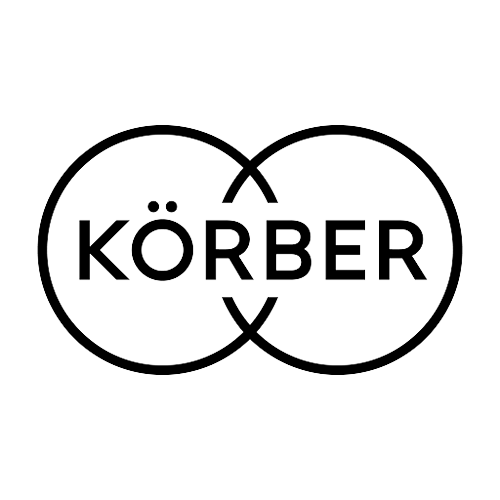 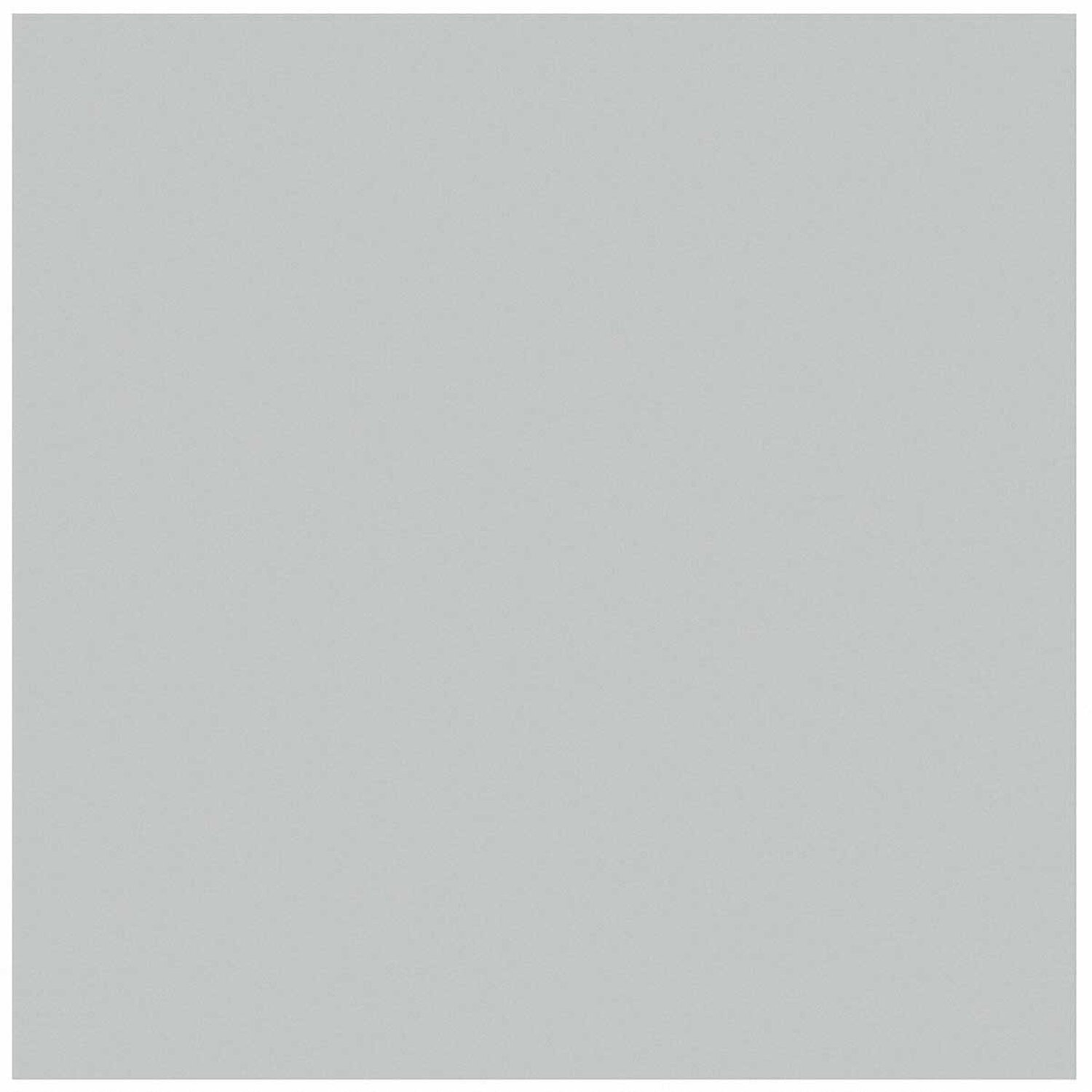 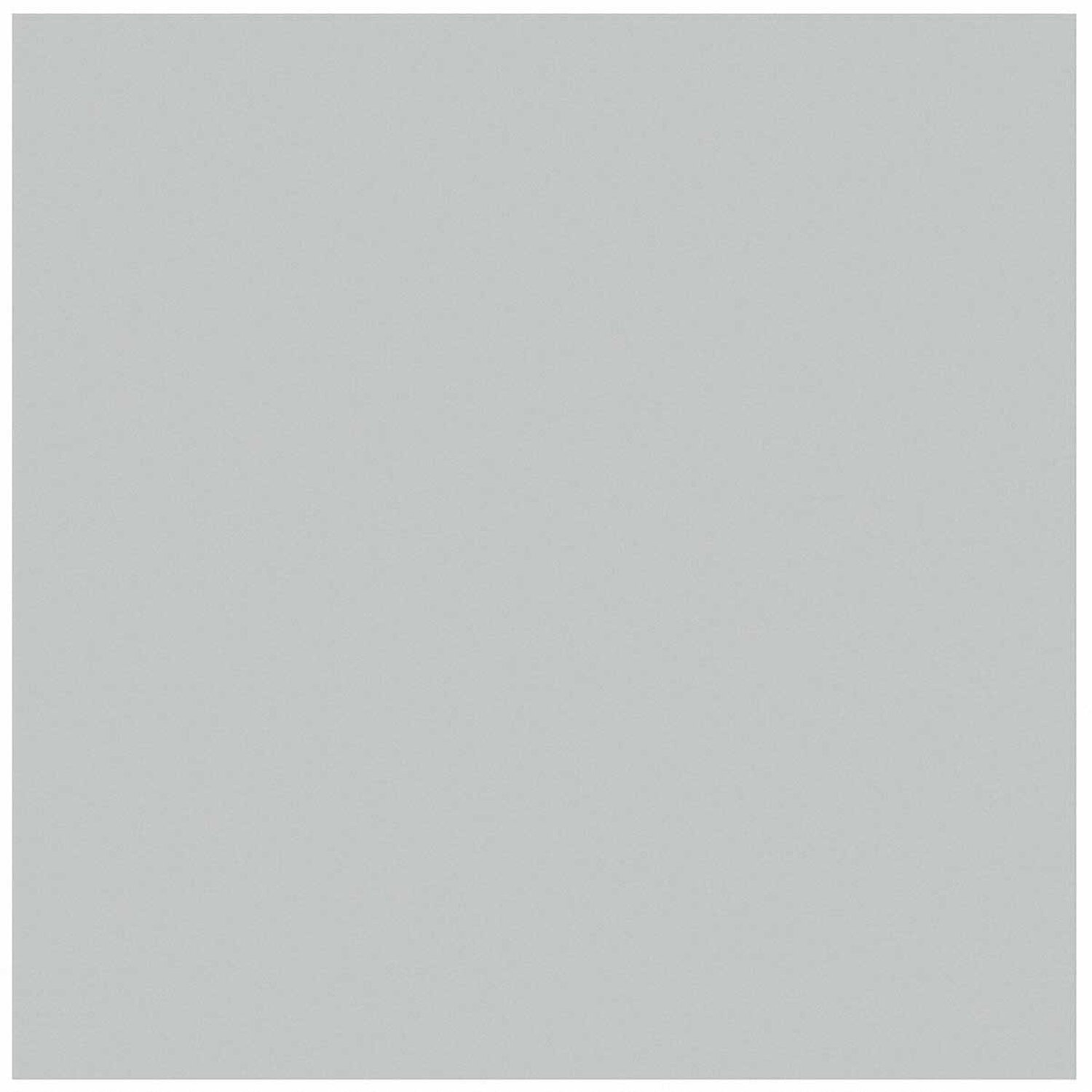 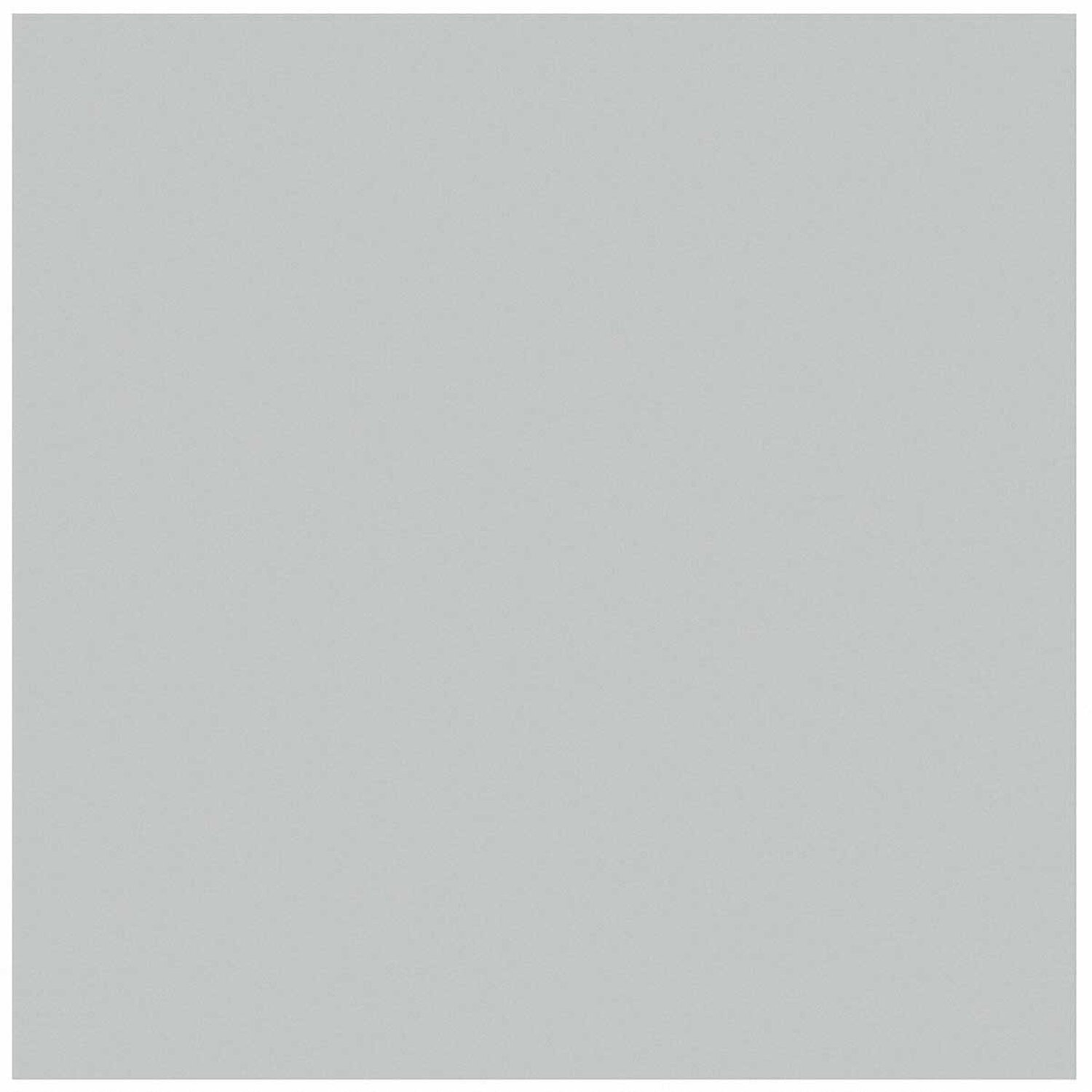 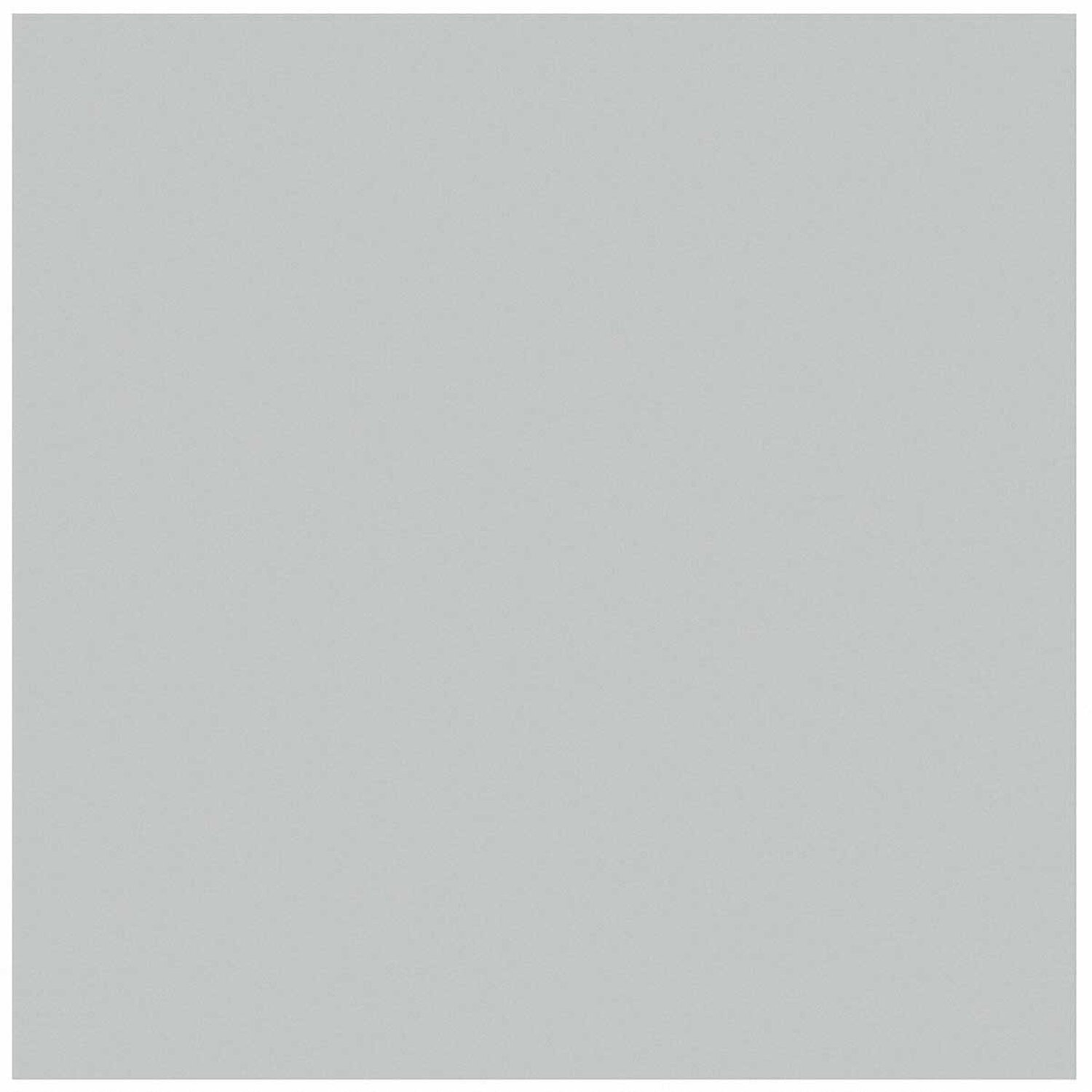 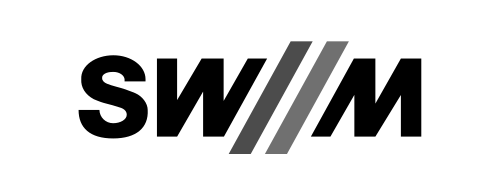 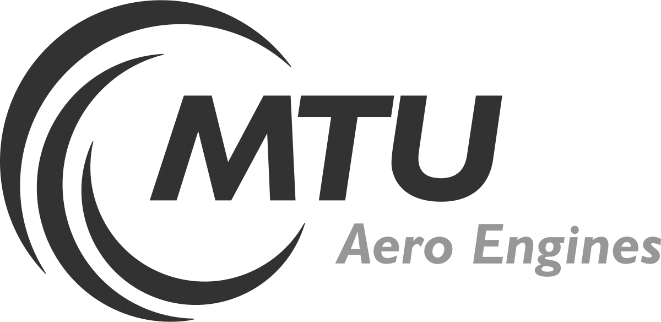 SWM - Stadtwerke München
MTU – Motor and Turbine Union
KÖRBER
YASKAWA
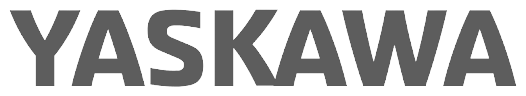 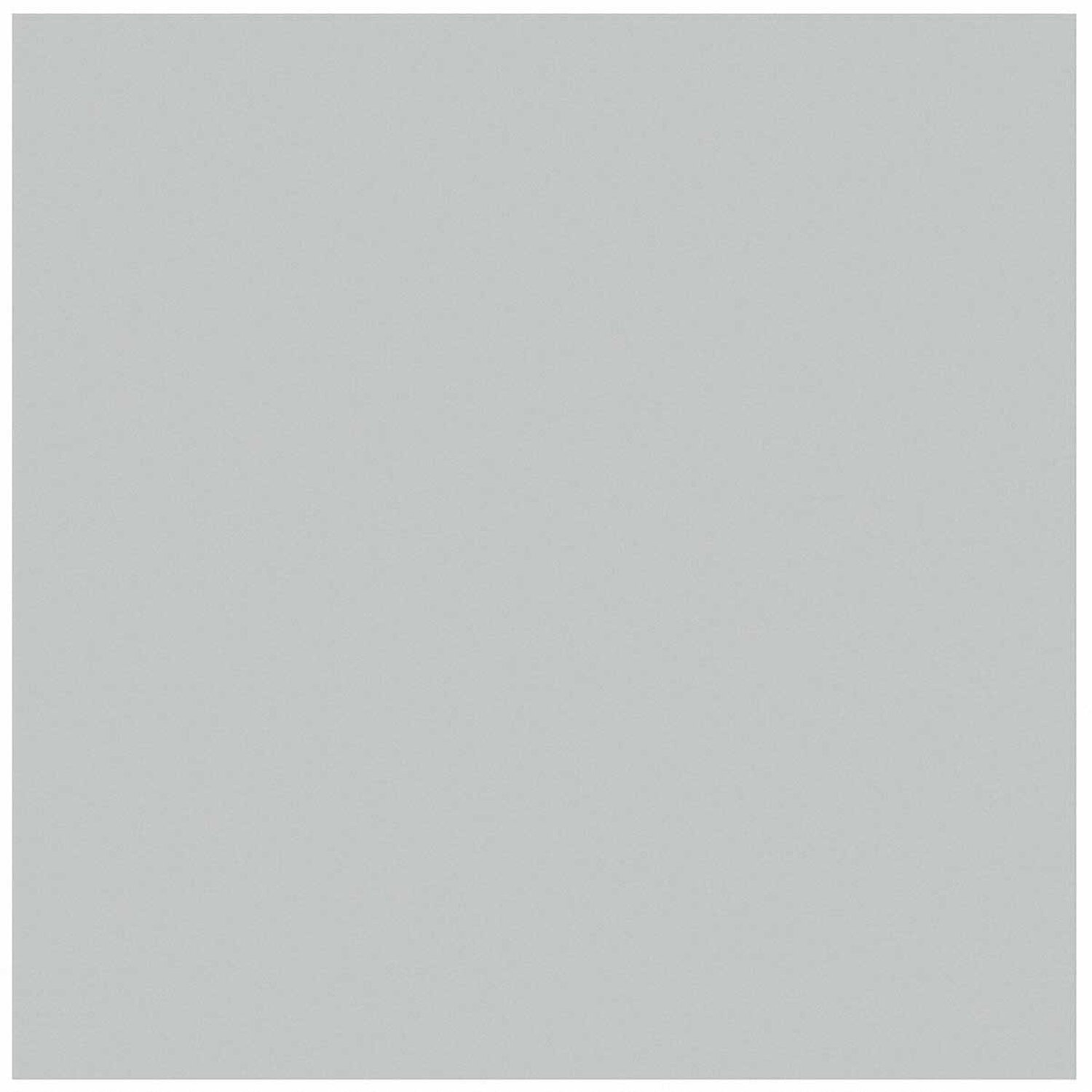 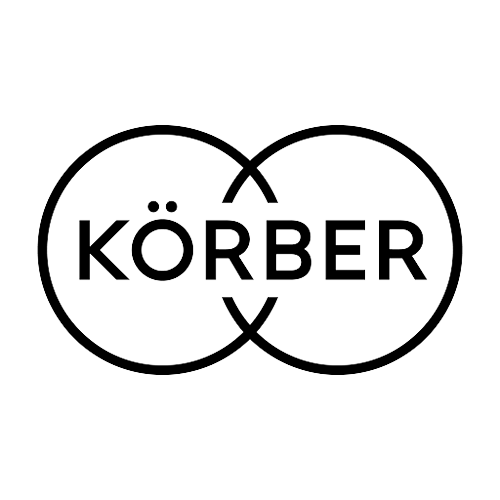 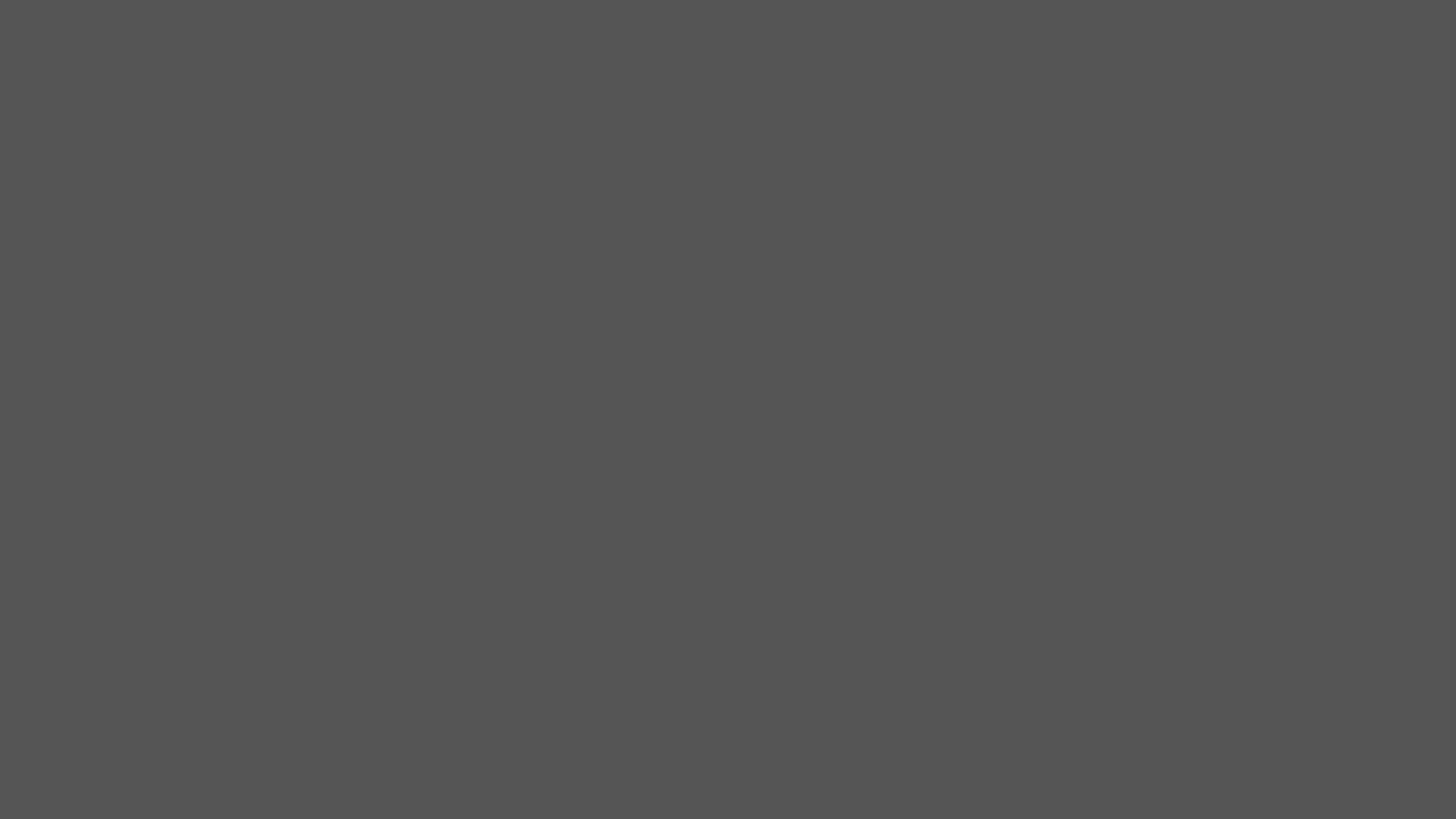 KÖRBER
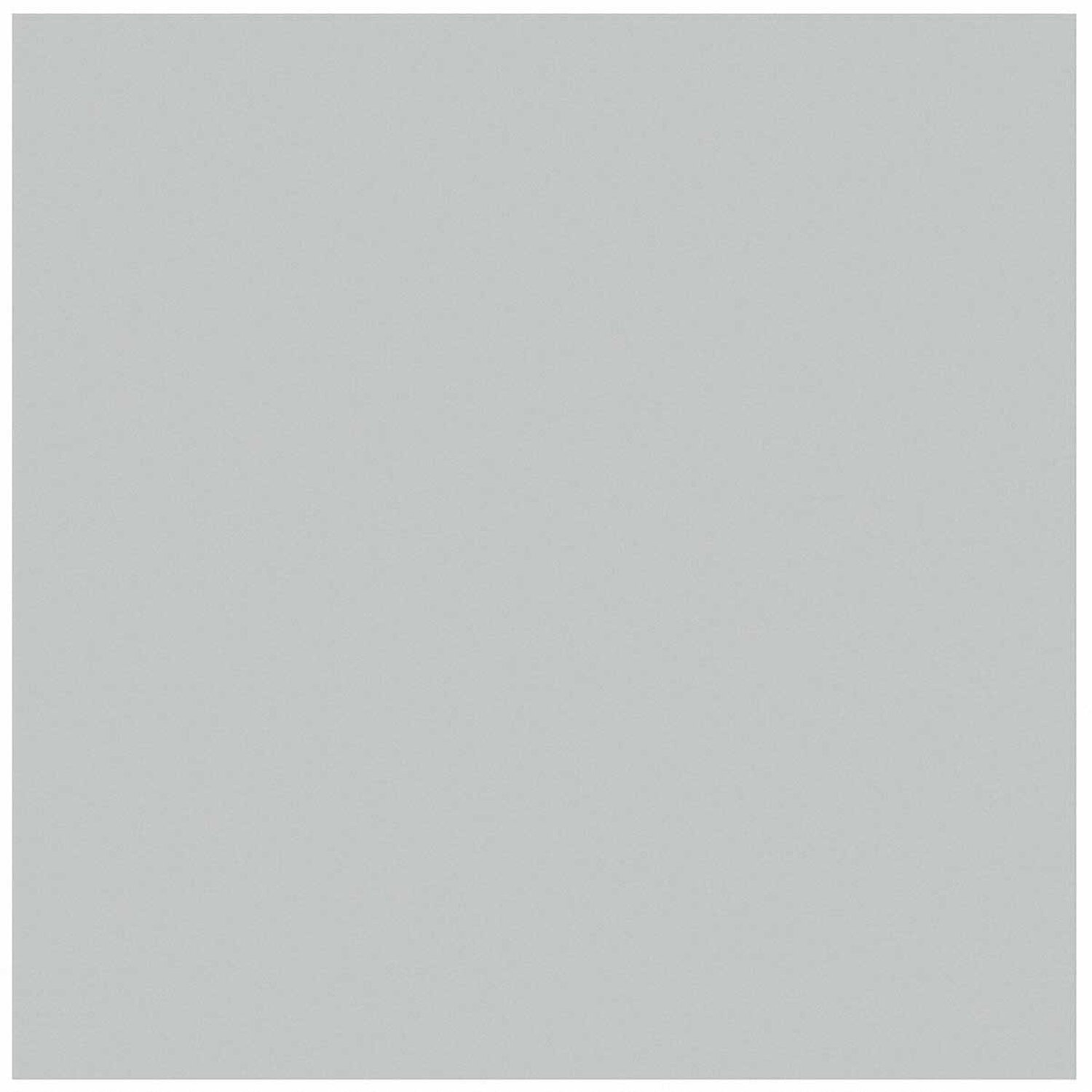 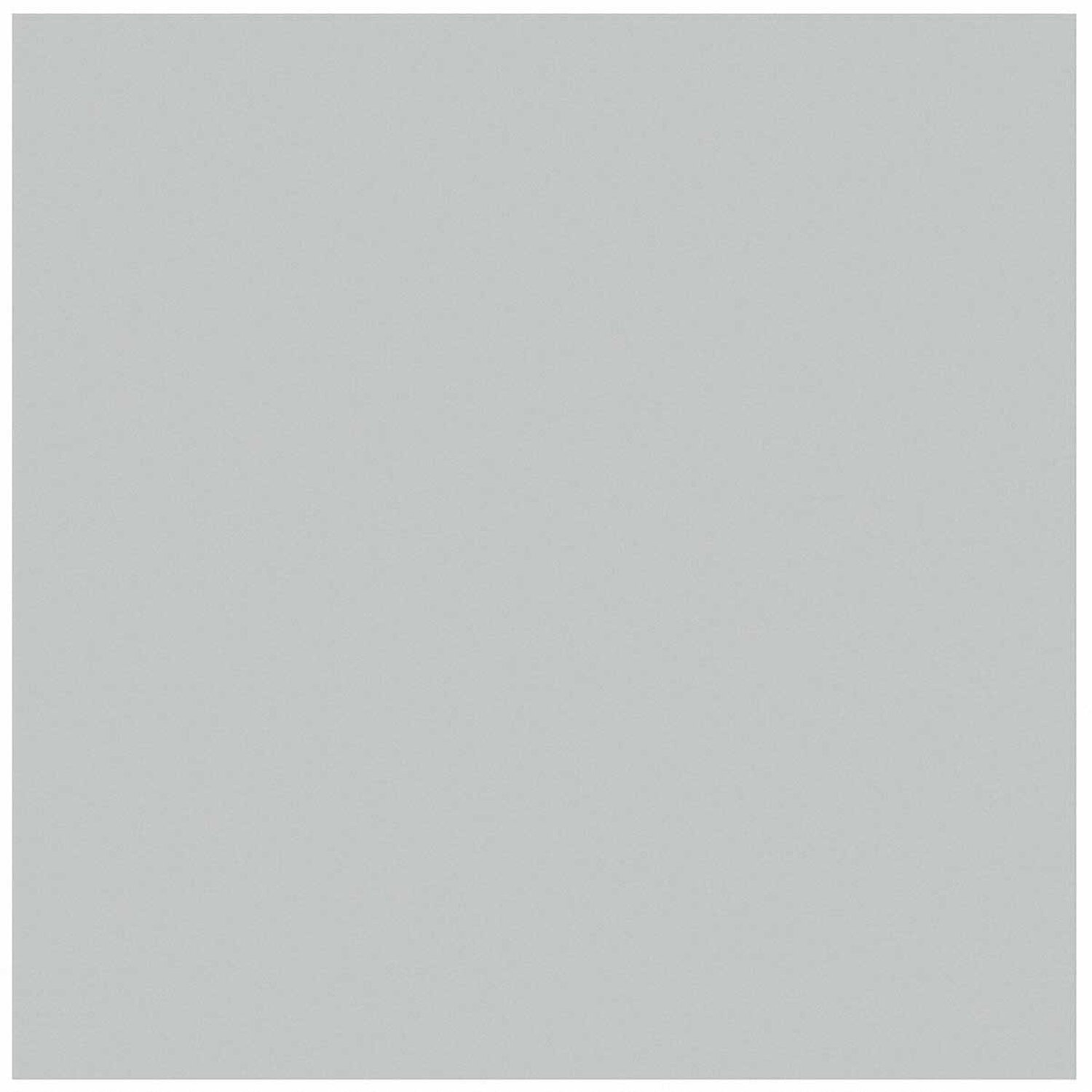 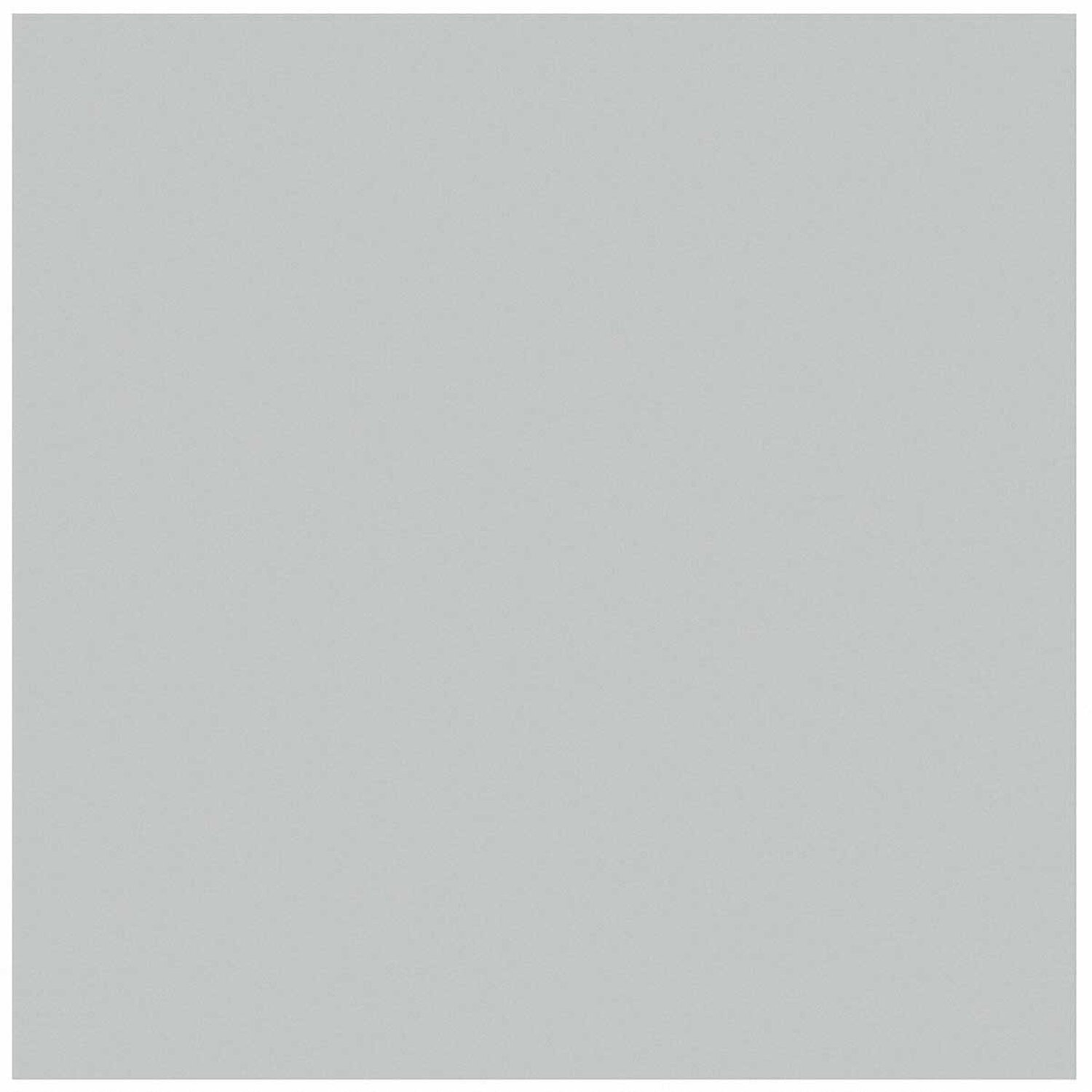 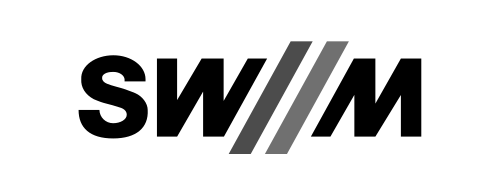 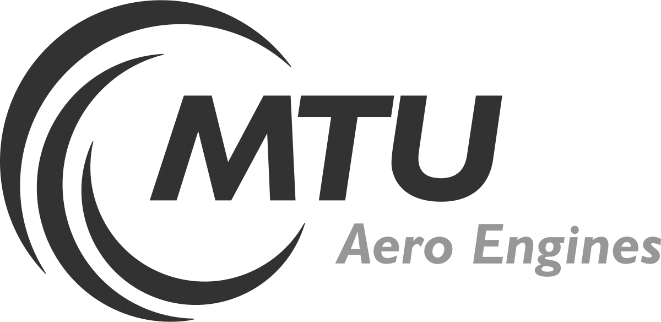 SWM - Stadtwerke München
MTU – Motor and Turbine Union
YASKAWA
Körber je popredná medzinárodná technologická skupina, ktorá má okolo 10 000 zamestnancov po celom svete. Sme domovom pre podnikateľov — premieňame podnikateľské myslenie na úspech zákazníkov. 
Körber AG riadi skupinu a jej päť obchodných oblastí: Digital, Pharma, Supply Chain, Tissue a Tobacco.
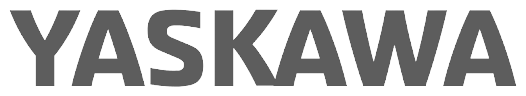 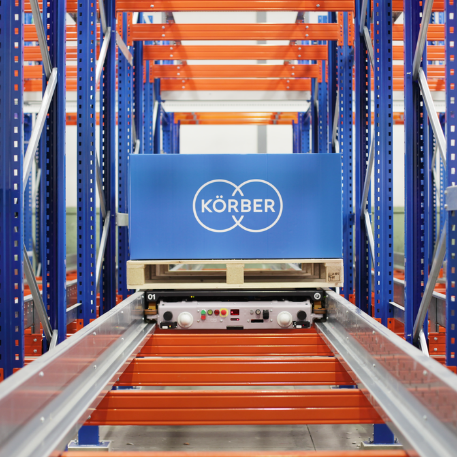 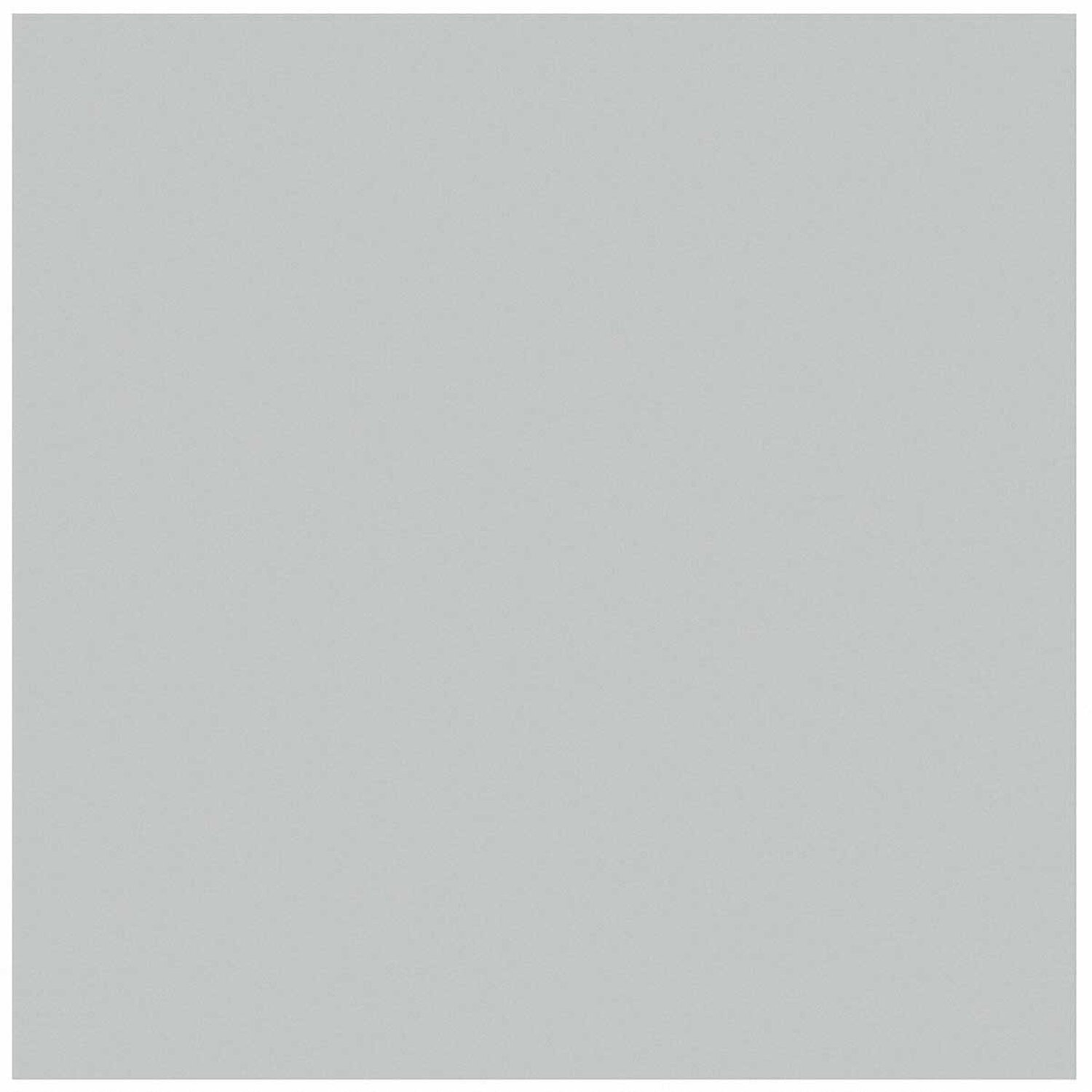 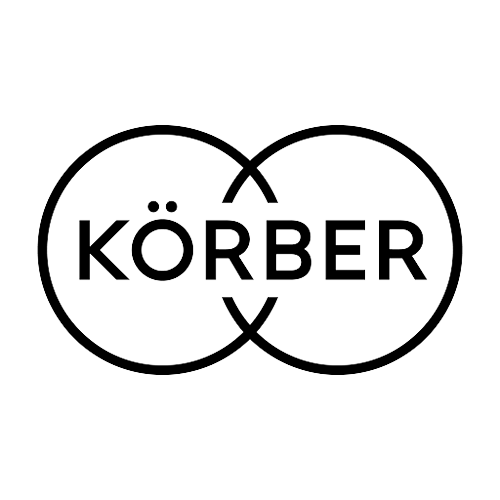 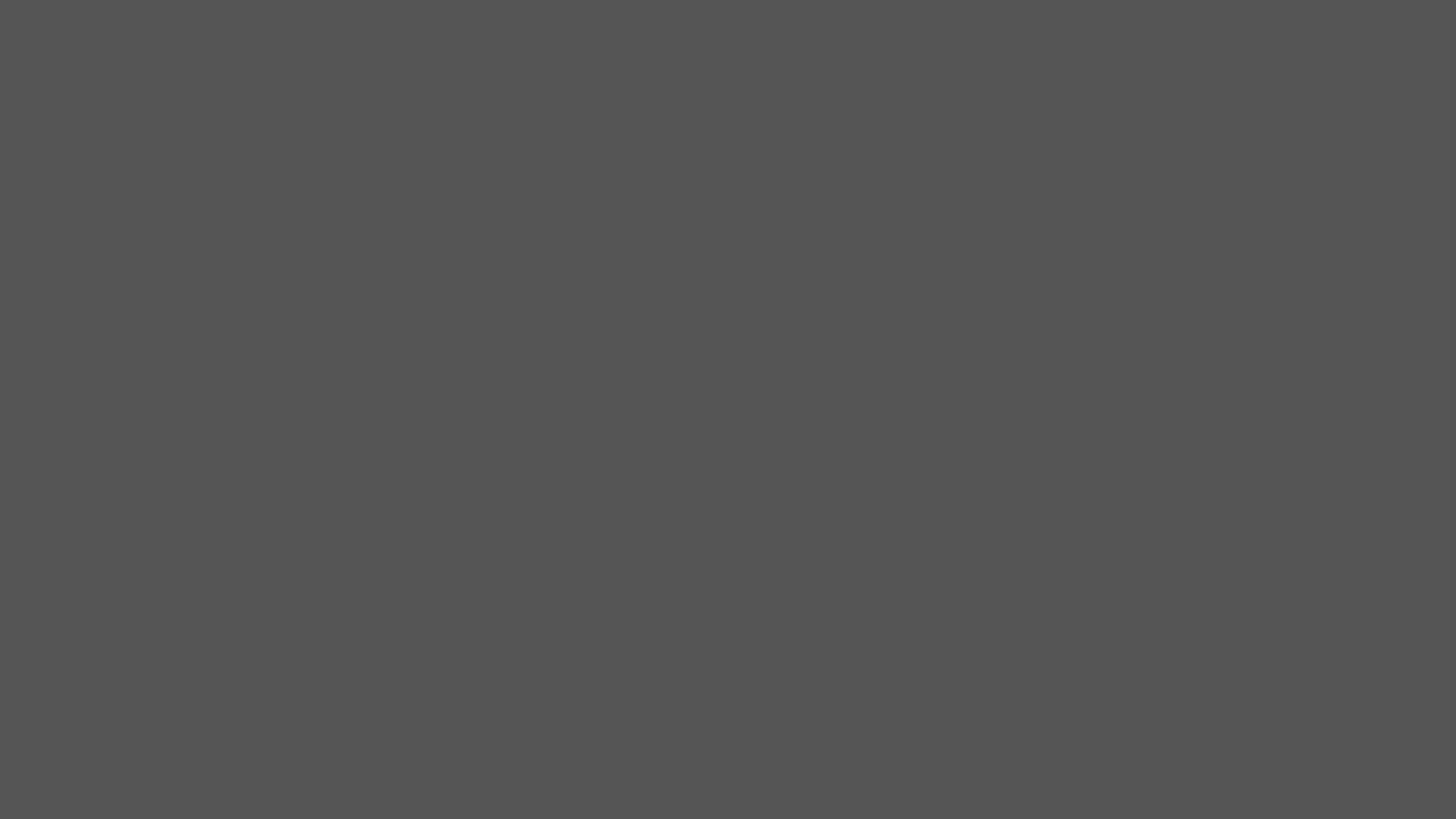 KÖRBER
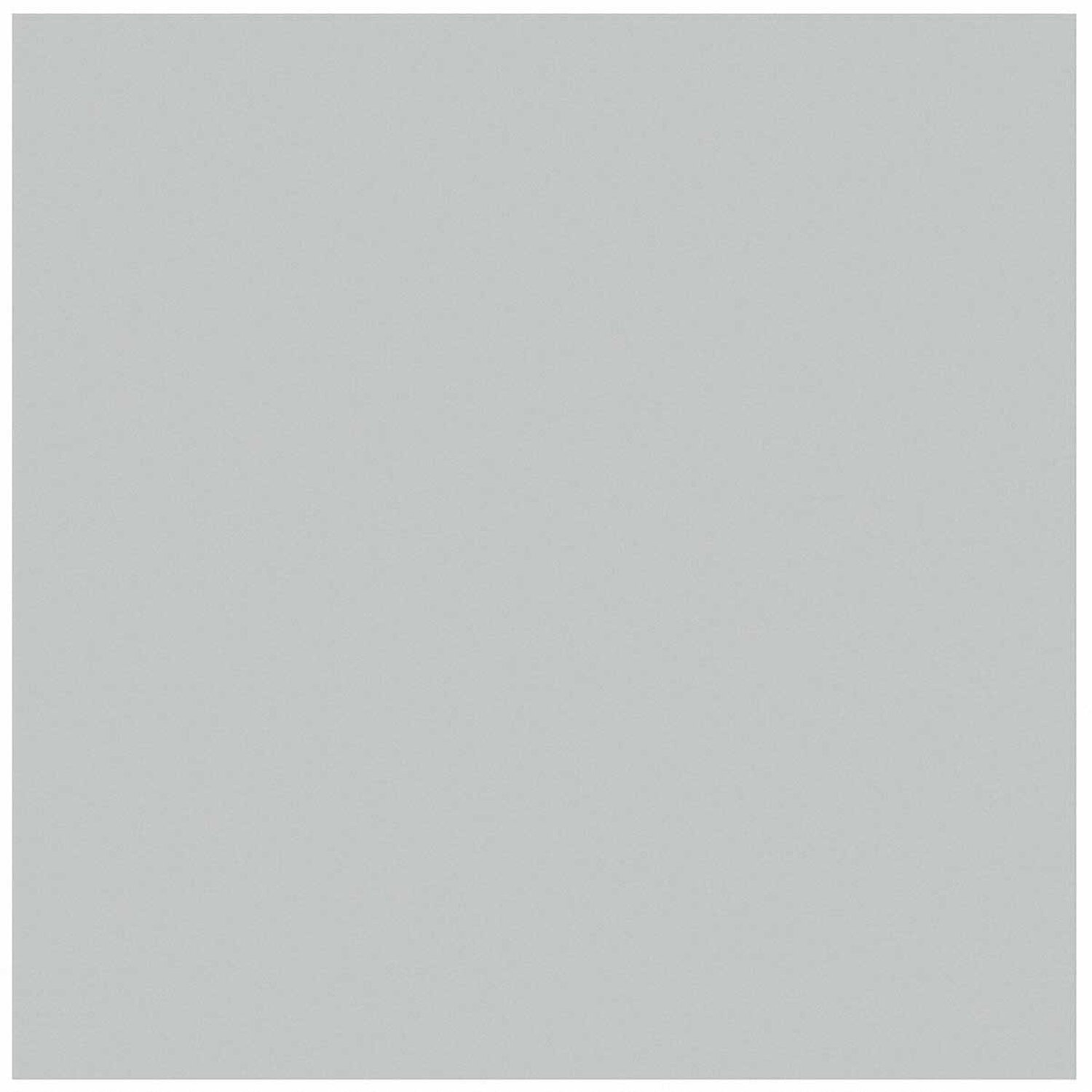 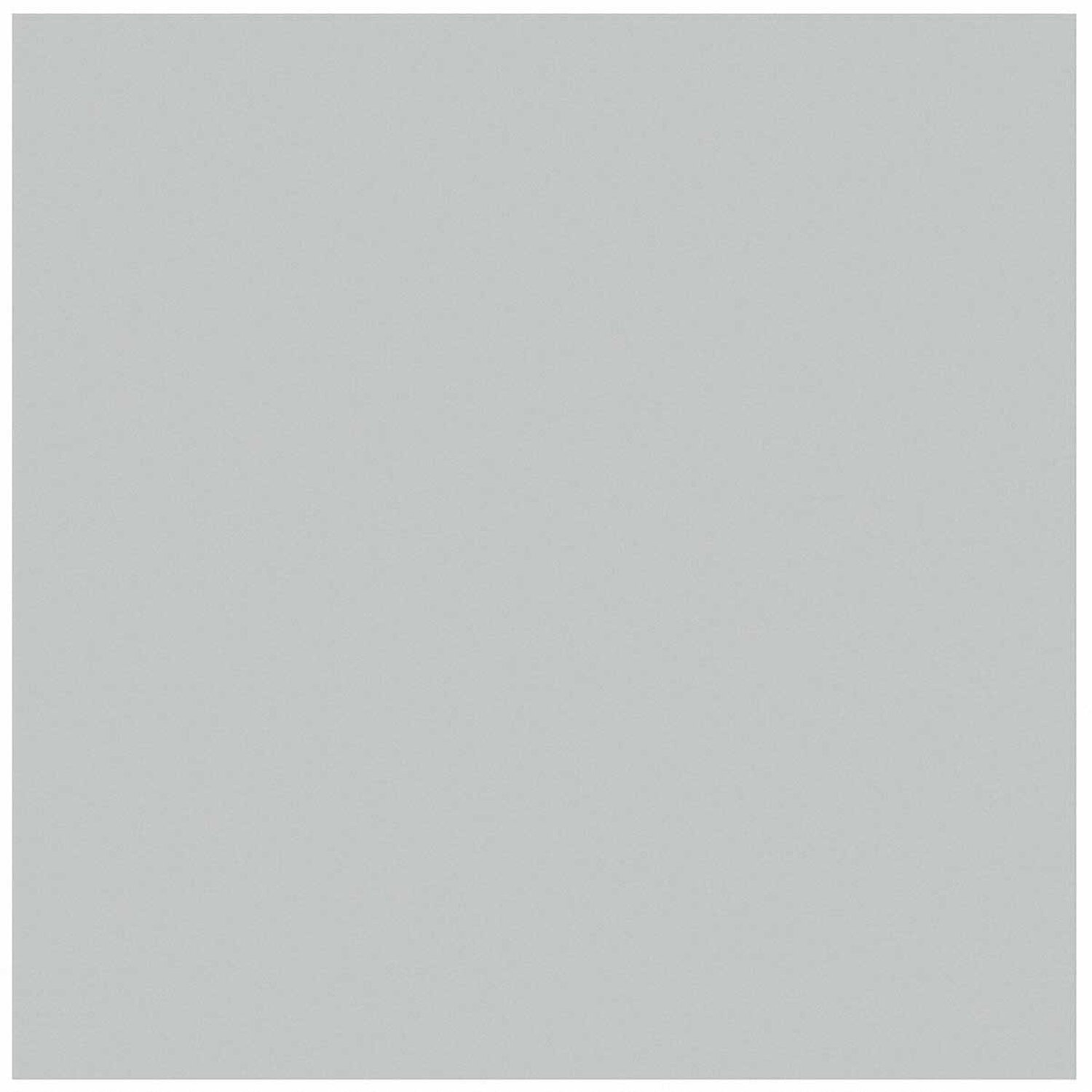 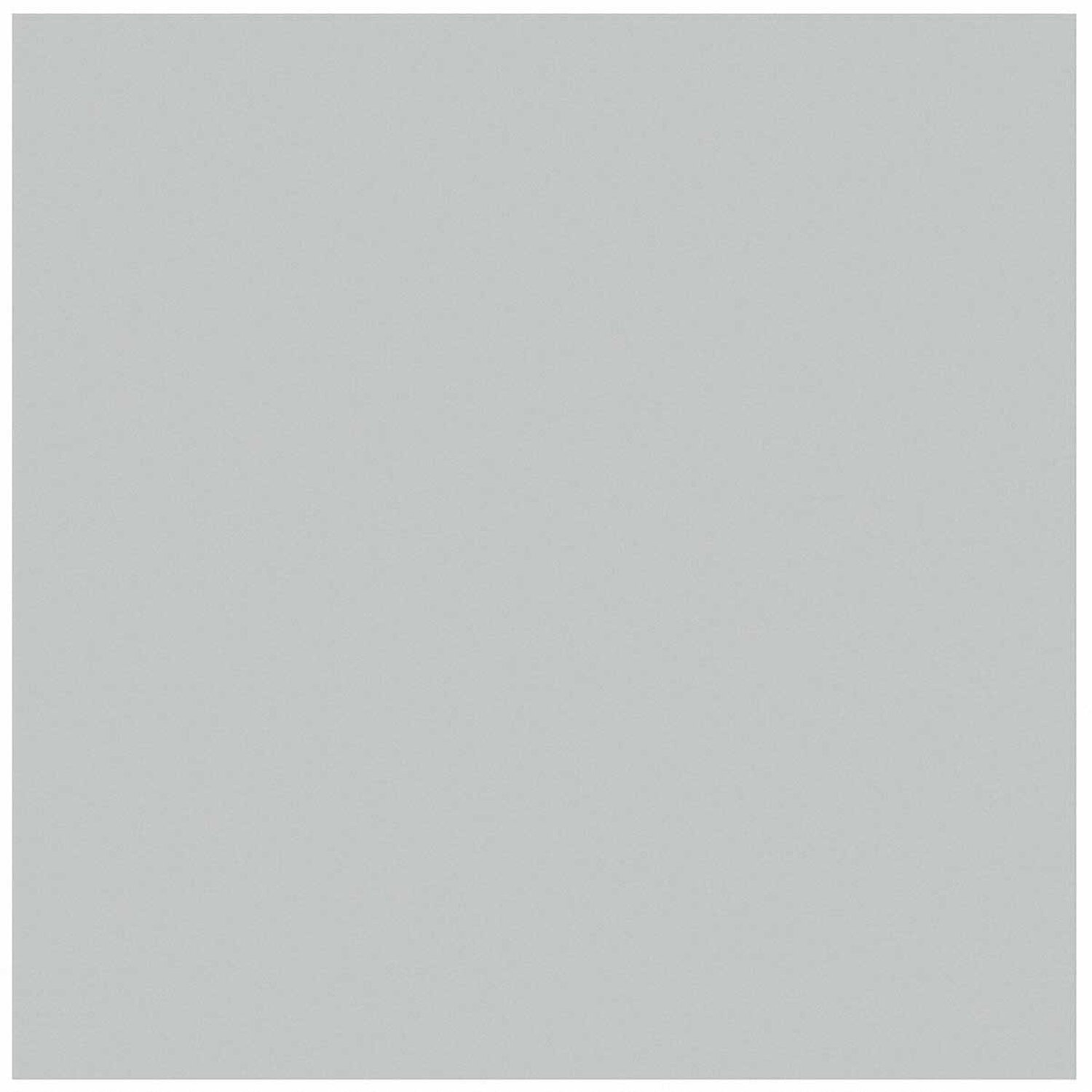 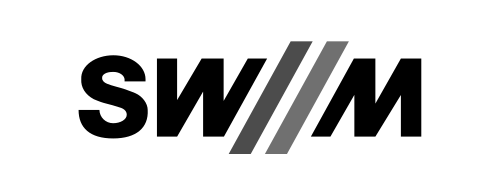 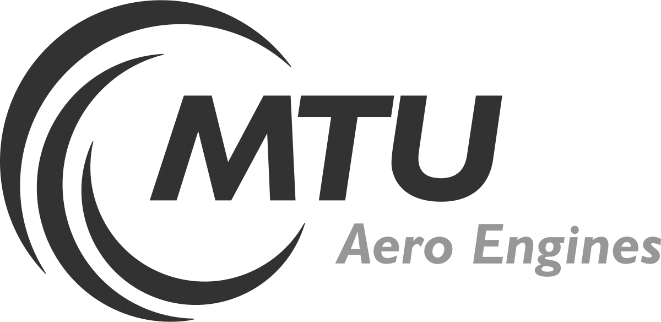 KÖRBER farmaceutická inšpekcia
SWM - Stadtwerke München
MTU – Motor and Turbine Union
YASKAWA
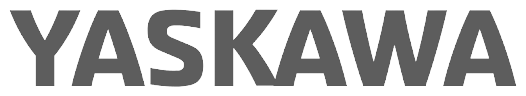 - od roku 1895
- okolo 400 zamestnancov
- stroje na kontrolu vakcín
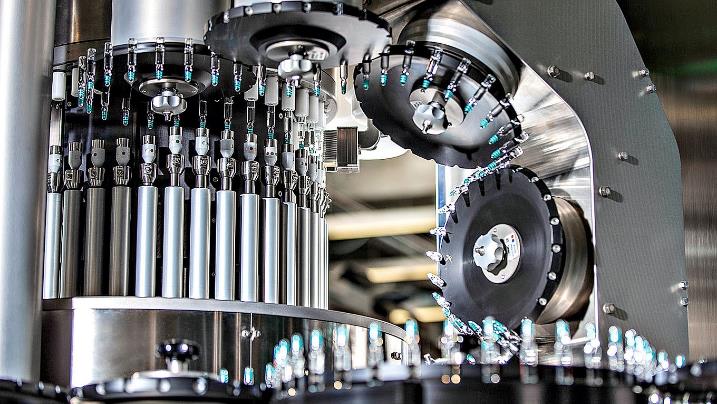 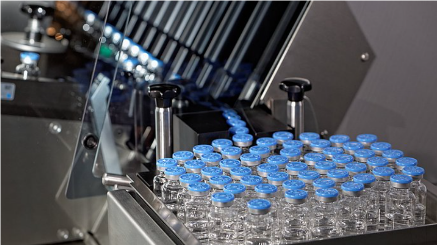 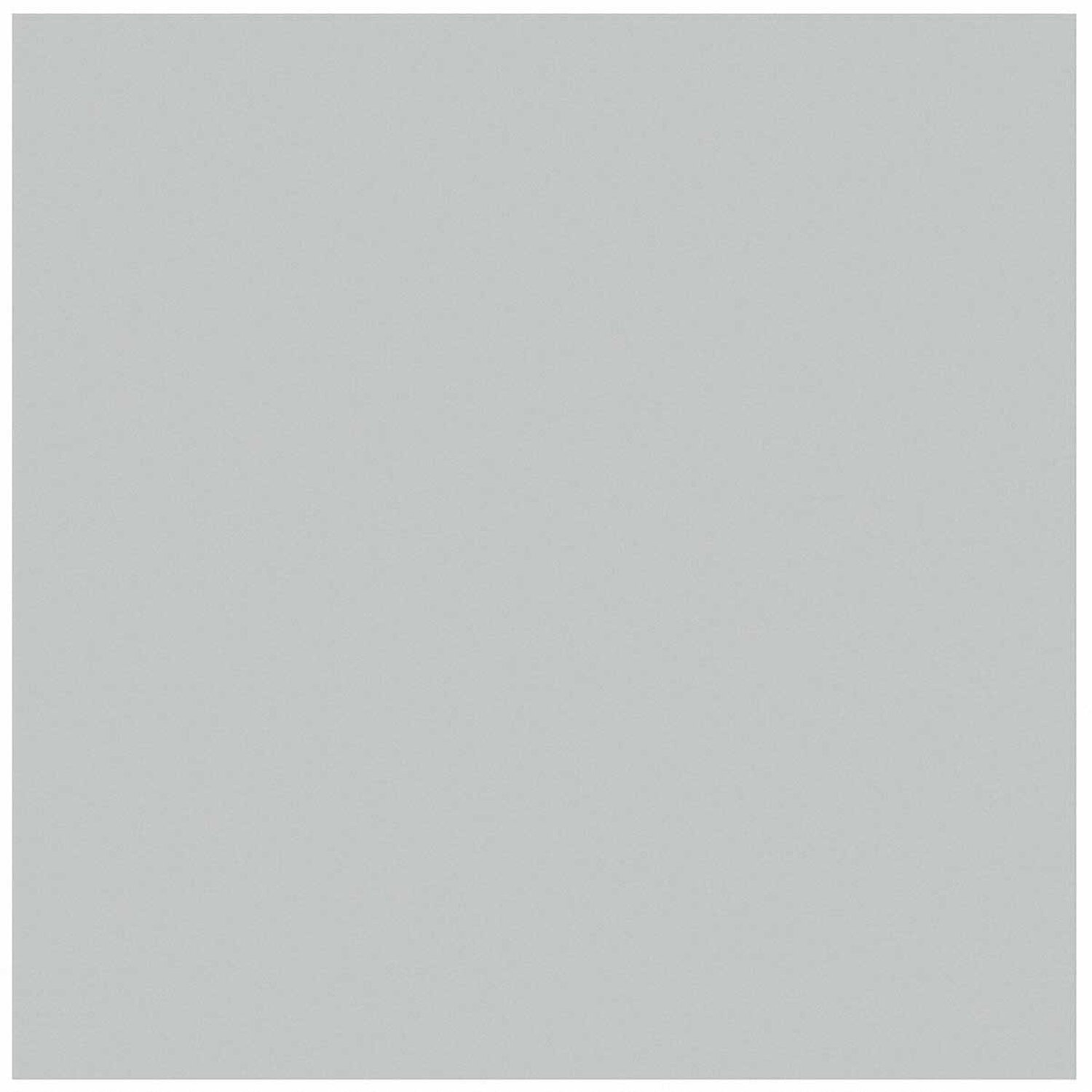 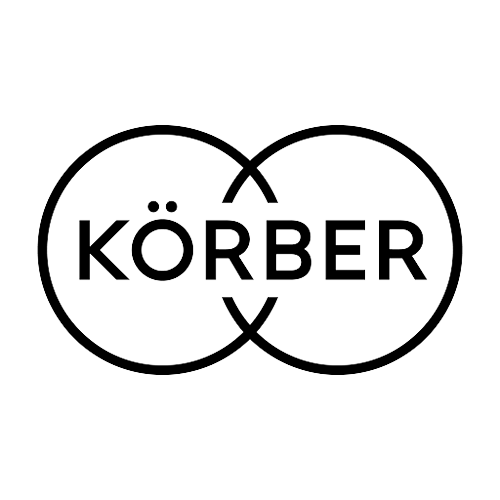 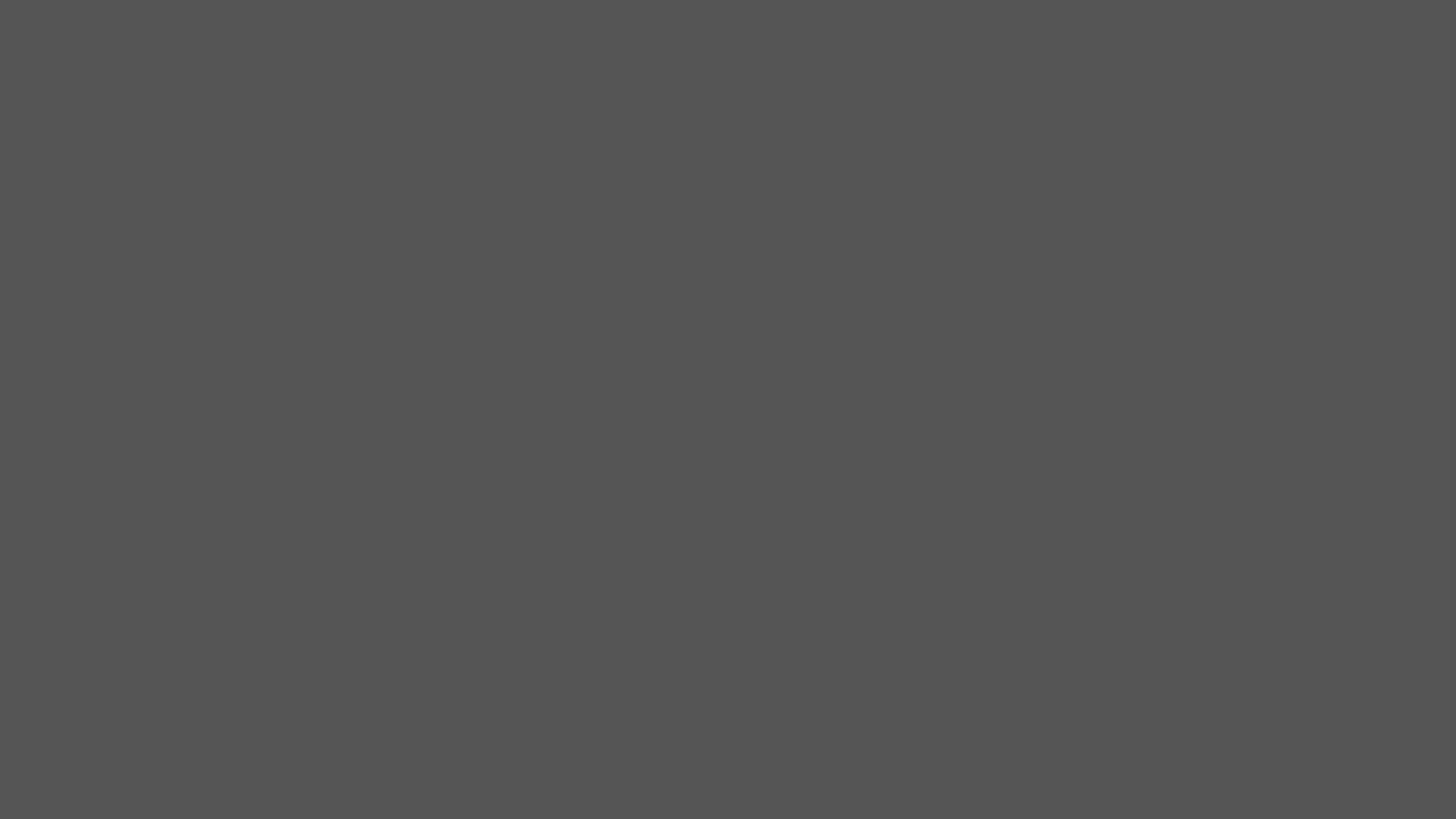 KÖRBER
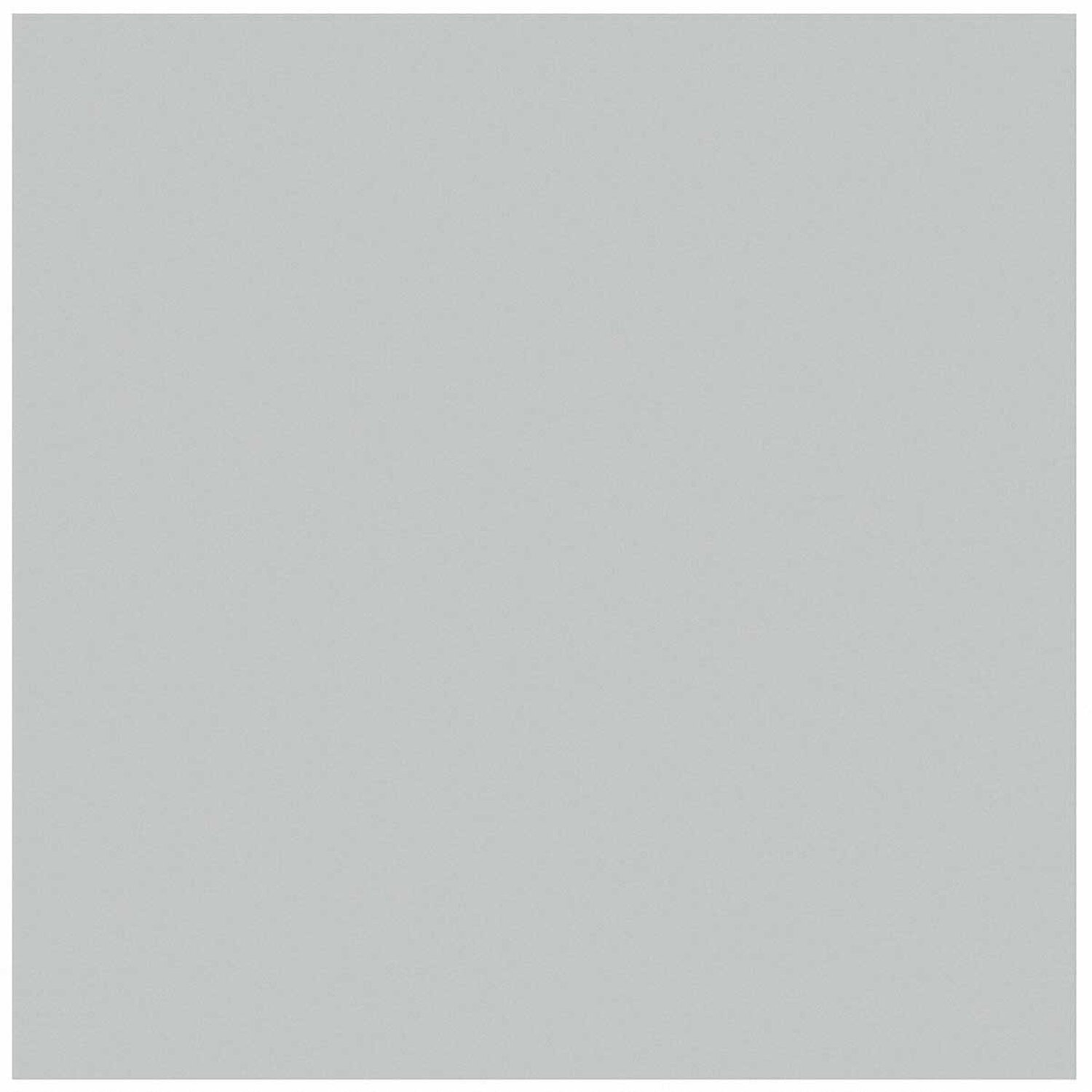 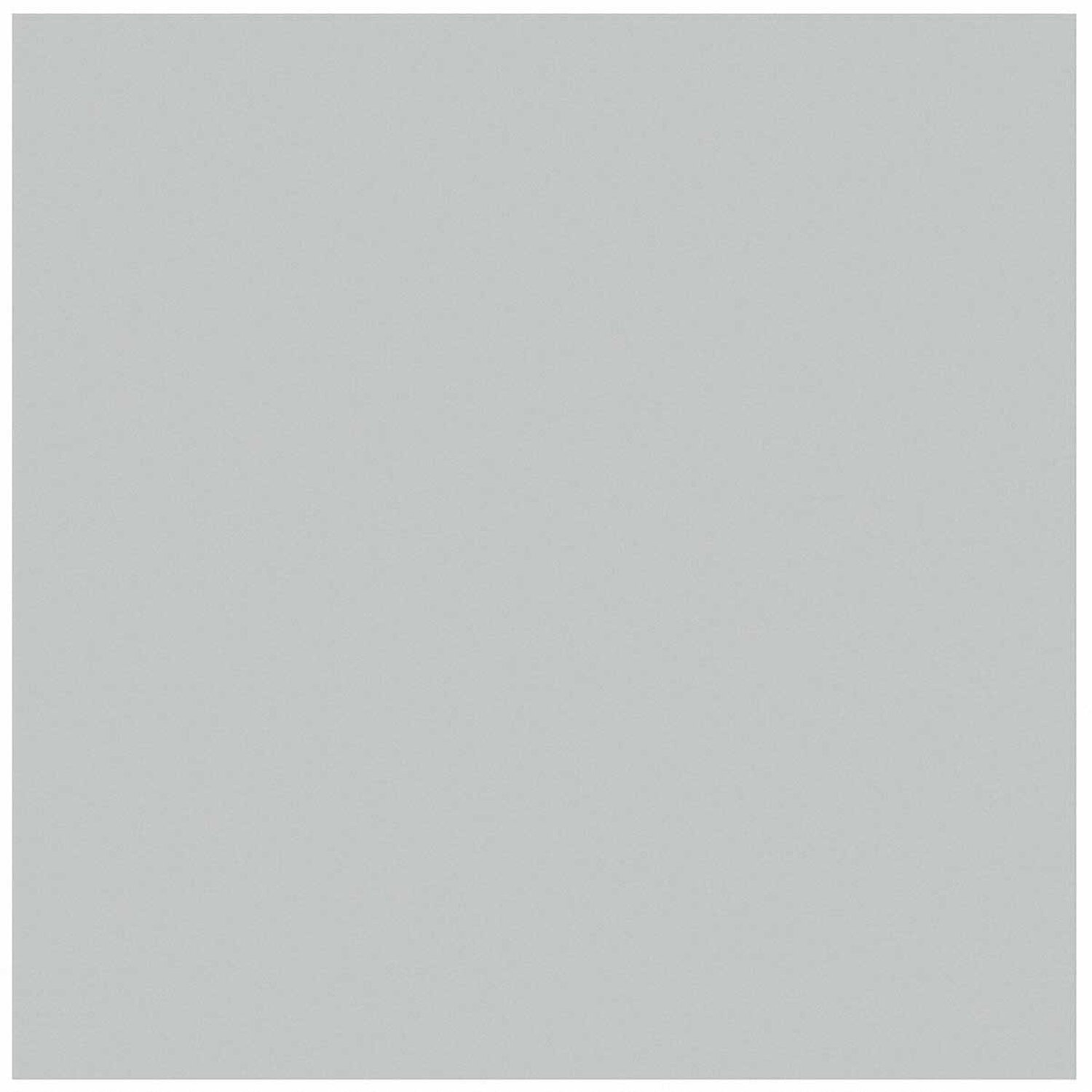 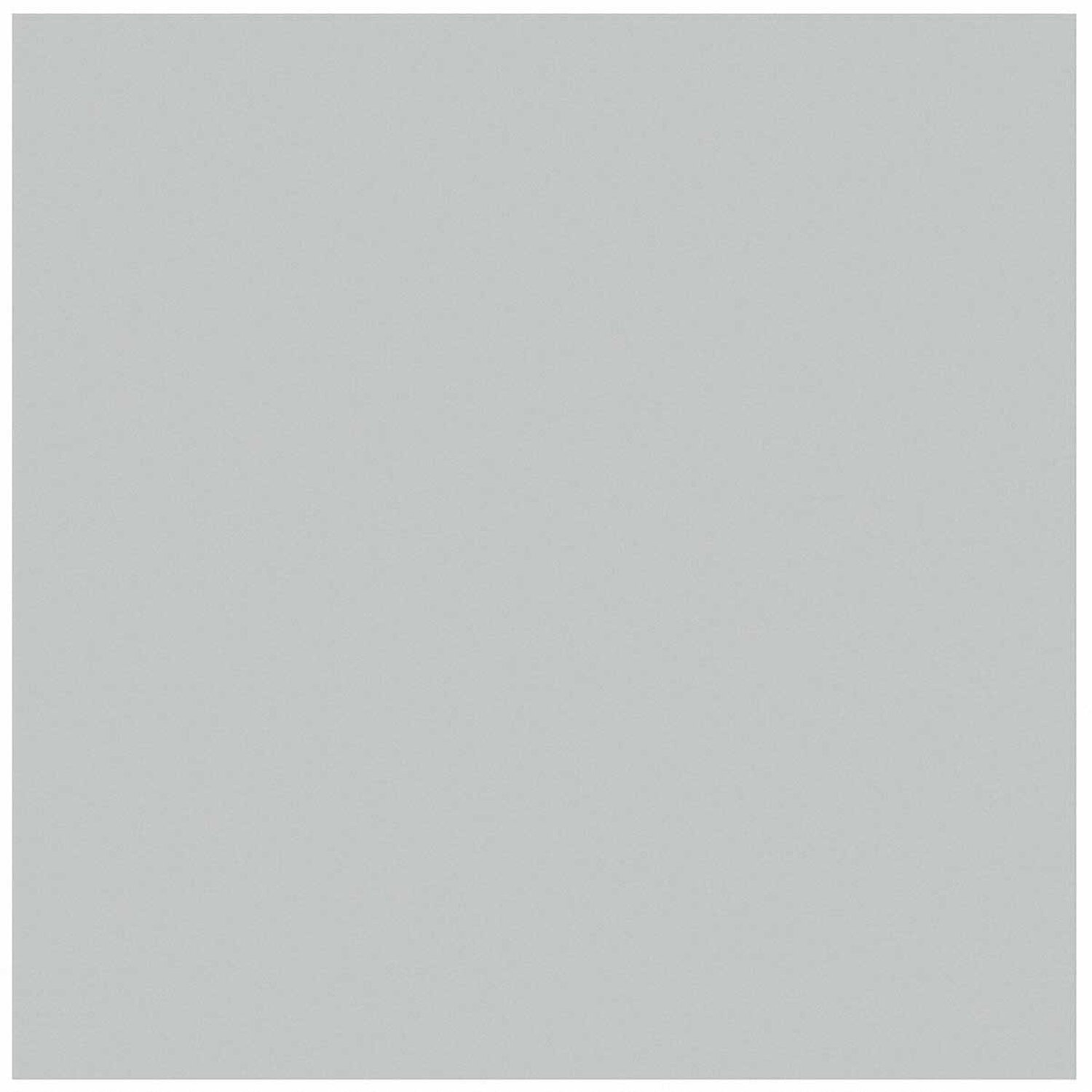 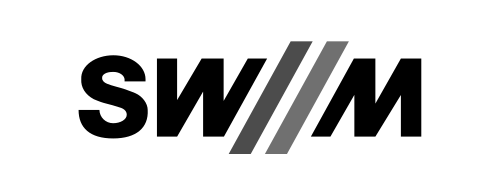 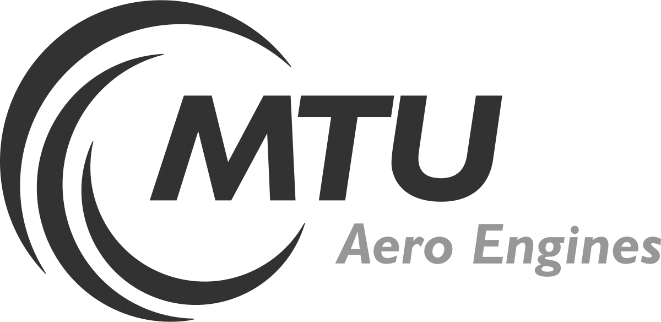 1. týždeň – Za úlohu sme mali skonštruovať prenosný reproduktor
SWM - Stadtwerke München
MTU – Motor and Turbine Union
YASKAWA
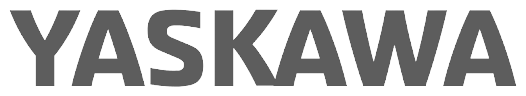 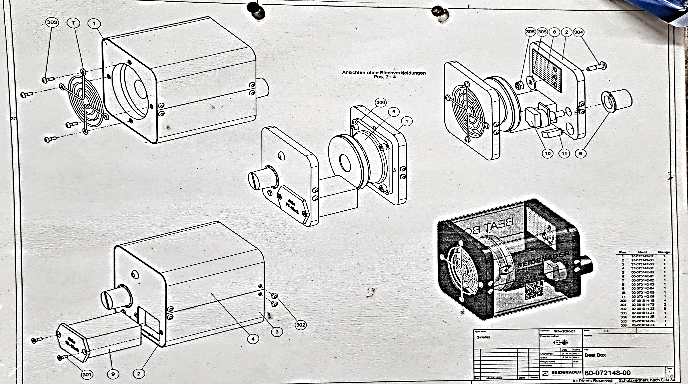 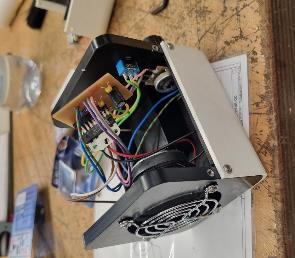 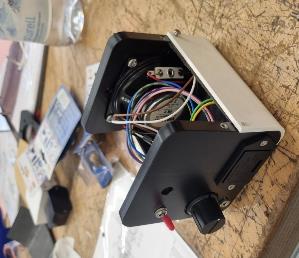 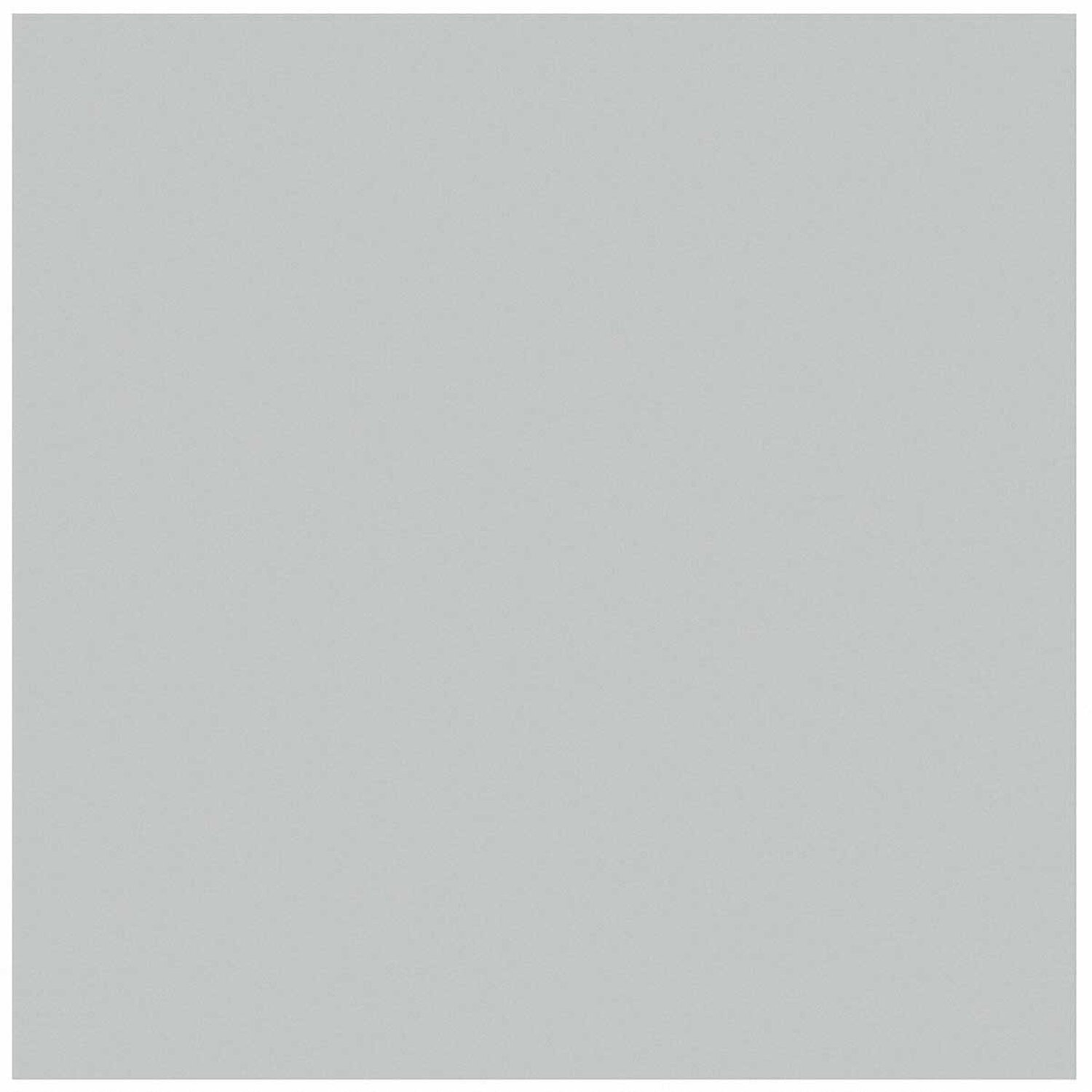 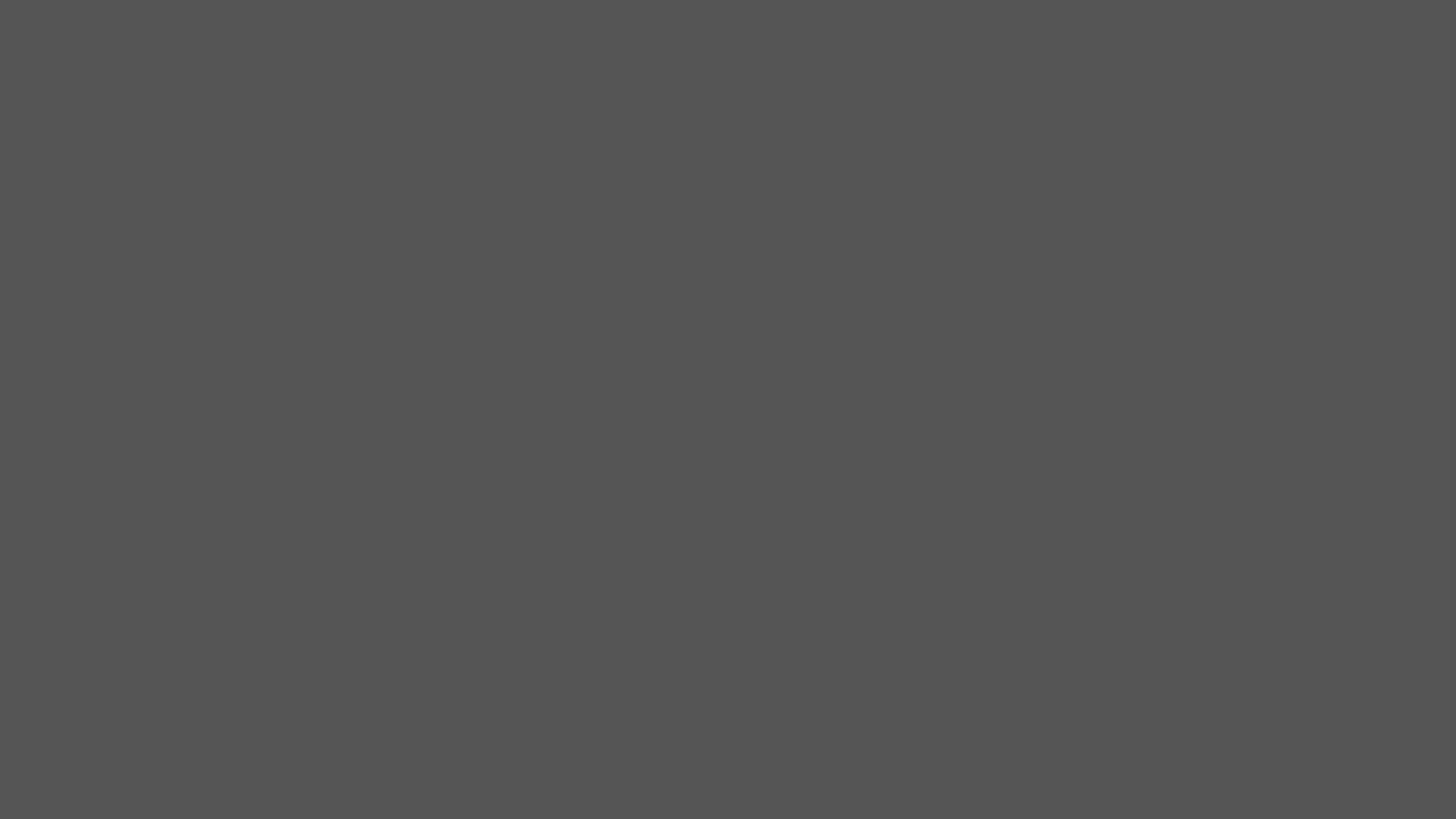 KÖRBER
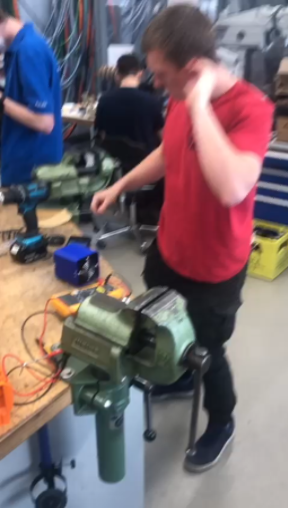 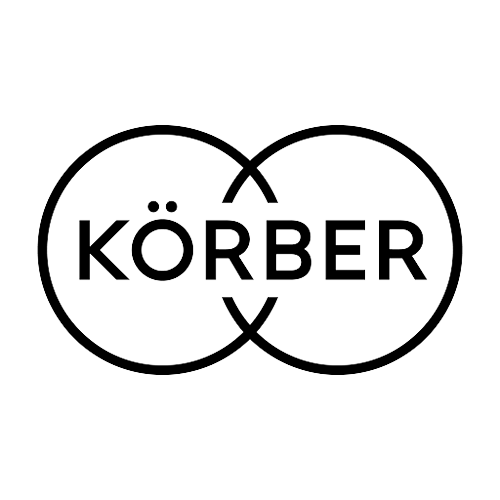 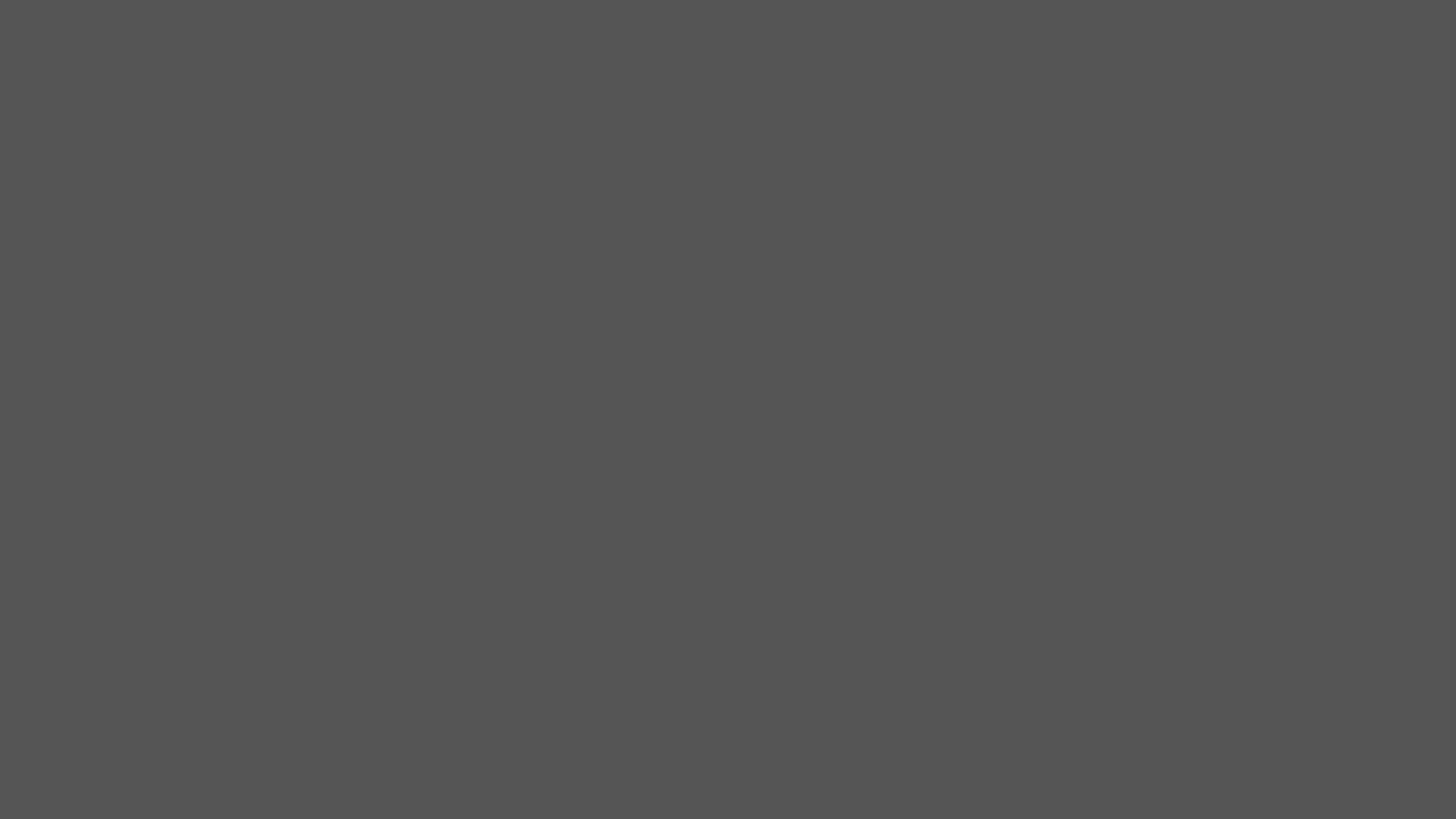 OBSAH
Práca vo firmách prvý týždeň
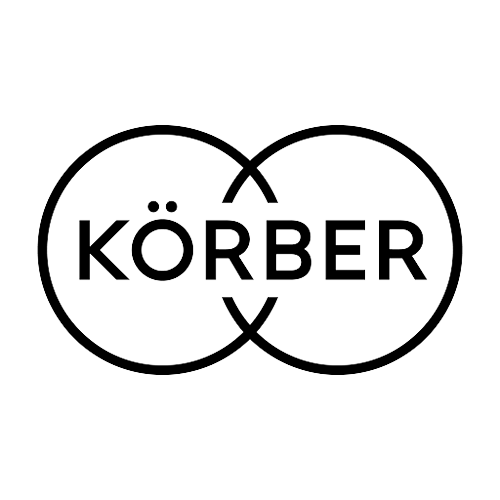 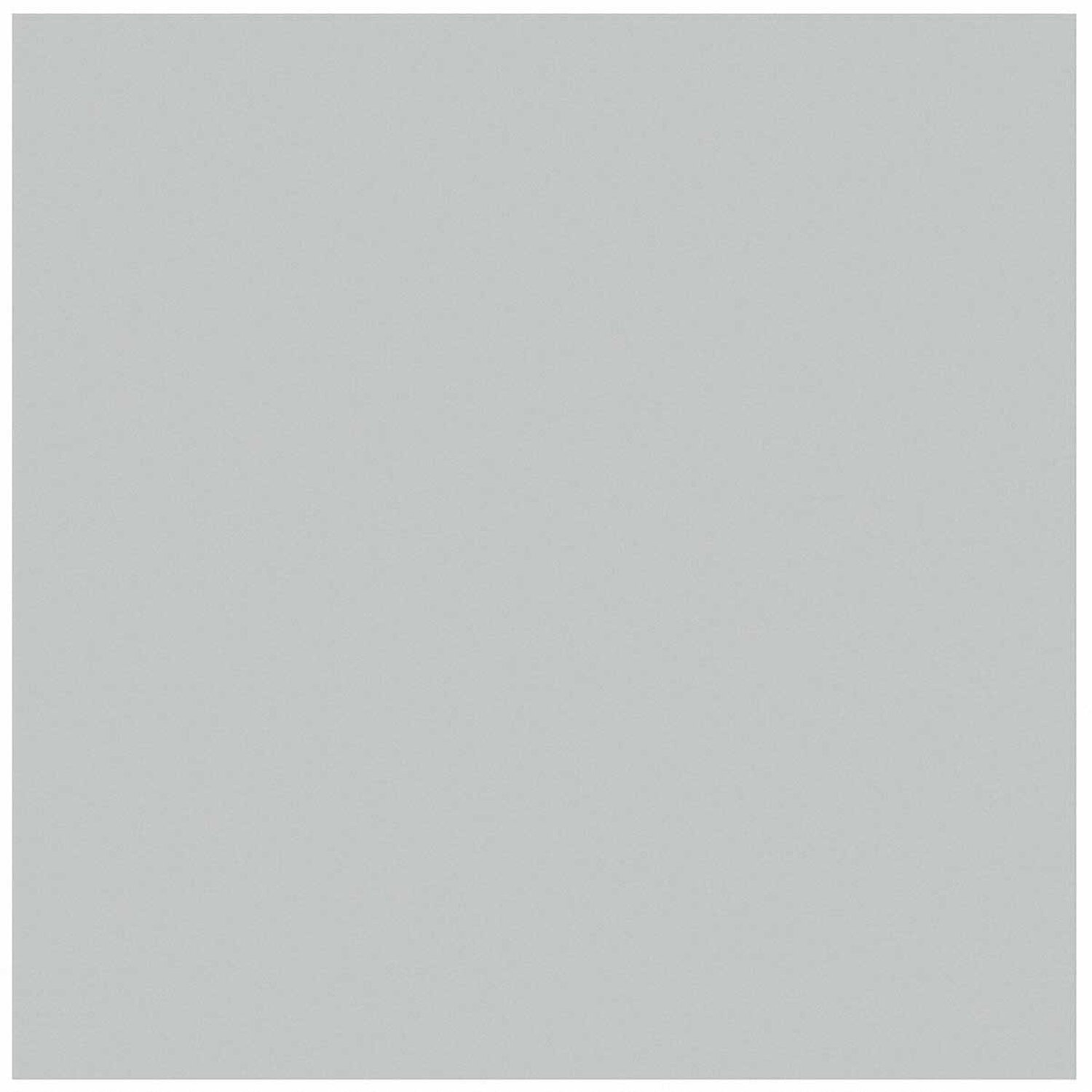 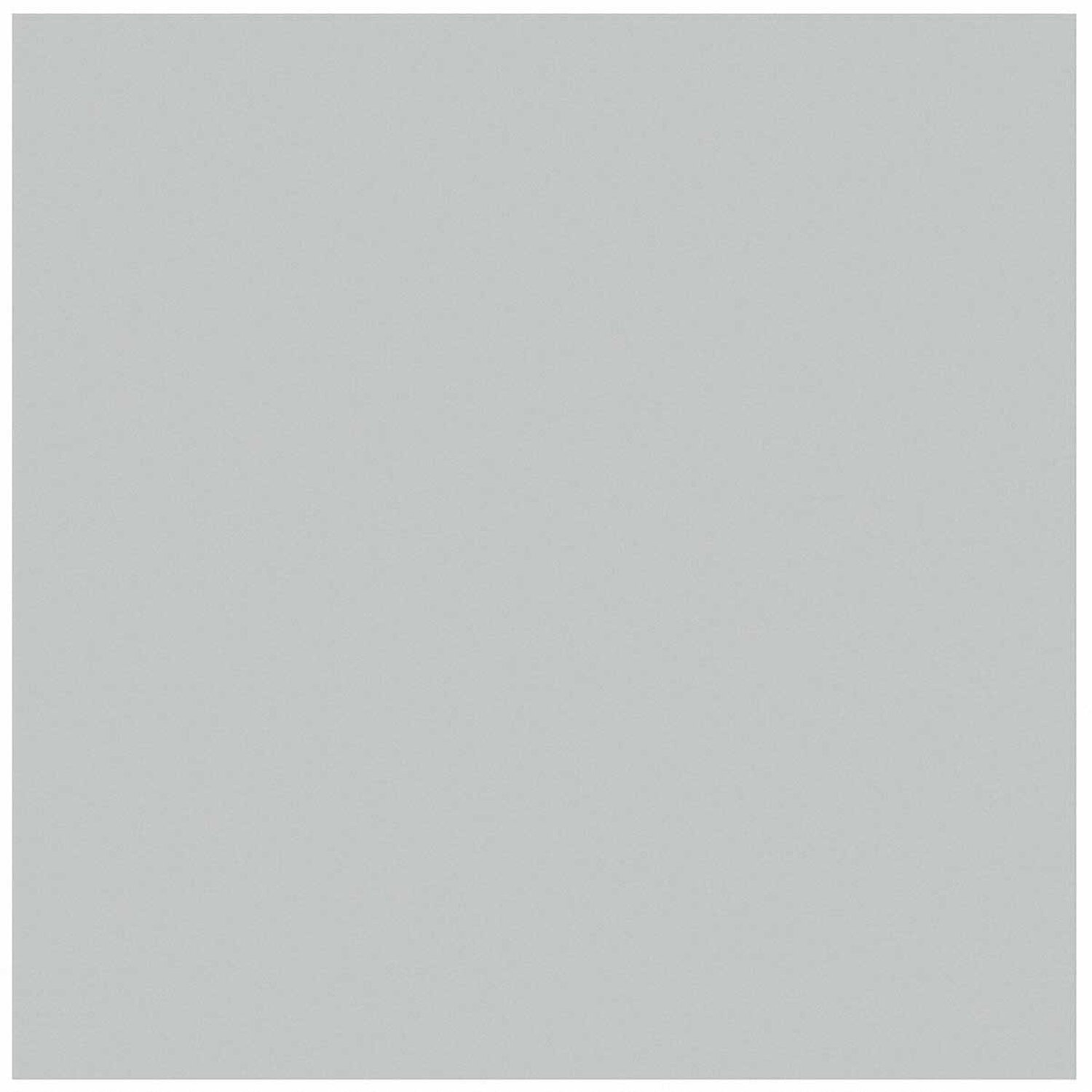 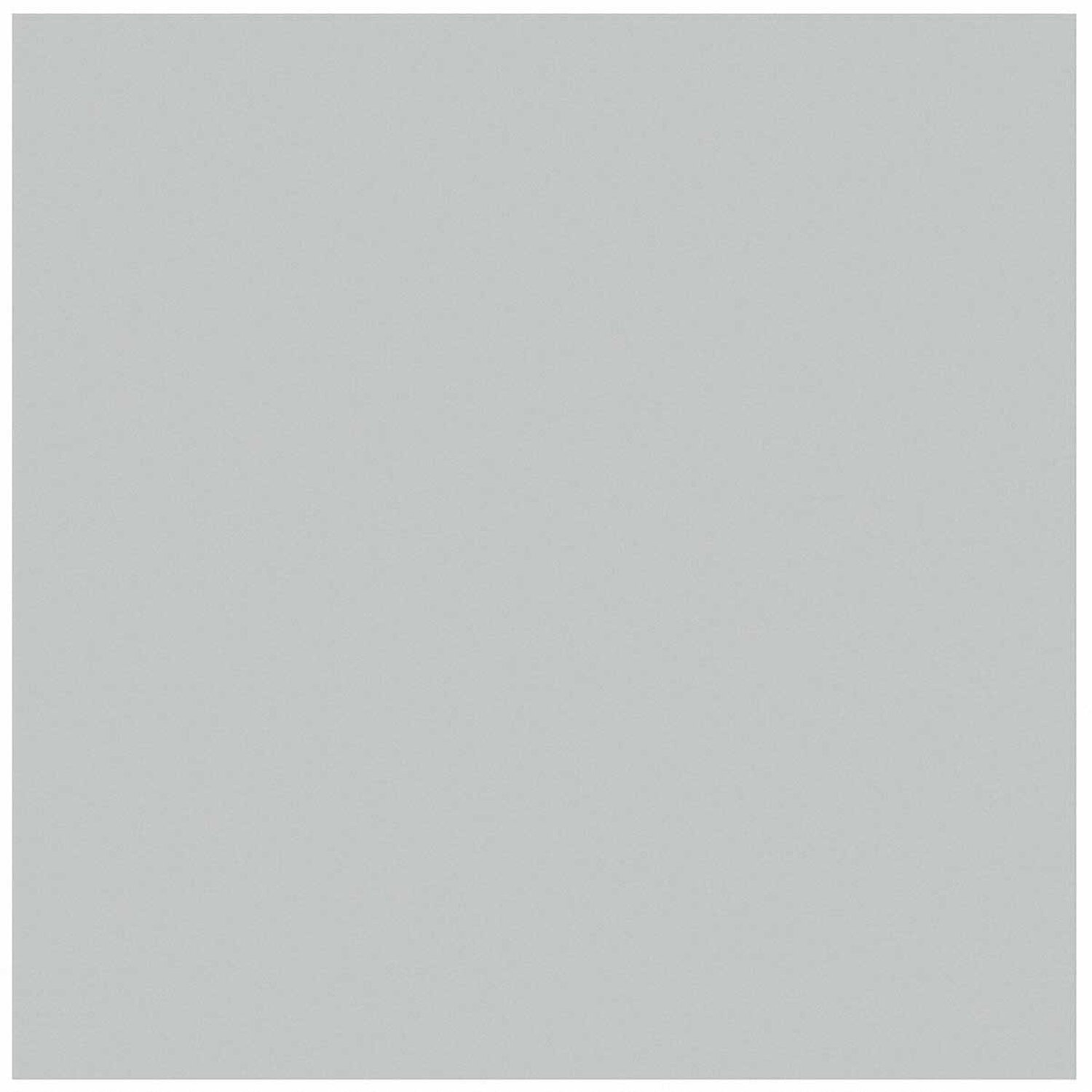 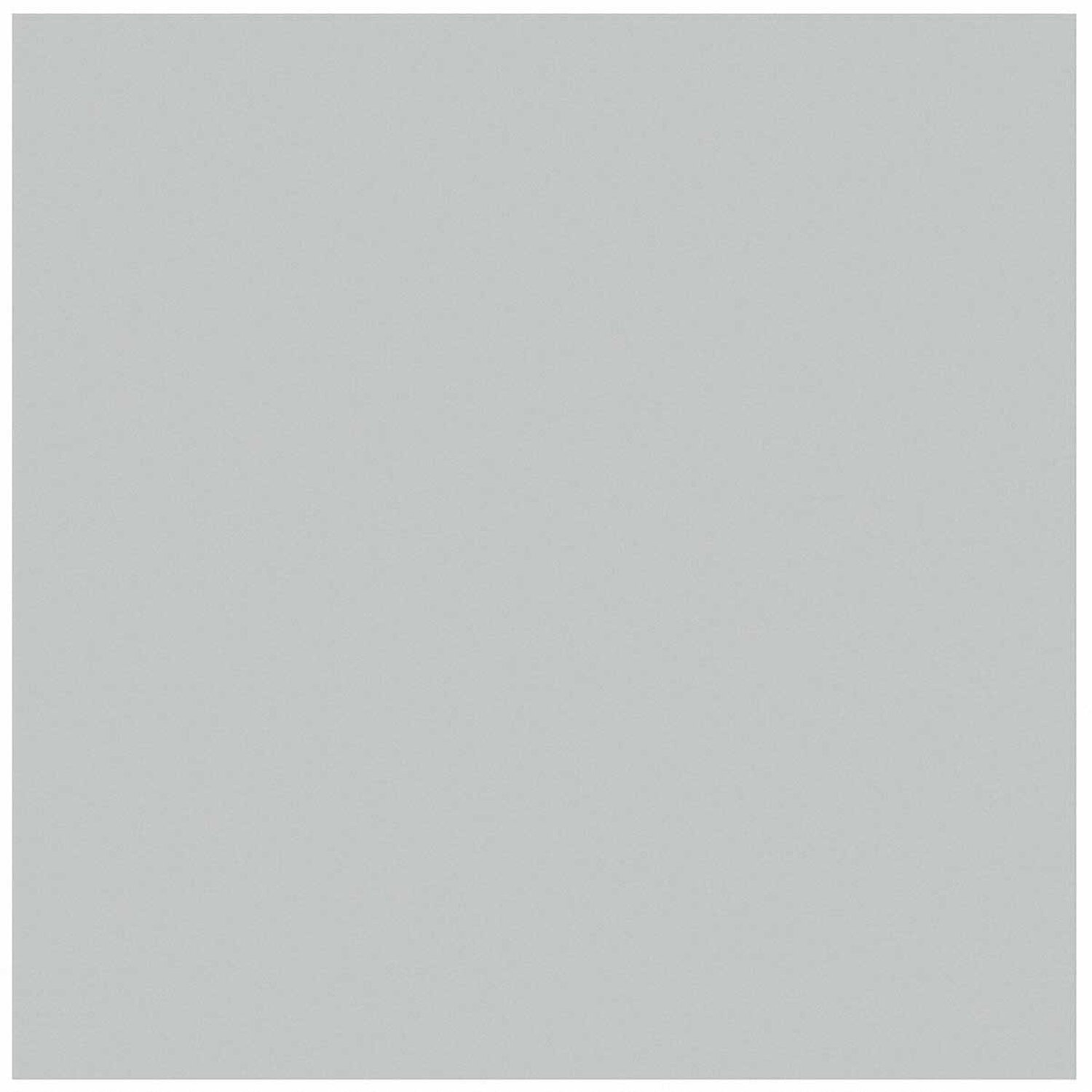 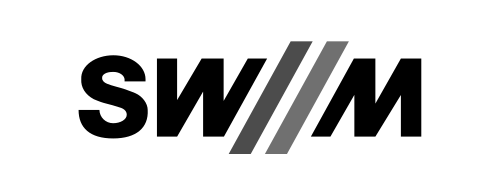 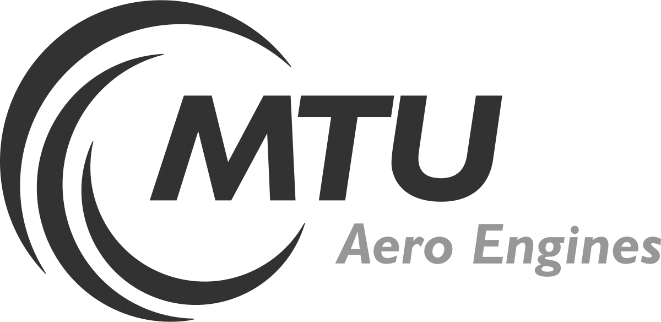 SWM - Stadtwerke München
MTU – Motor and Turbine Union
KÖRBER
YASKAWA
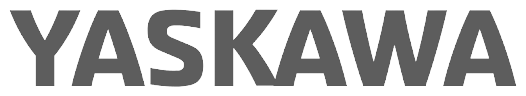 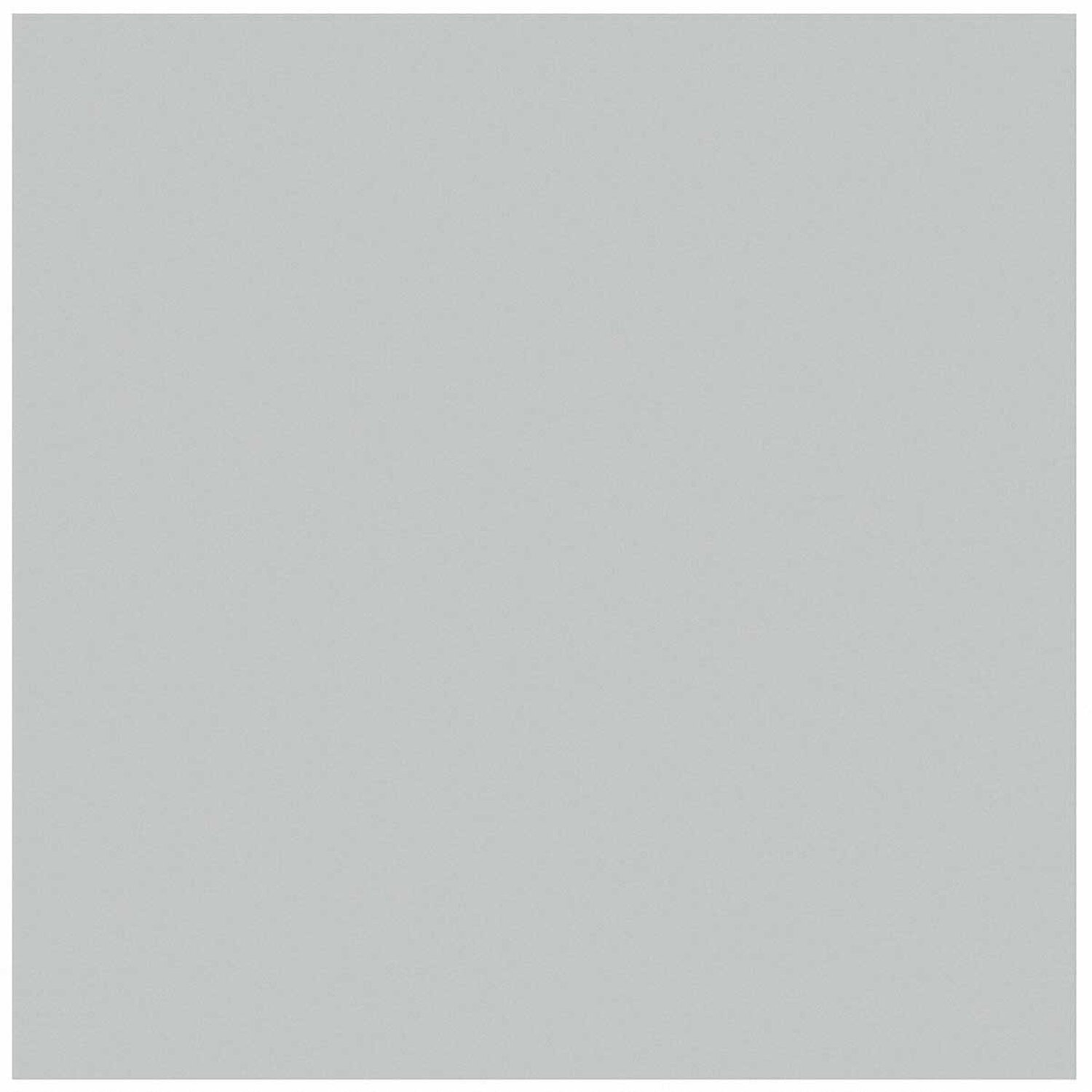 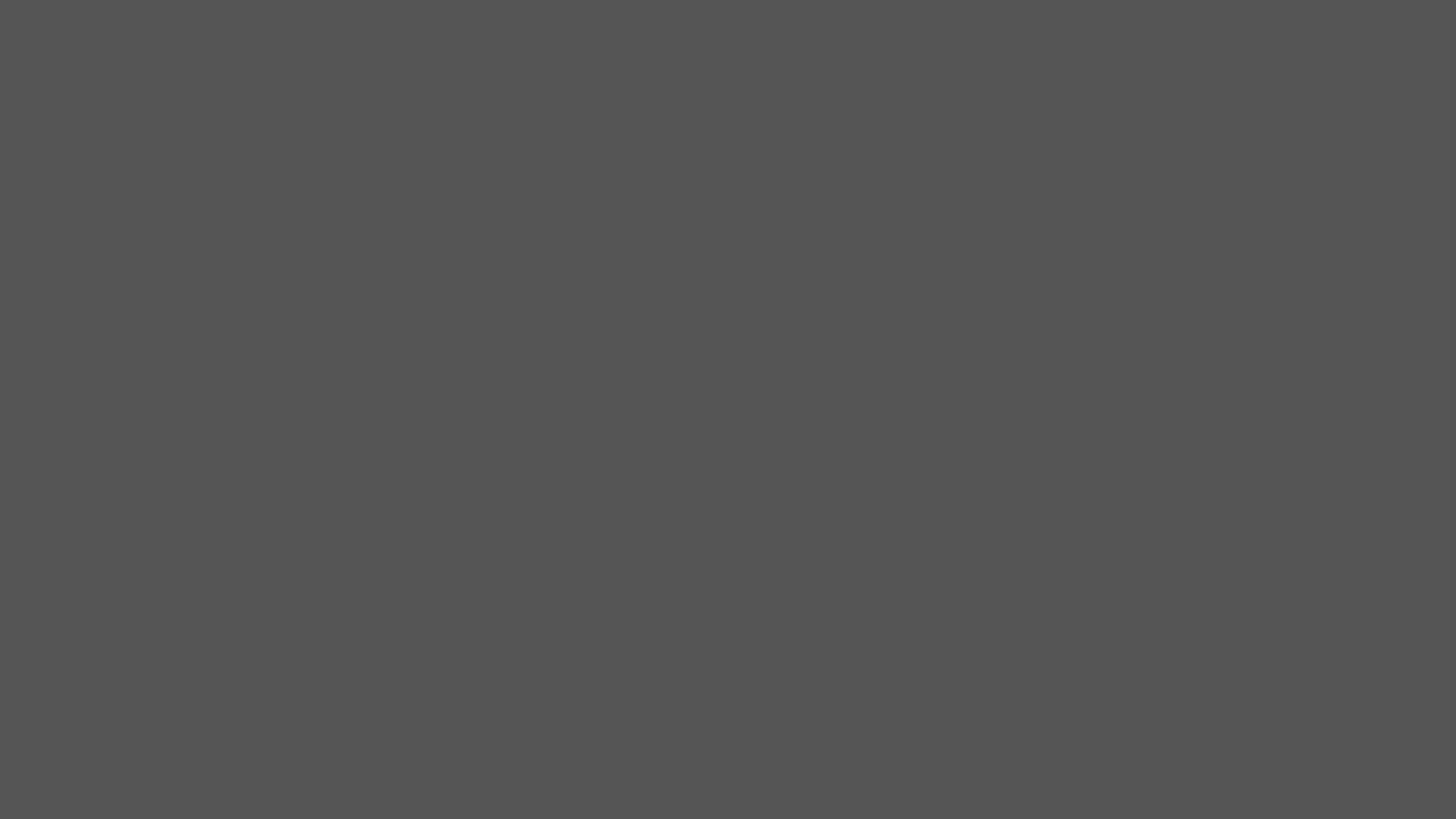 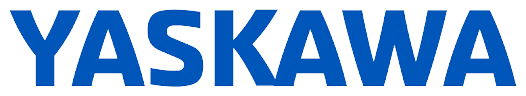 YASKAWA
Yaskawa Electric Corporation je japonský výrobca serv, pohybových ovládačov, striedavých motorových pohonov, spínačov a priemyselných robotov. Ich roboty Motoman sú ťažké priemyselné roboty používané pri zváraní, balení, montáži, povrchovej úprave, rezaní, manipulácii s materiálom a všeobecnej automatizácii.
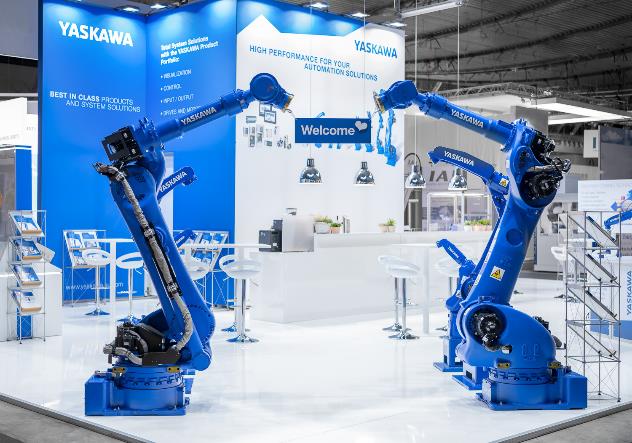 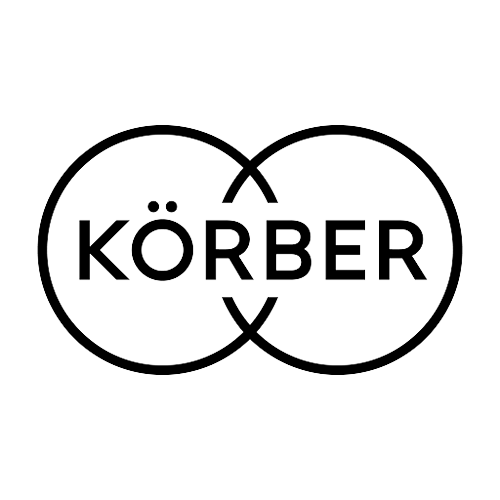 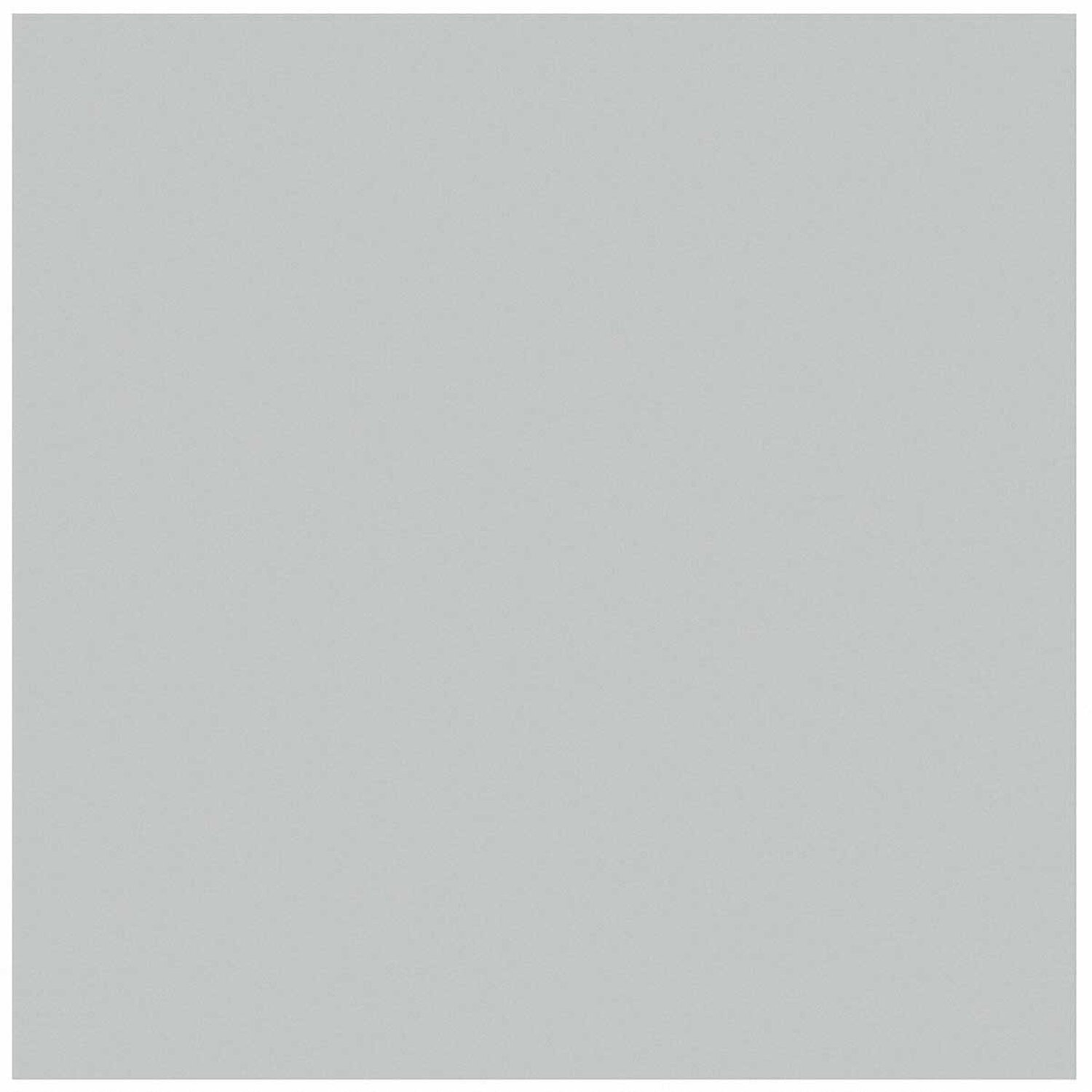 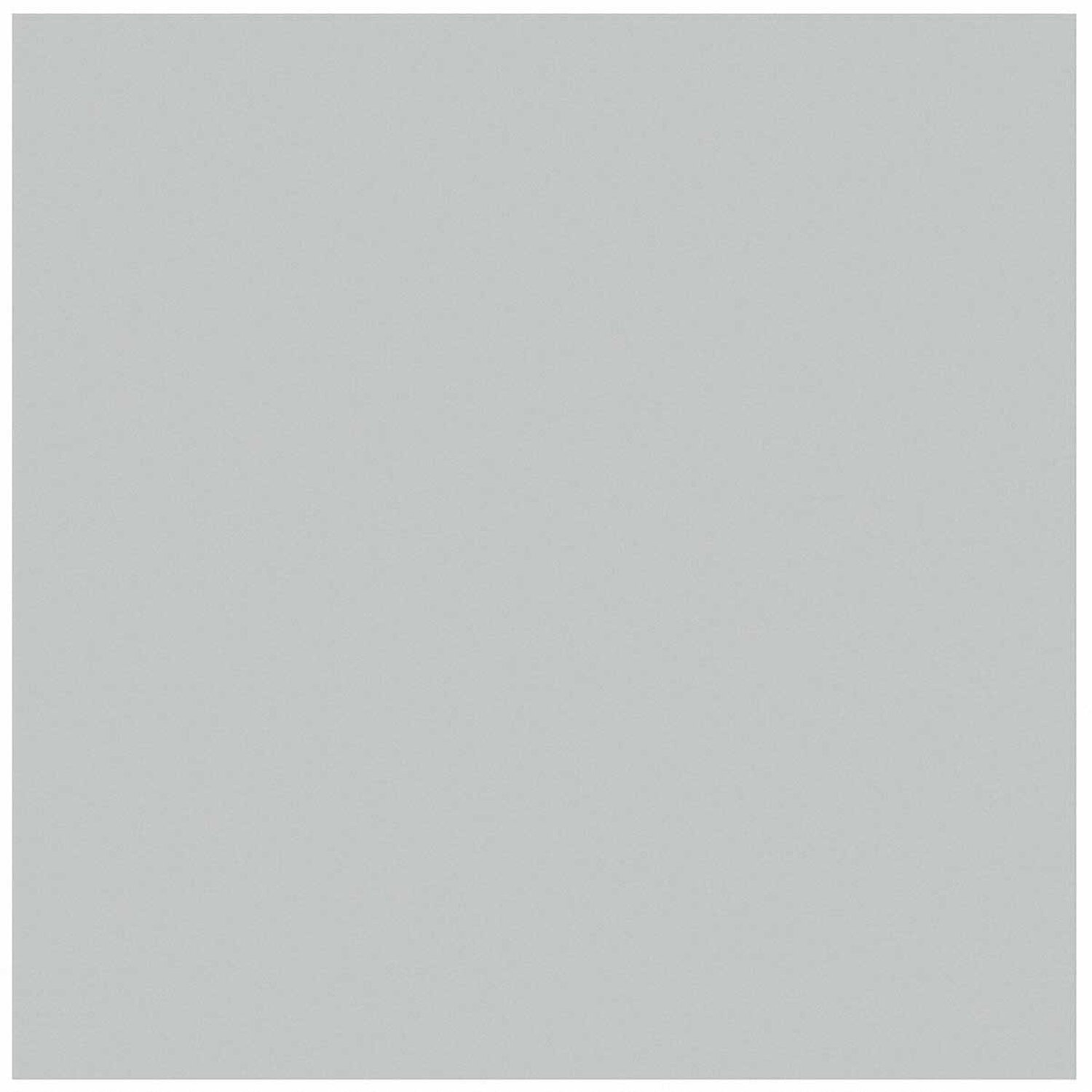 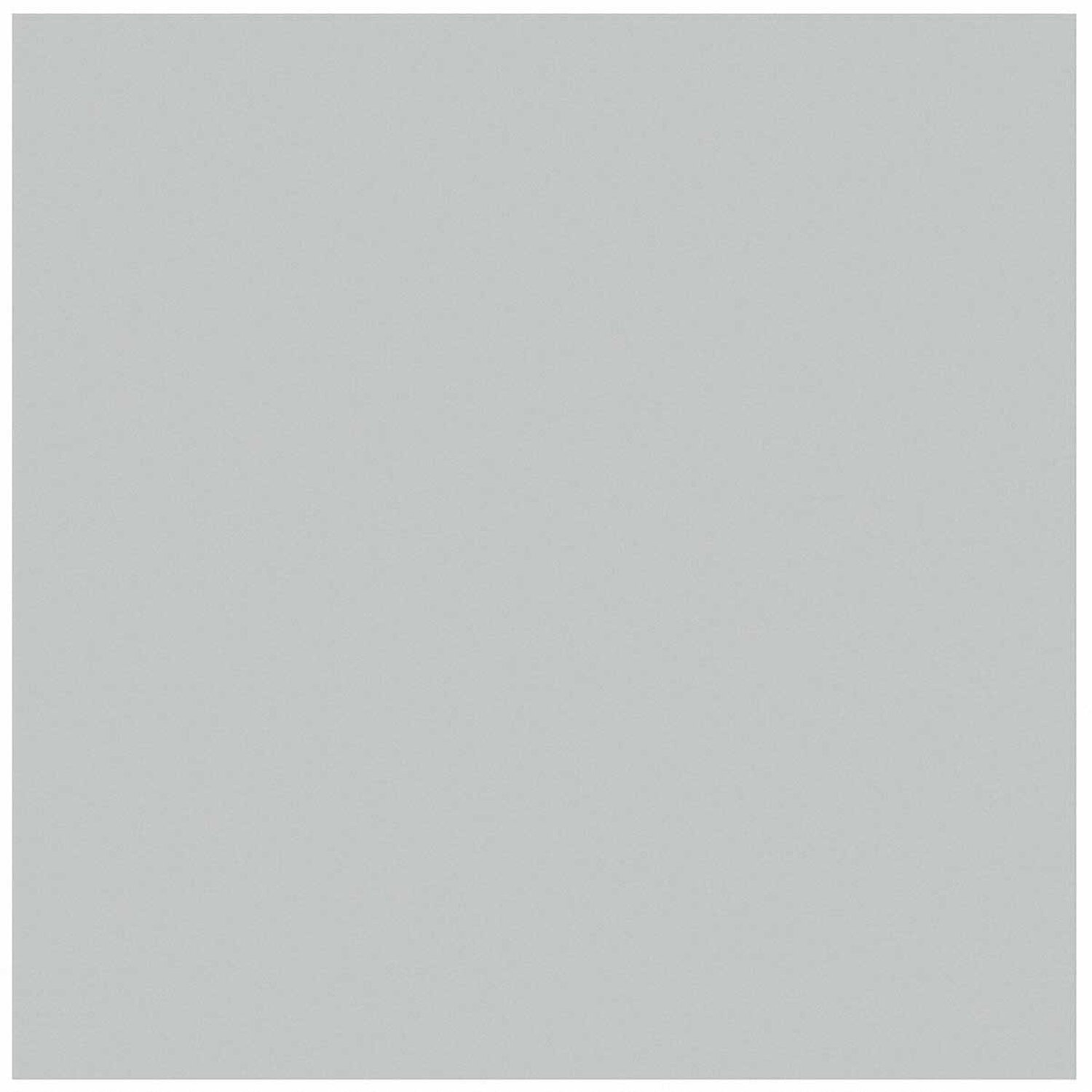 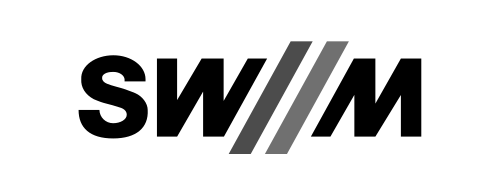 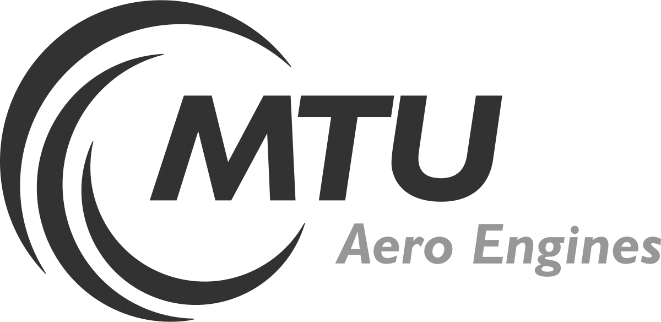 SWM - Stadtwerke München
MTU – Motor and Turbine Union
KÖRBER
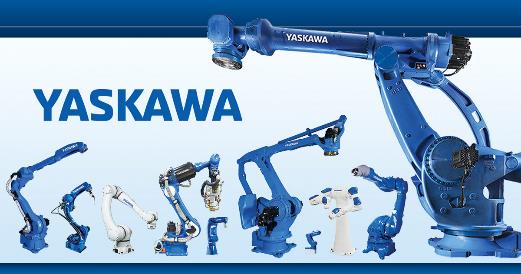 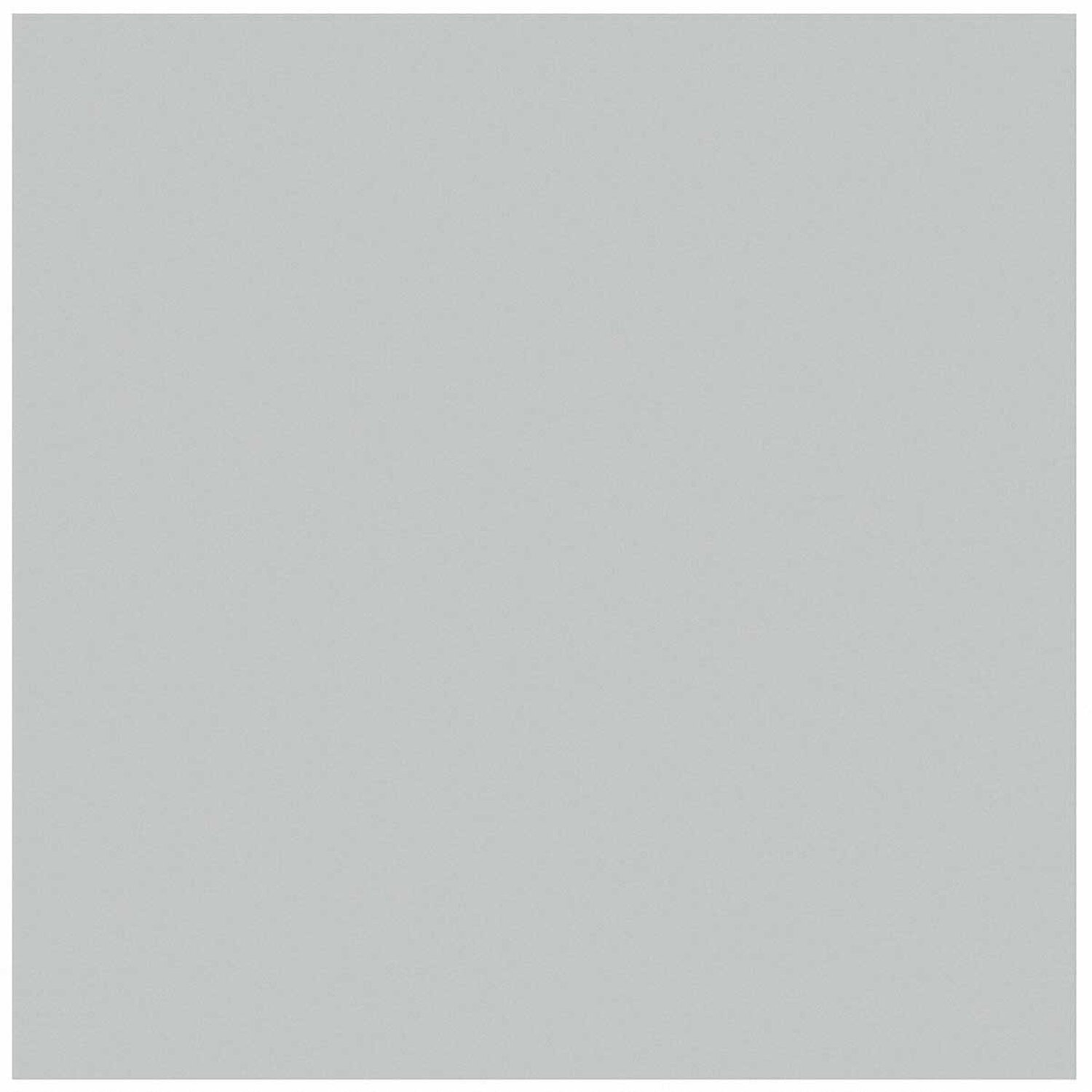 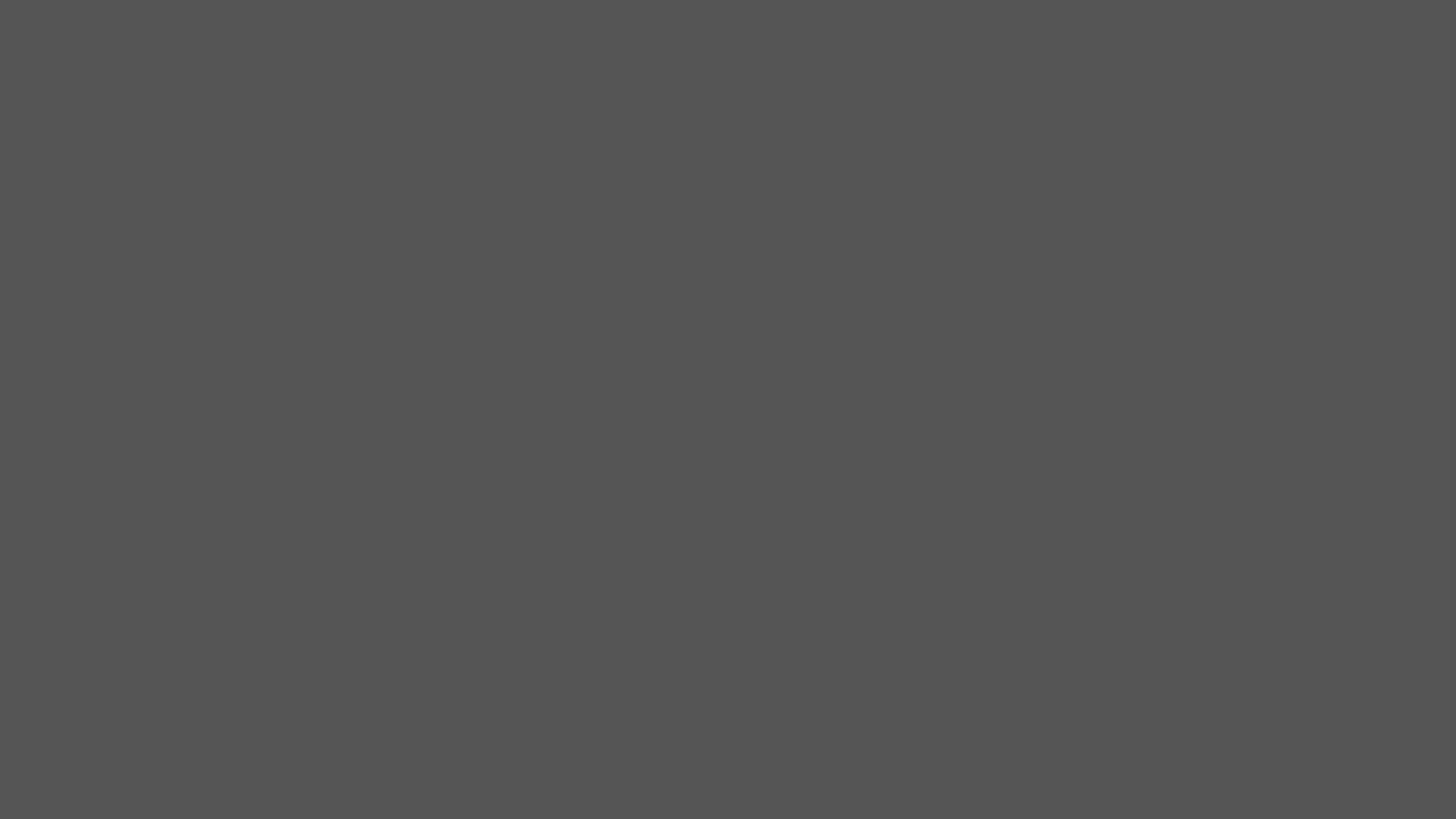 YASKAWA
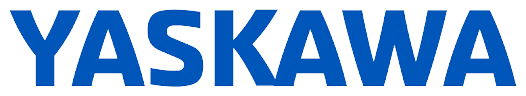 PROJEKT – Cirkulácia železnej guličky
Kovová guľa musí obiehať v nekonečnej slučke pomocou štyroch pneumatických valcov.
Každý krok sa začína iba vtedy, ak je dokončený predchádzajúci krok.
Ako ďalšia úloha by malo byť možné prepínať medzi singulárnym a nekonečným obehom.
Ak stlačíte tlačidlo „STOP“, cirkulácia by mala bežať, kým nebude opäť vo východiskovej polohe.
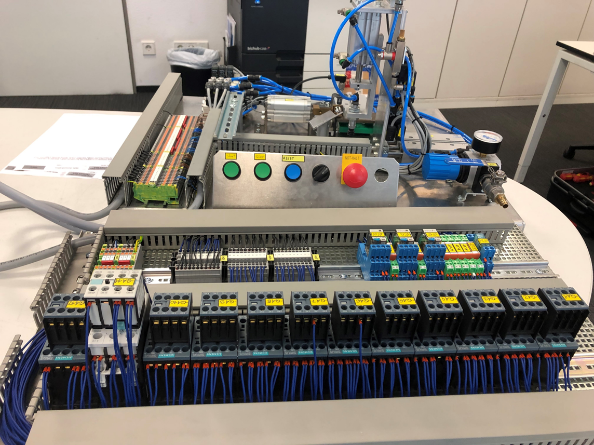 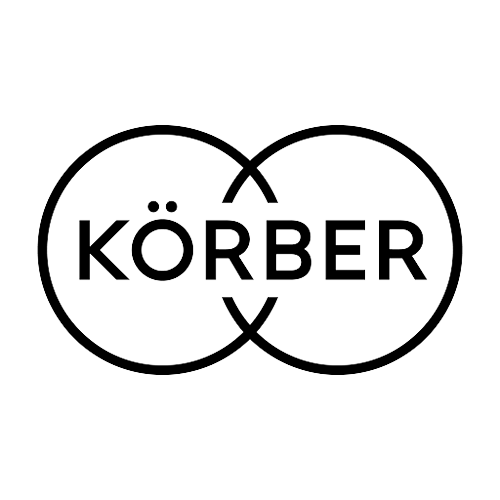 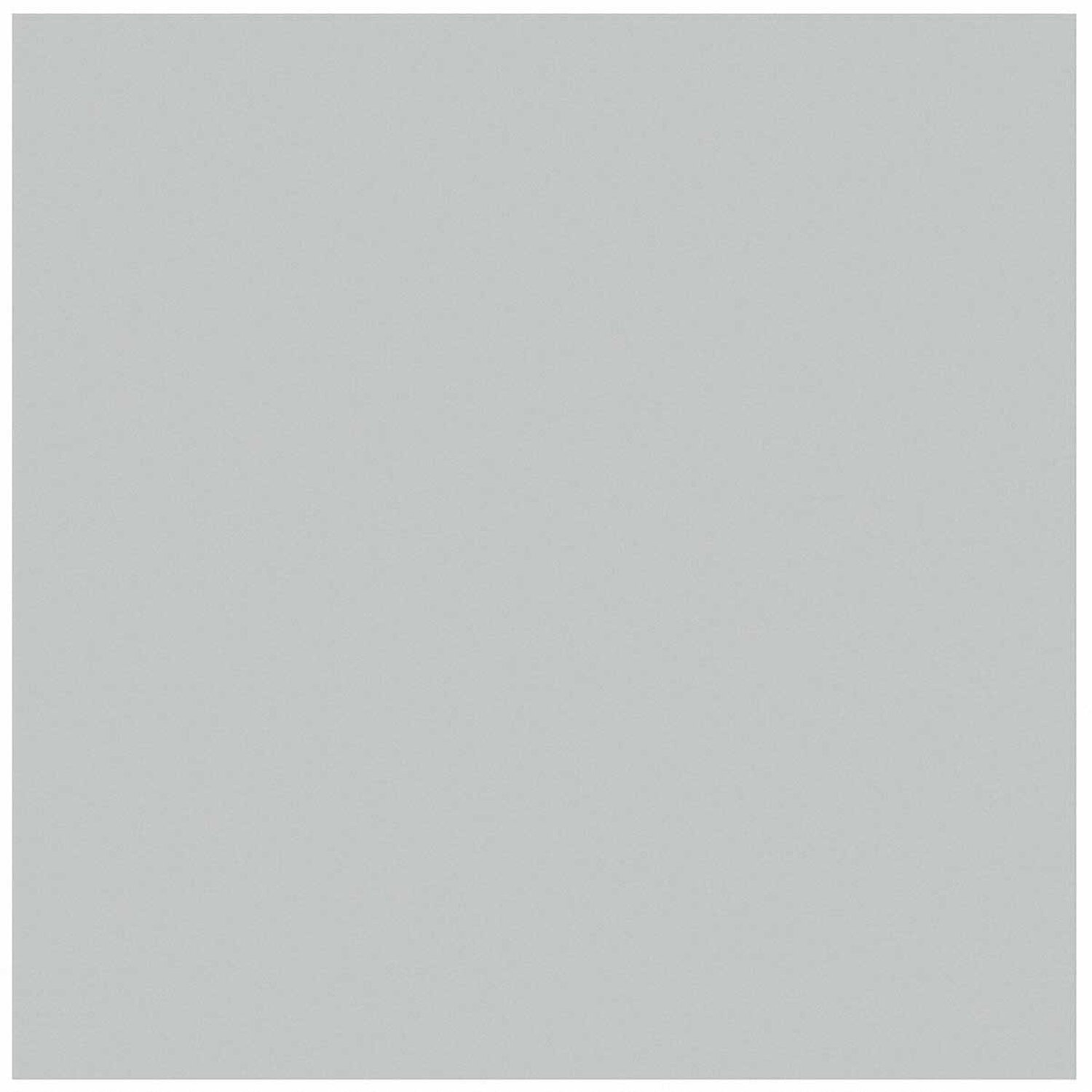 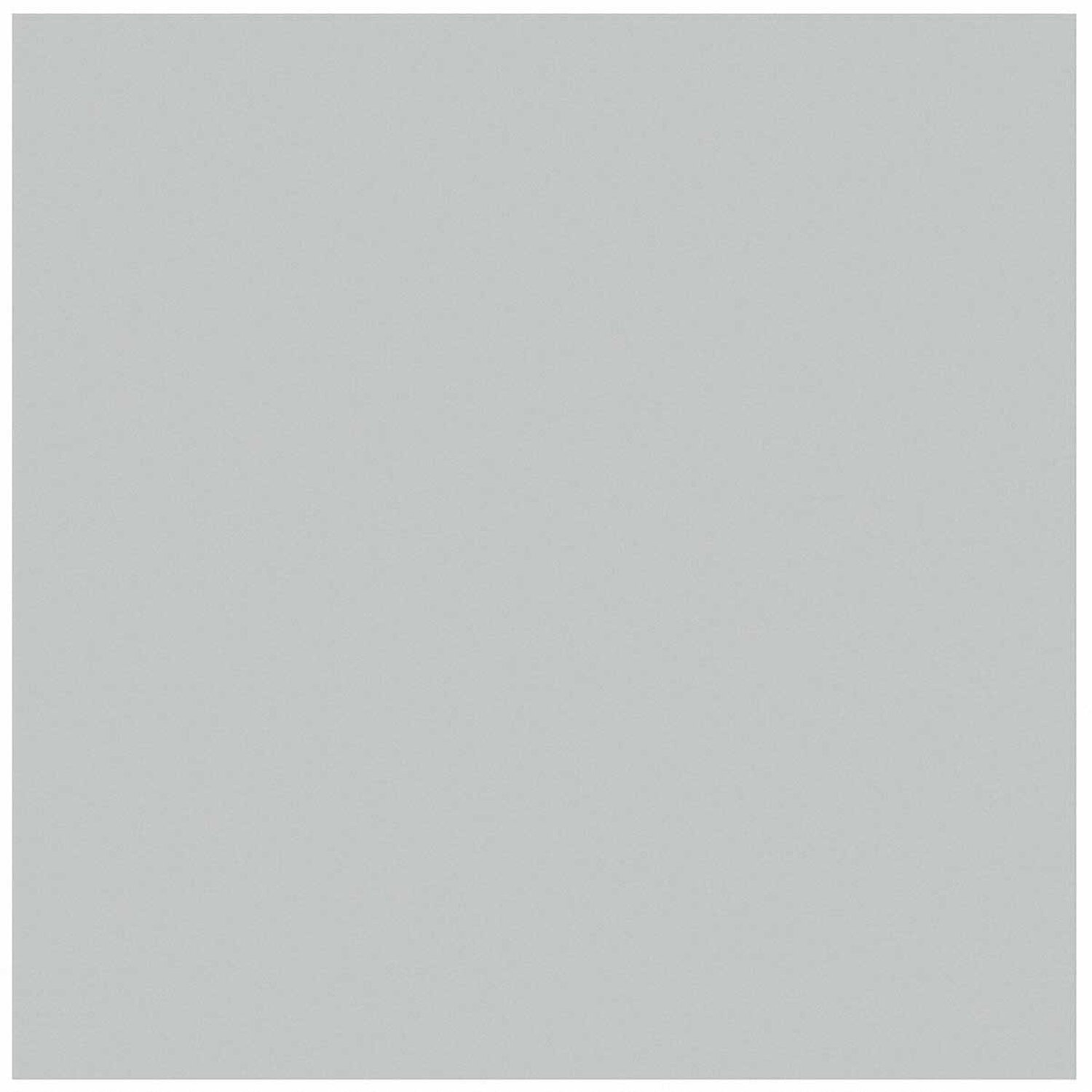 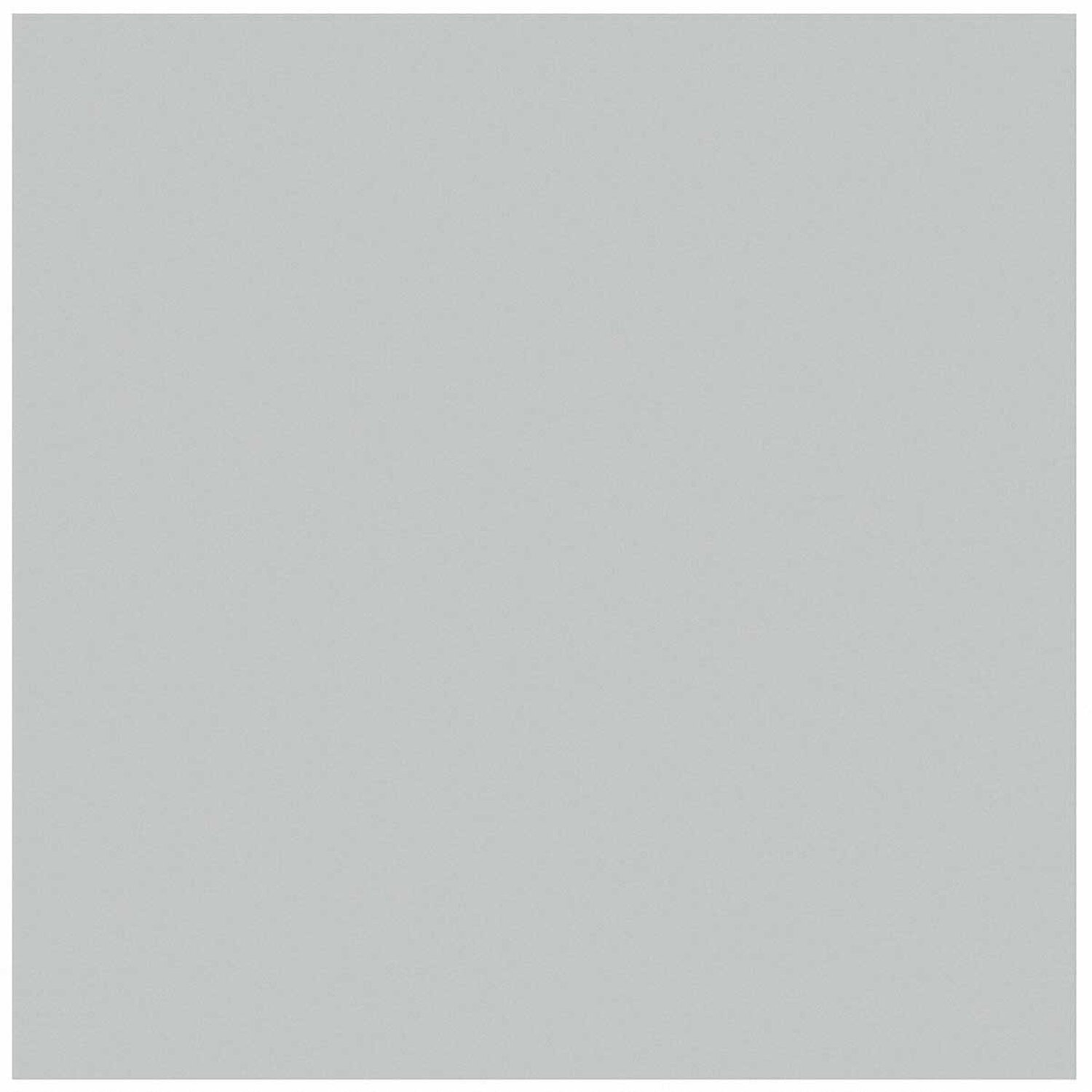 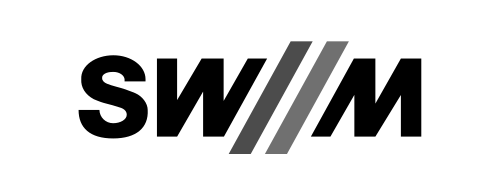 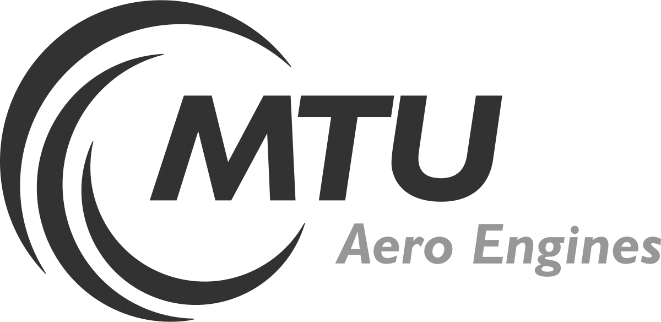 SWM - Stadtwerke München
MTU – Motor and Turbine Union
KÖRBER
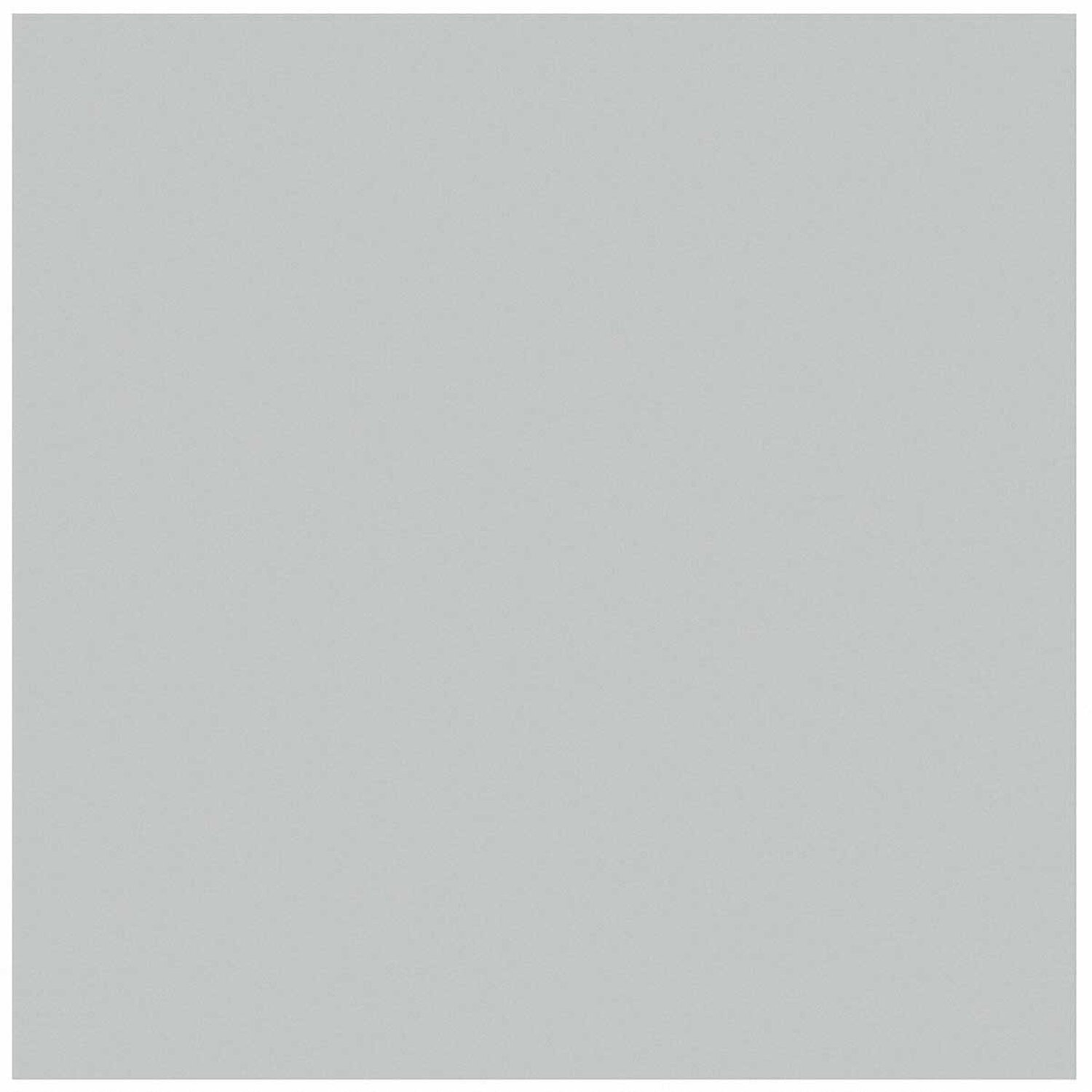 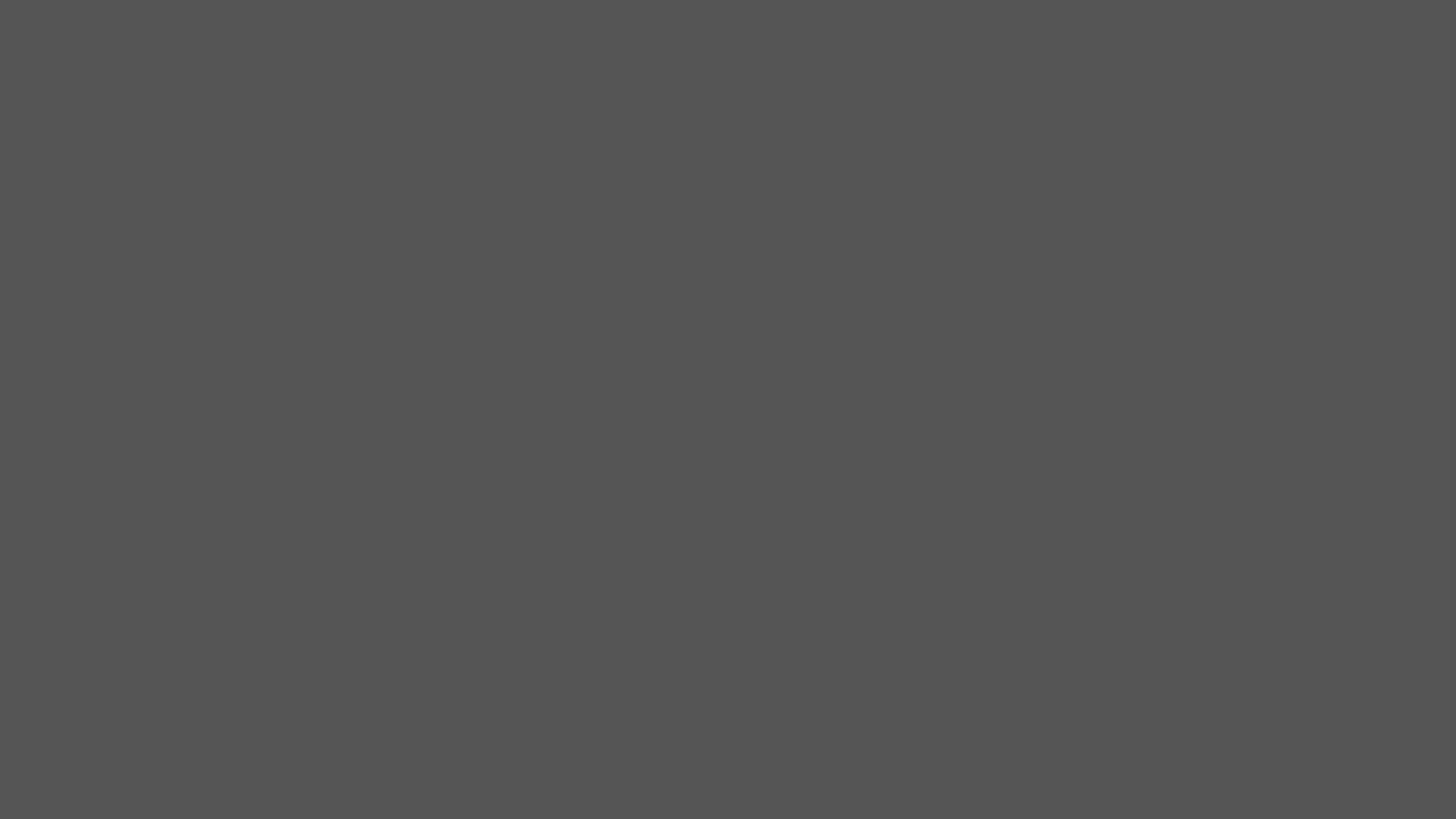 YASKAWA
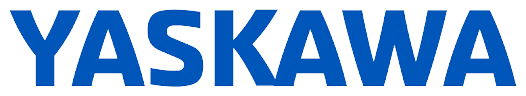 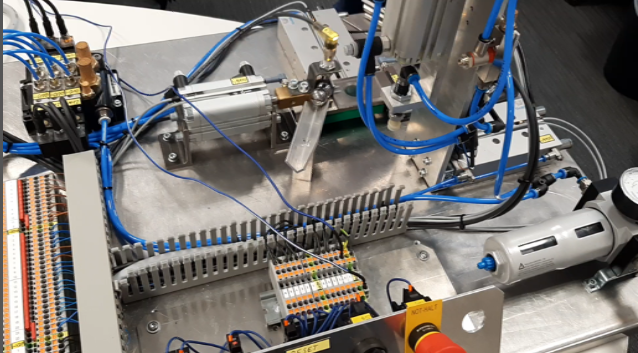 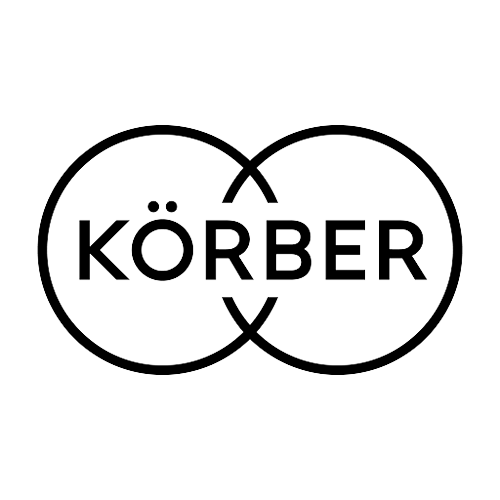 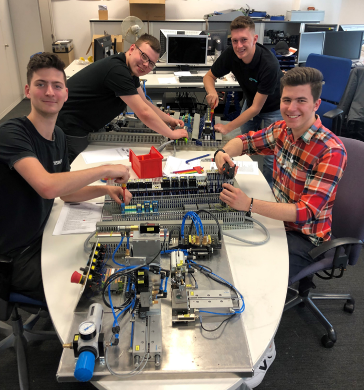 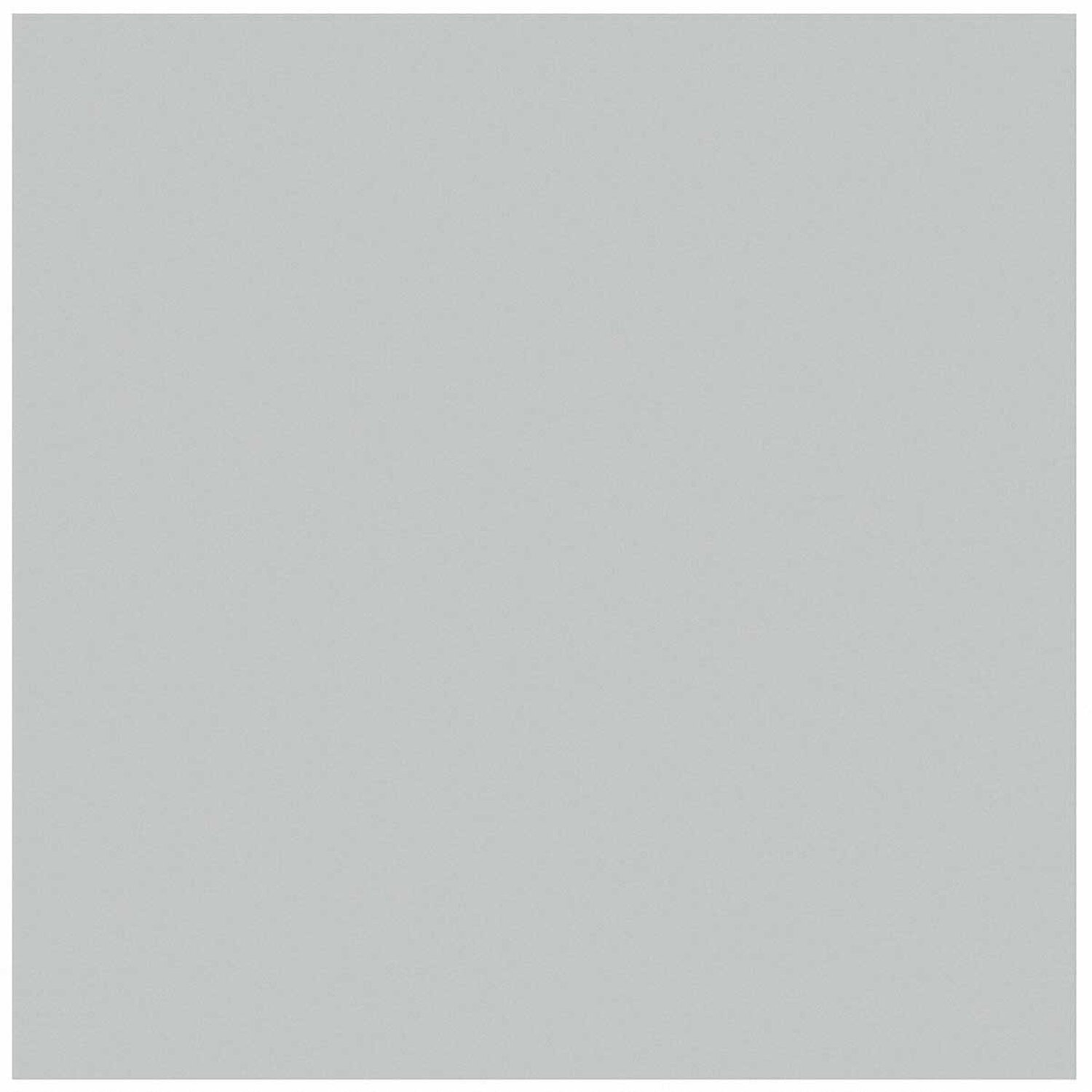 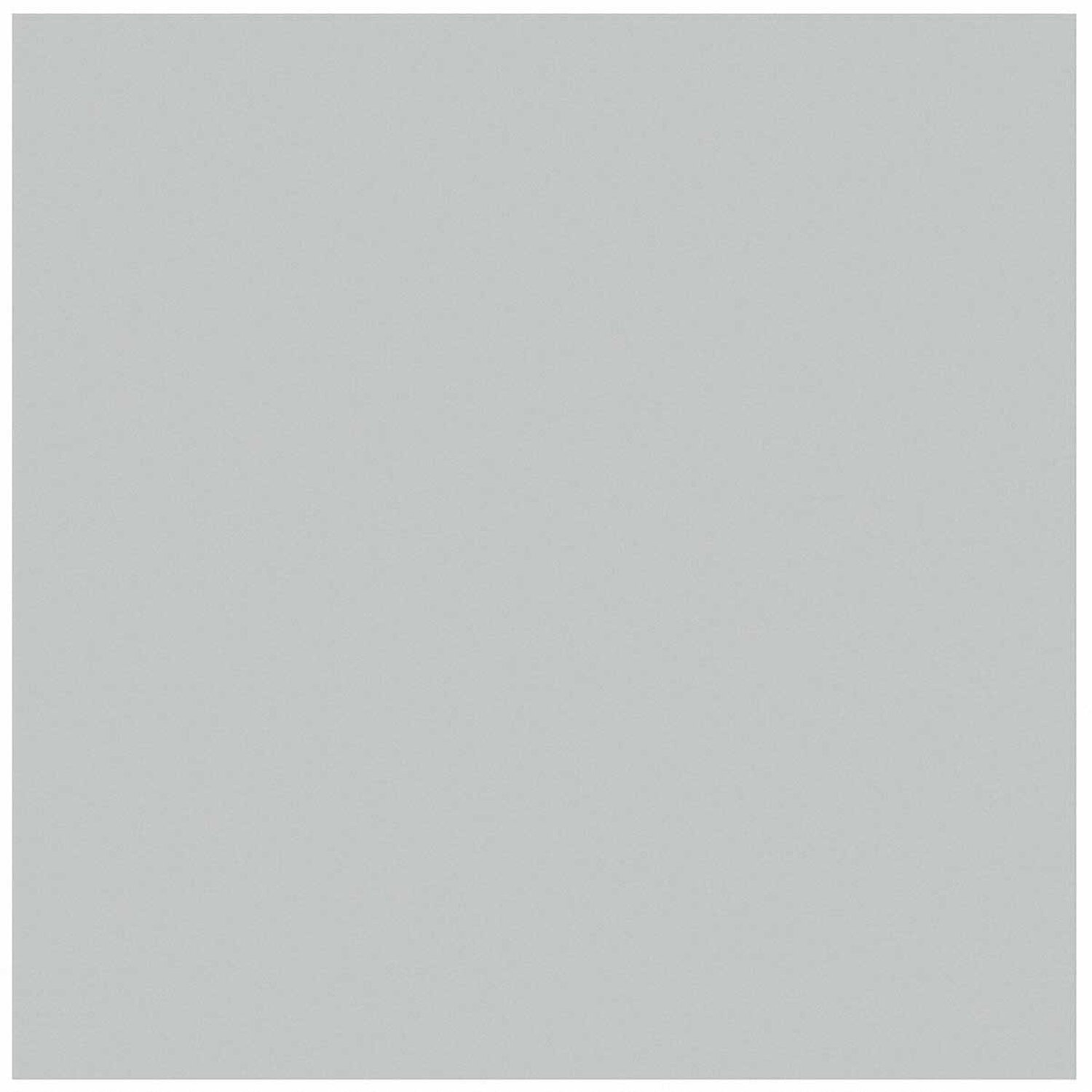 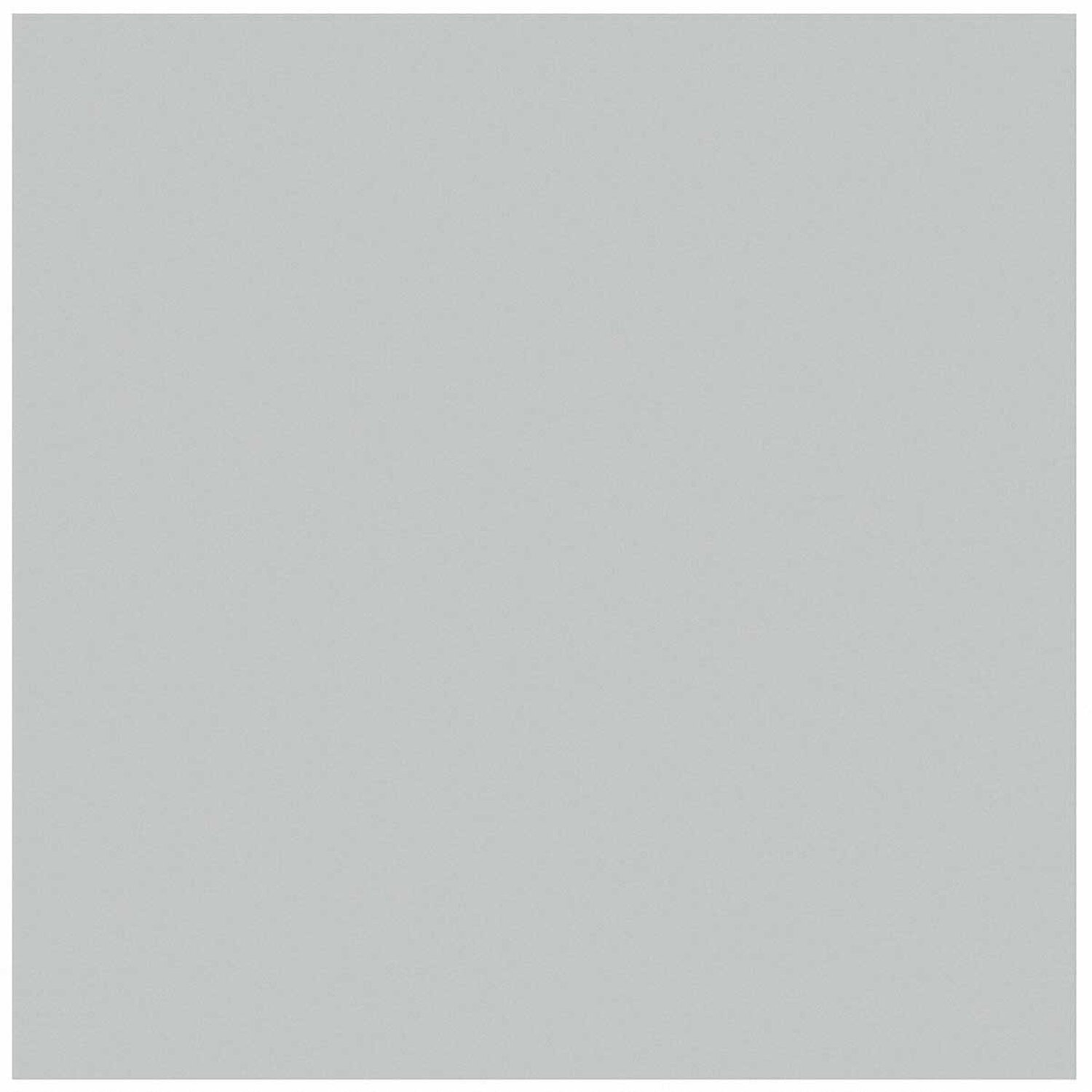 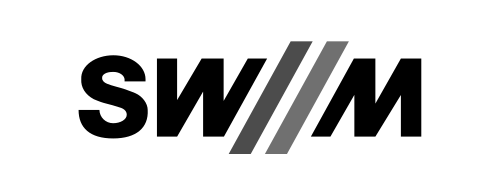 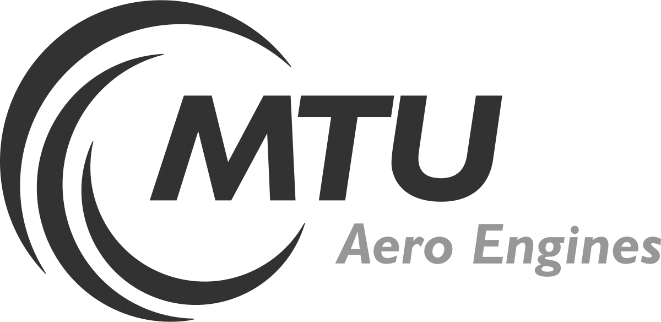 SWM - Stadtwerke München
MTU – Motor and Turbine Union
KÖRBER
Druhý víkend
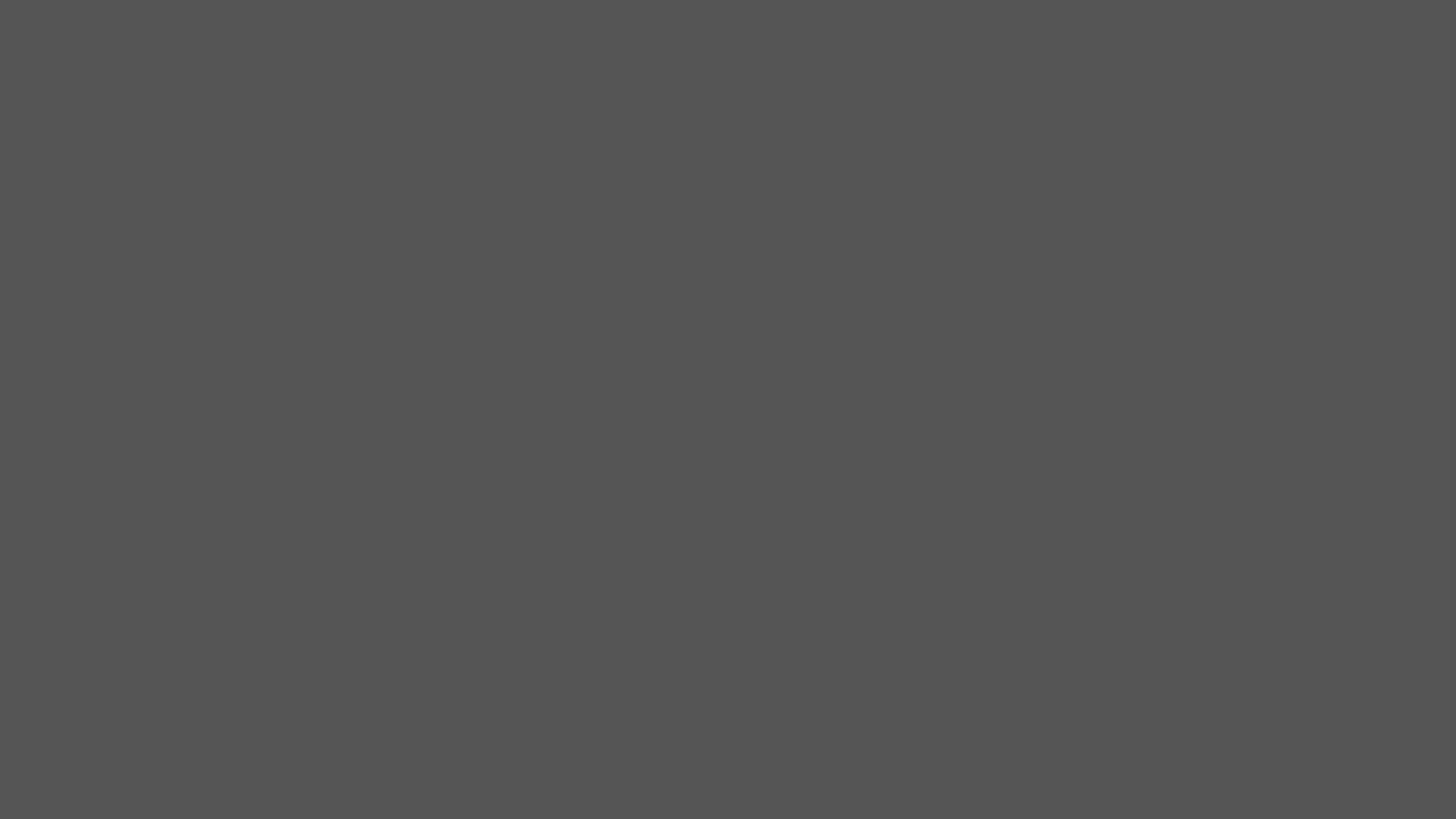 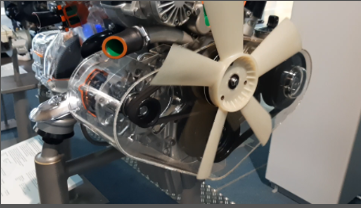 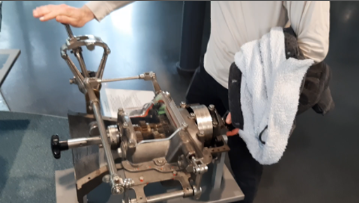 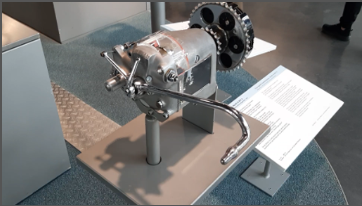 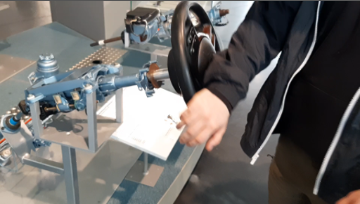 Počas druhého víkendu sme zbierali zážitky a krásne spomienky.
Druhý víkend
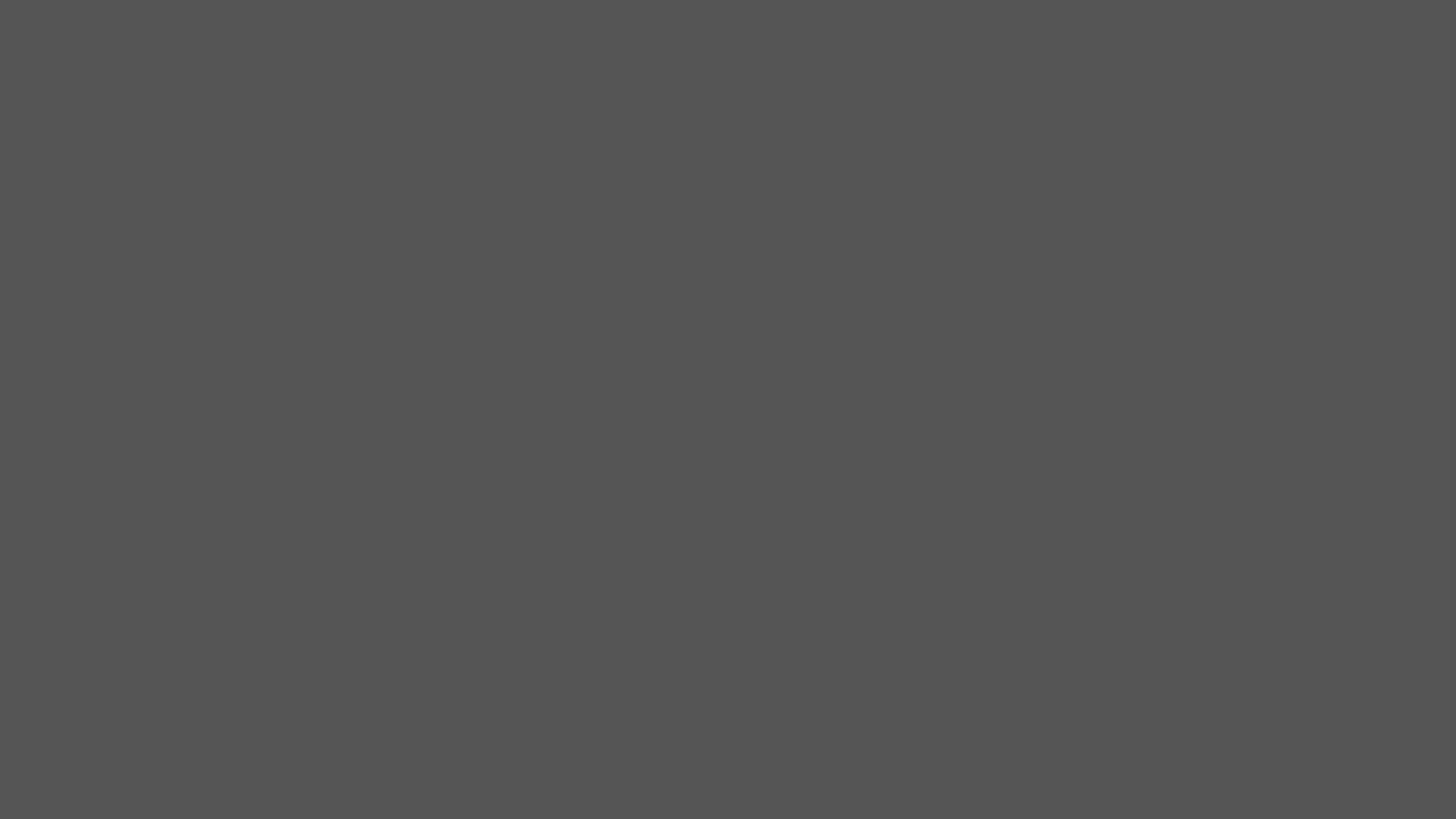 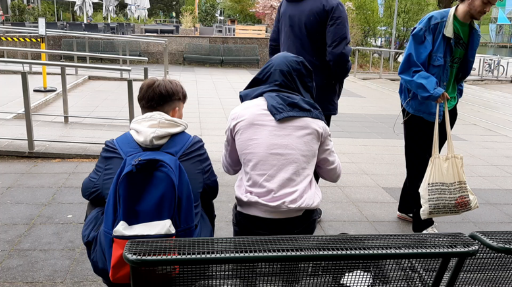 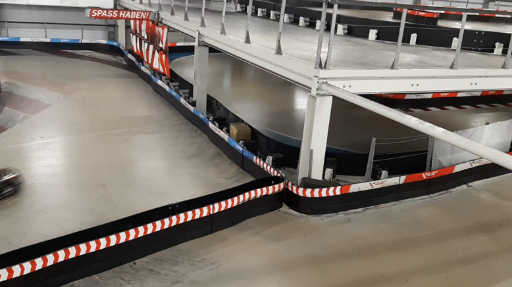 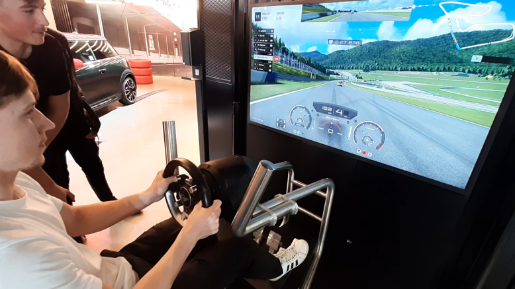 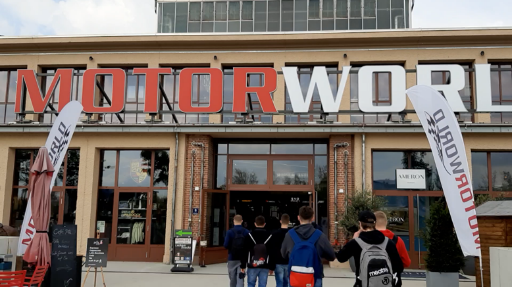 Počas druhého víkendu sme zbierali zážitky a krásne spomienky.
Druhý víkend
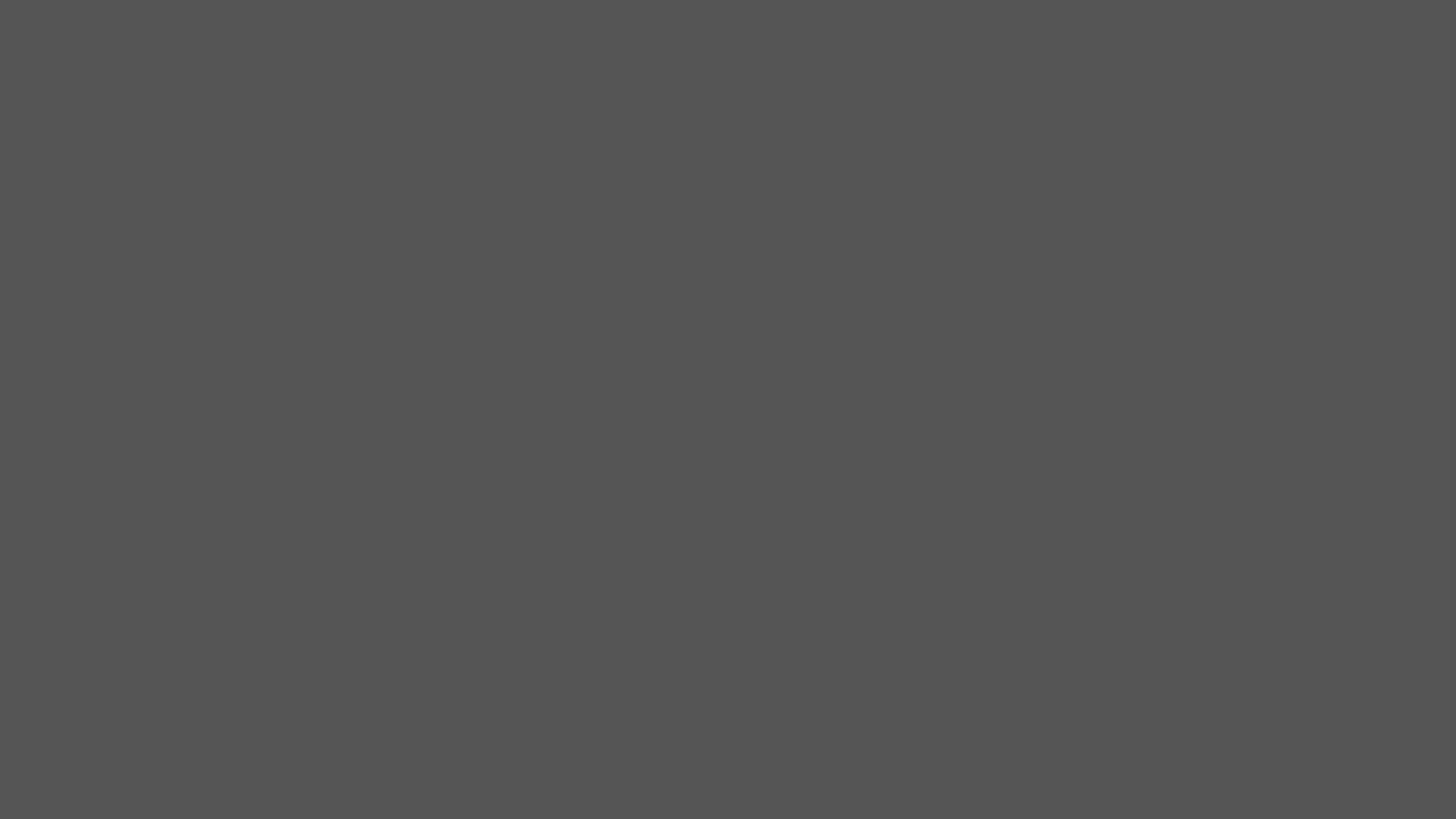 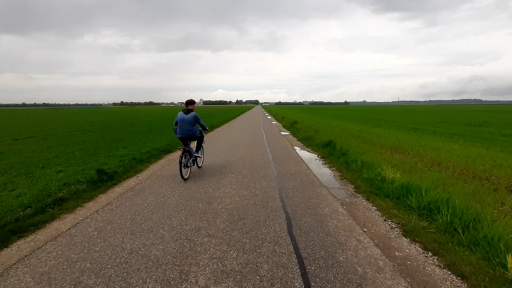 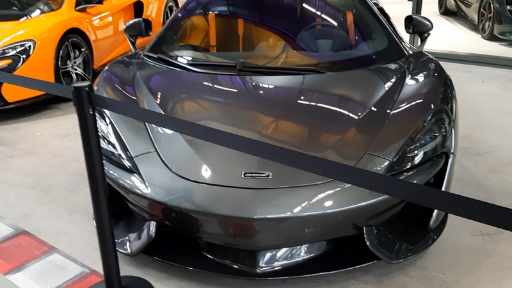 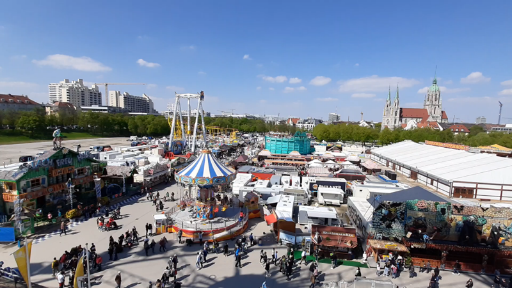 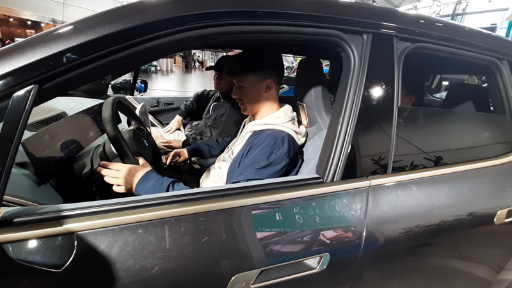 Počas druhého víkendu sme zbierali zážitky a krásne spomienky.
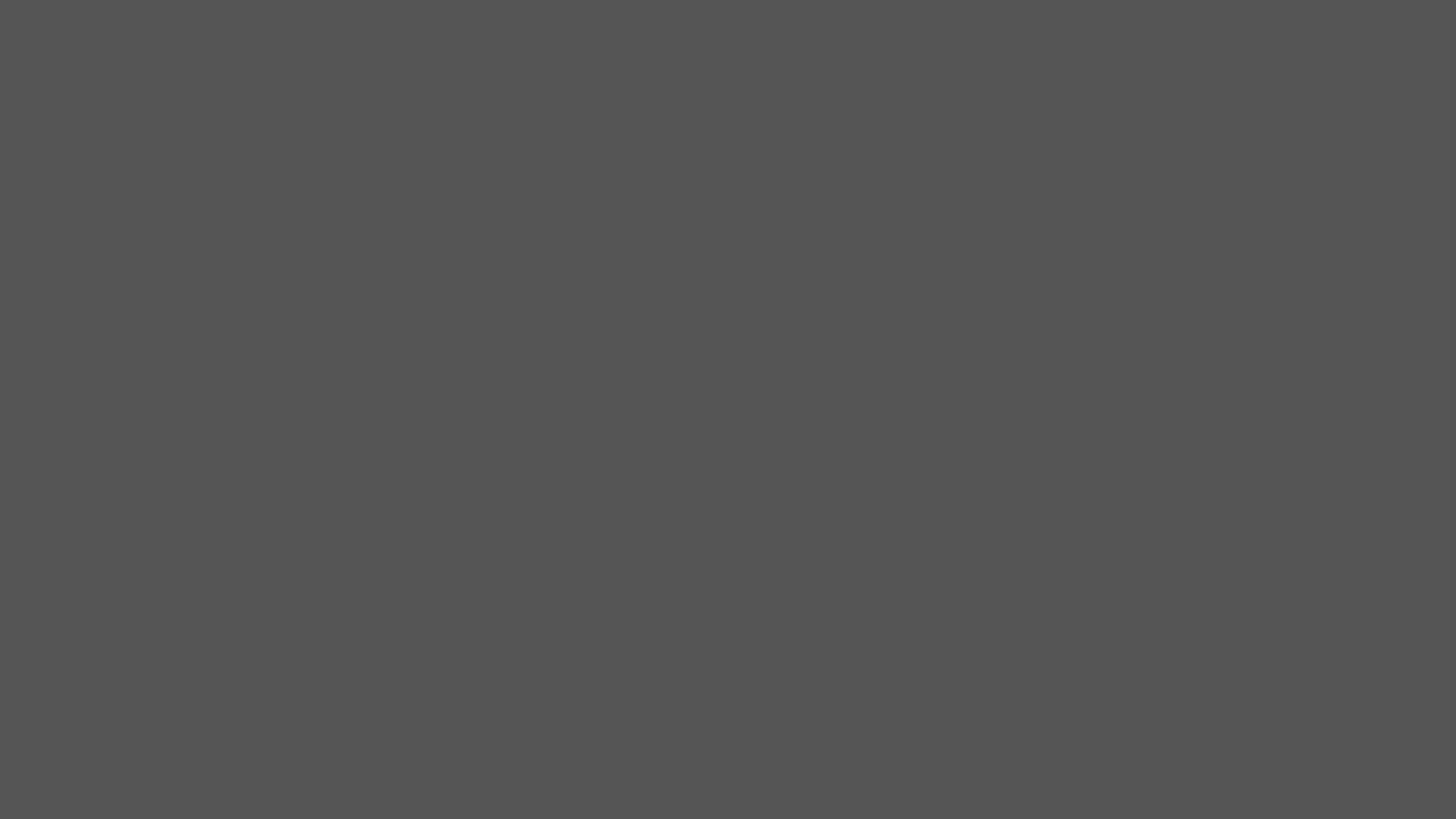 OBSAH
Práca vo firmách druhý týždeň
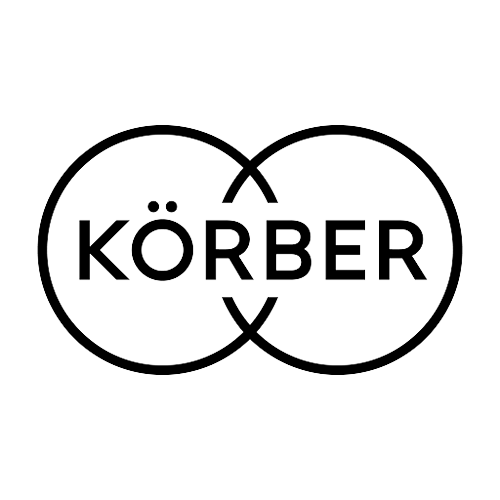 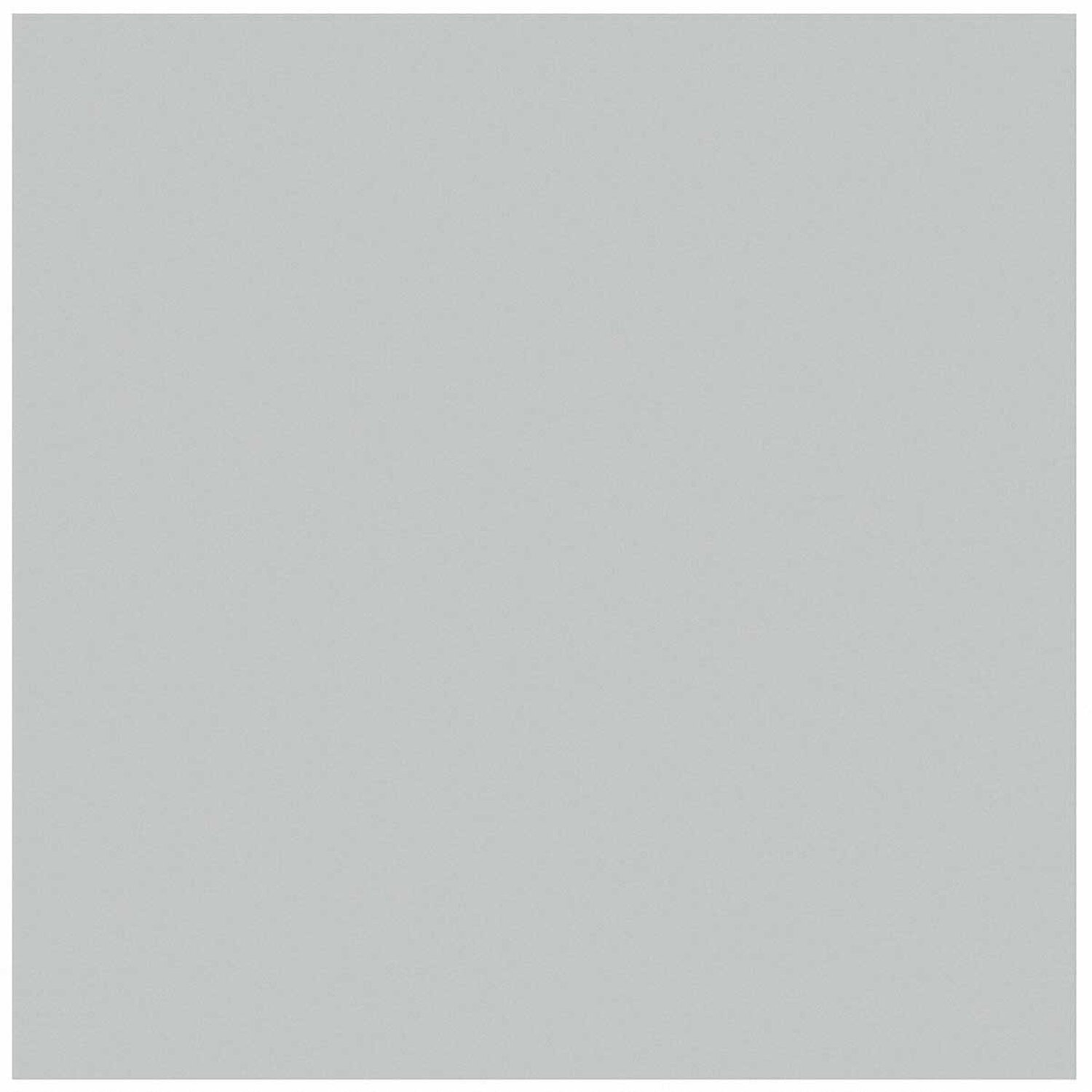 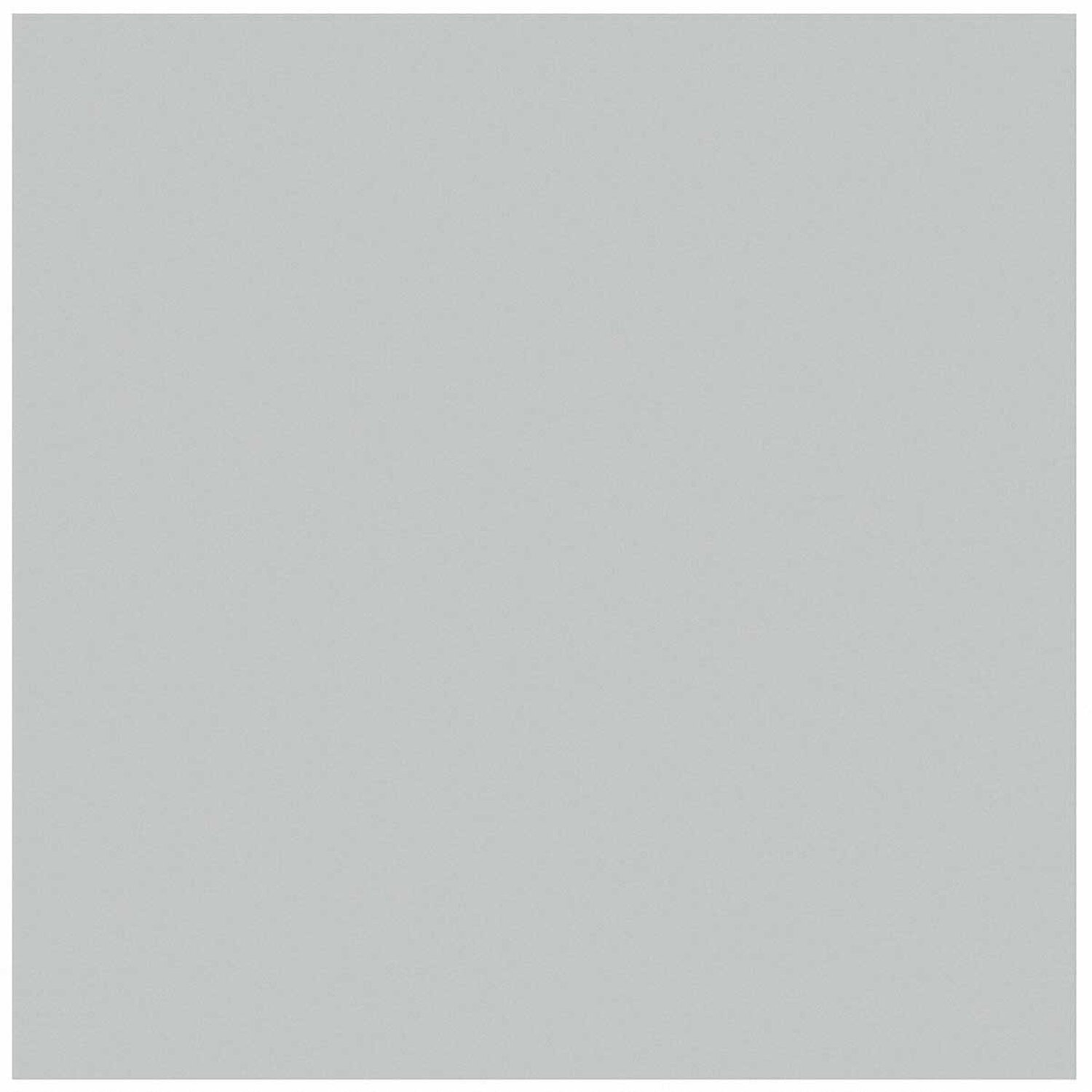 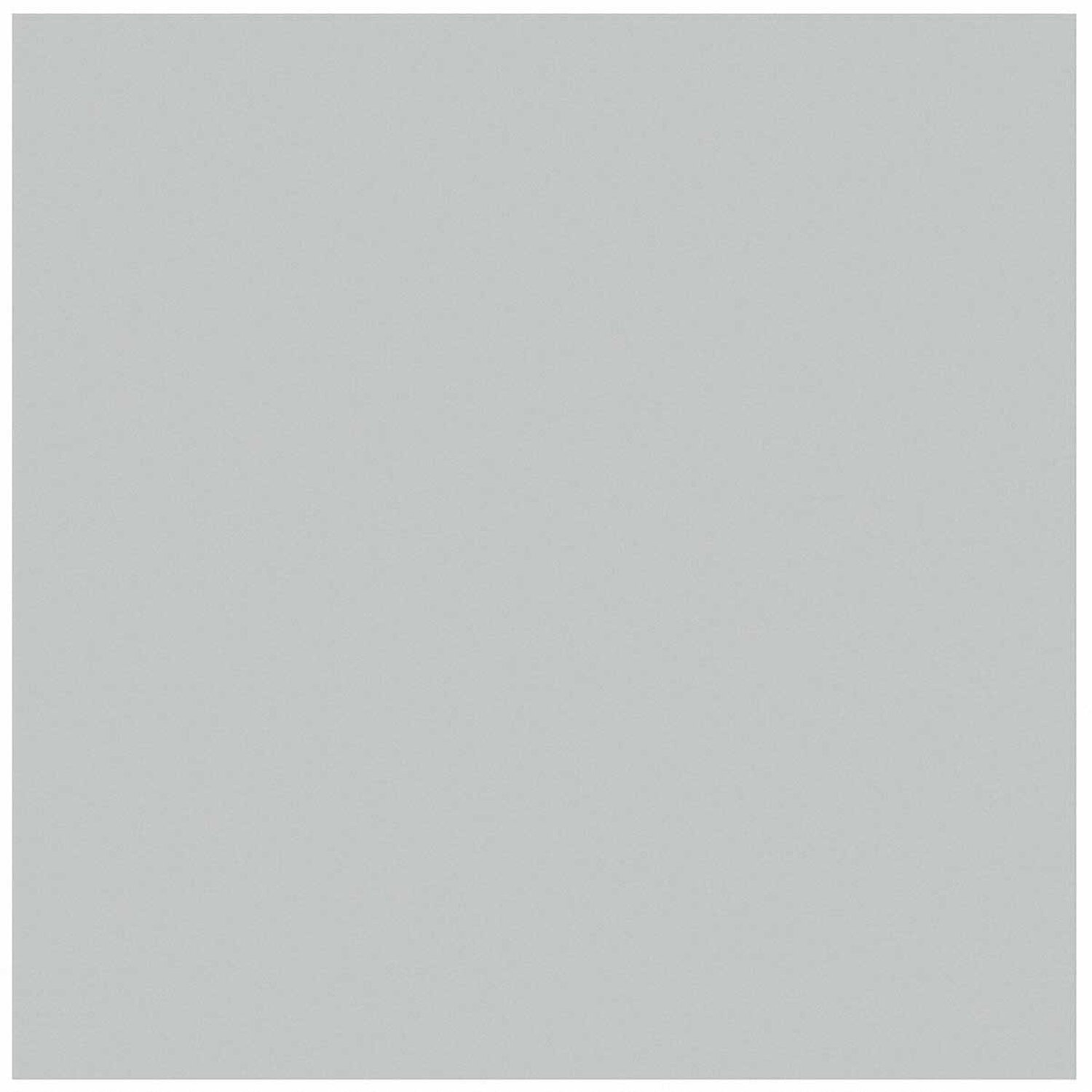 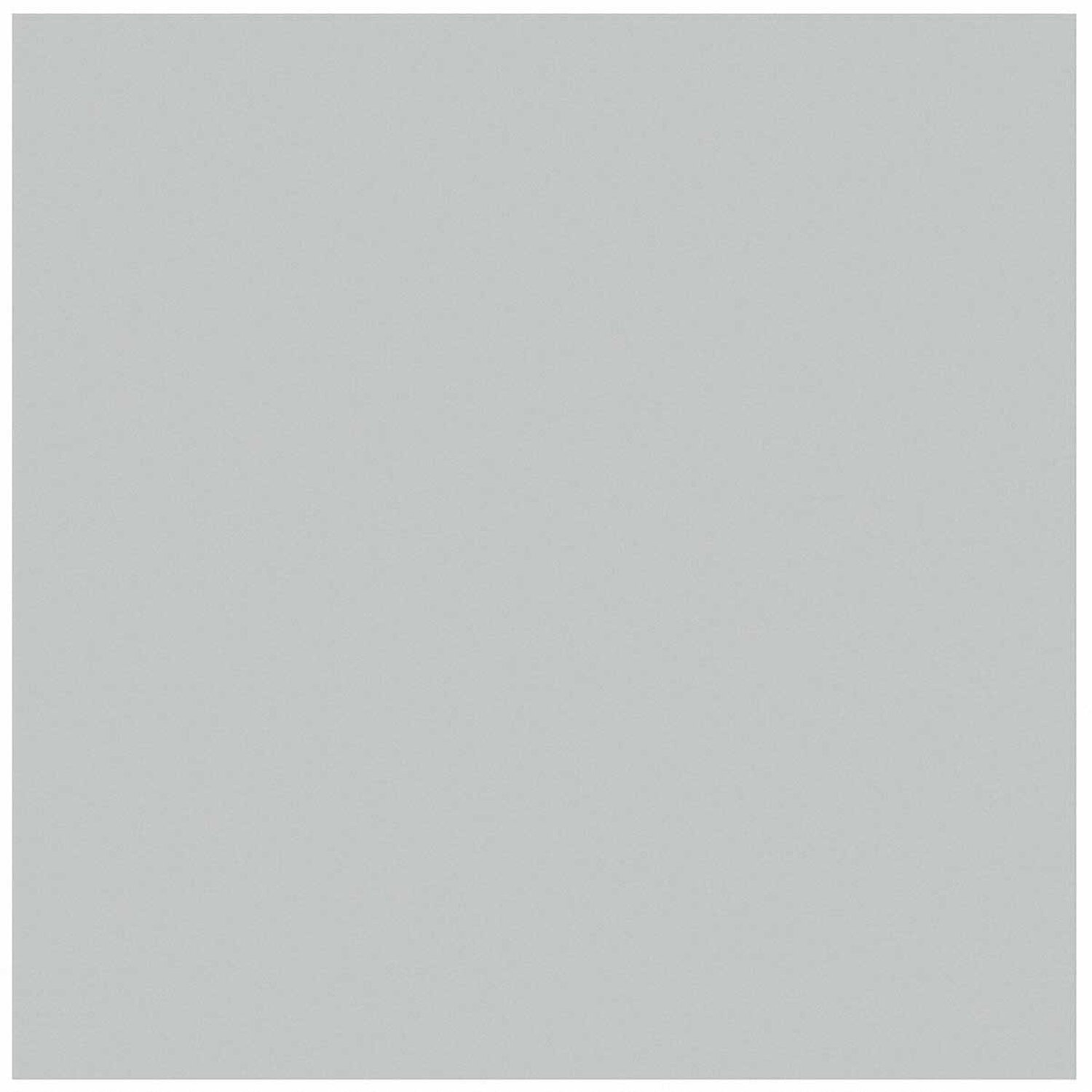 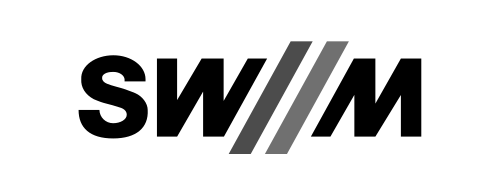 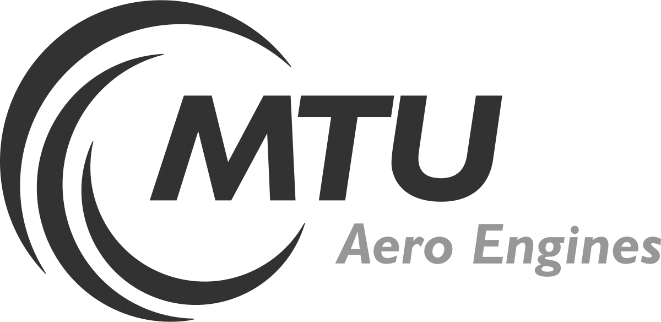 SWM - Stadtwerke München
MTU – Motor and Turbine Union
KÖRBER
YASKAWA
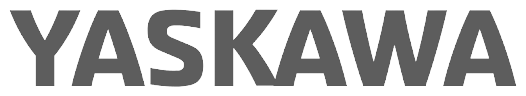 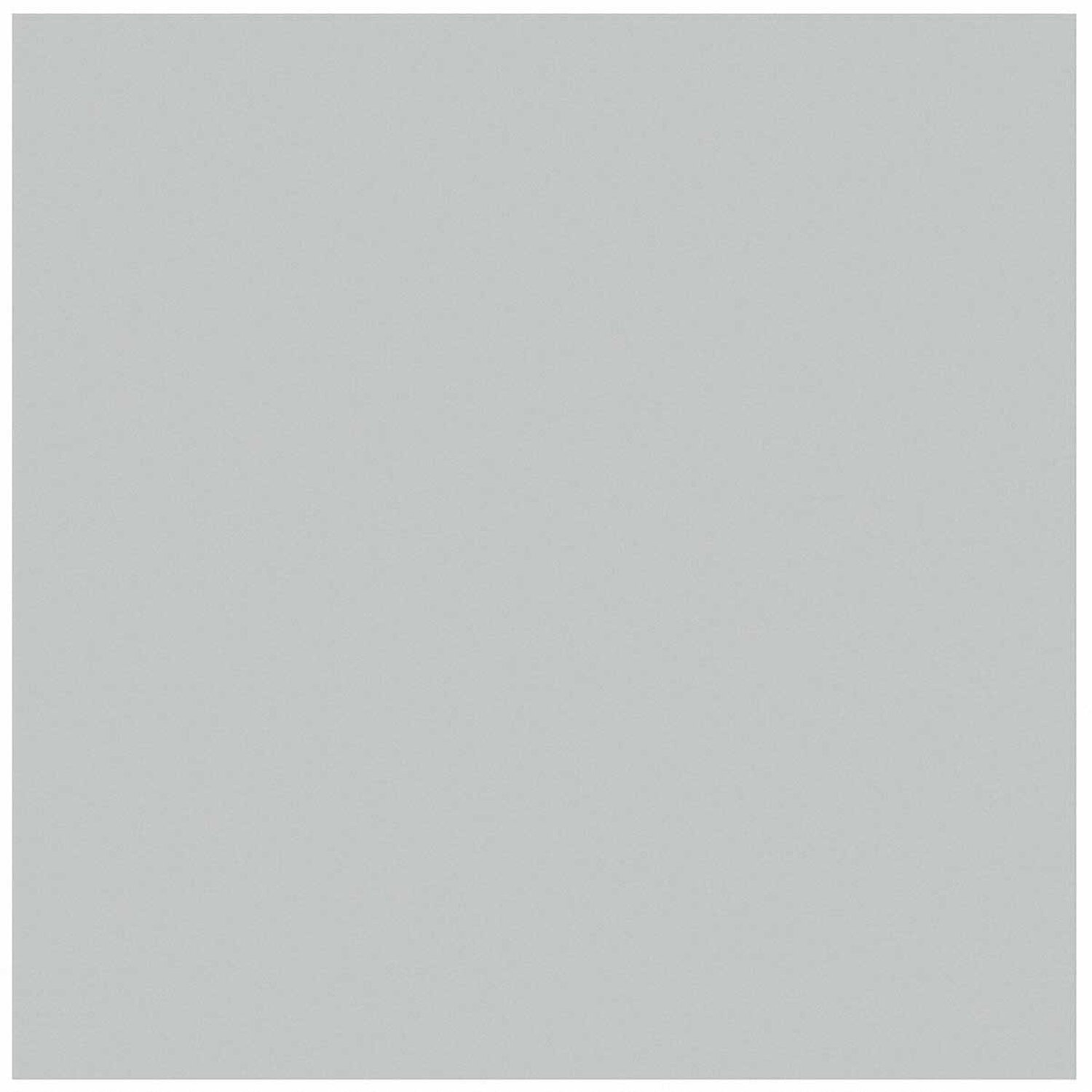 SWM - Stadtwerke München
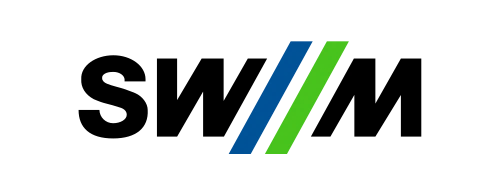 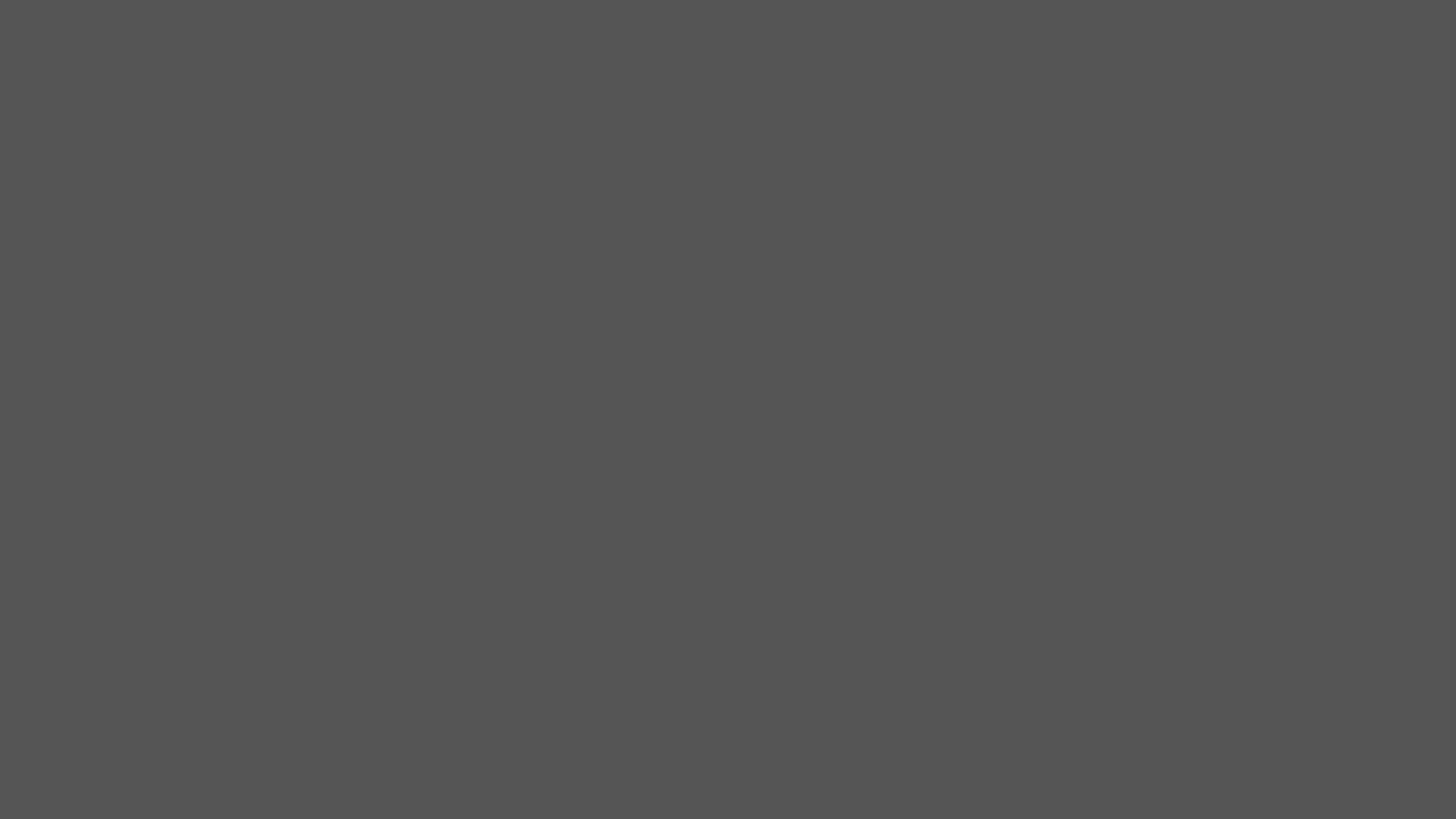 Koncom prvého a druhý týždeň sme pracovali na väčšom projekte. Jeho úlohou bolo prenášať ampulky z jedného zásobnika do druhého.
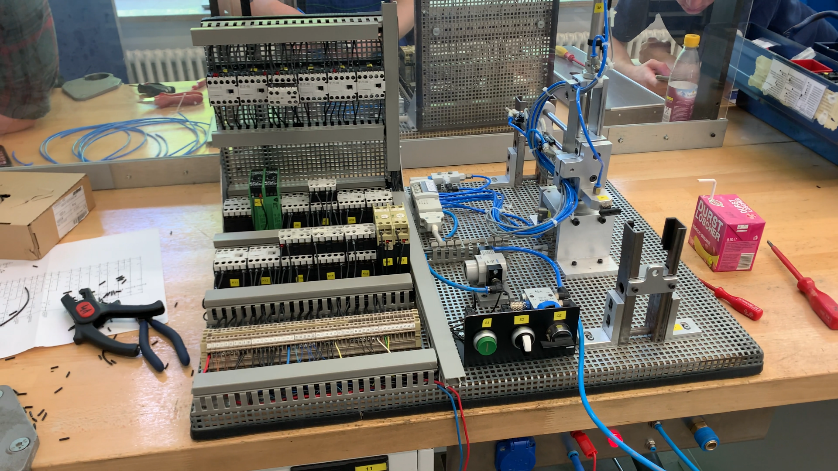 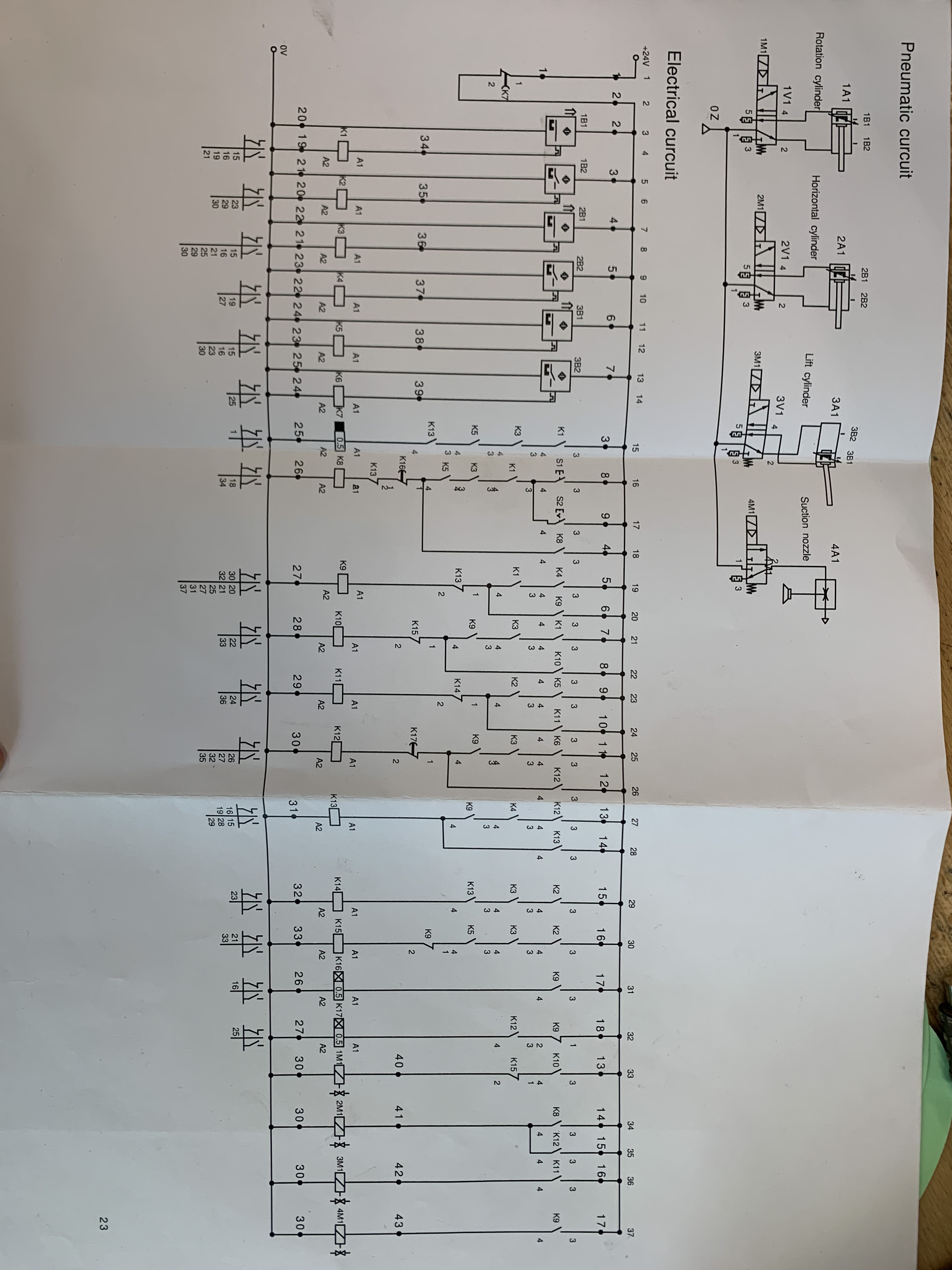 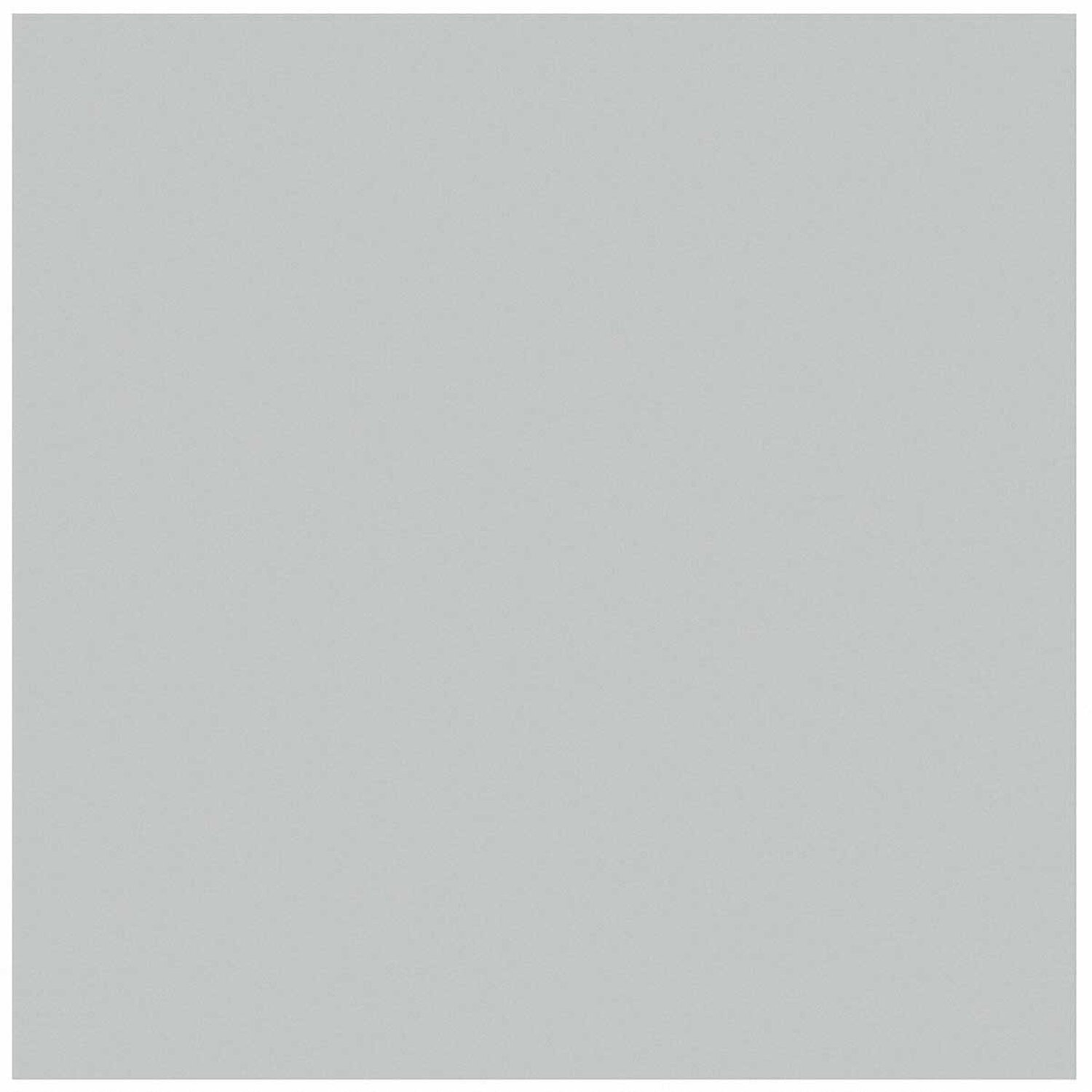 SWM - Stadtwerke München
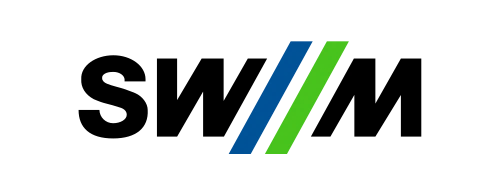 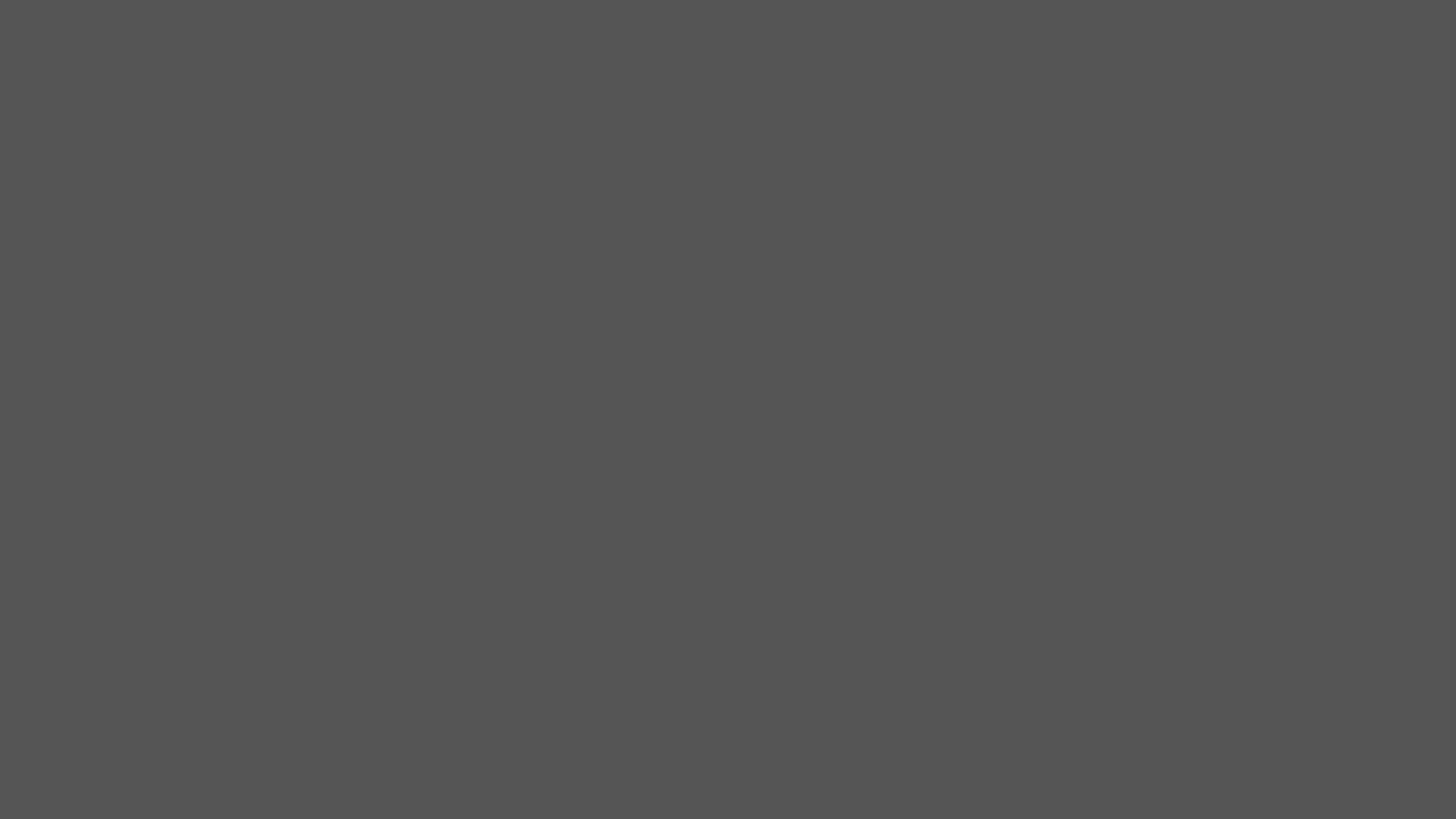 Koncom prvého a druhý týždeň sme pracovali na väčšom projekte. Jeho úlohou bolo prenášať ampulky z jedného zásobnika do druhého.
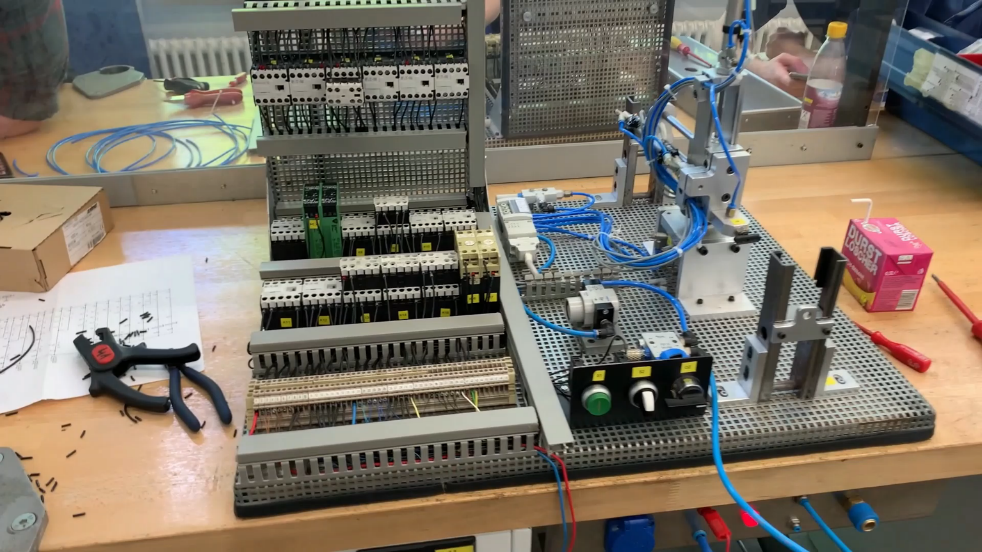 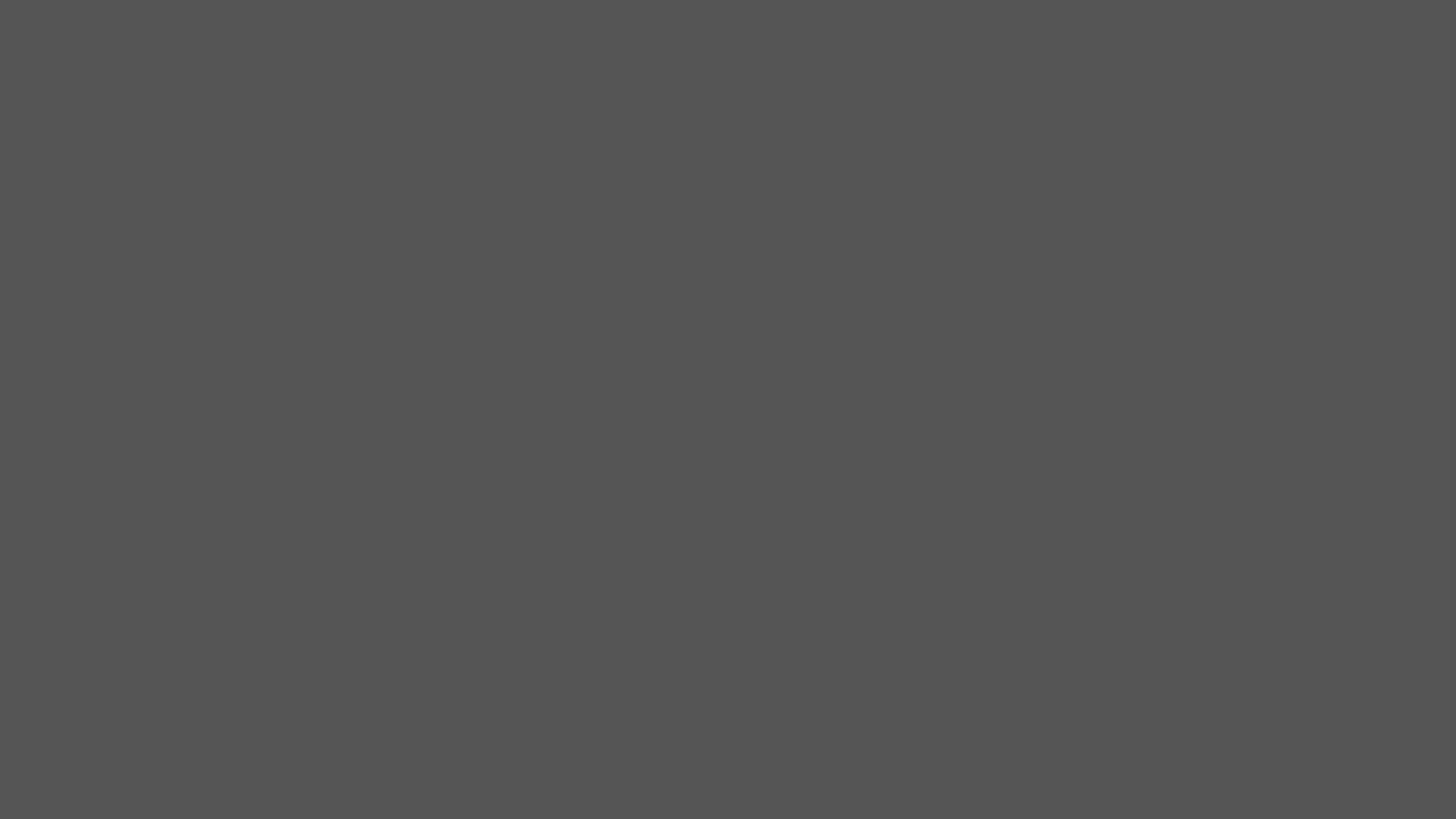 OBSAH
Práca vo firmách druhý týždeň
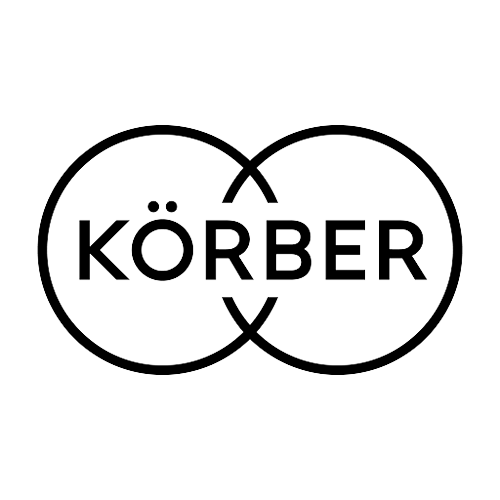 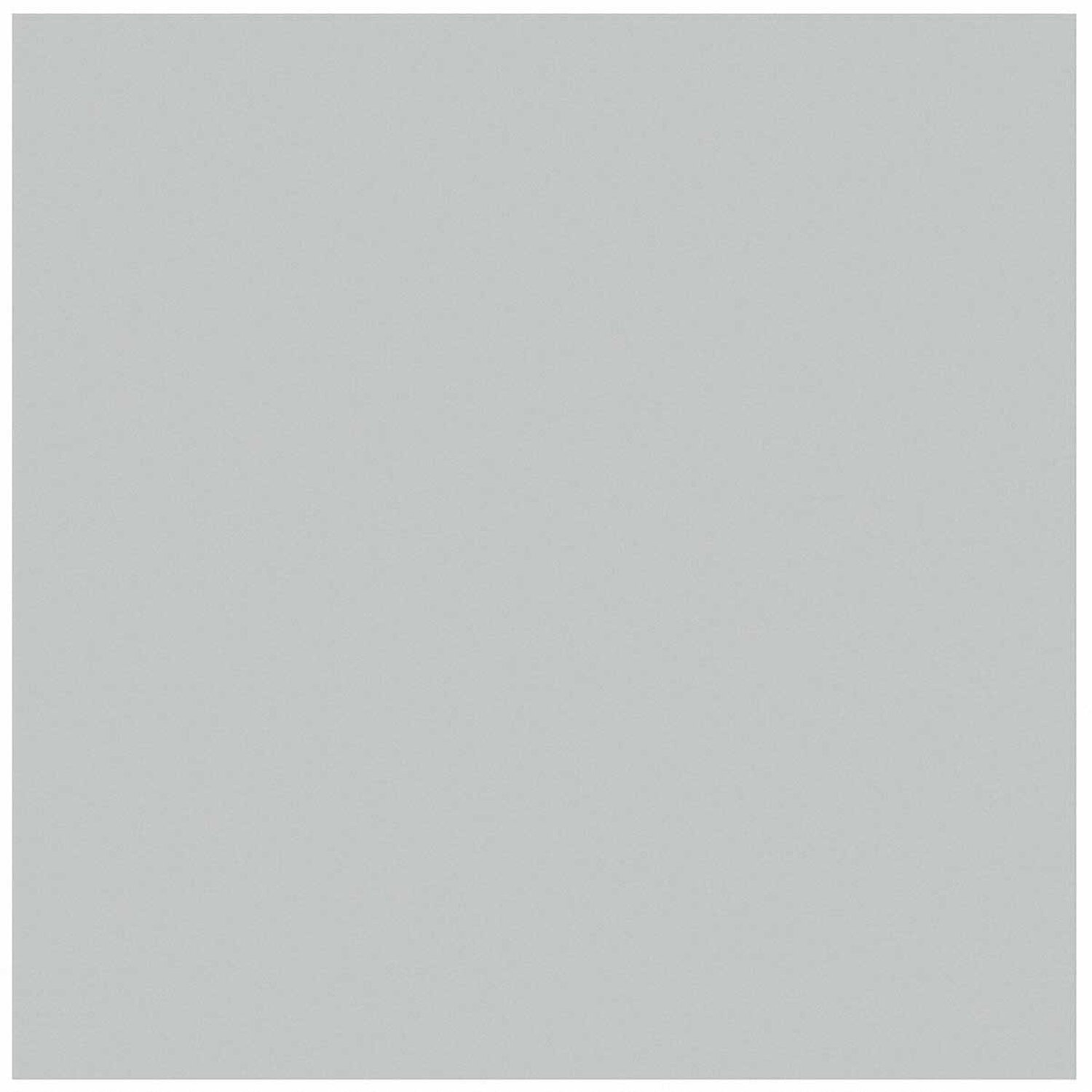 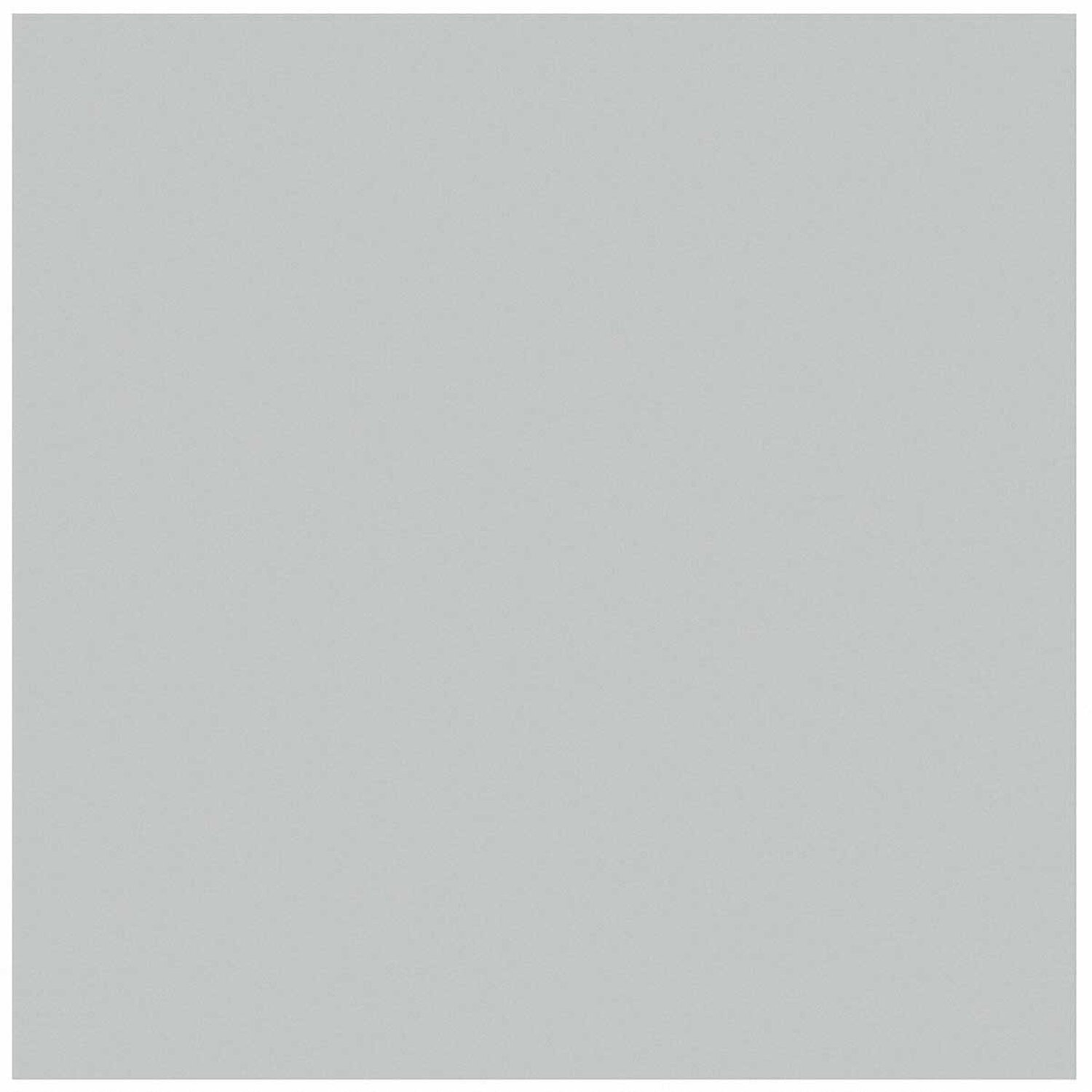 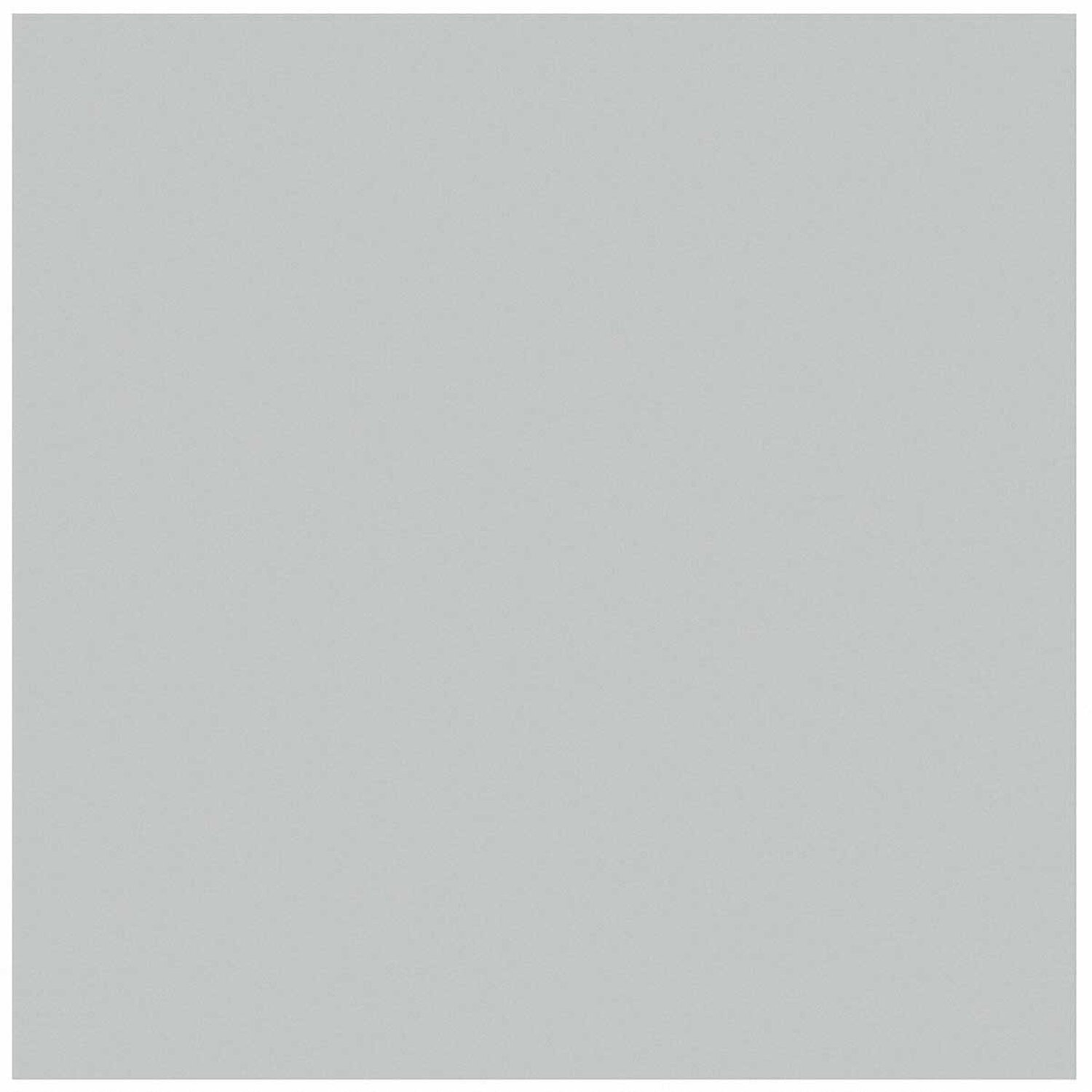 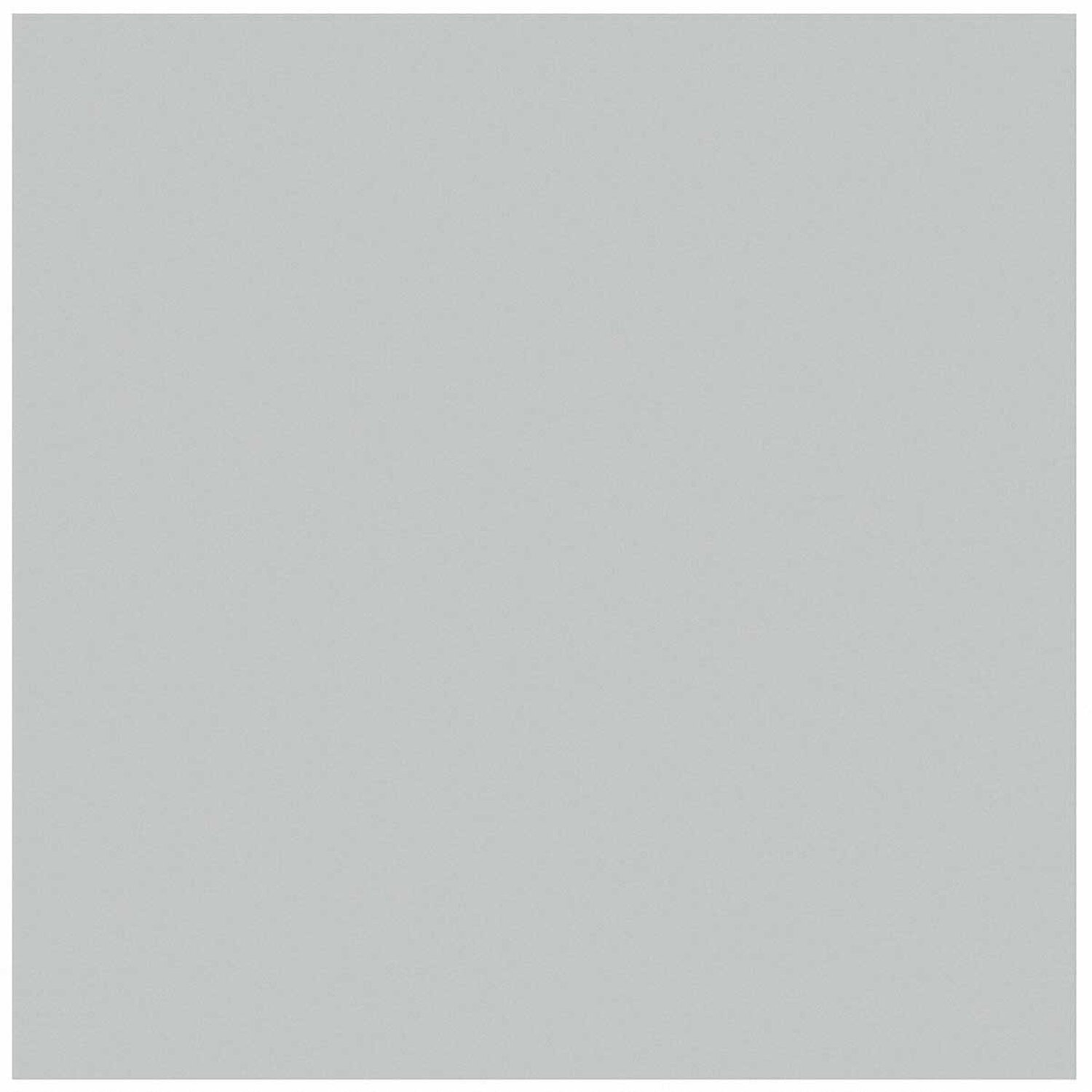 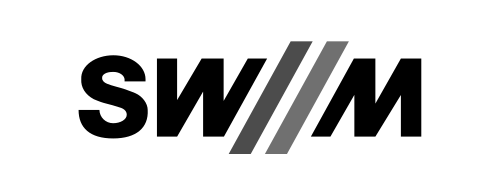 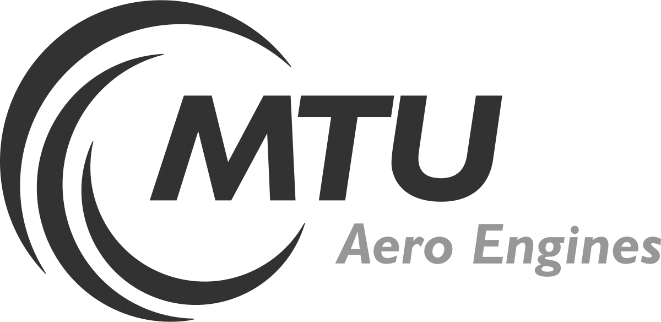 SWM - Stadtwerke München
MTU – Motor and Turbine Union
KÖRBER
YASKAWA
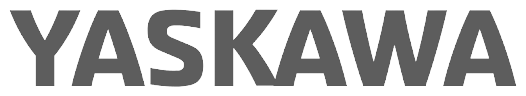 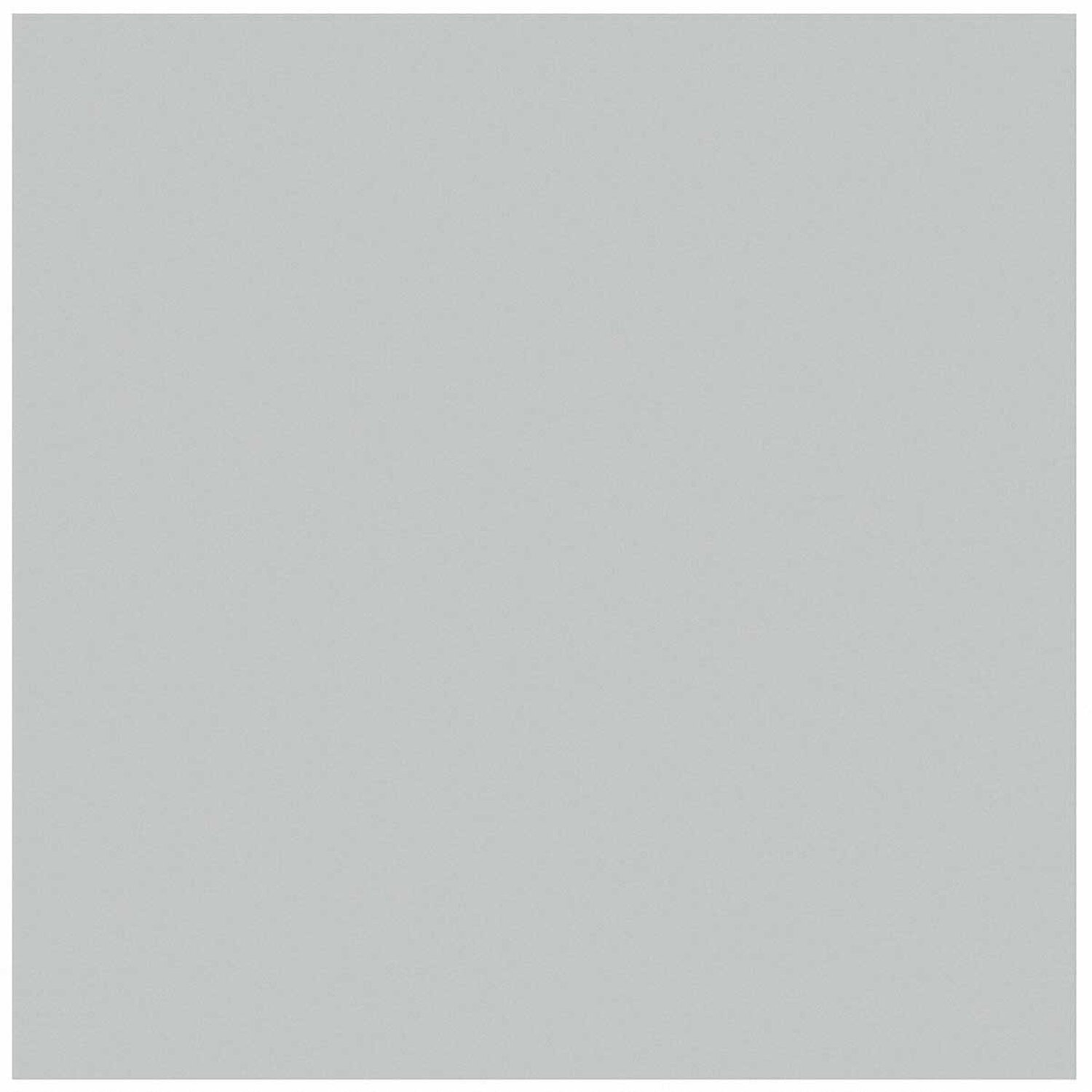 MTU – Motor and Turbine Union
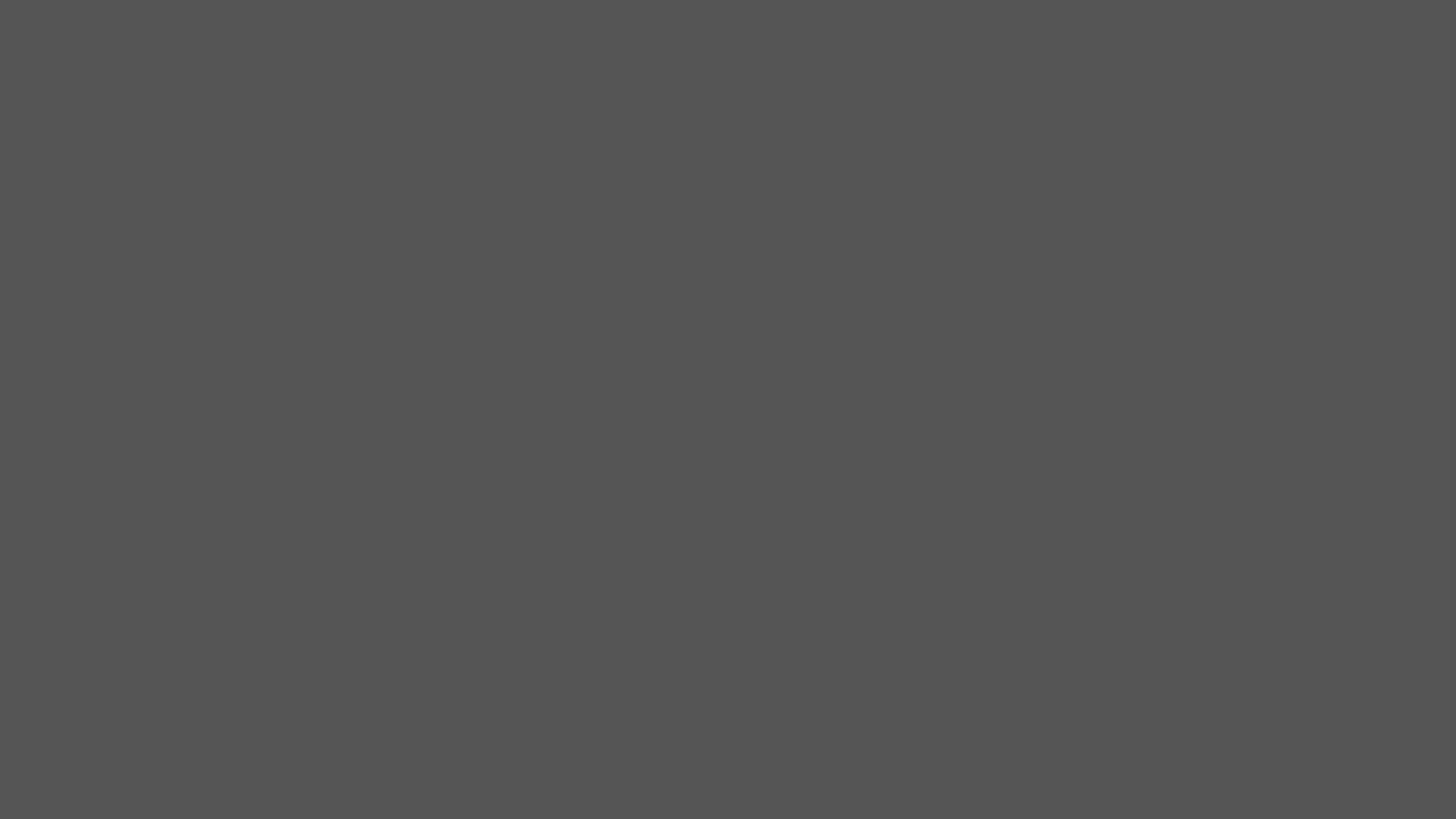 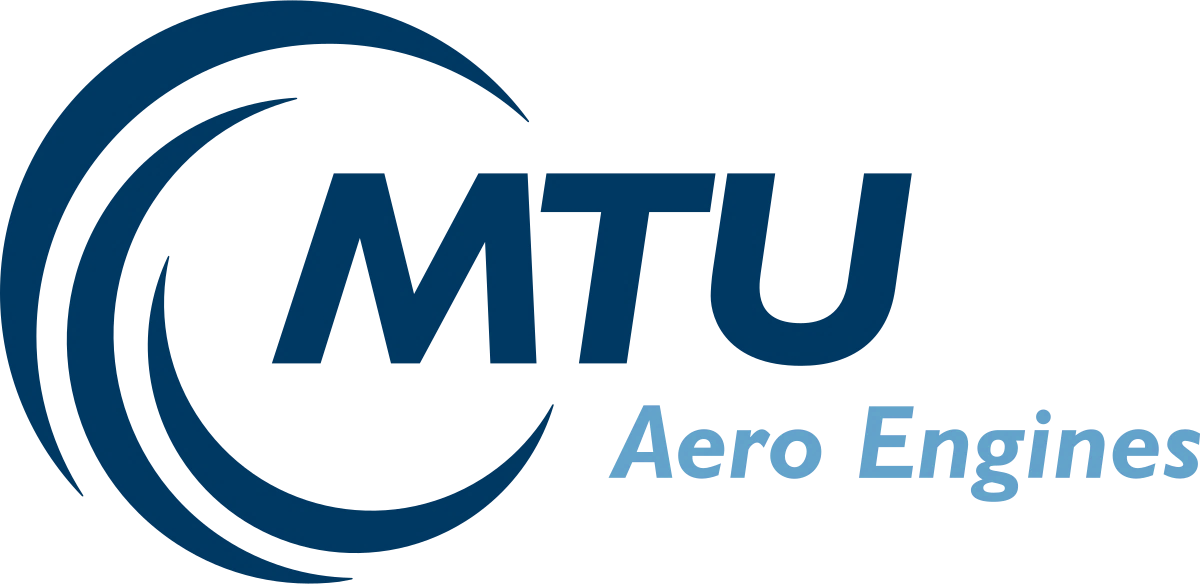 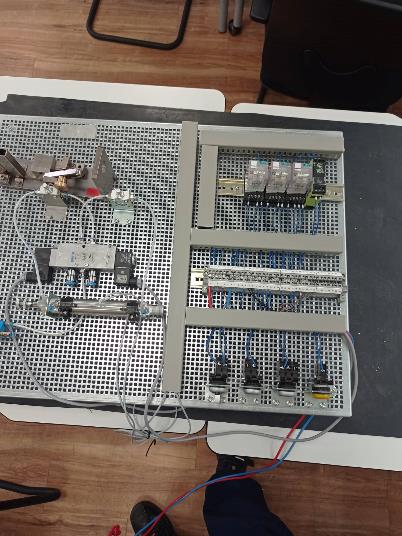 Druhý týždeň sme boli na prehliadke firmy MTU. Previedli nás stanovišťami výroby rôznych súčastí motora ale aj stanovišťom výroby celého motora.
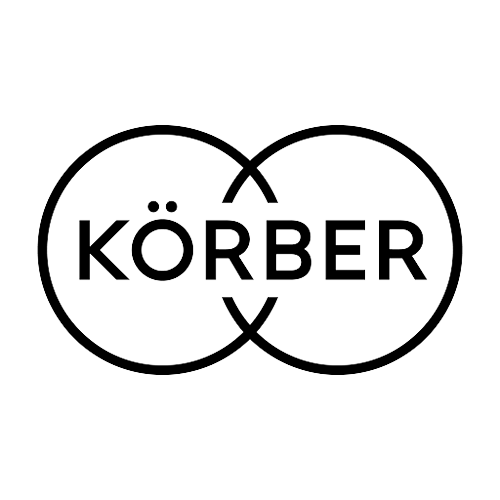 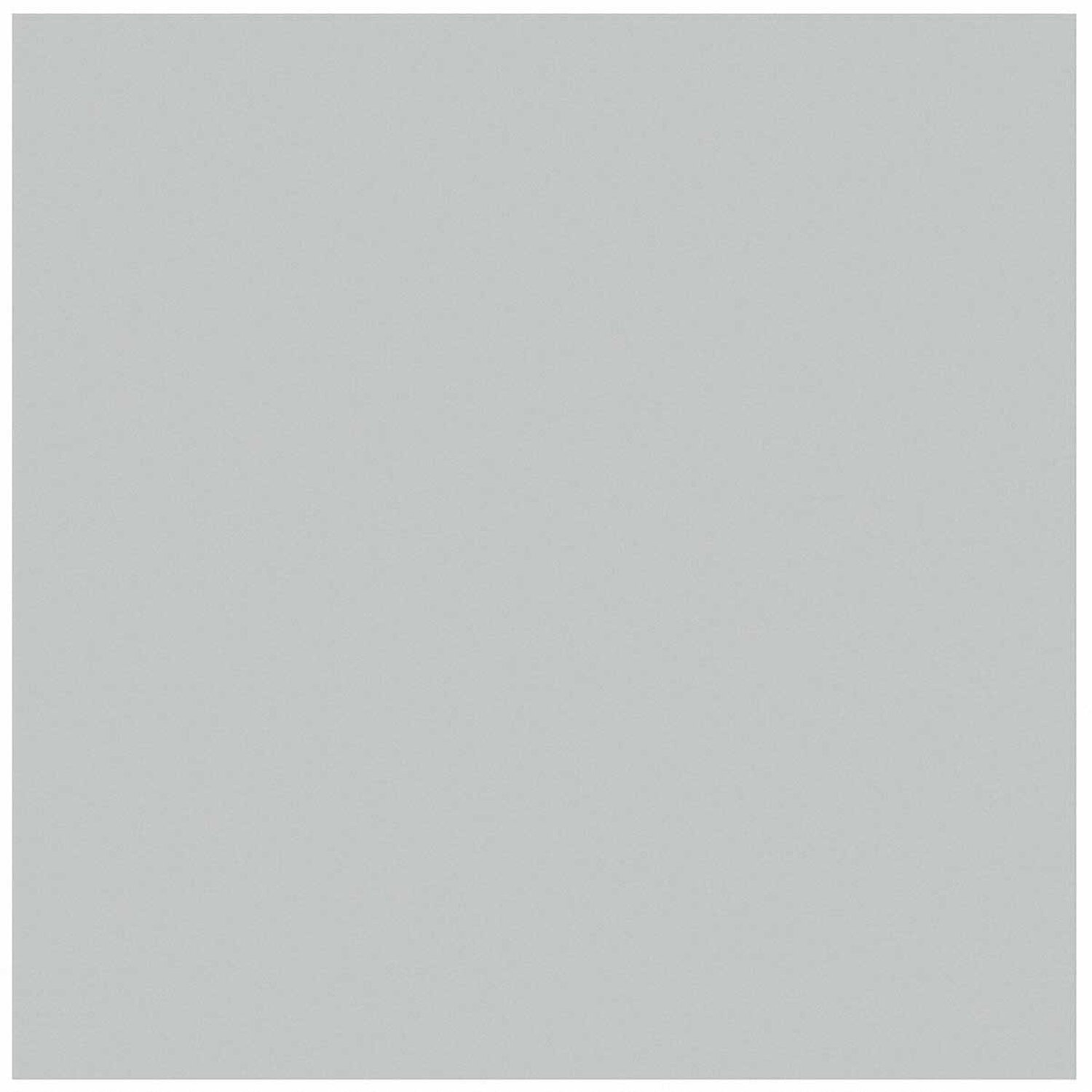 Posledné 2 dni vo firme sme zostavovali finálny projekt.
V tomto projekte boli použité všetky naše vedomosti, ktoré sme sa vo firme naučili. Bol to zložitý elektro-pneumatický obvod.
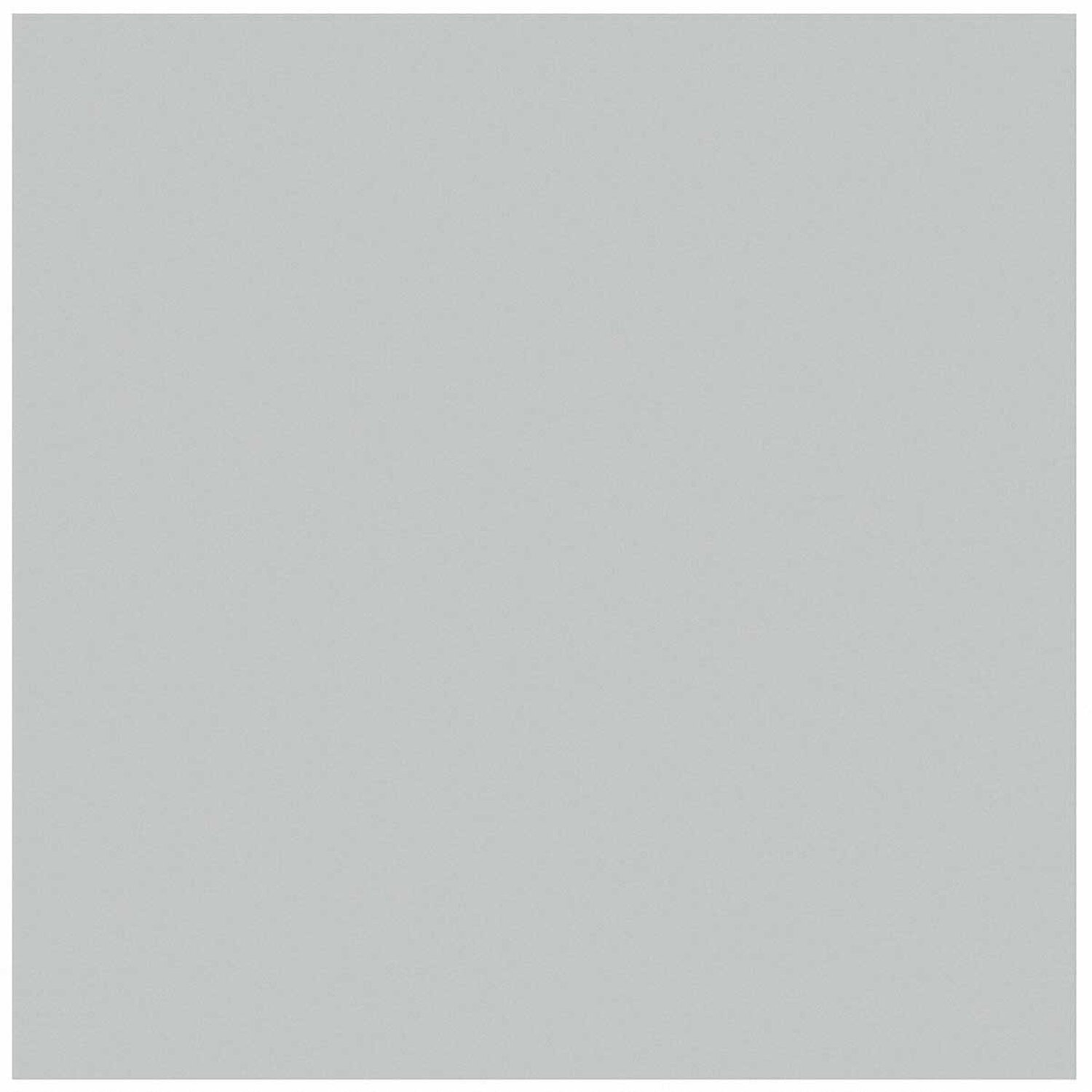 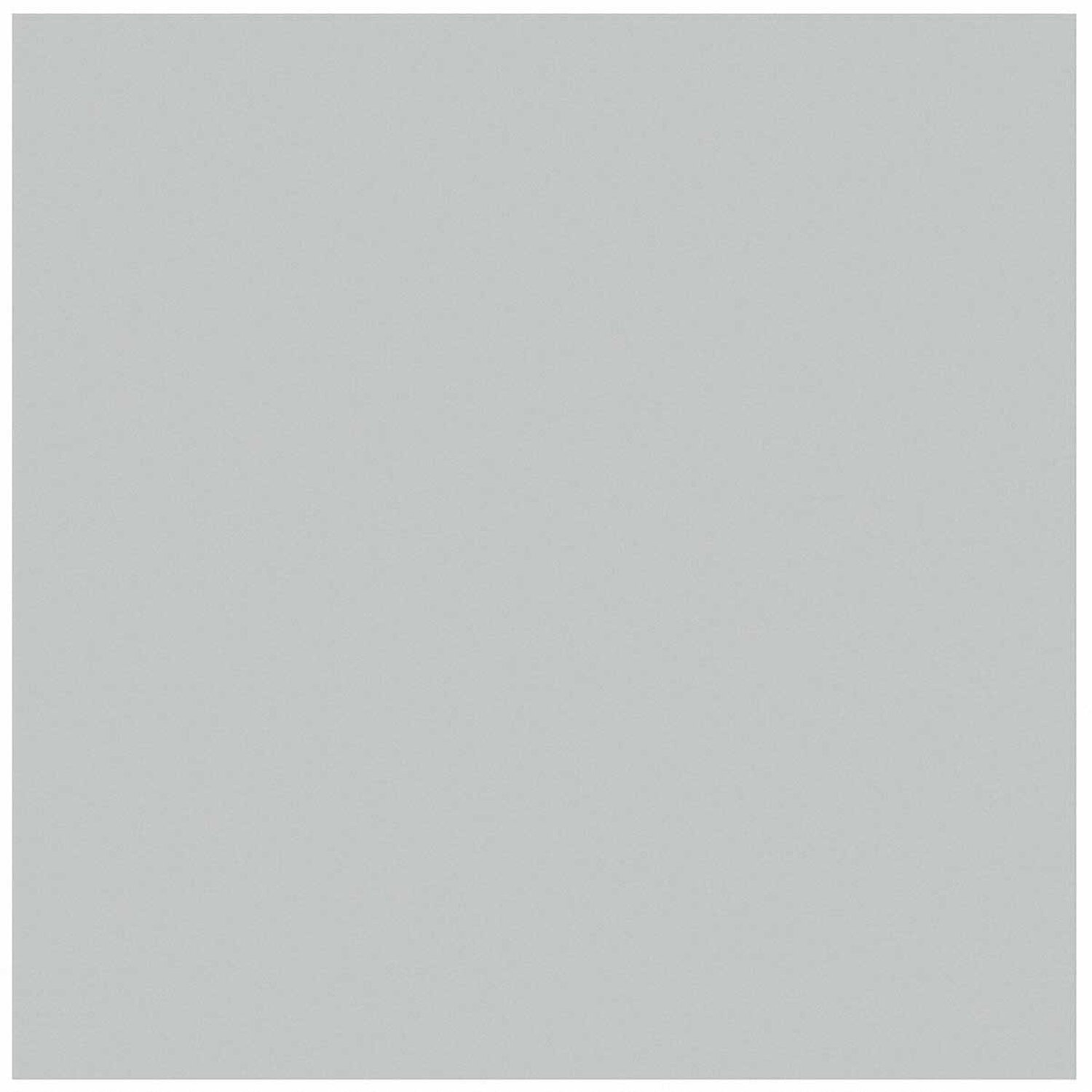 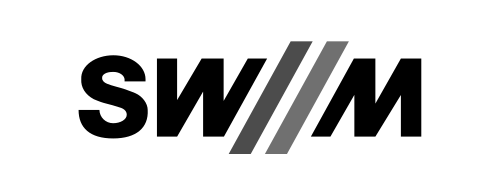 KÖRBER
YASKAWA
SWM - Stadtwerke München
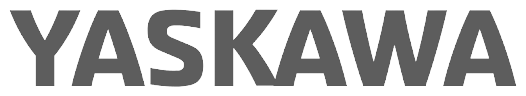 Ďalej nám žiaci vysvetlili čo je to Grafcet.
 
 
 

 
Je to „graf“ postupu práce určitého obvodu.
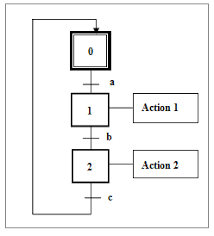 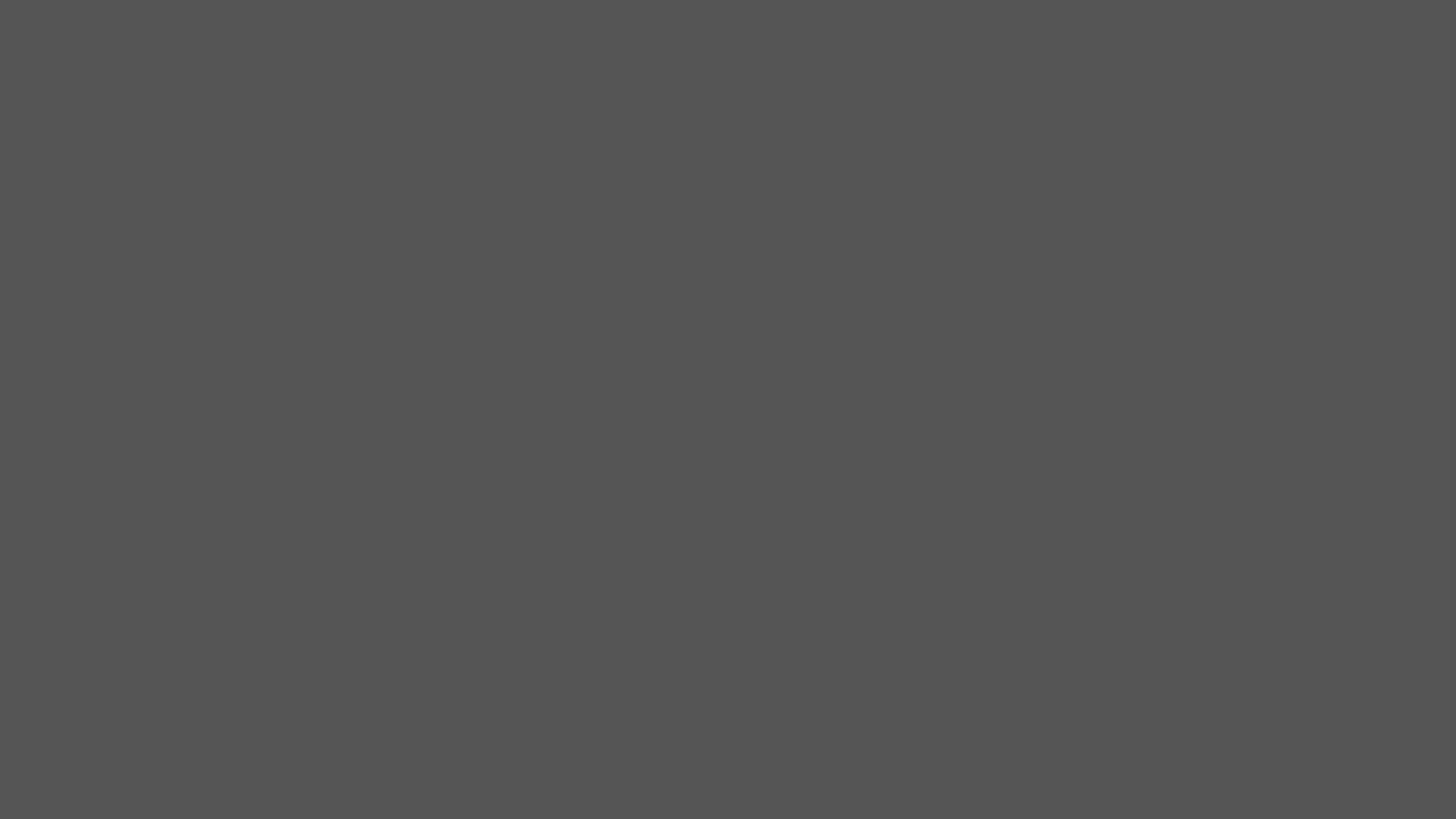 OBSAH
Práca vo firmách druhý týždeň
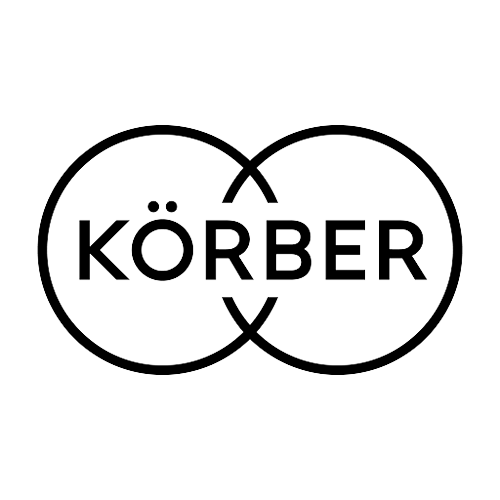 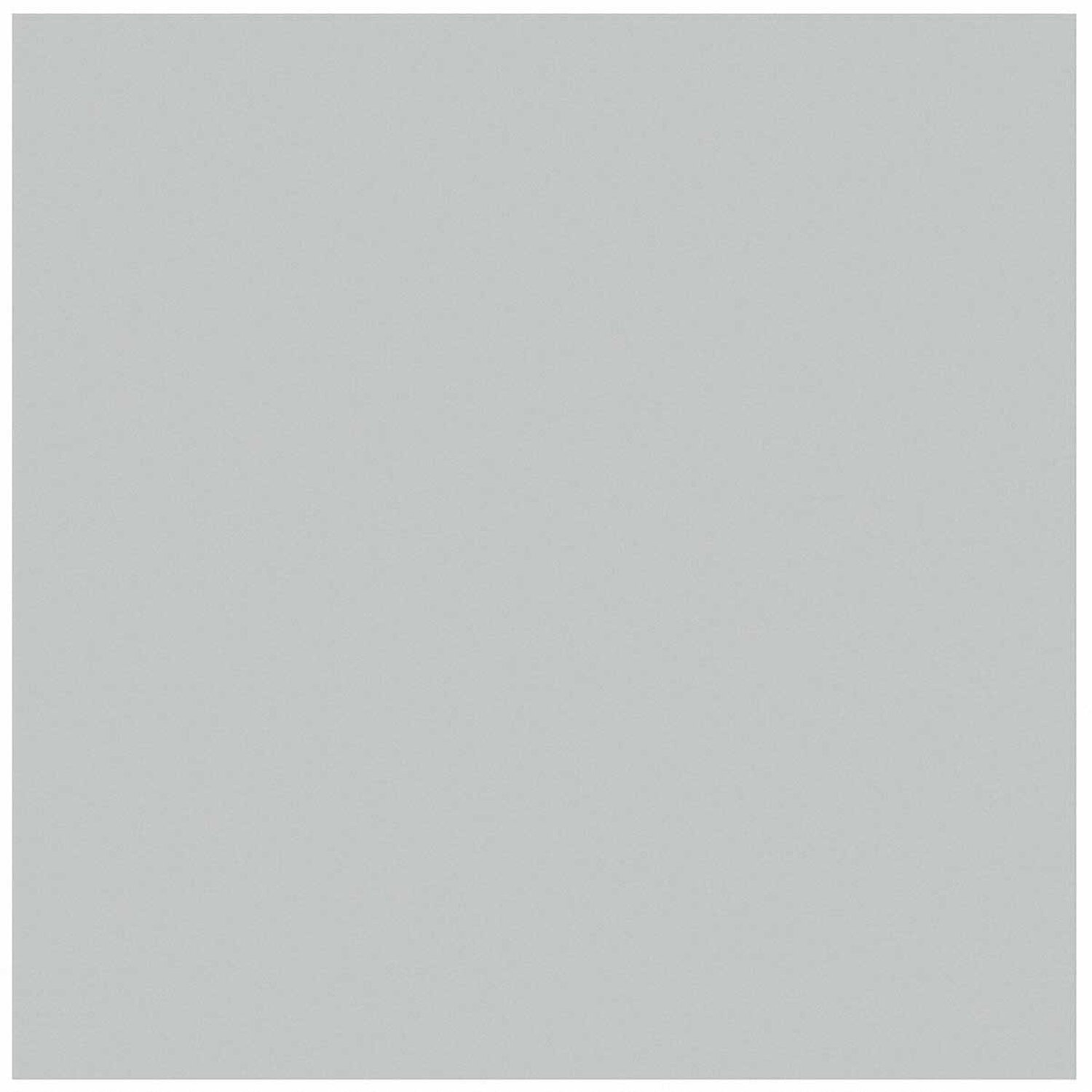 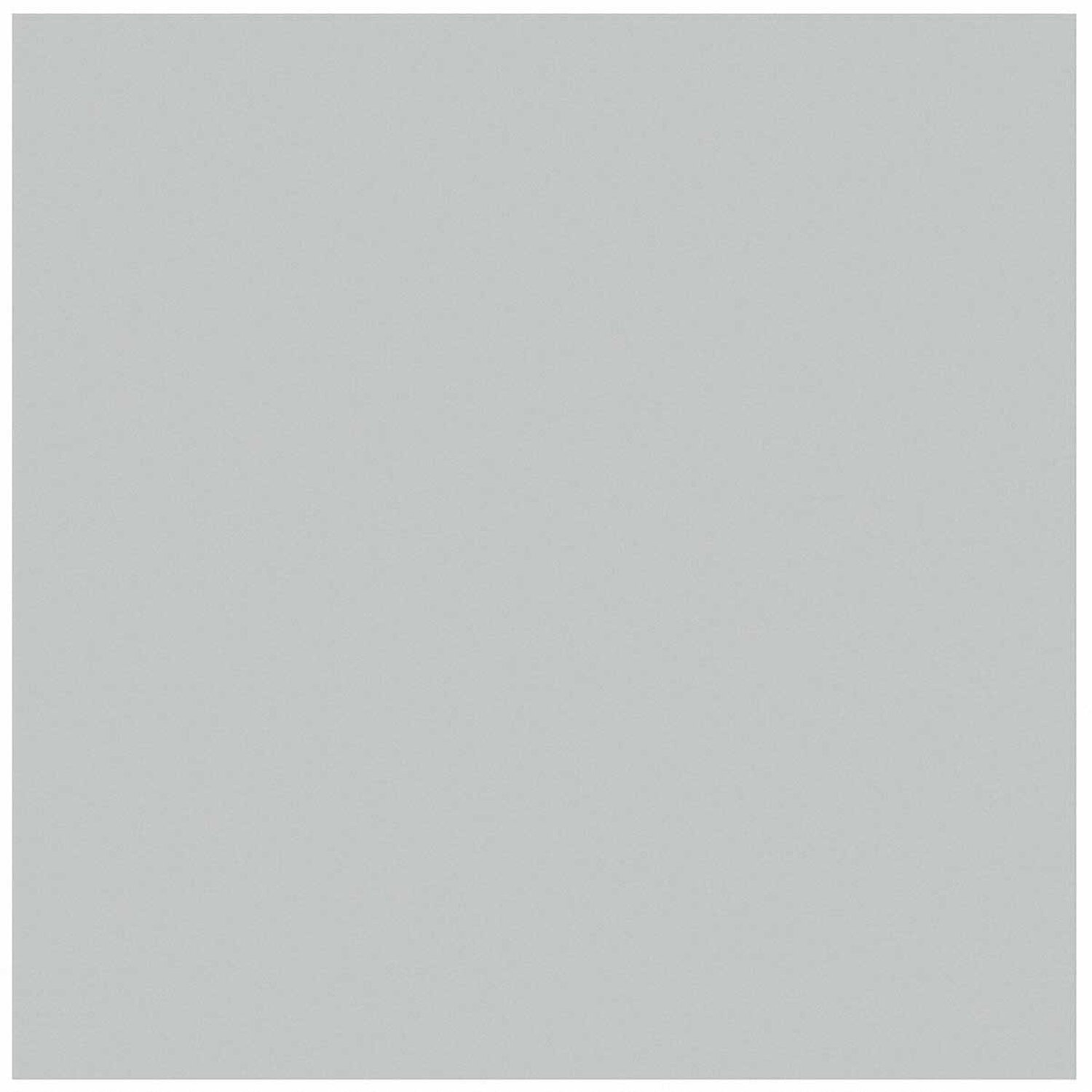 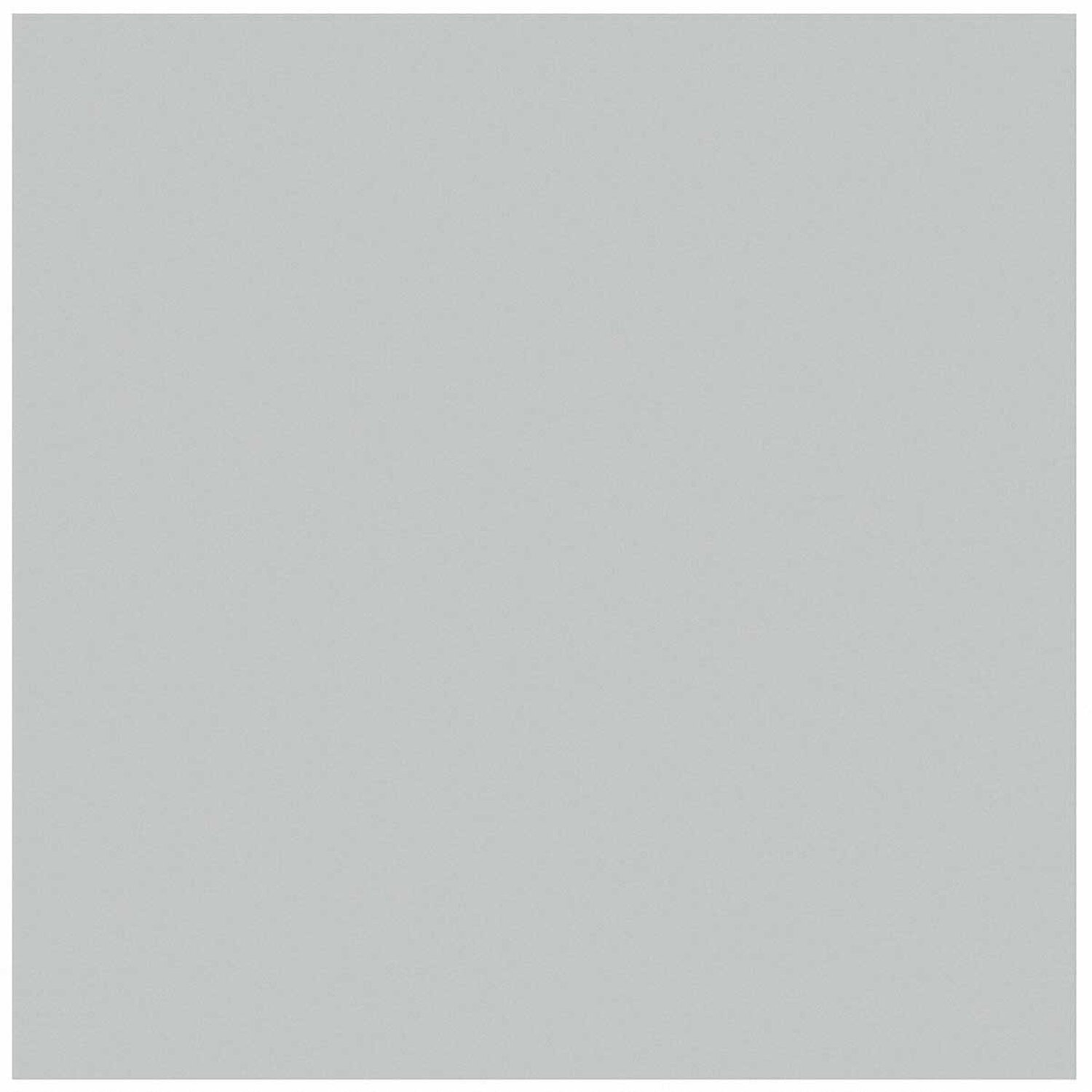 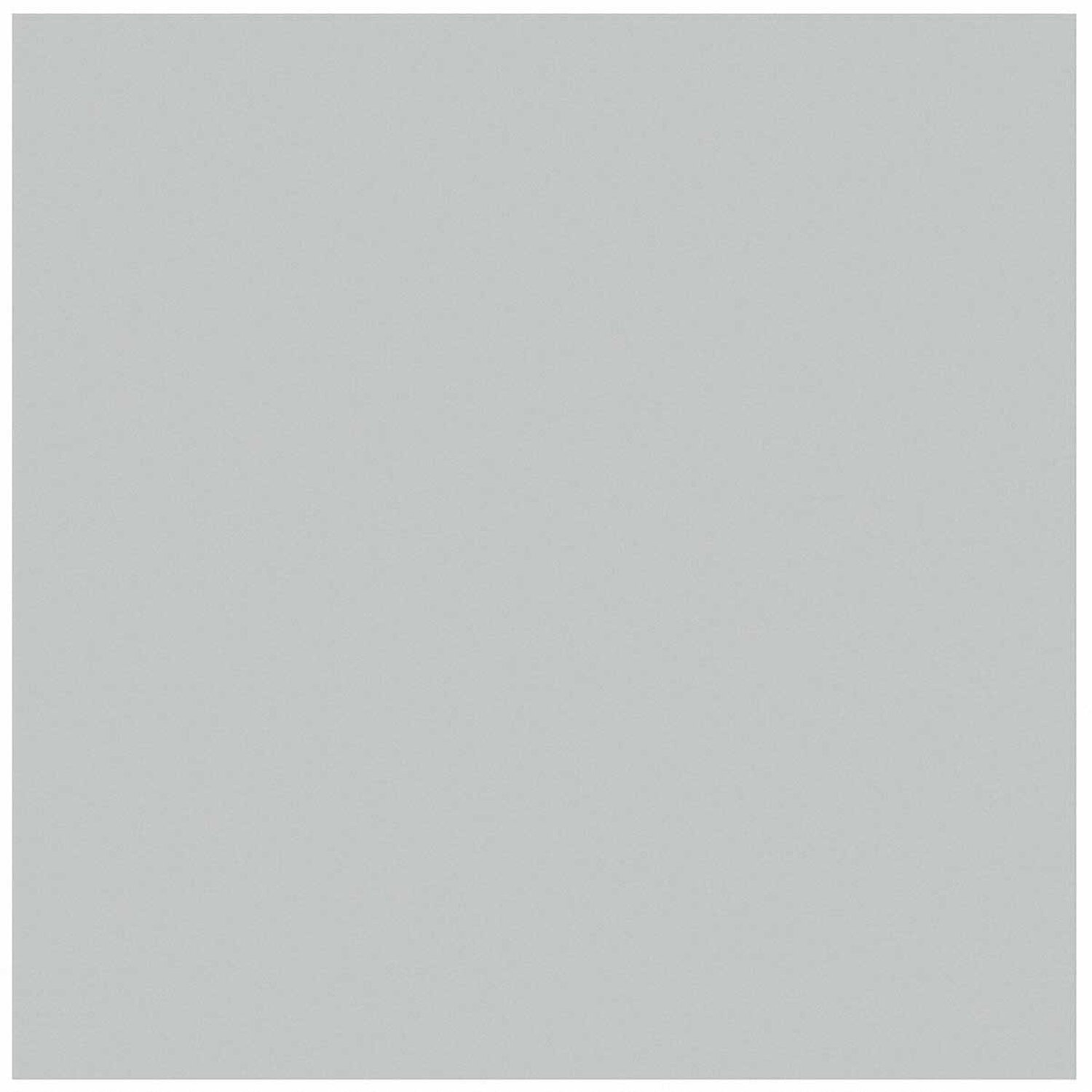 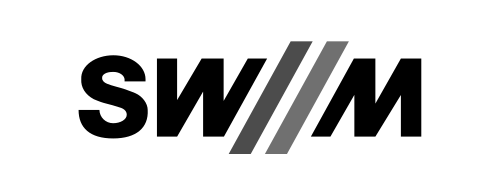 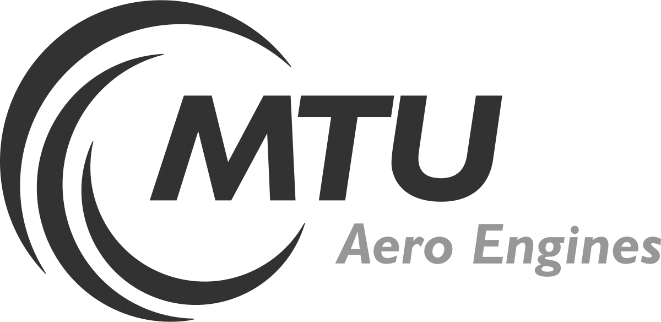 SWM - Stadtwerke München
MTU – Motor and Turbine Union
KÖRBER
YASKAWA
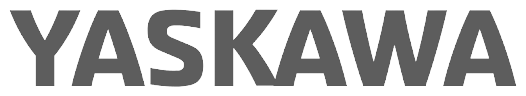 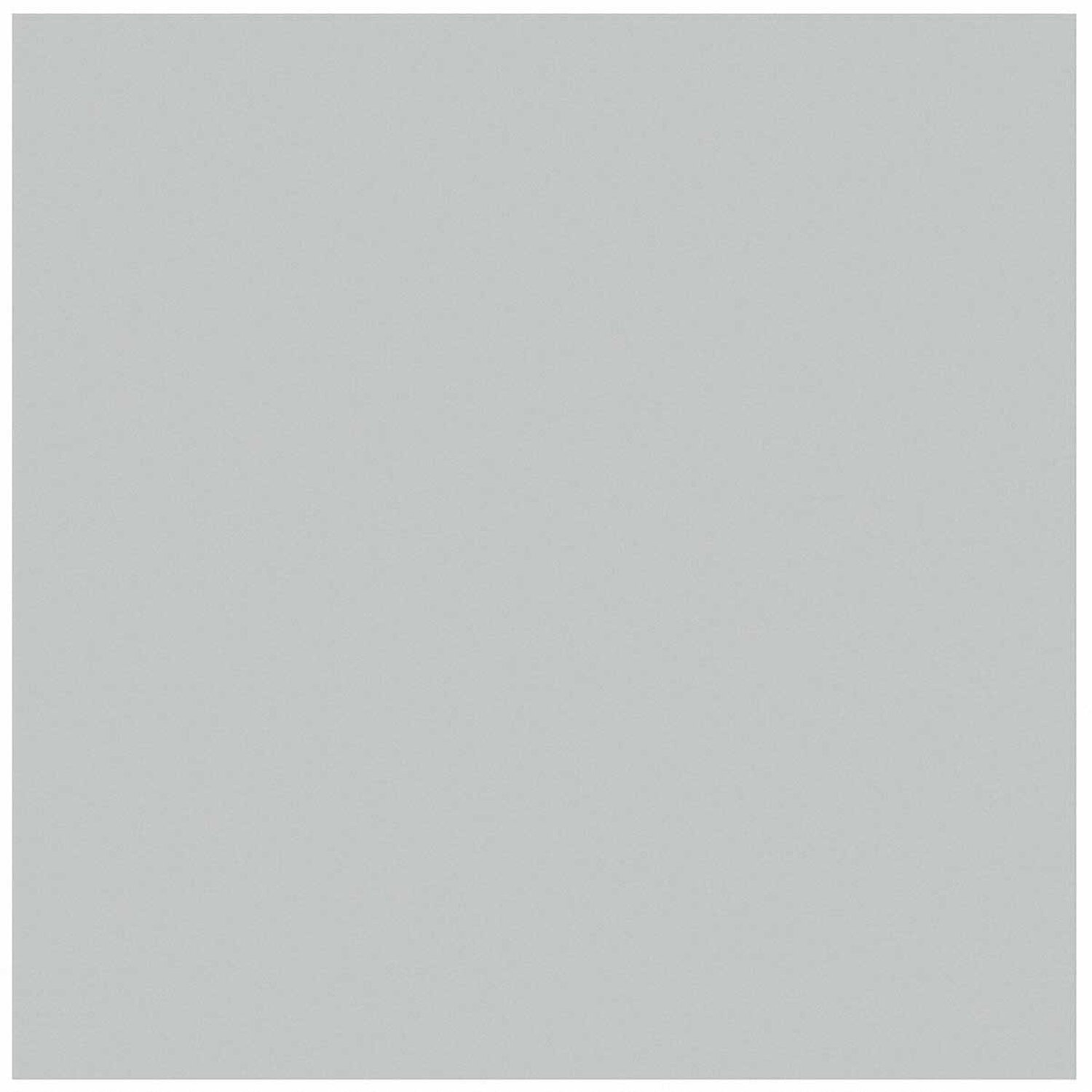 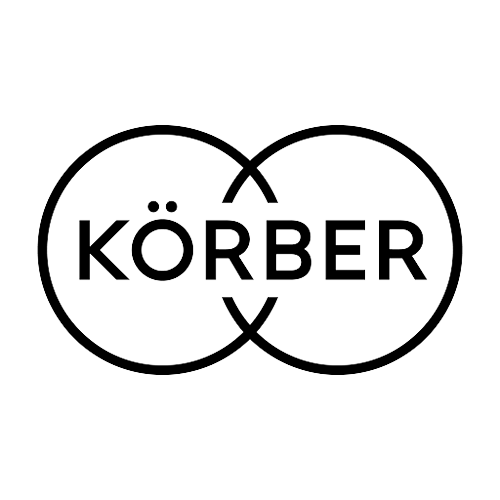 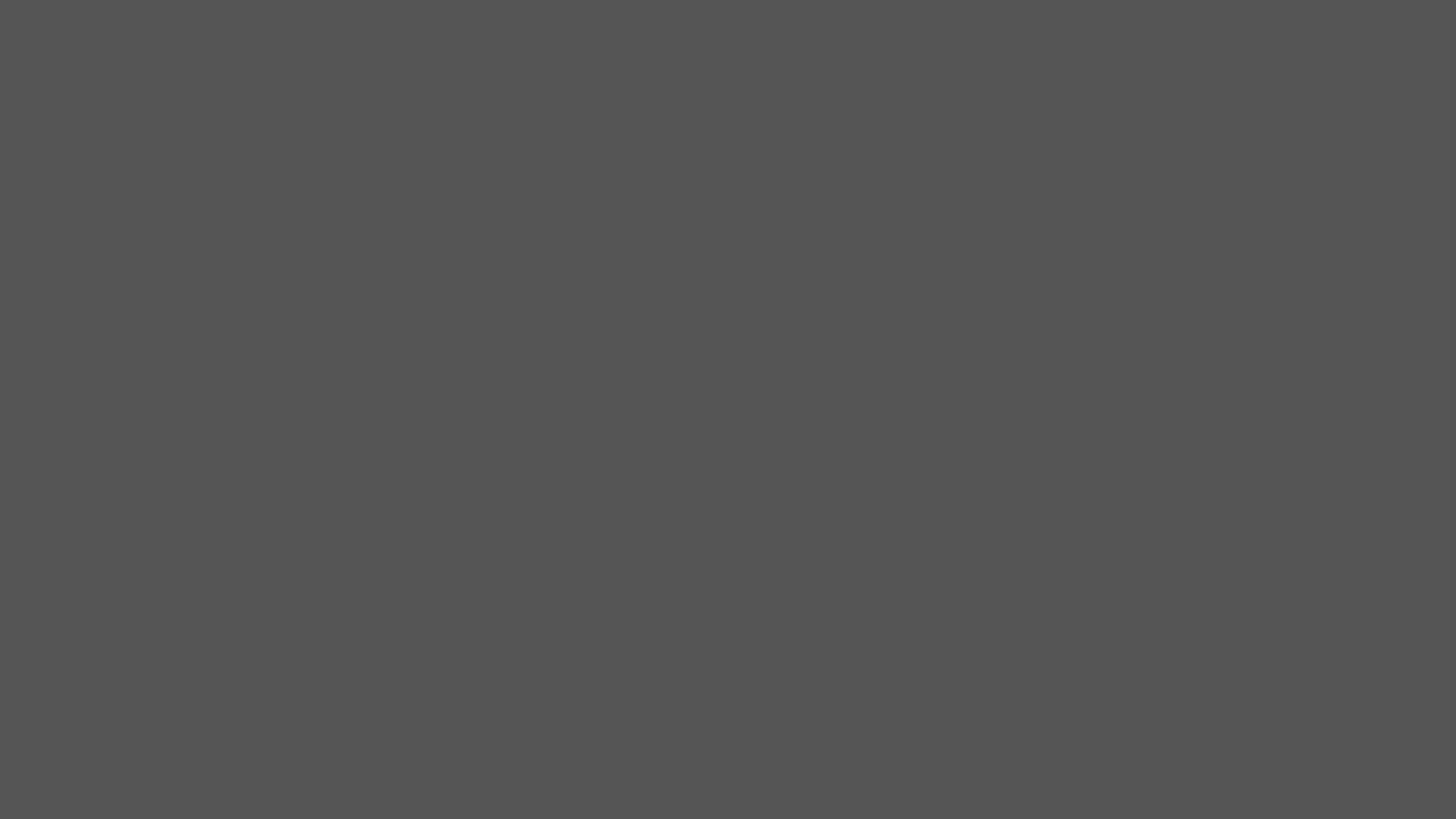 KÖRBER
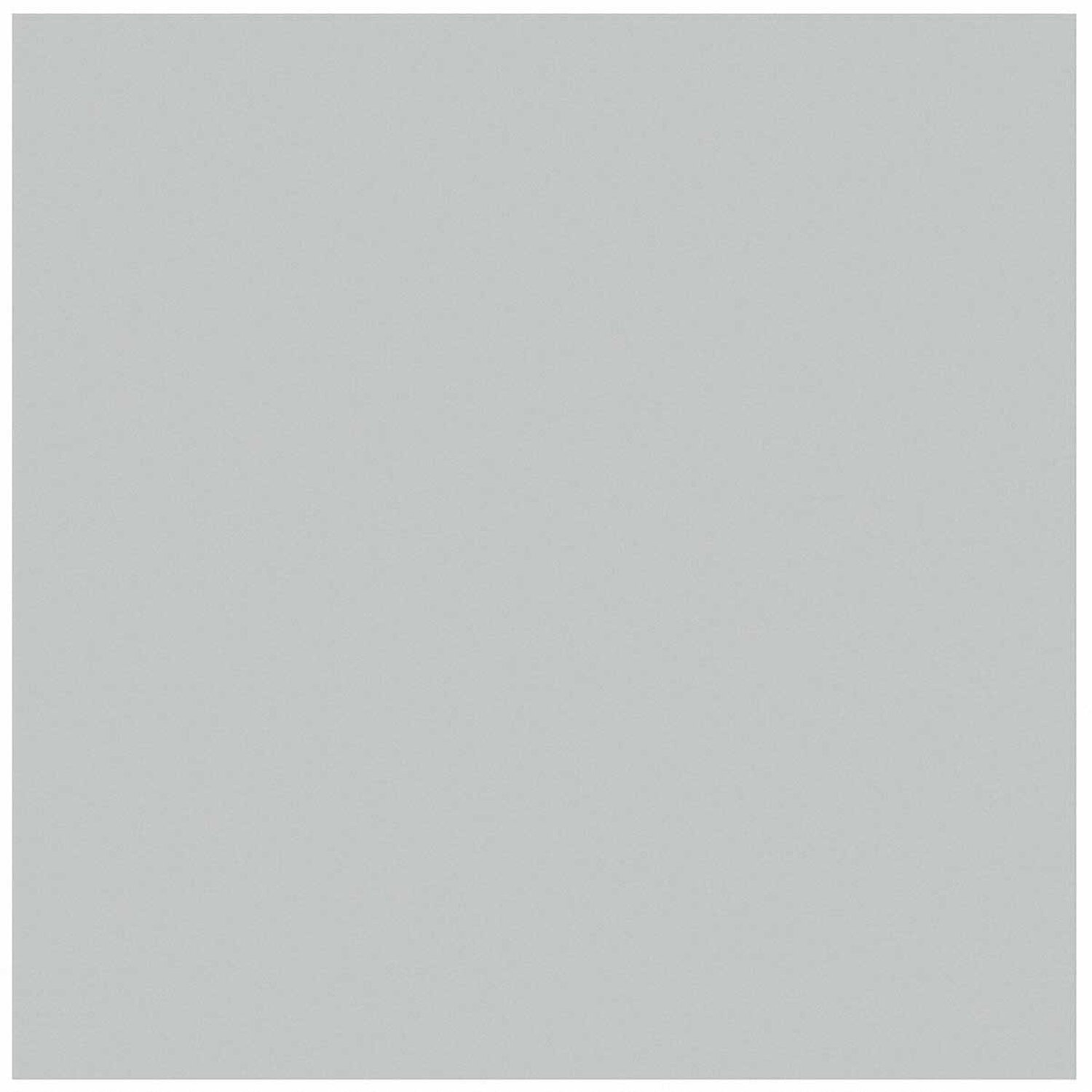 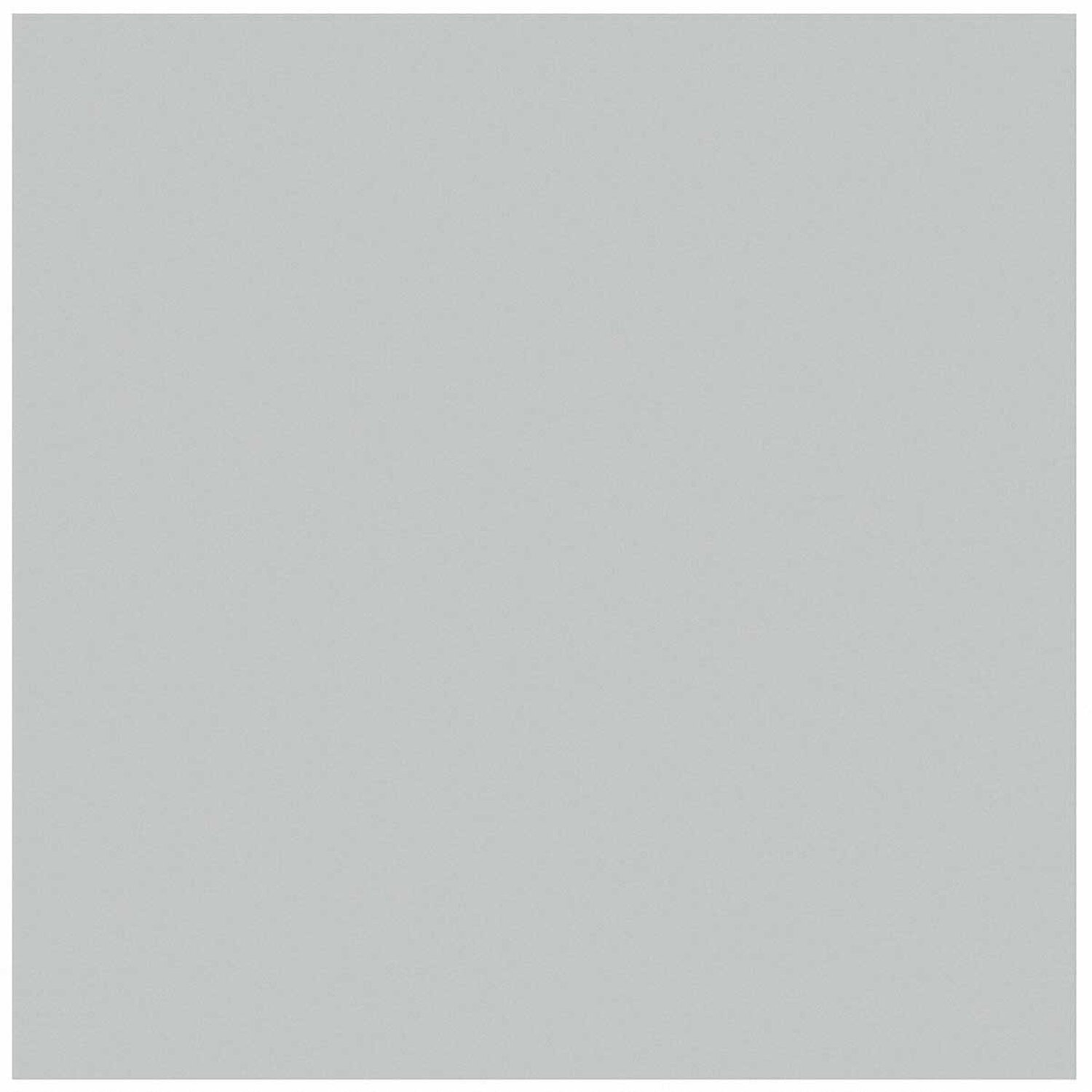 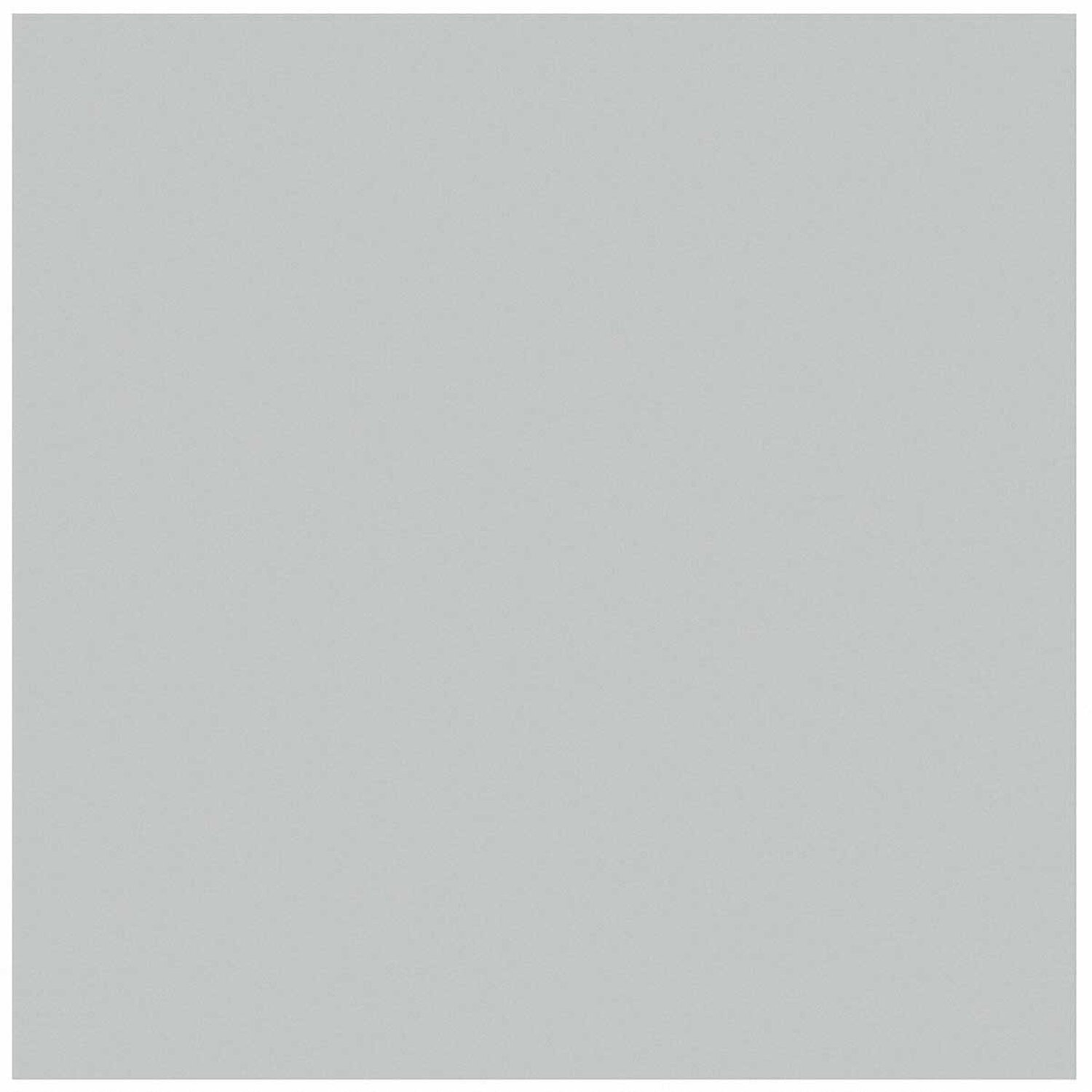 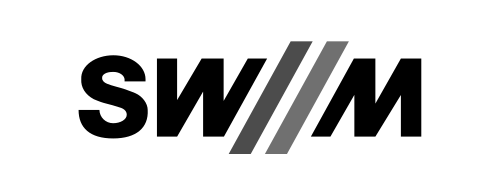 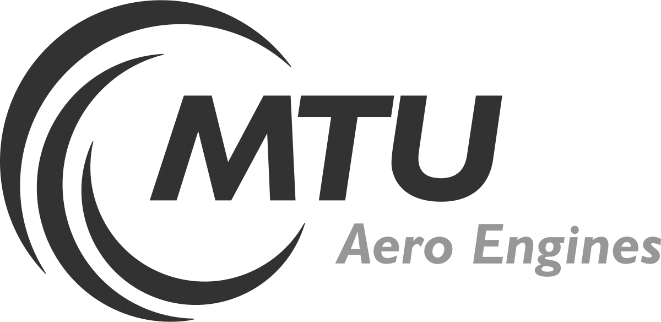 SWM - Stadtwerke München
MTU – Motor and Turbine Union
2. týždeň
YASKAWA
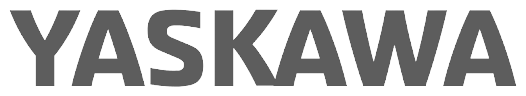 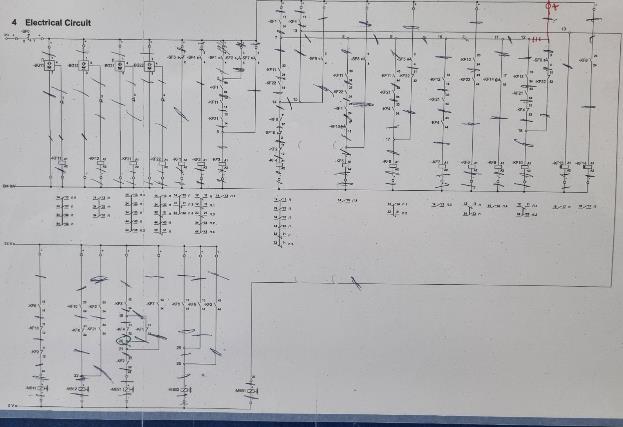 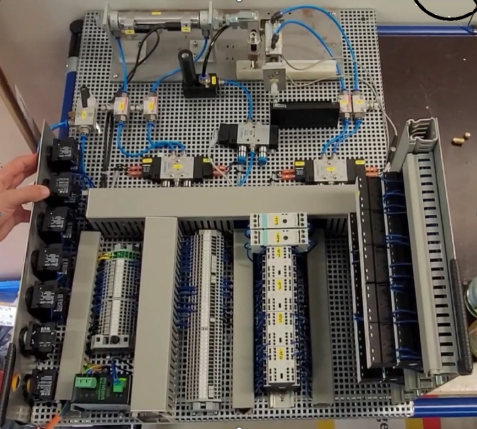 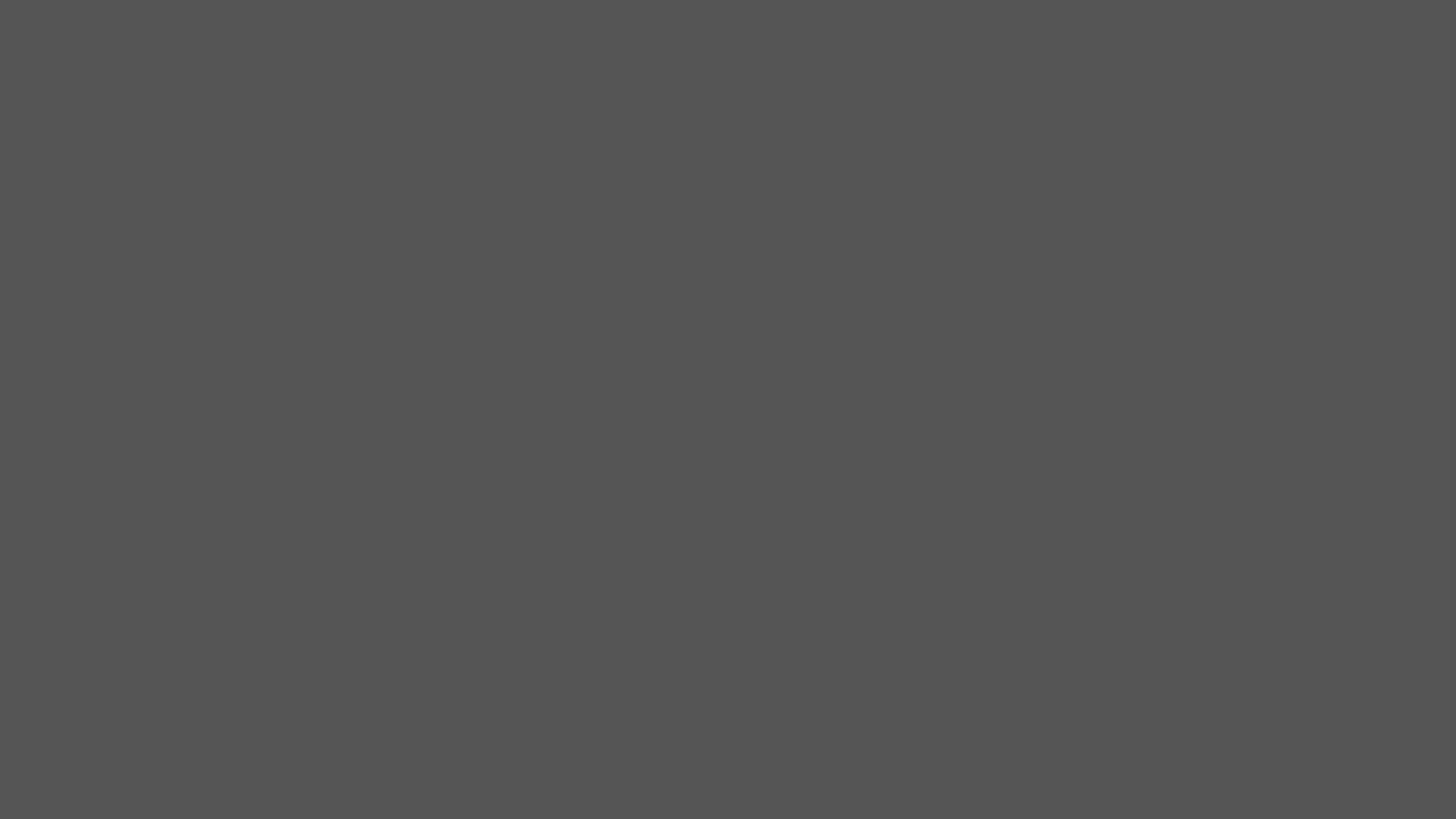 OBSAH
Práca vo firmách druhý týždeň
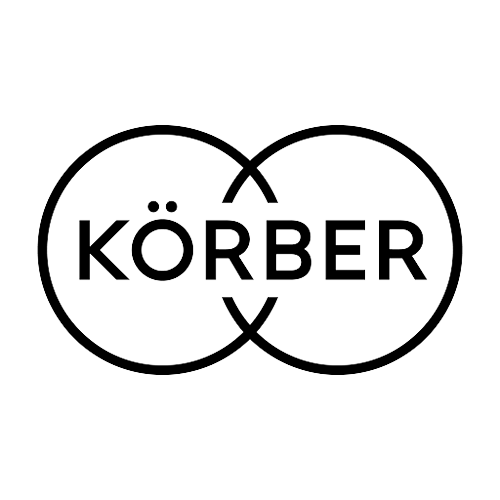 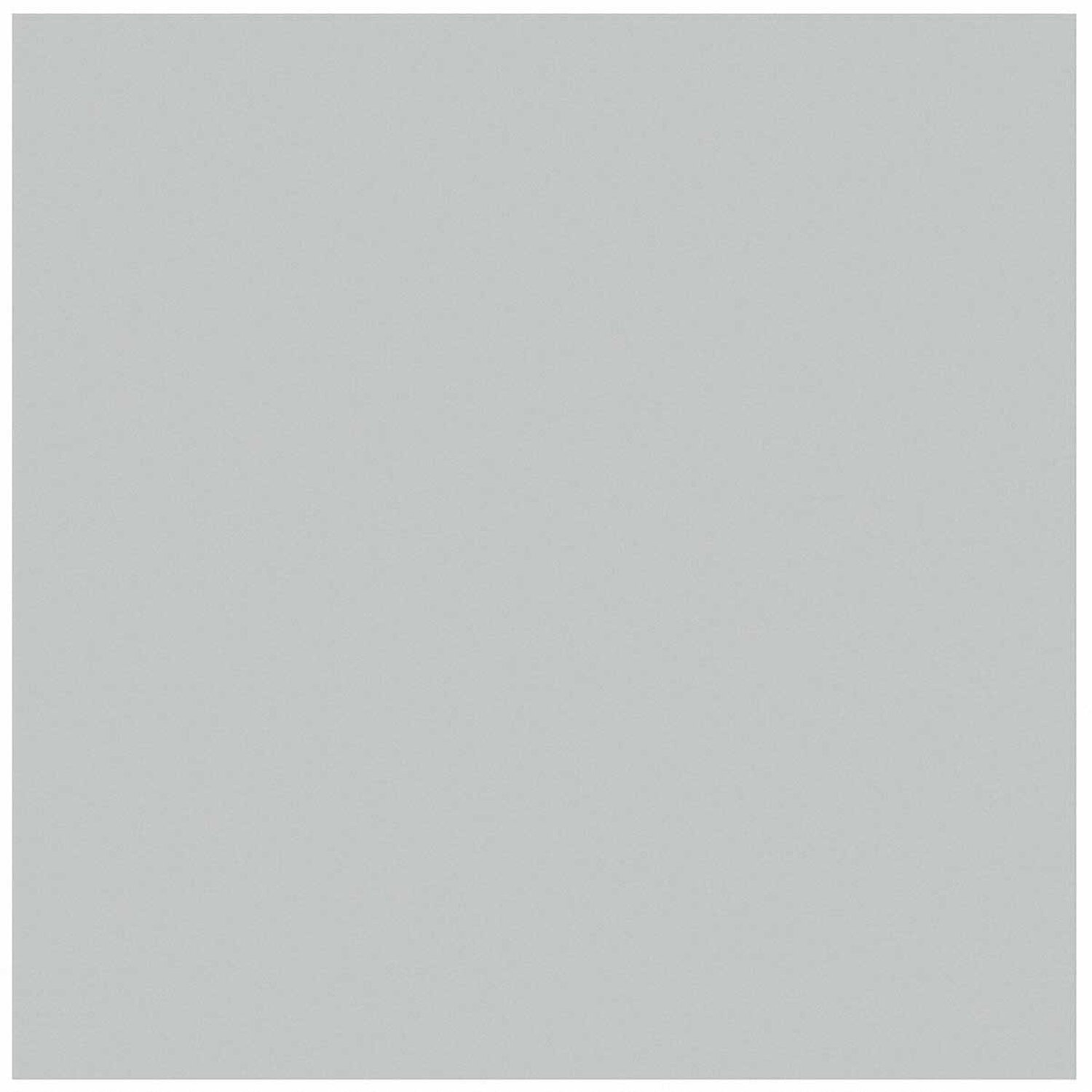 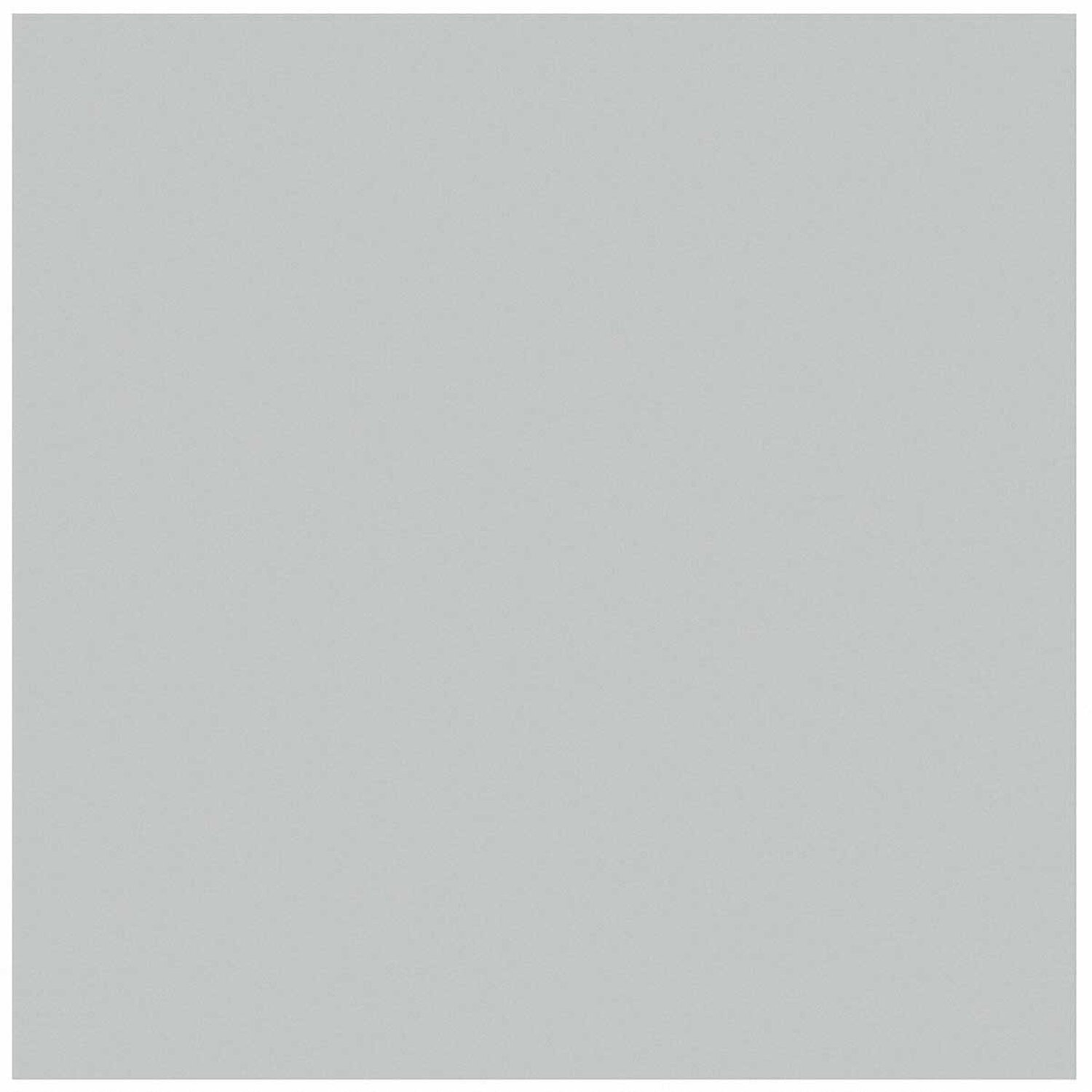 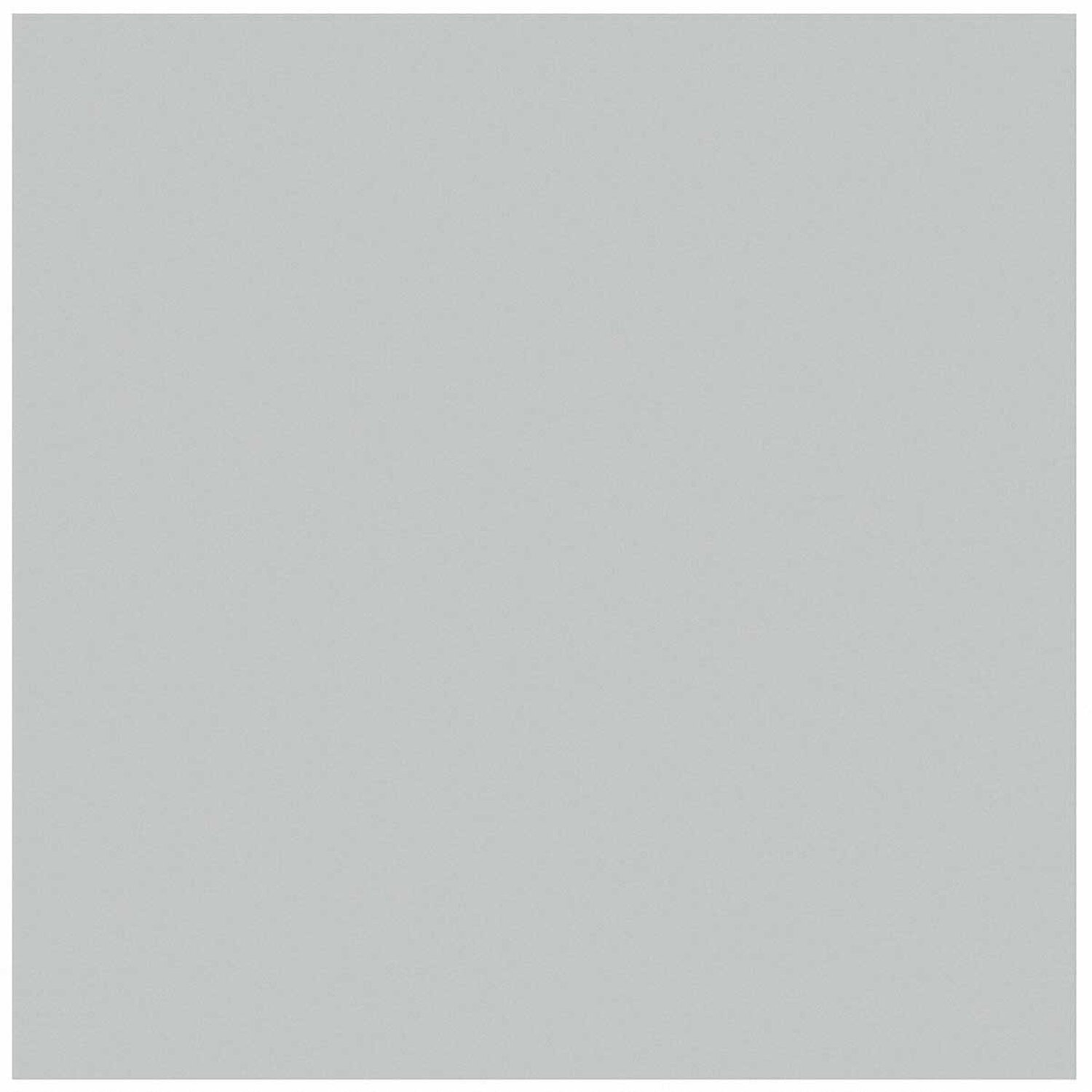 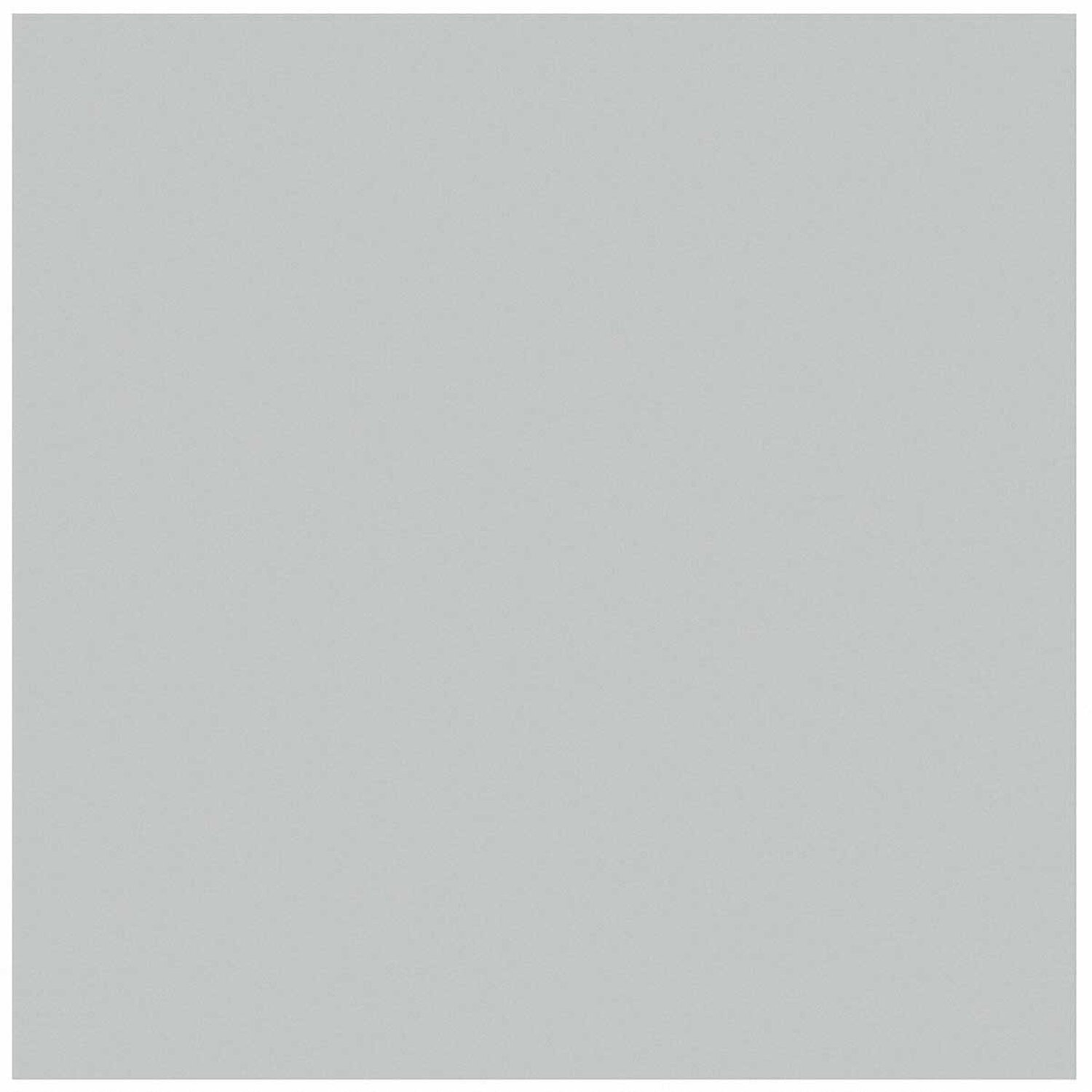 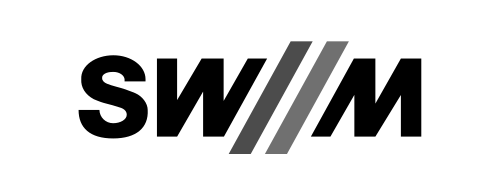 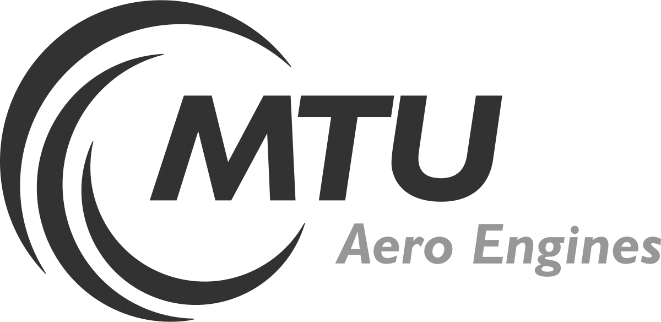 SWM - Stadtwerke München
MTU – Motor and Turbine Union
KÖRBER
YASKAWA
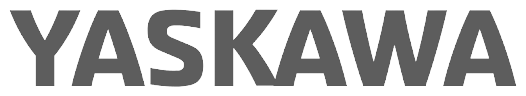 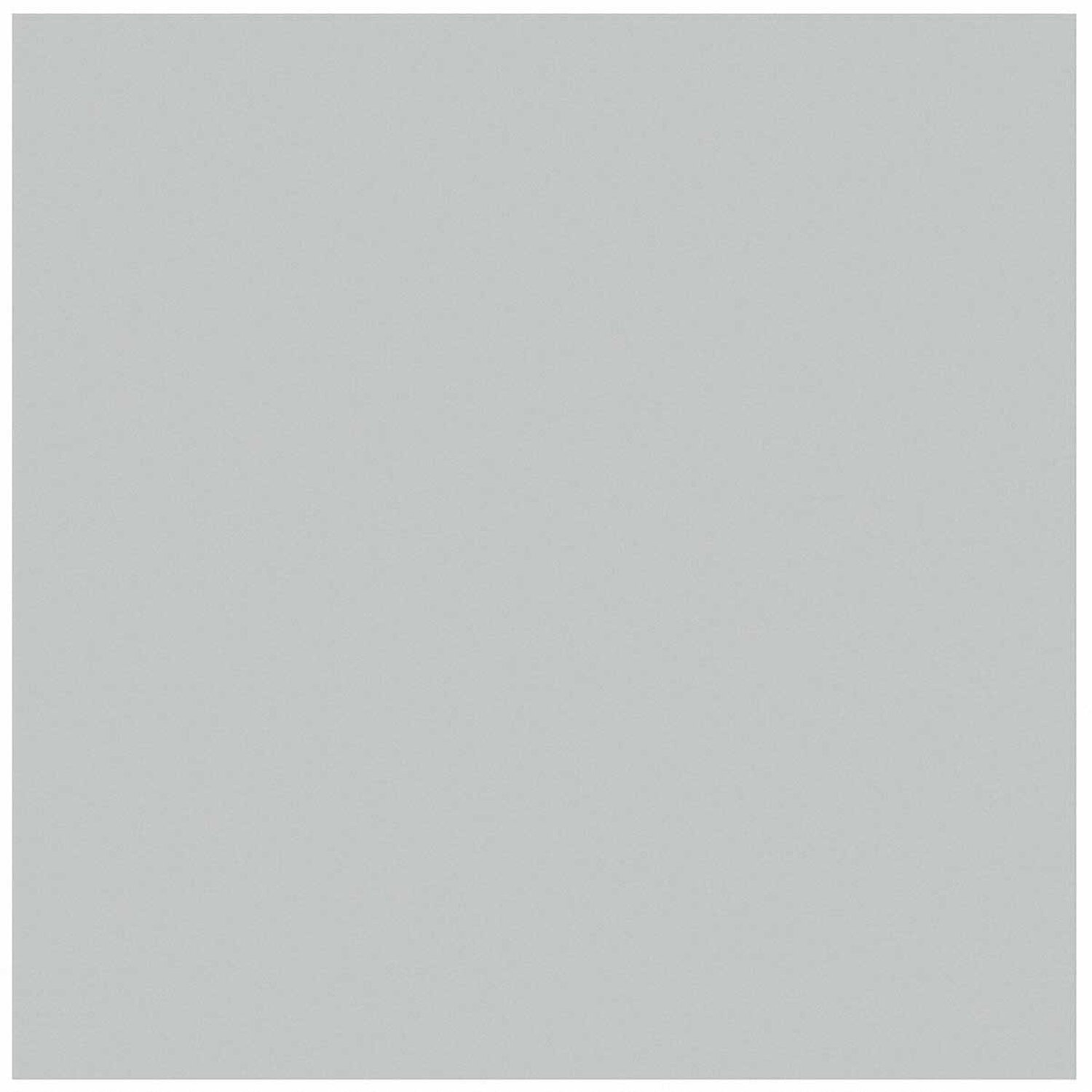 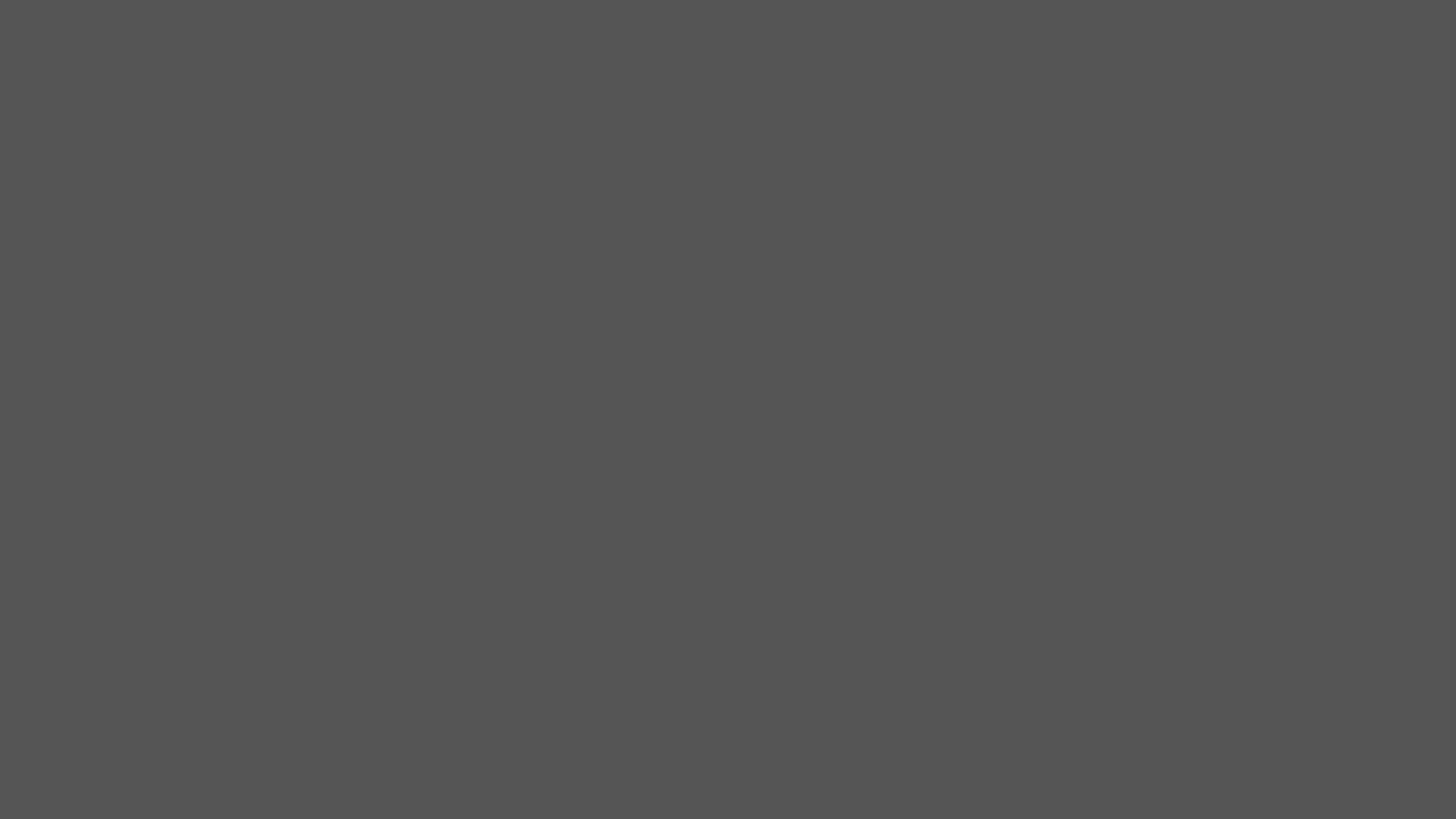 YASKAWA
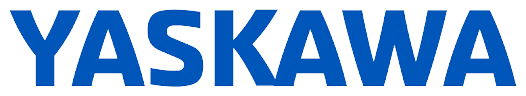 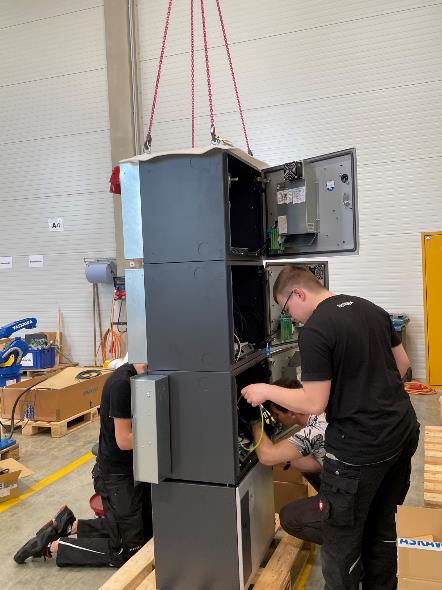 Pracovali sme aj v SB (System building).
Kde sme : 
- zhotovovali a dopĺňali komponenty do ovládacích skríň
- inštalovali sme do ovládača rôzne funkcie
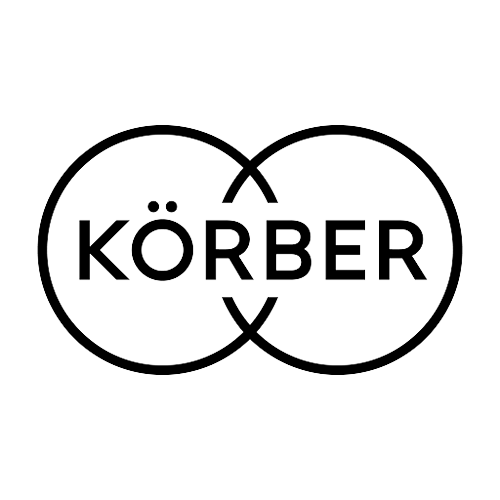 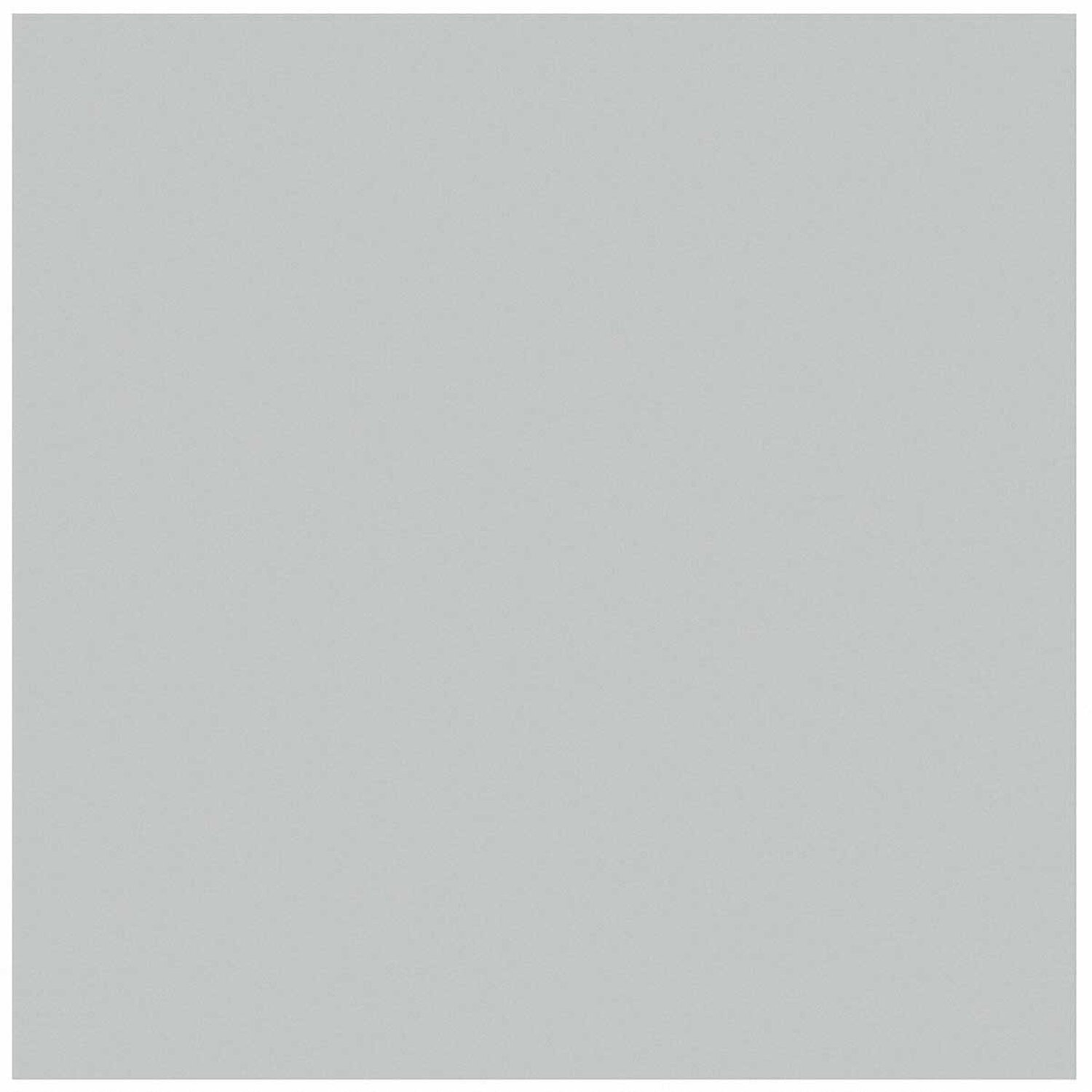 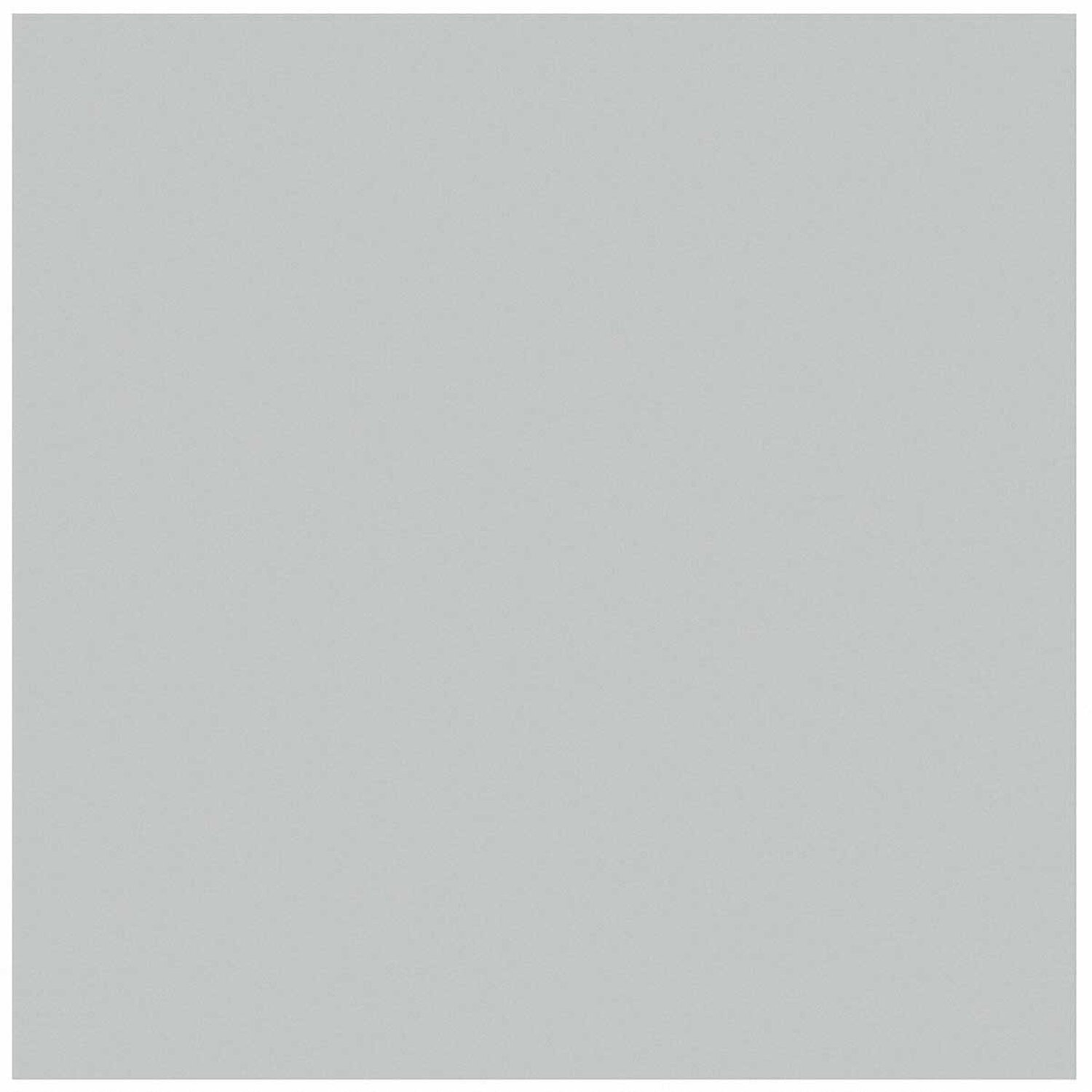 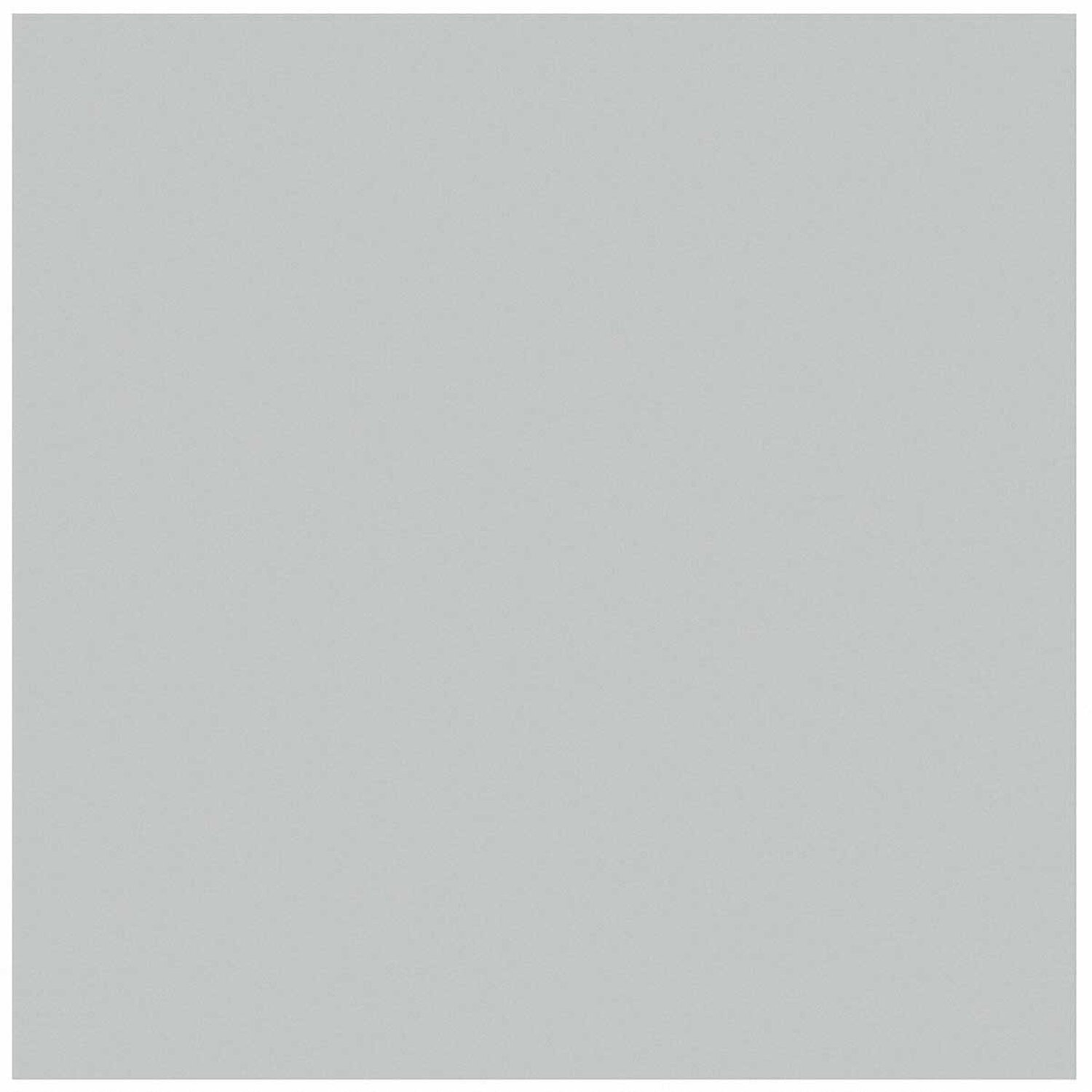 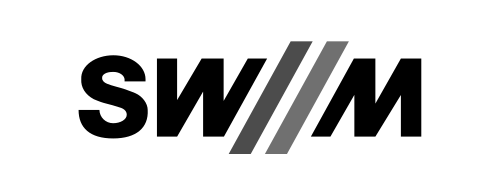 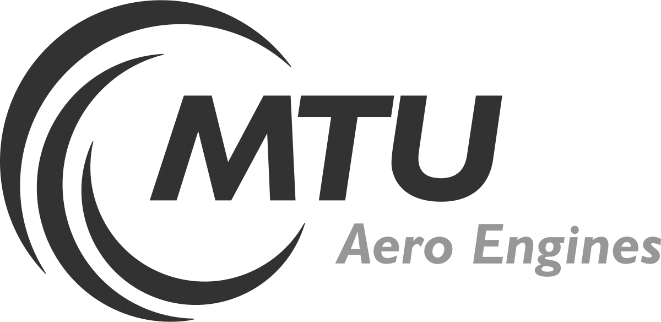 SWM - Stadtwerke München
MTU – Motor and Turbine Union
KÖRBER
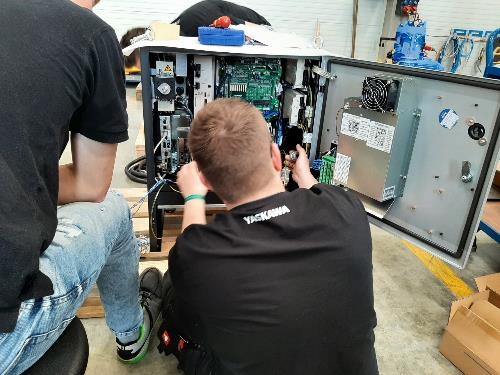 Posledný deň
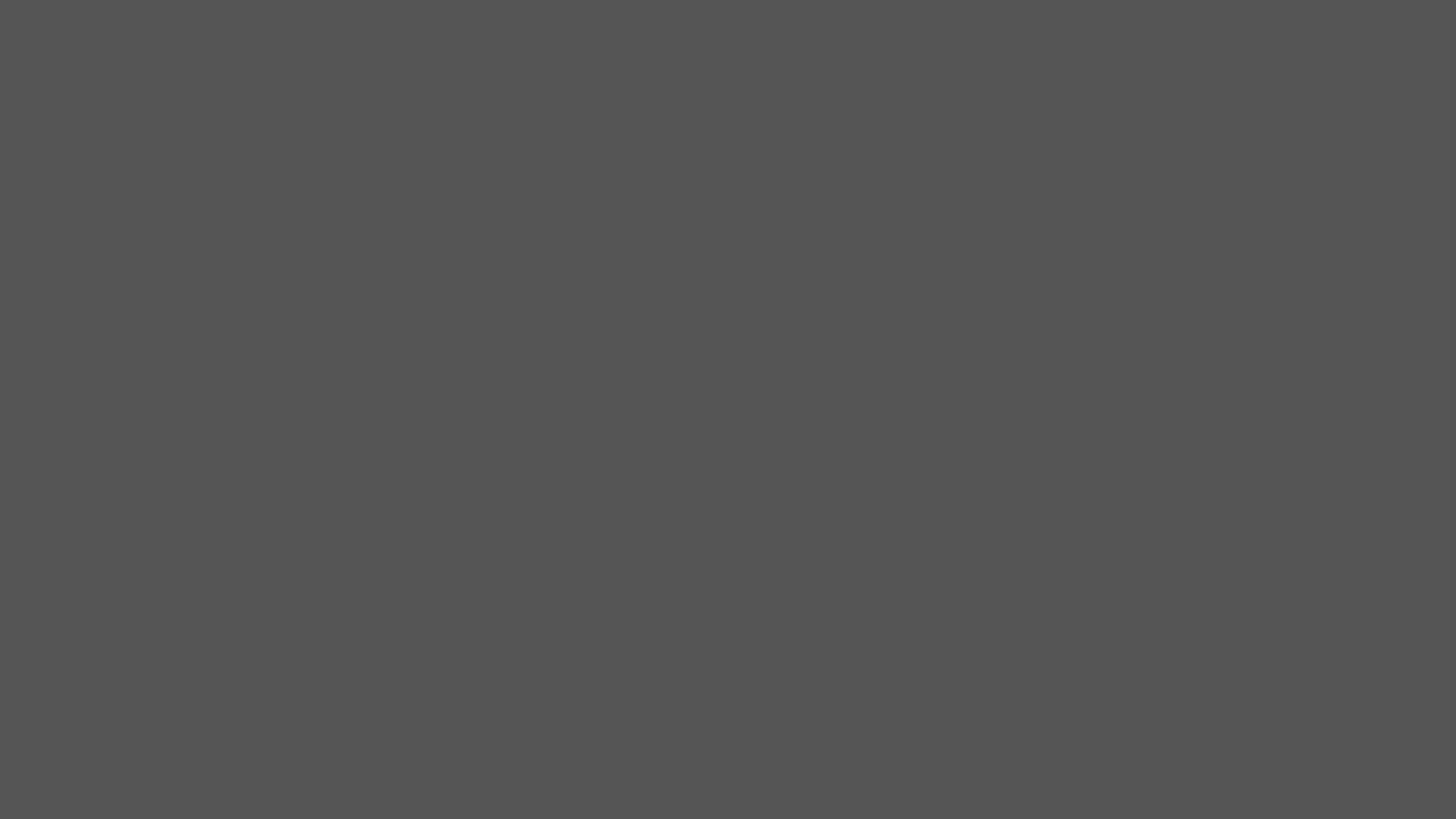 Posledný deň sme prezentovali naše projekty, kde sme rozprávali o našich firmách a o činnostiach, ktoré sme v nich vykonávali.
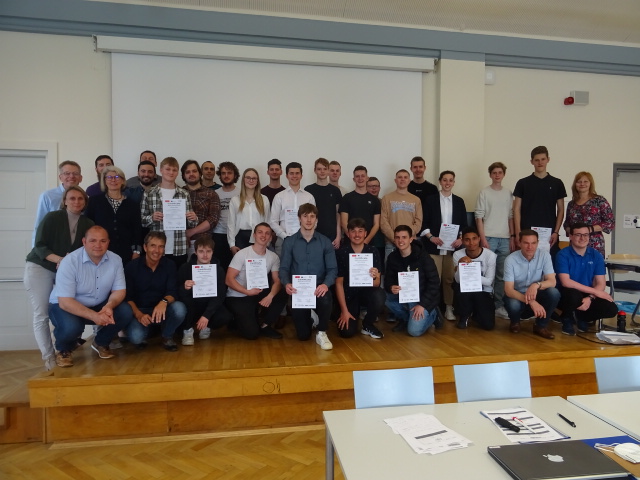 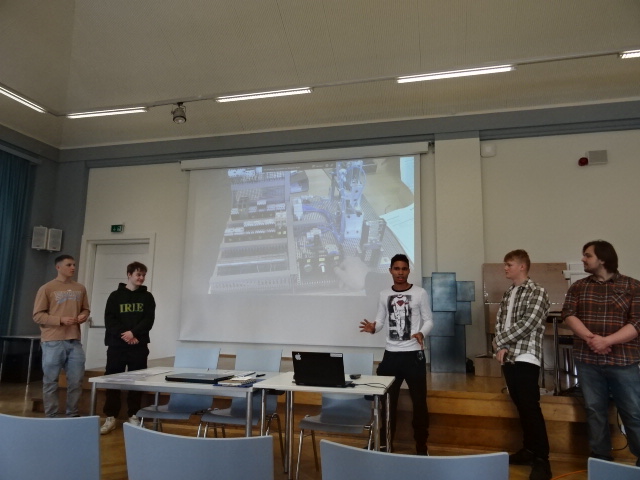 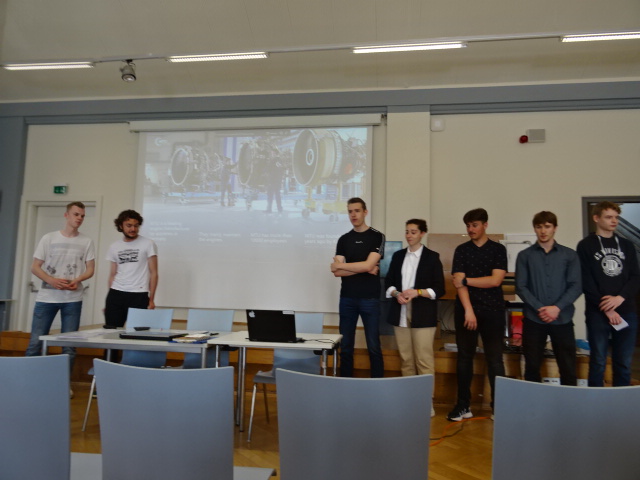 V poslednom dni pre prezentovali naše projekty, kde sme rozprávali o našich firmách a o činnostiach ktoré sme v nich vykonávali.
Posledný deň
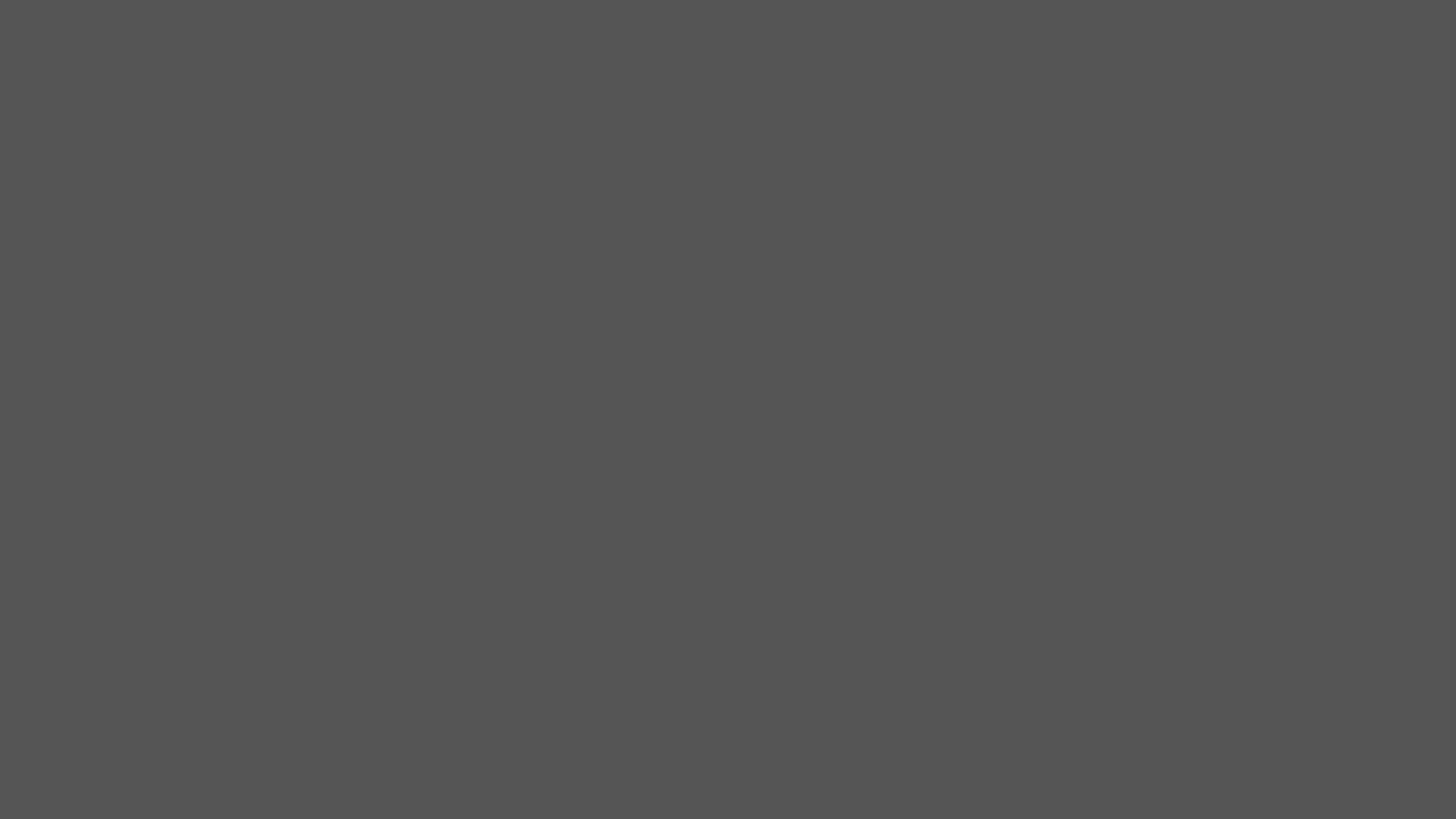 Po prezentáciách  nasledovala certifikácia všetkých žiakov.
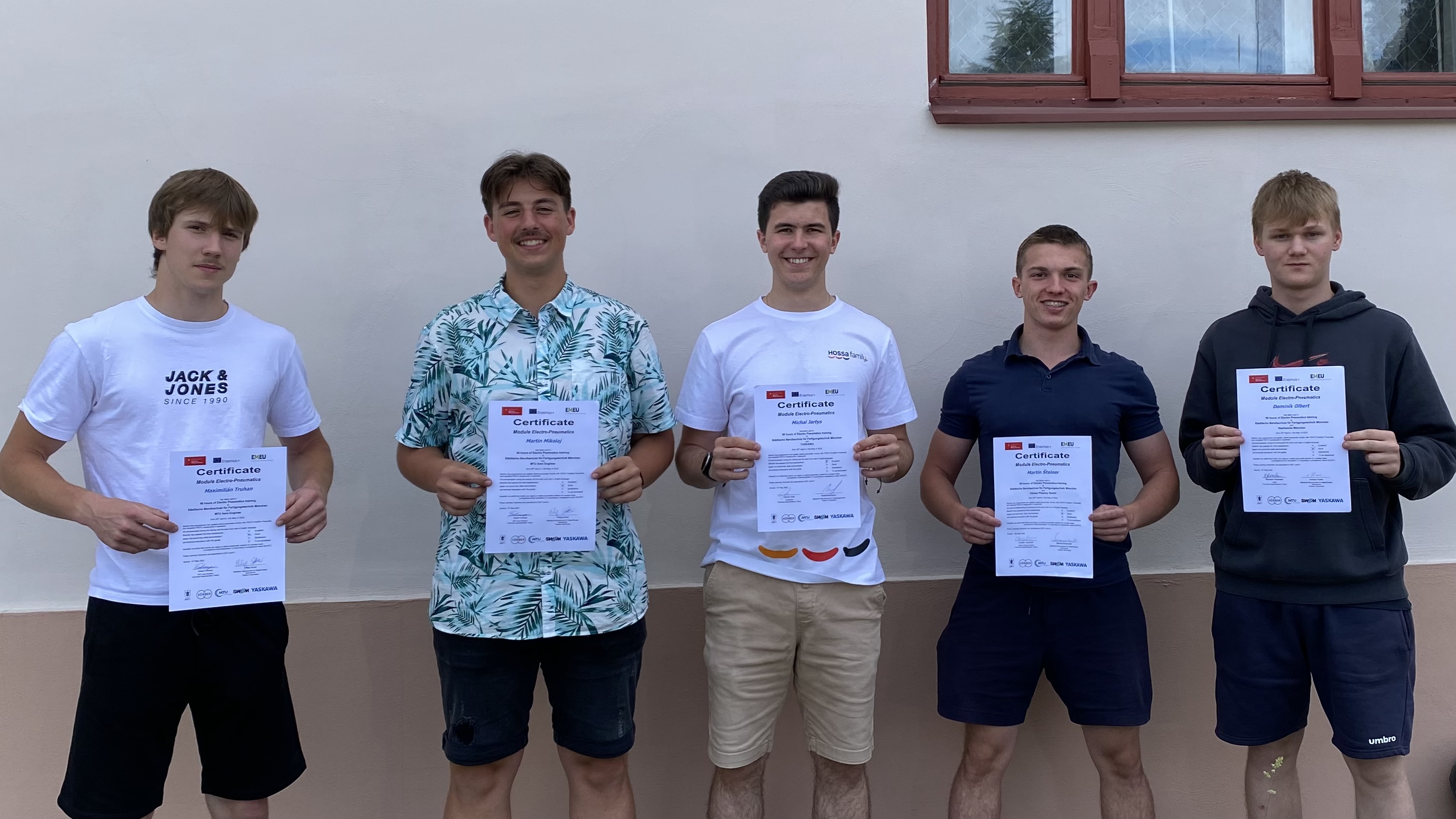 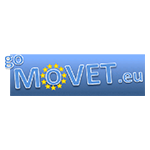 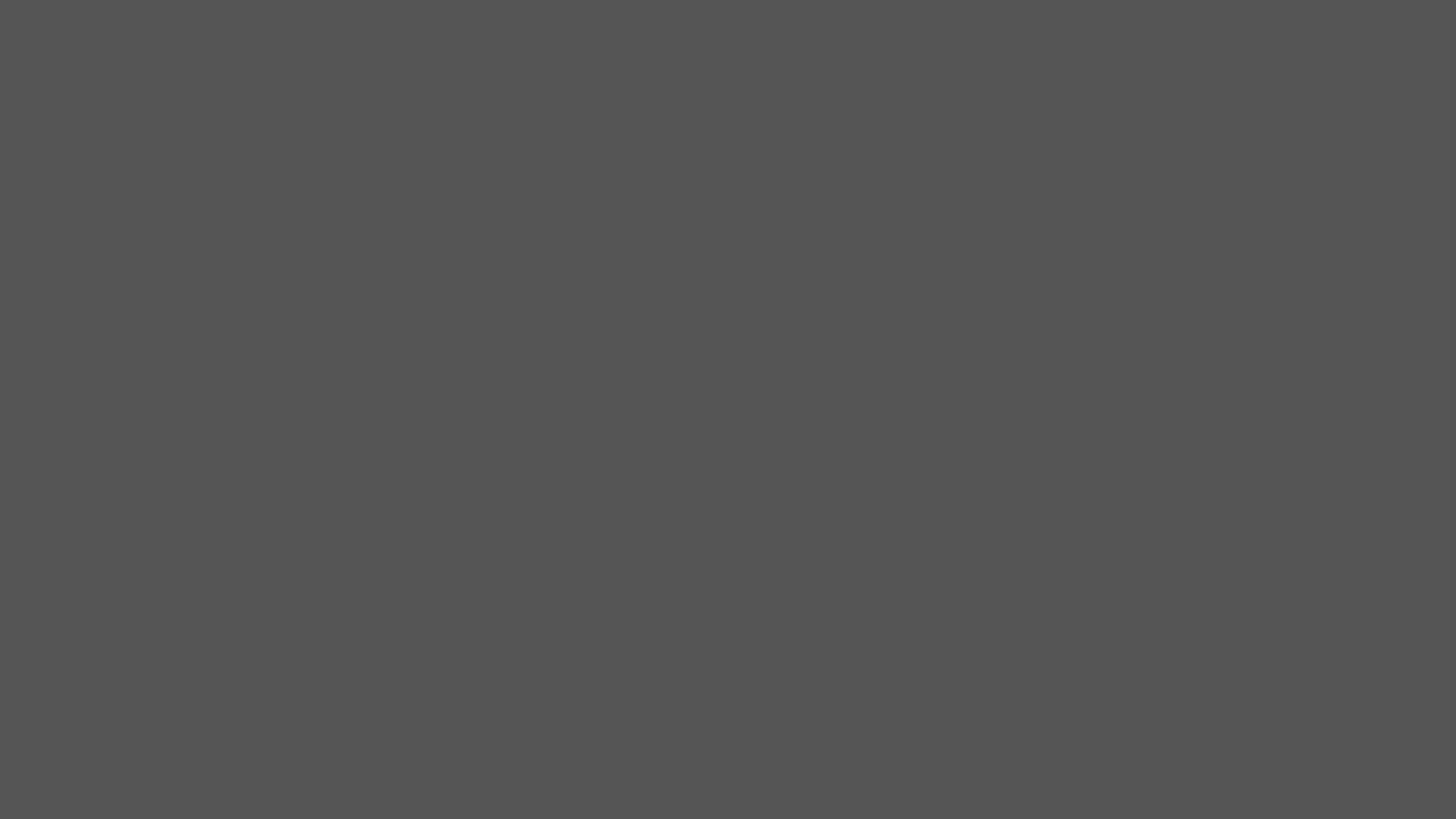 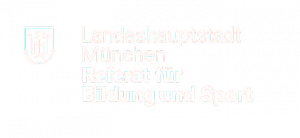 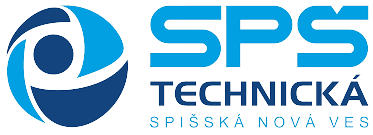 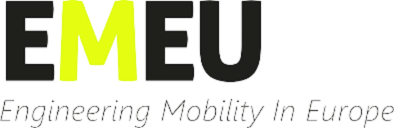 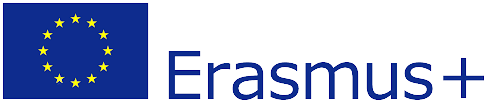 ĎAKUJEME ZA POZORNOSŤ
THANK YOU FOR YOUR ATTENTION
VIELEN DANK FÜR IHRE AUFMERKSAMKEIT
GRACIAS POR SU ATENCIÓN
ERASMUS +ELEKTRO-PNEUMATIC MODULE
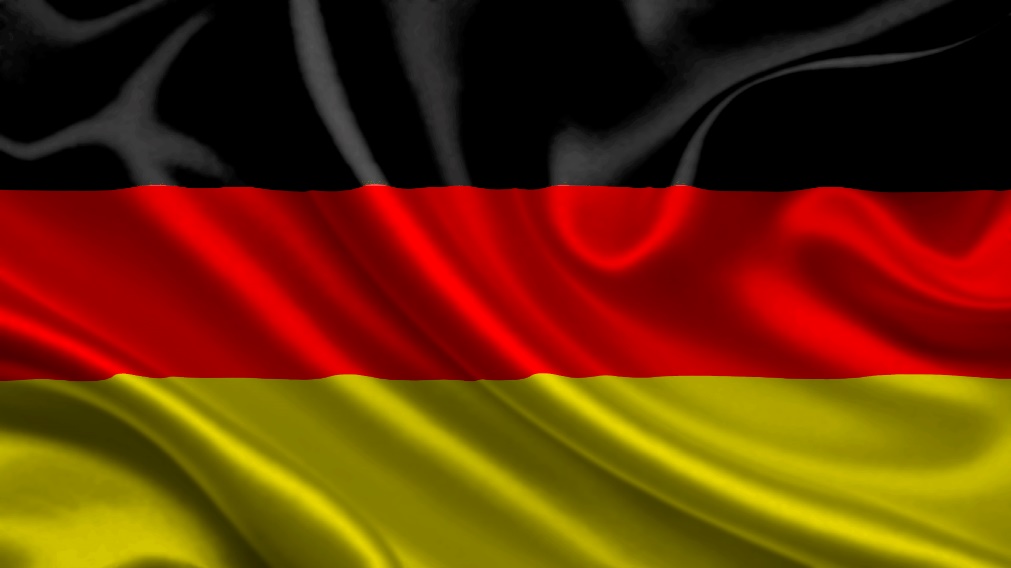 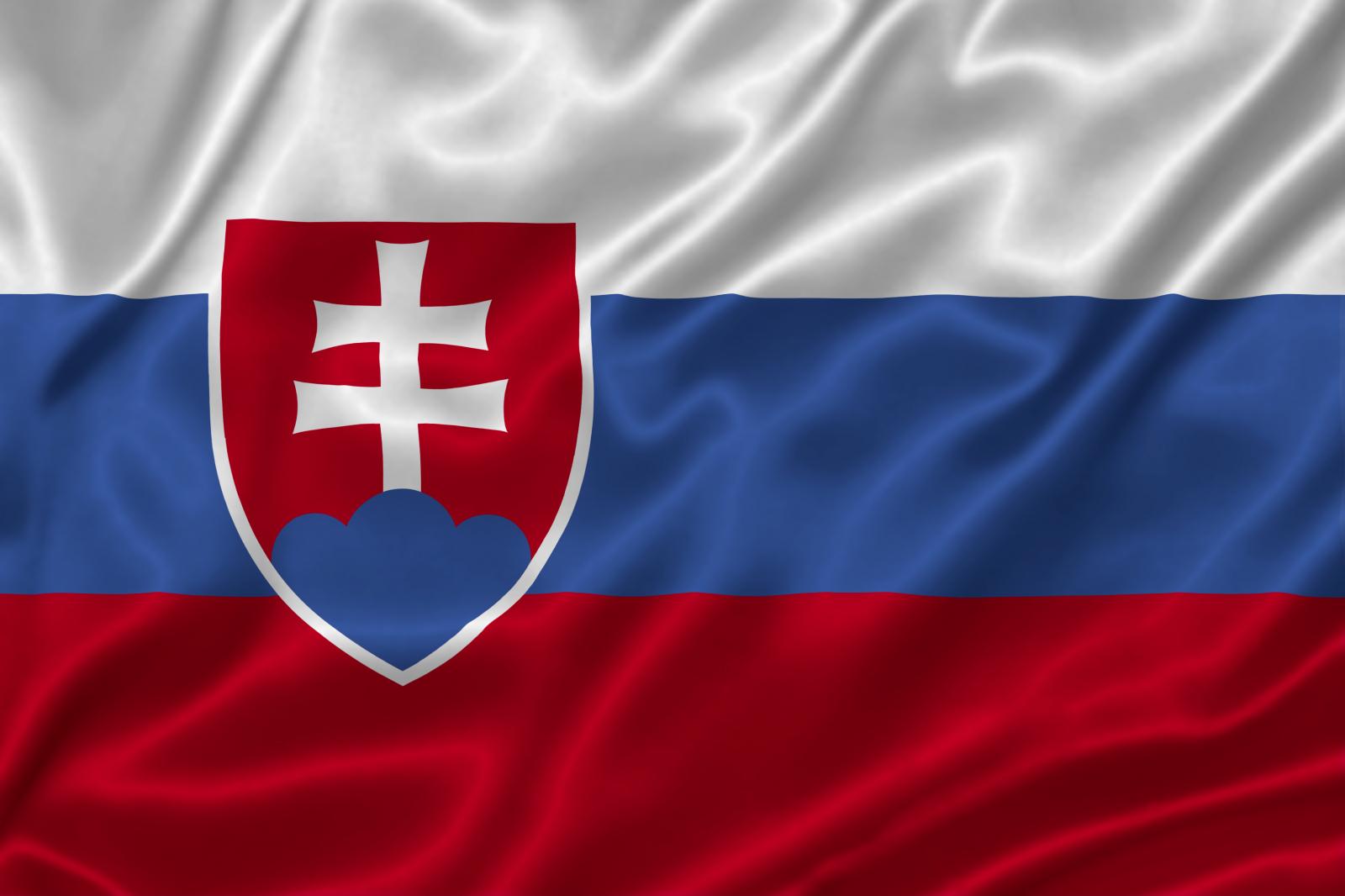 SLOVENSKO - NEMECKO